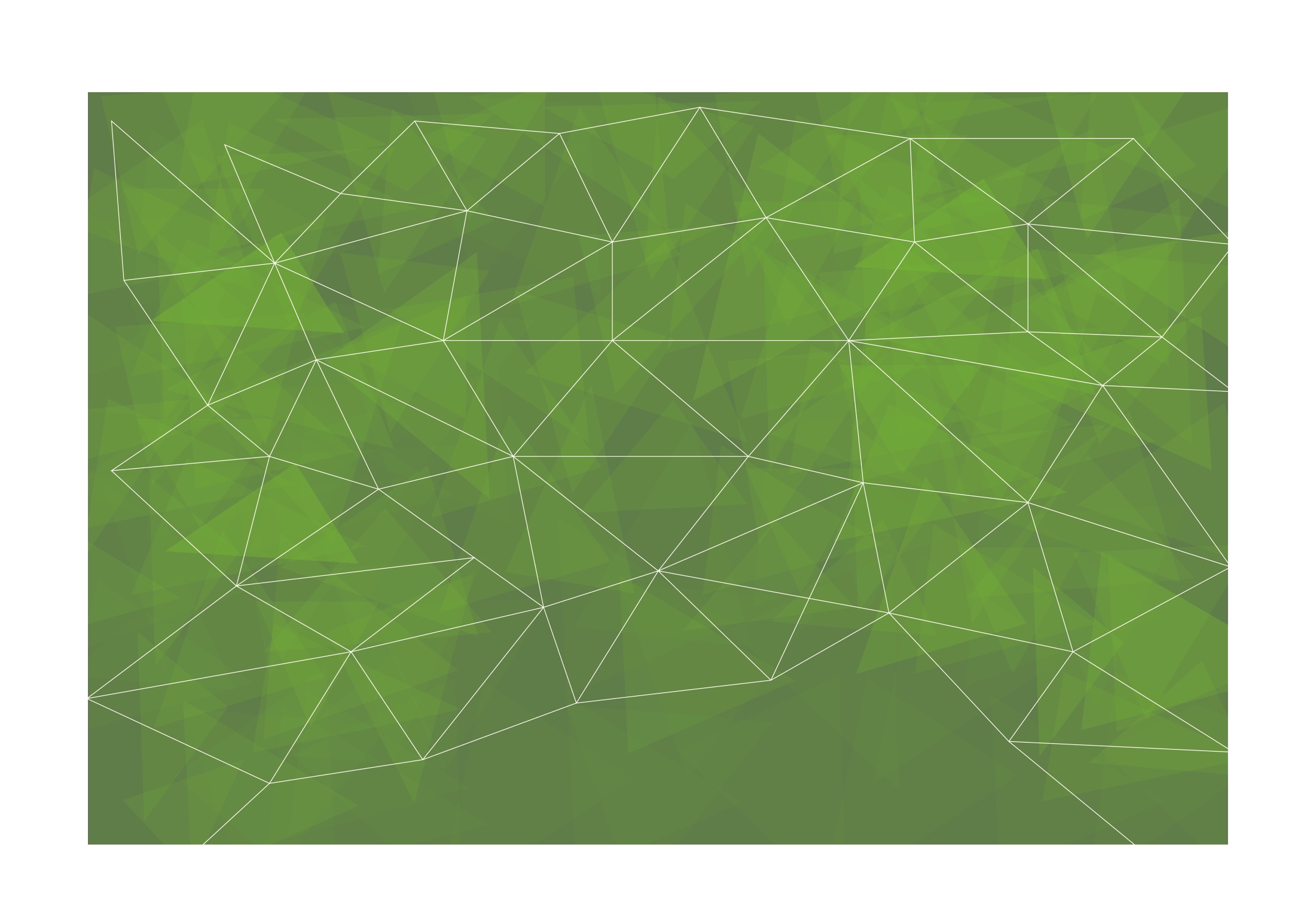 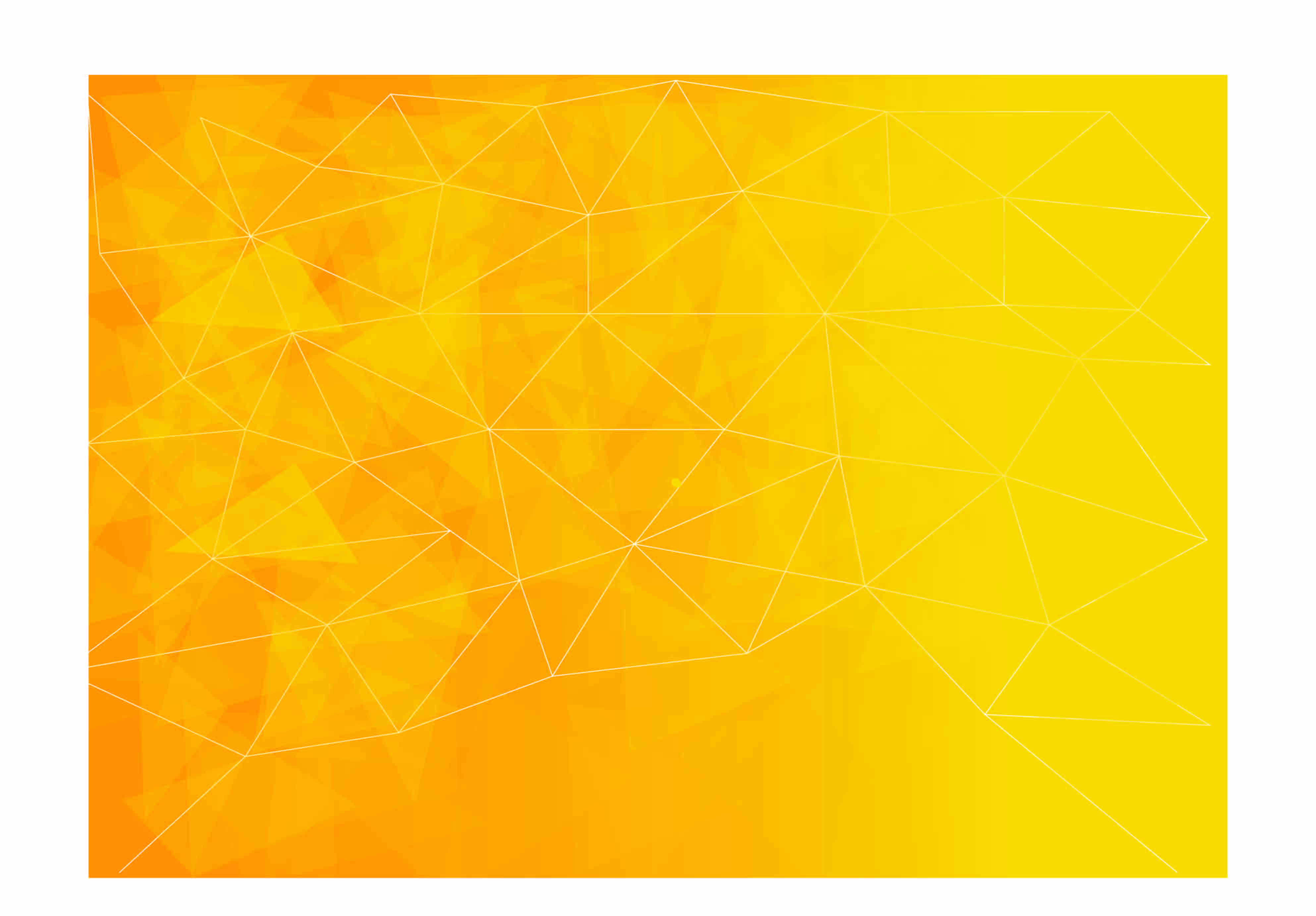 Modulo 3STILE DI VITA IMPRENDITORIALE
3.1. Cosa significa avere un mind-set e uno stile di Vita Imprenditoriale? 

Come prendere decisioni economicamente sicure?
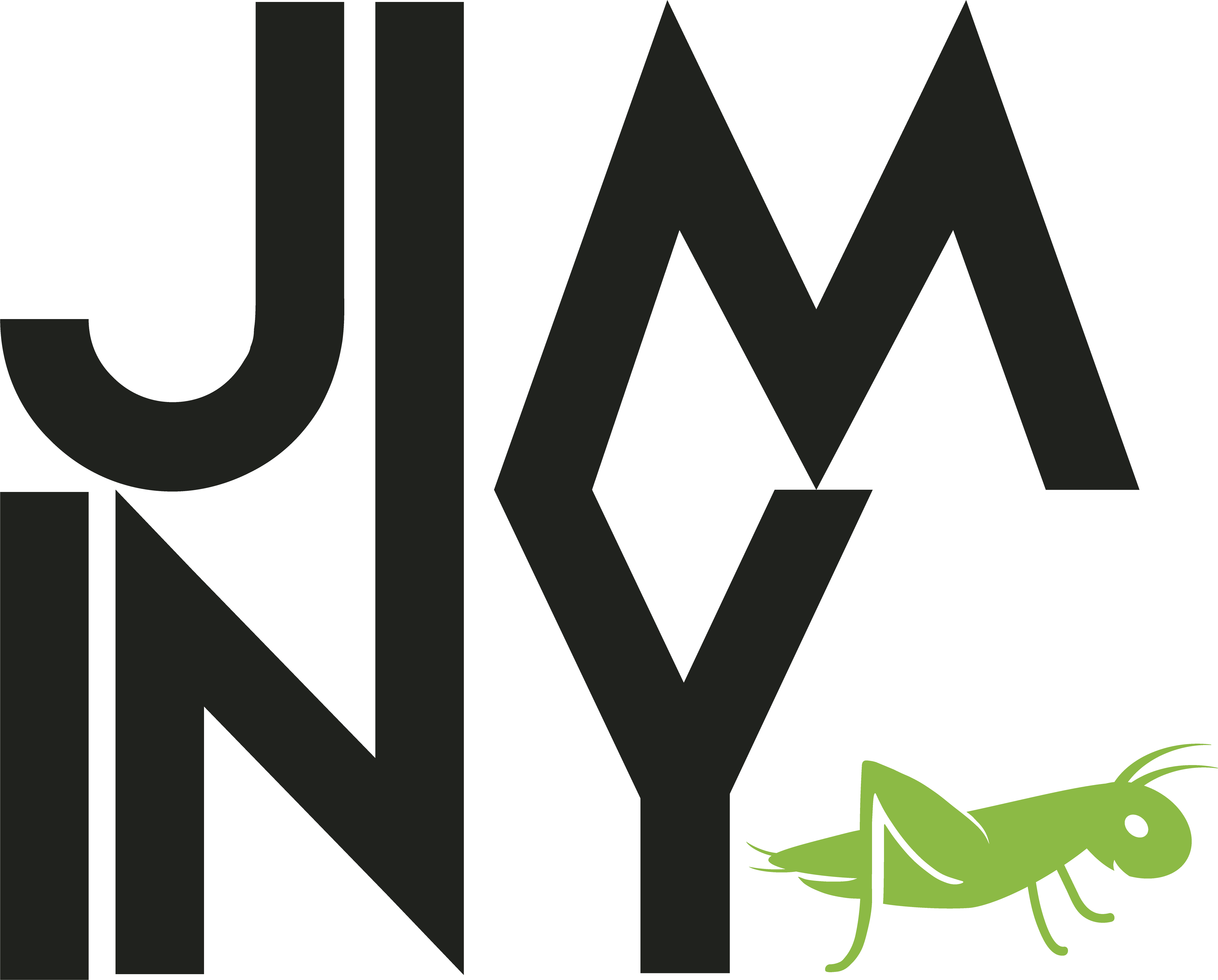 Percorso per accrescere le tue competenze di Intelligenza Emotiva, consapevolezza digitale e lifestyle imprenditoriale
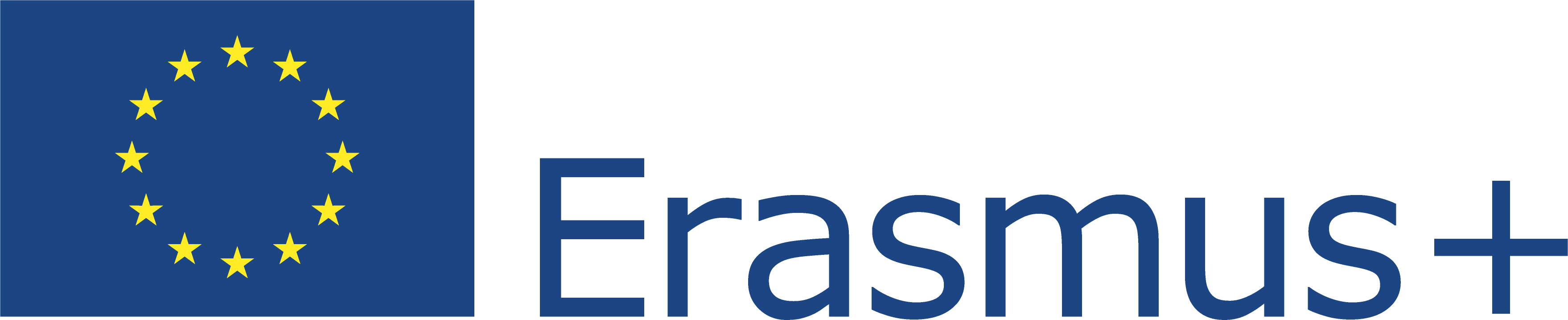 Questo progetto (2019-1-RO01-KA204-063136) è stato finanziato con il sostegno della Commissione europea. L'autore è il solo responsabile di questo documento e la Commissione declina ogni responsabilità sull'uso che potrà essere fatto delle informazioni in esso contenute.
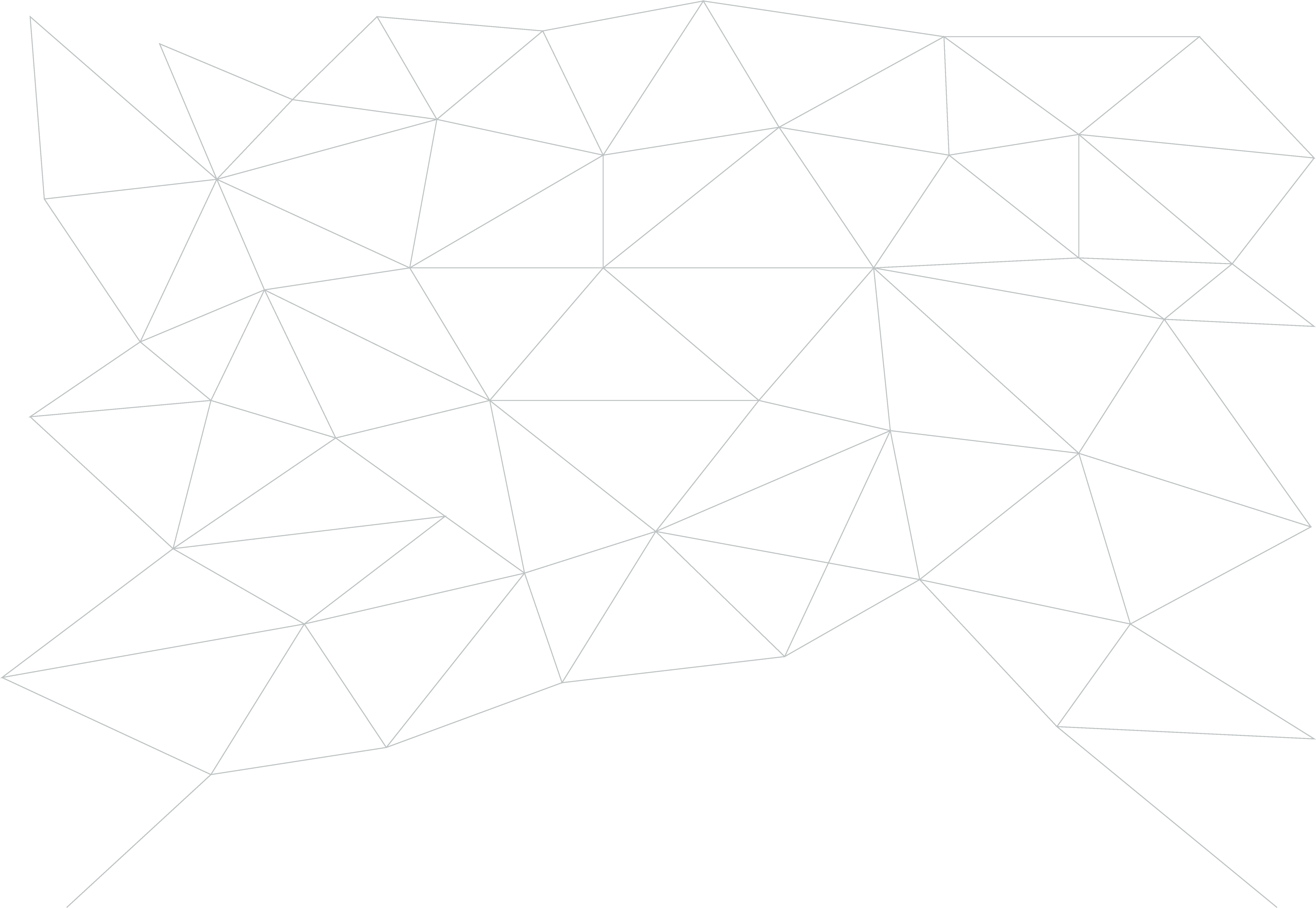 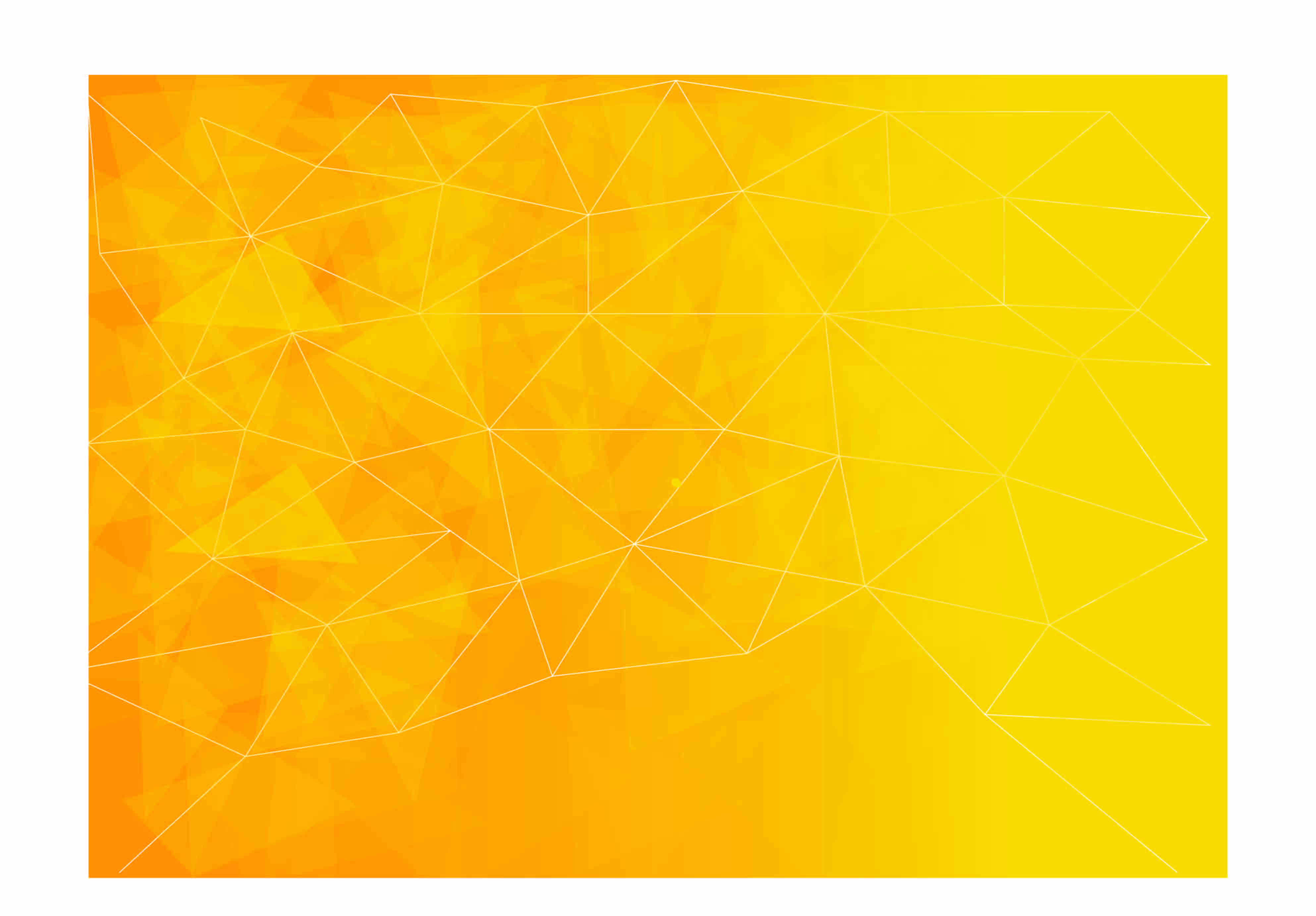 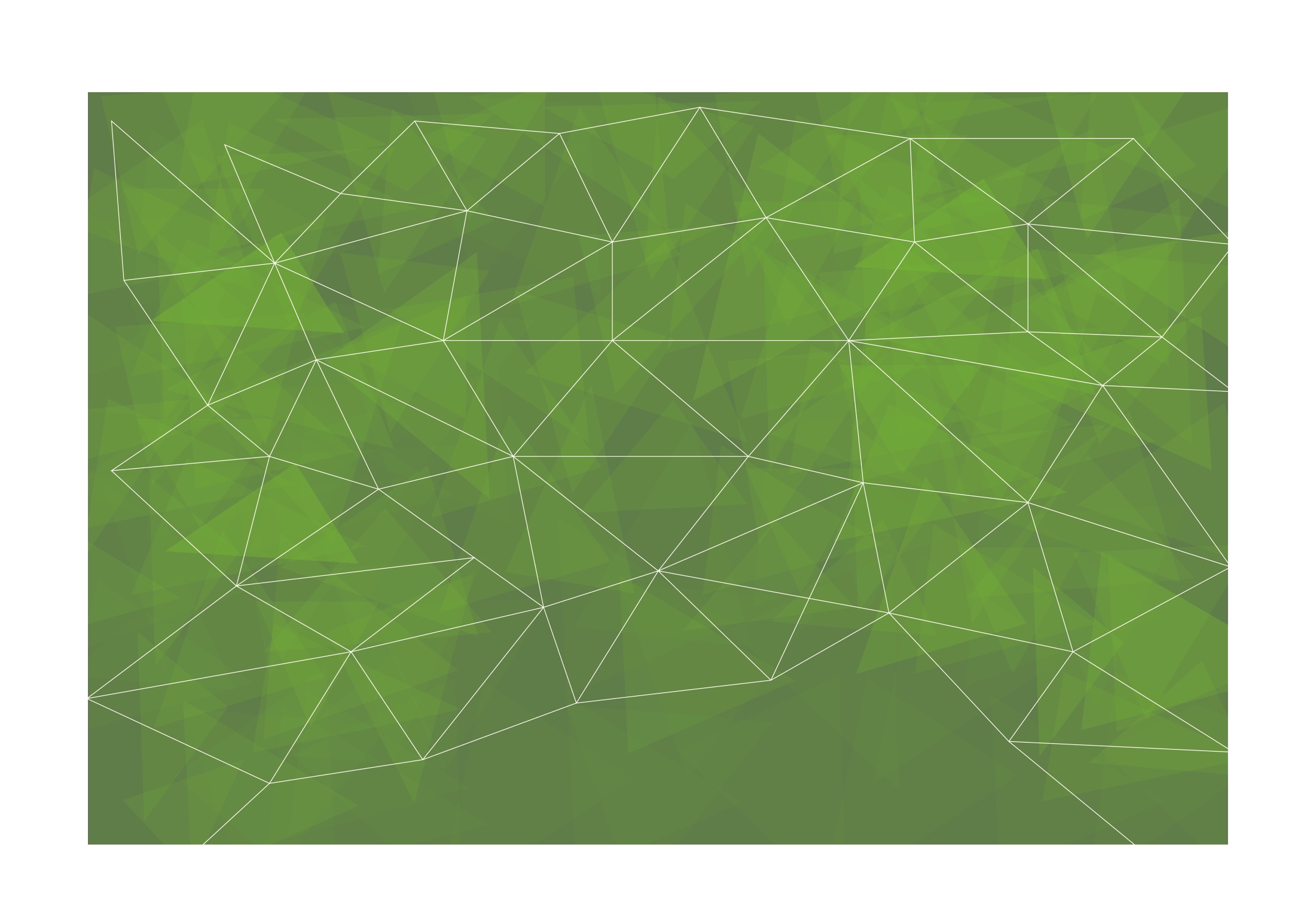 Schema di formazione
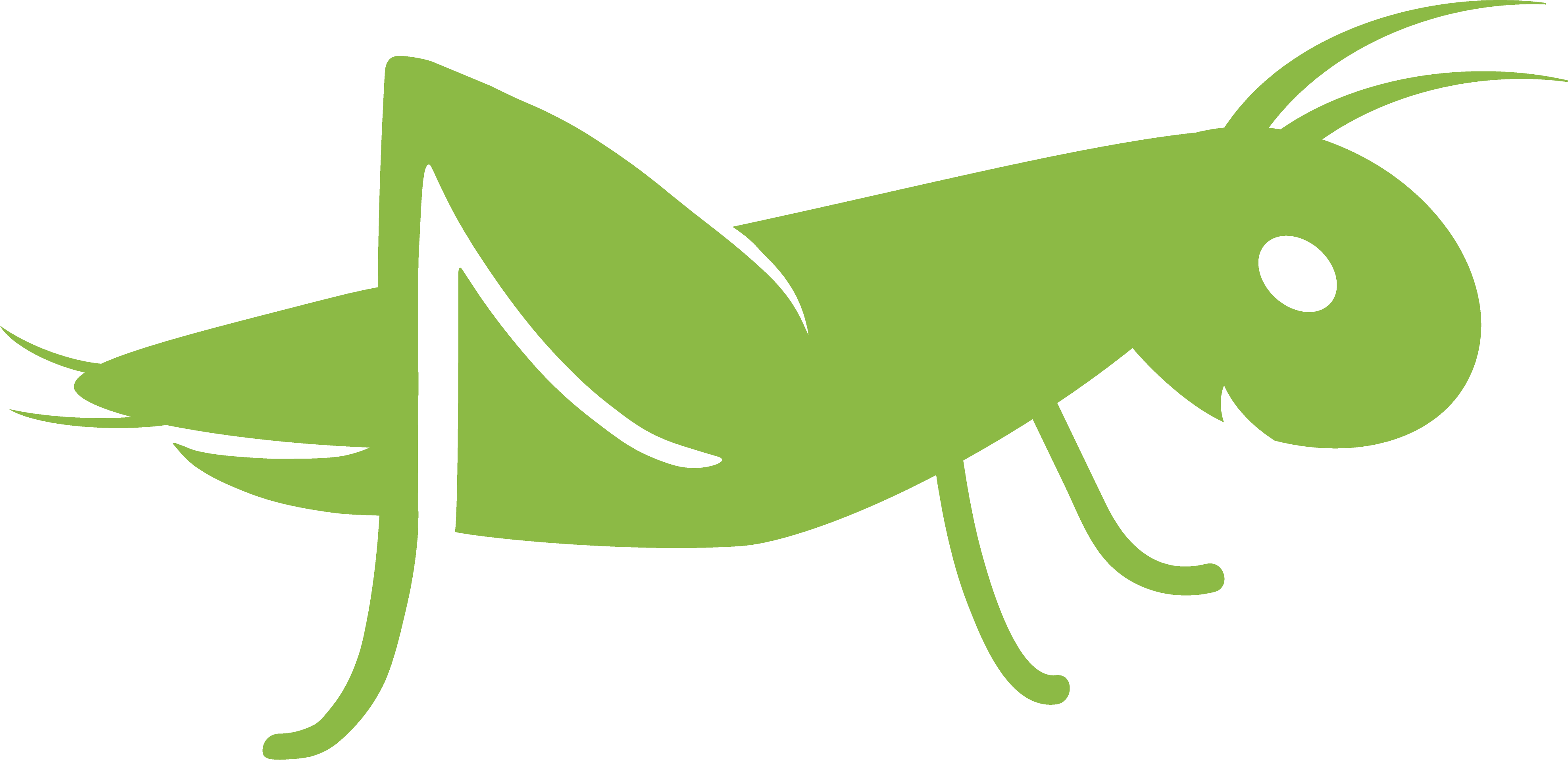 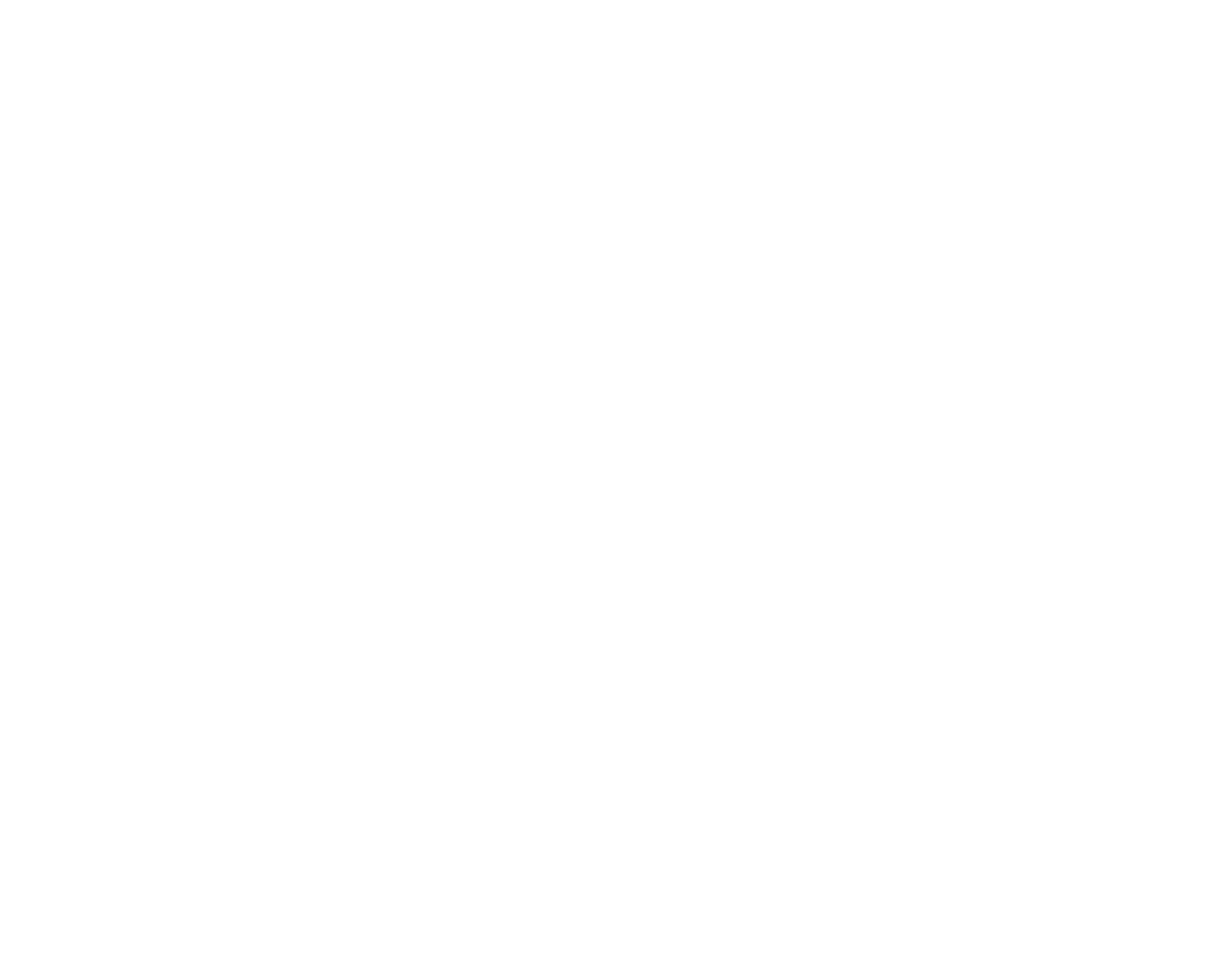 TOTALE = circa 4h
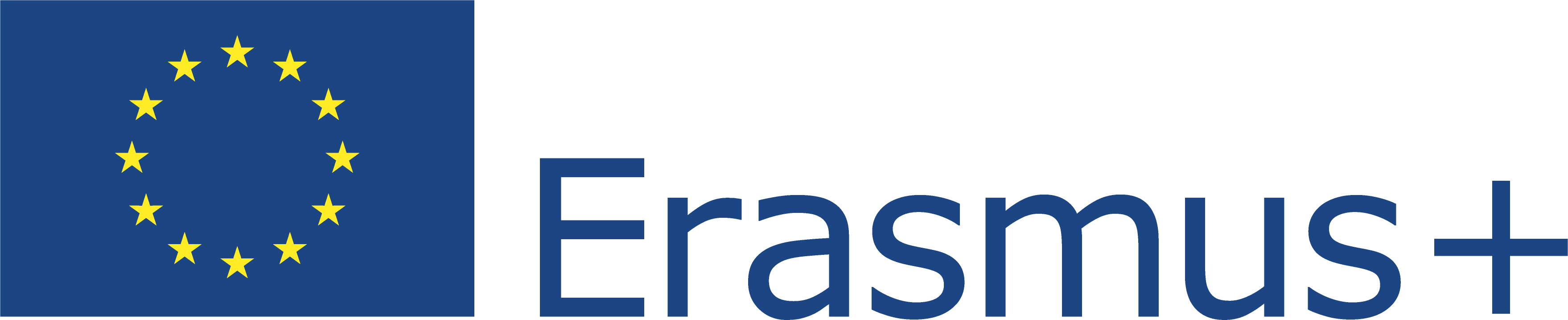 Questo progetto (2019-1-RO01-KA204-063136) è stato finanziato con il sostegno della Commissione europea. L'autore è il solo responsabile di questo documento e la Commissione declina ogni responsabilità sull'uso che potrà essere fatto delle informazioni in esso contenute.
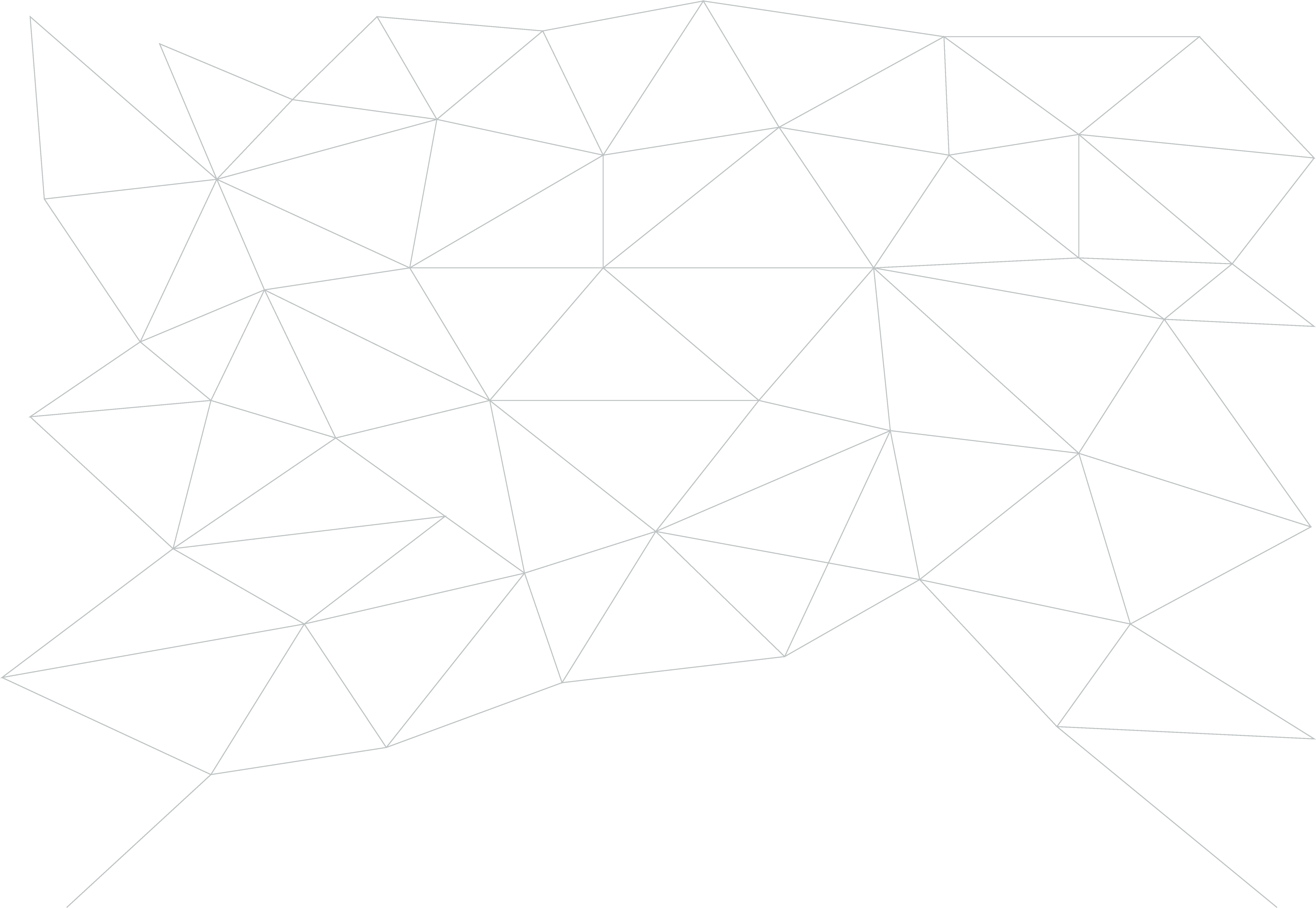 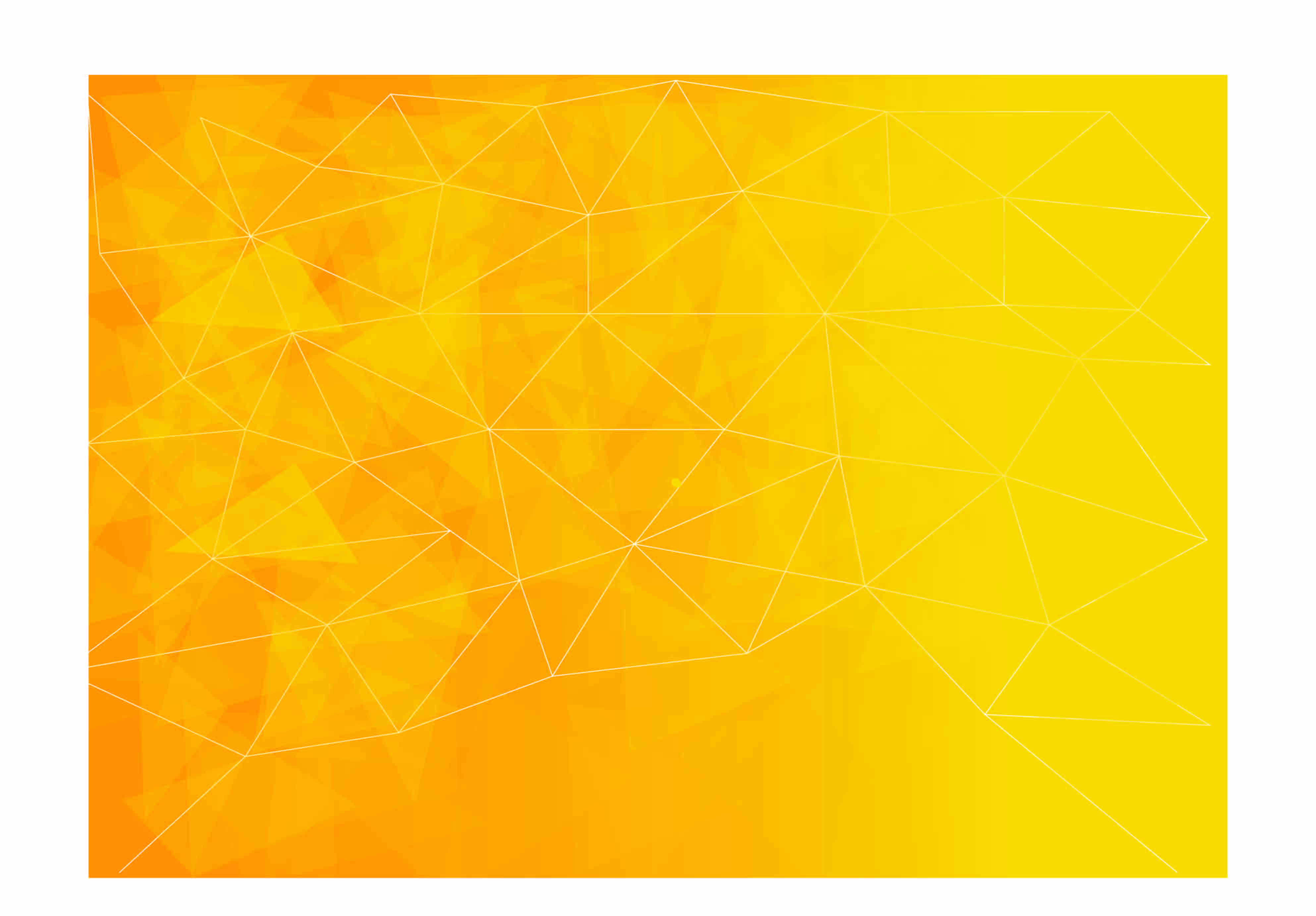 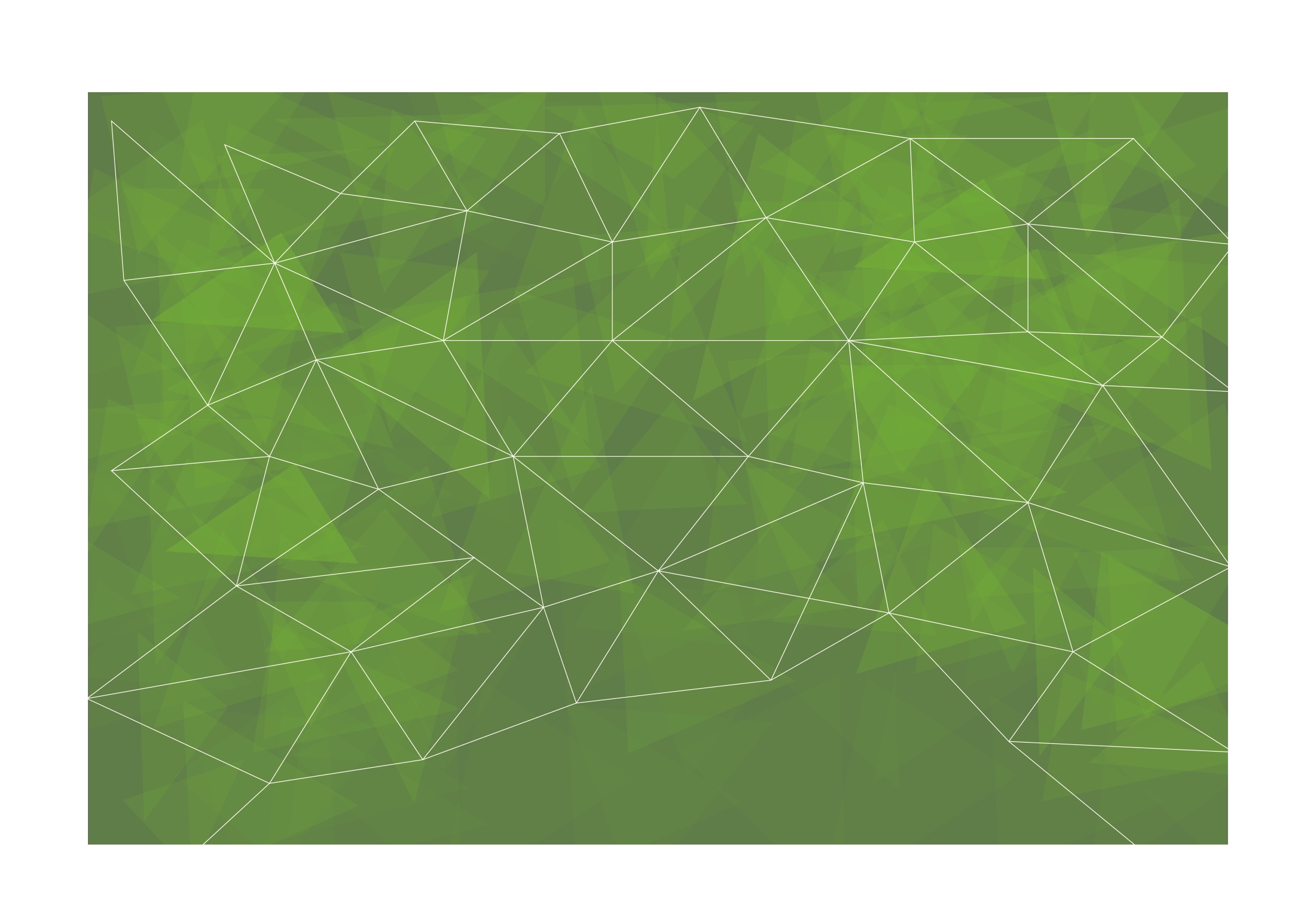 Conosciamoci meglio!
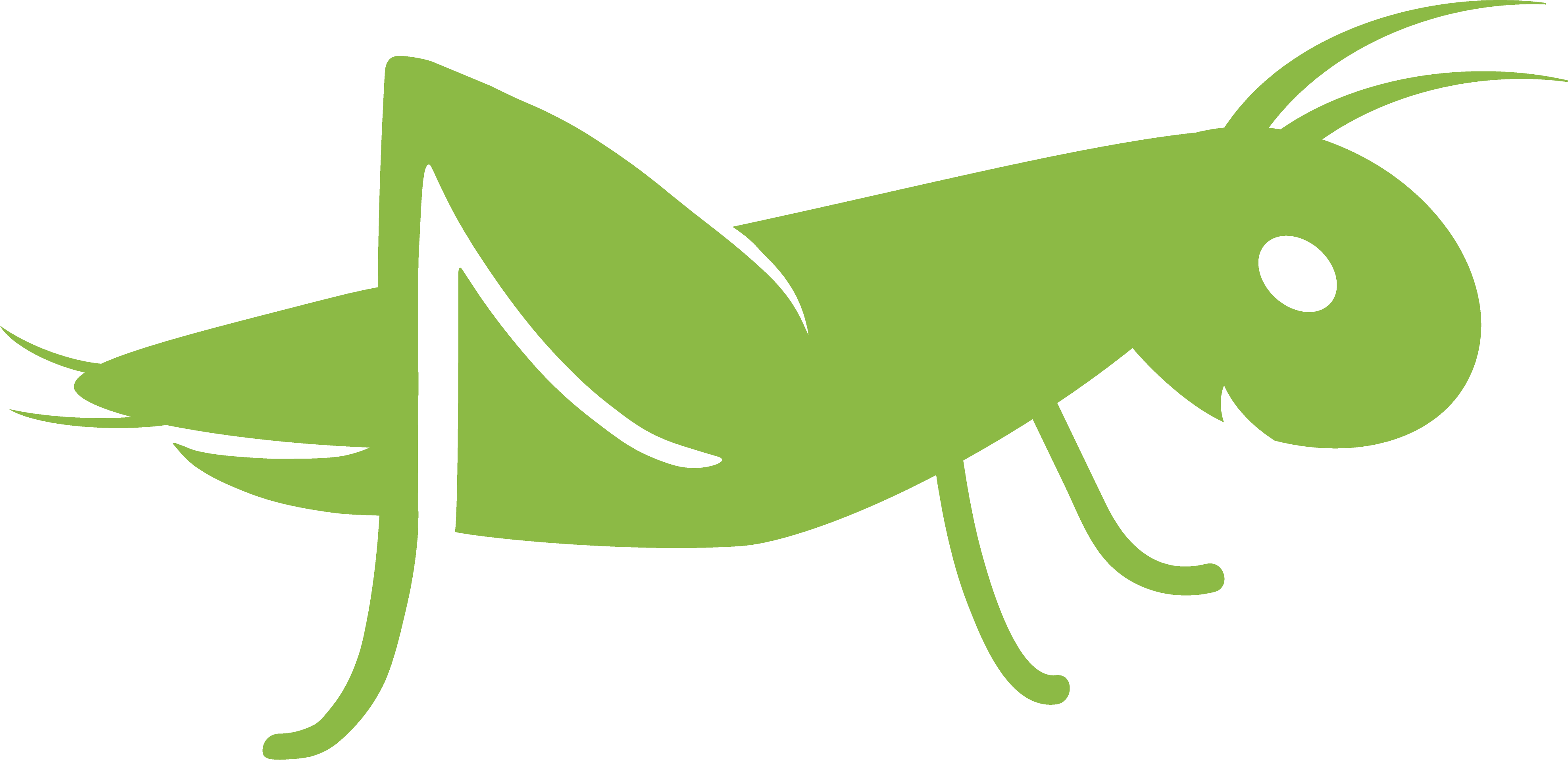 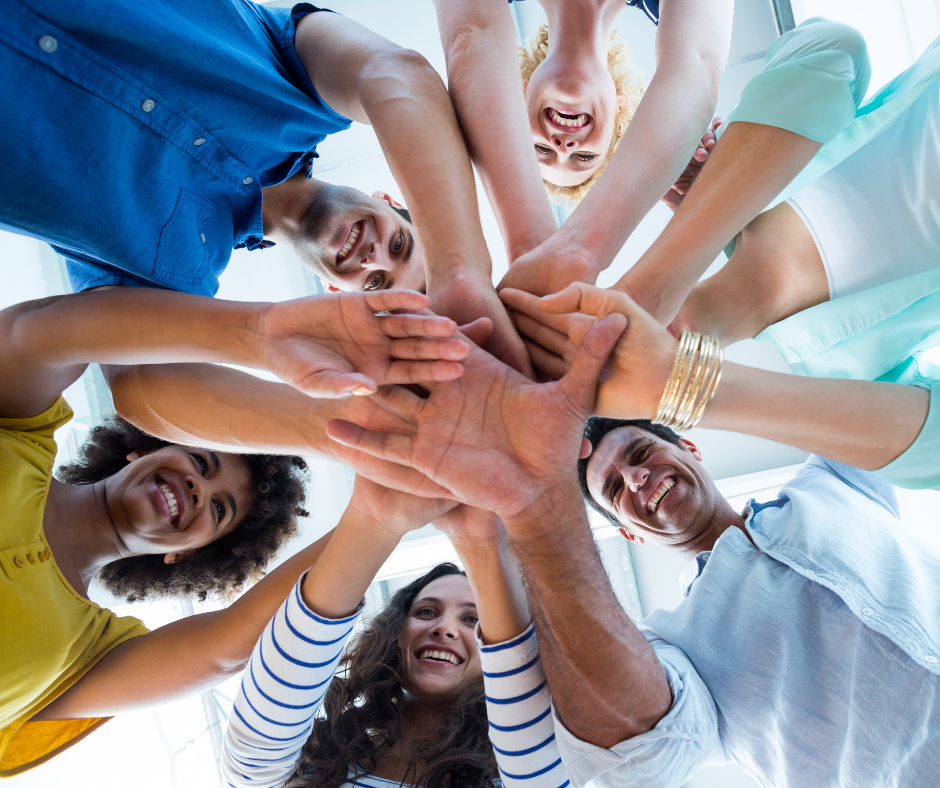 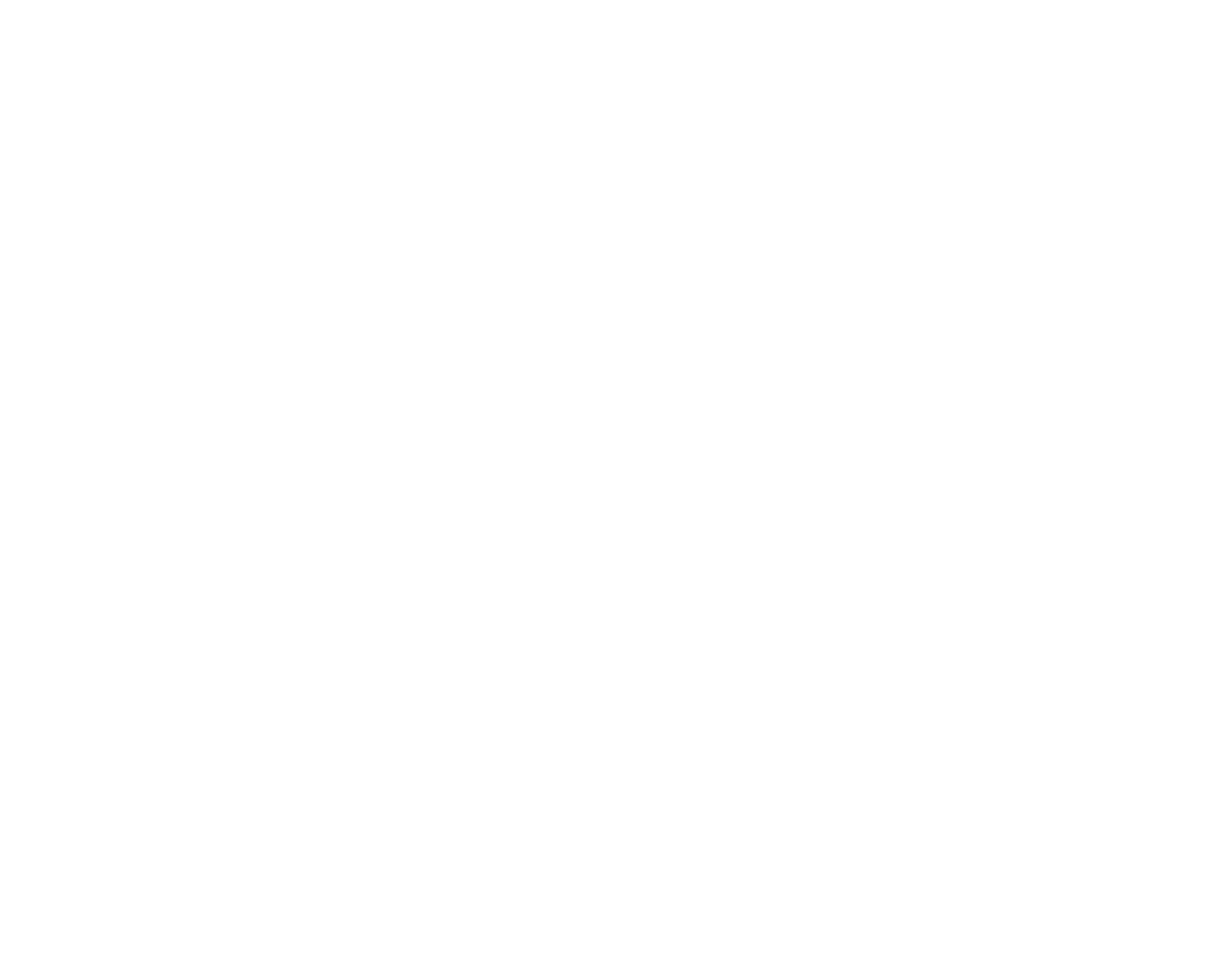 Fonte: Wavebreakmedia, Getty Images Pro via canva.com
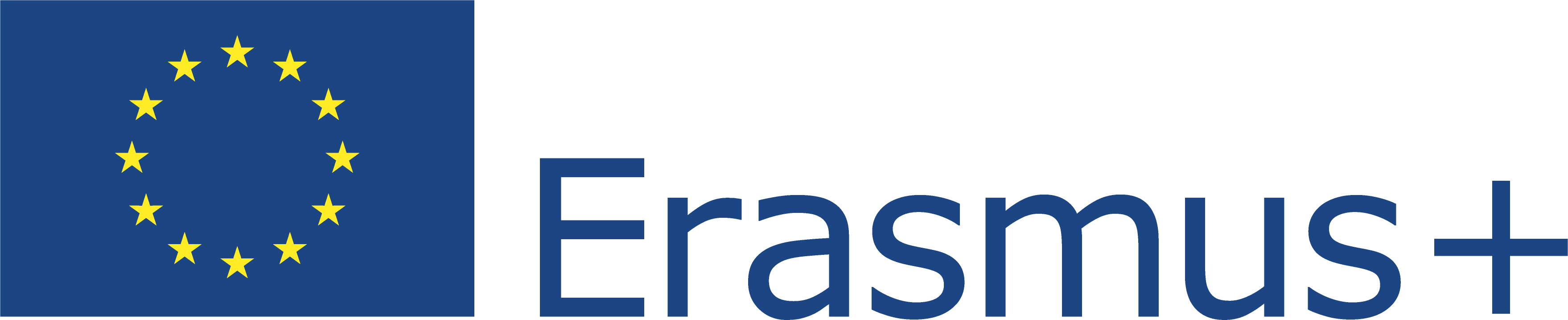 Questo progetto (2019-1-RO01-KA204-063136) è stato finanziato con il sostegno della Commissione europea. L'autore è il solo responsabile di questo documento e la Commissione declina ogni responsabilità sull'uso che potrà essere fatto delle informazioni in esso contenute.
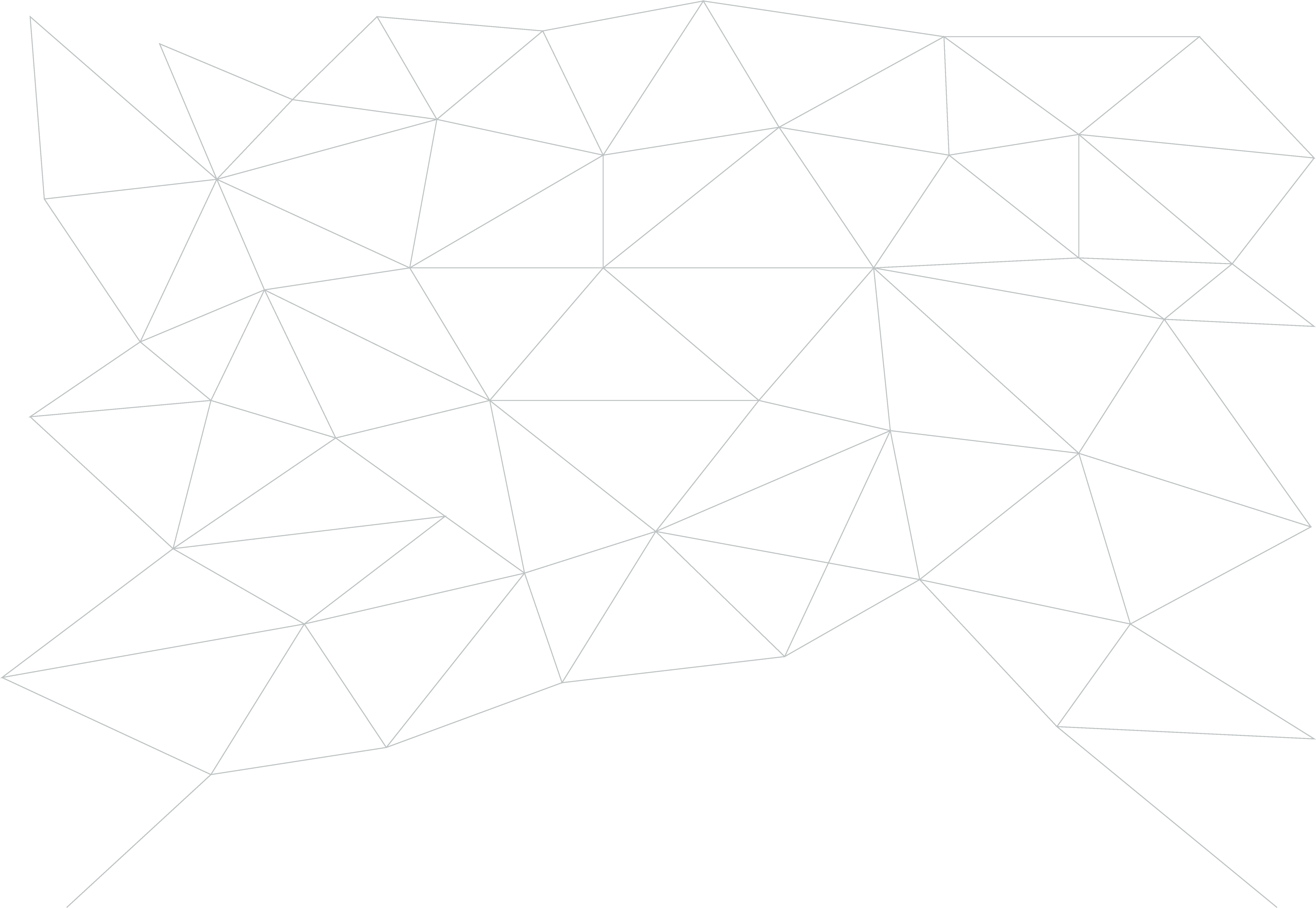 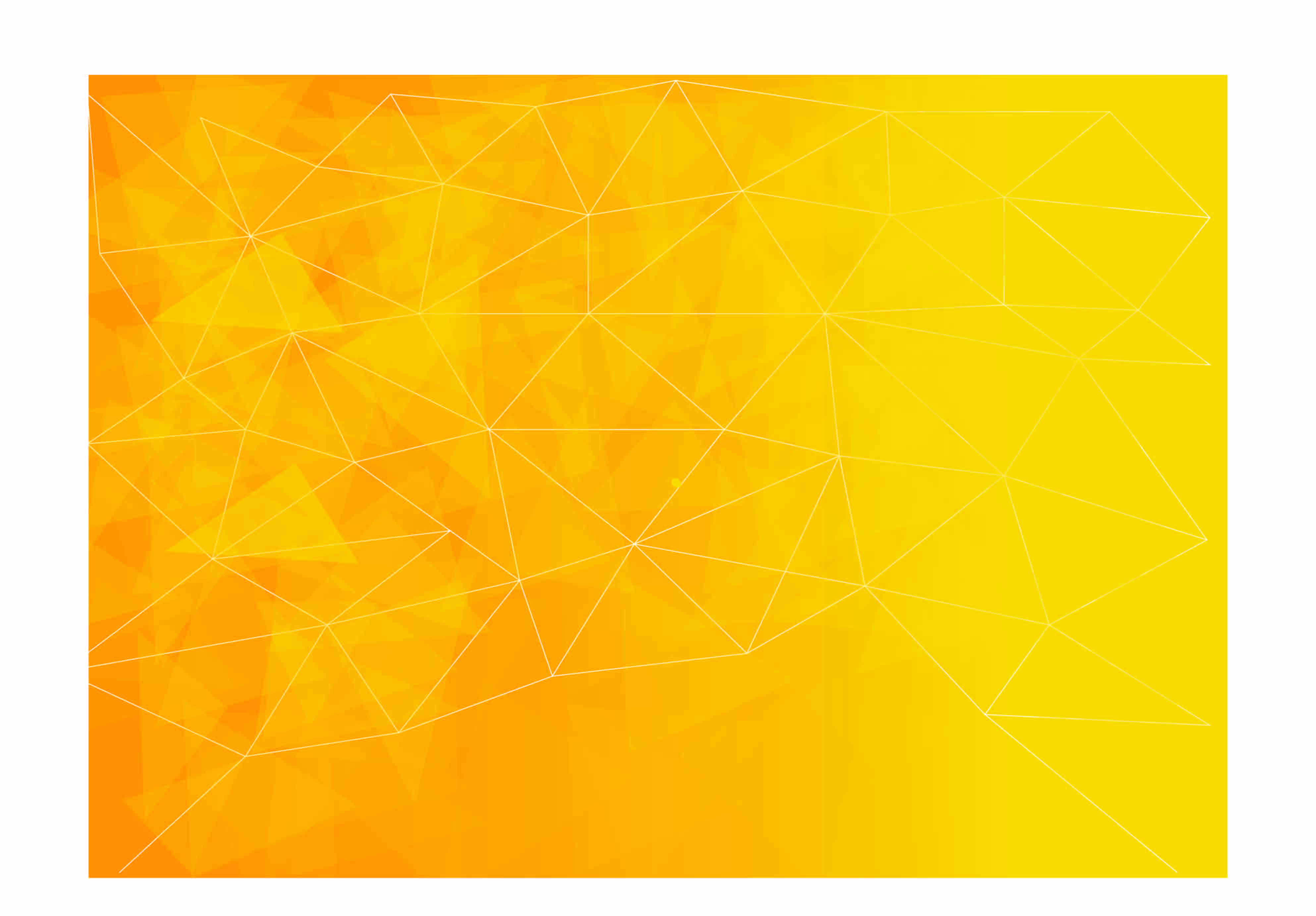 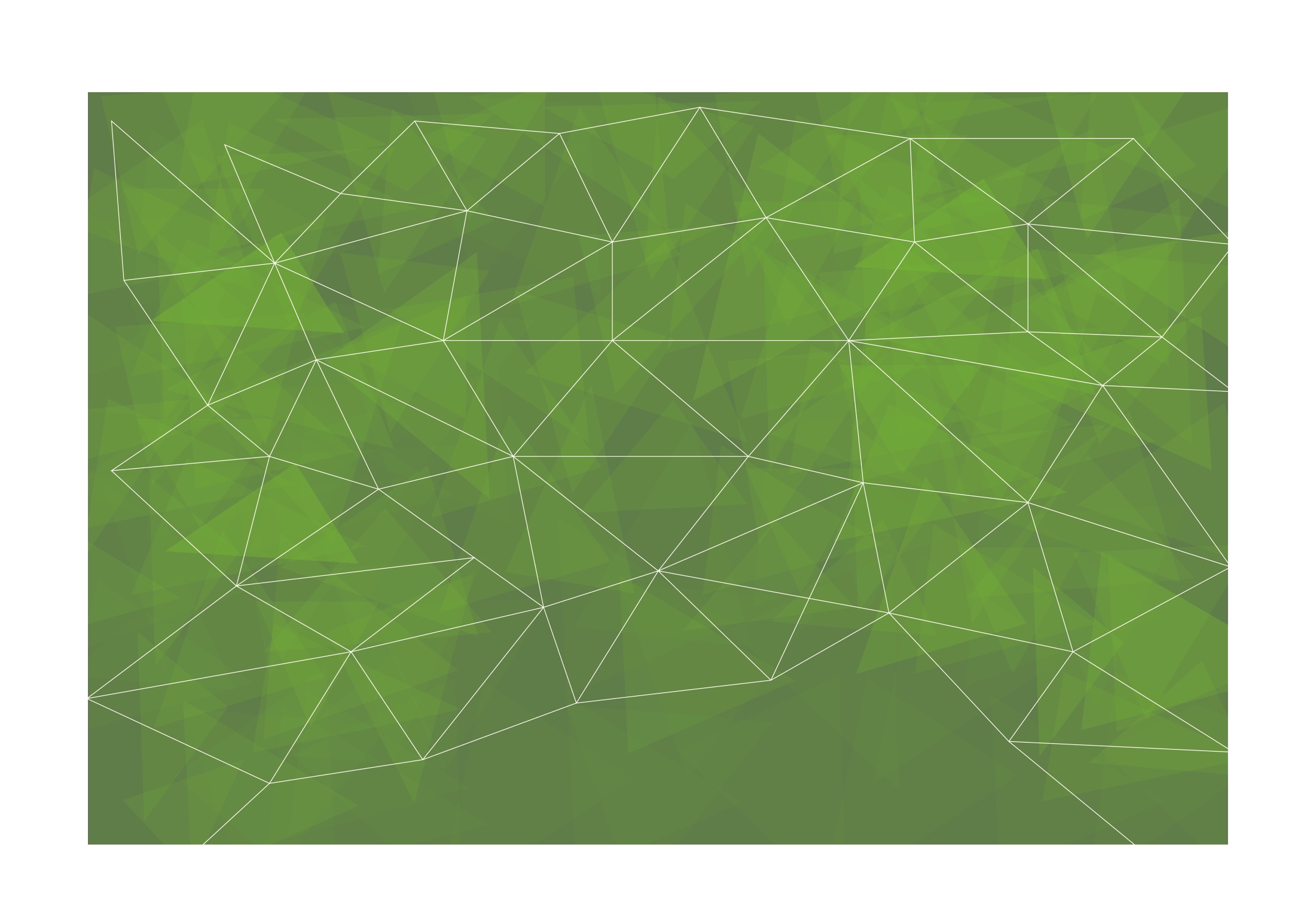 Obiettivi di apprendimento
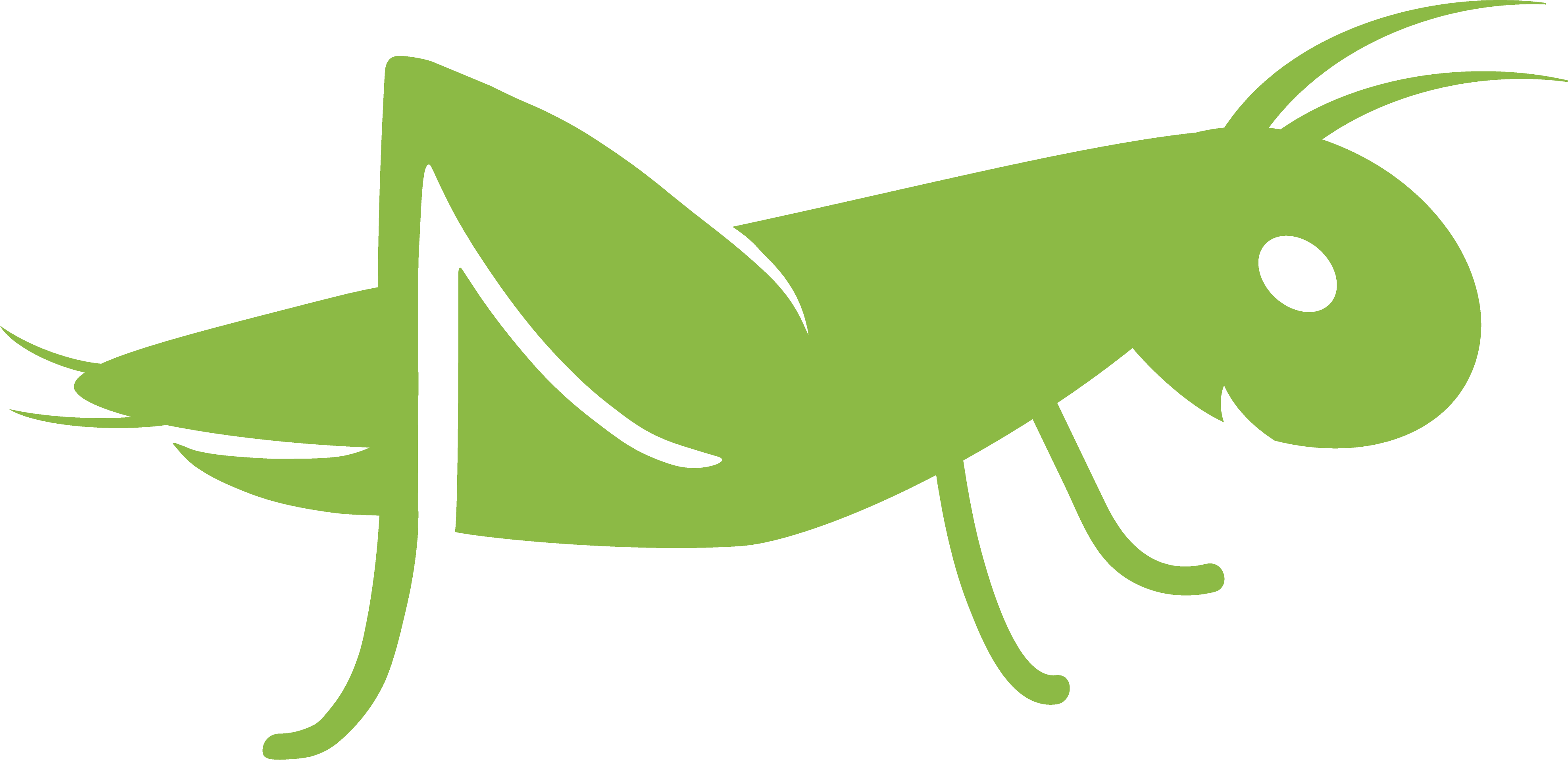 Comprendere la natura e le caratteristiche dello stile di vita e del pensiero imprenditoriale 
Valutare l’importanza dell’attitudine e del pensiero imprenditoriale 
Identificare la differenza tra " entrepreneurship” e “intrapreneurship".
Comprendere come avviene il  processo di decisione imprenditoriale e le procedure di problem solving che portano a scelte economiche più sicure
Identificare gli attributi personali che permettono di sfruttare al meglio le opportunità imprenditoriali
Esplorare le best practices nei diversi stili di vita imprenditoriali
Trovare modi efficaci per aggiornare la propria mentalità, arrivando a decisioni economicamente più sicure
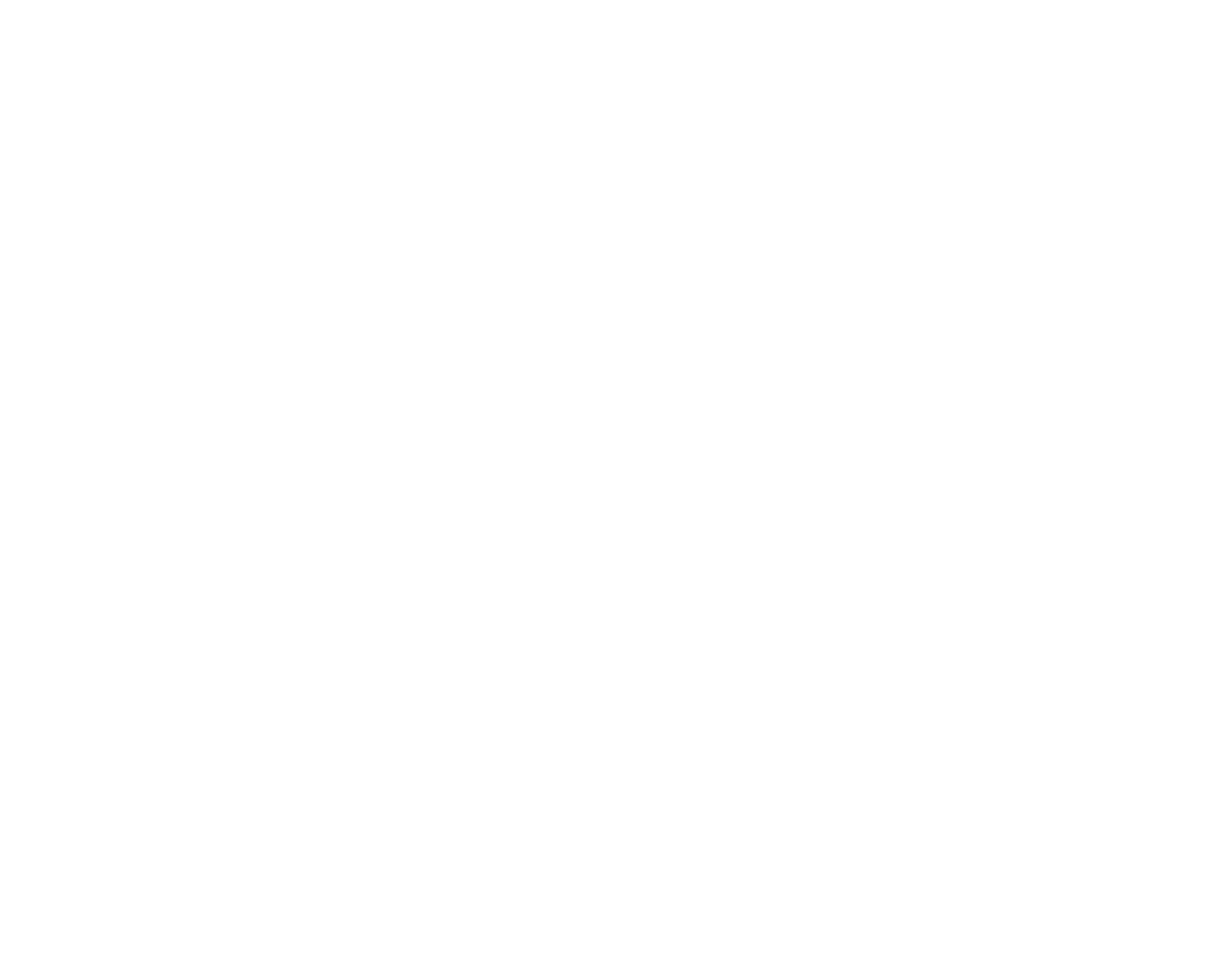 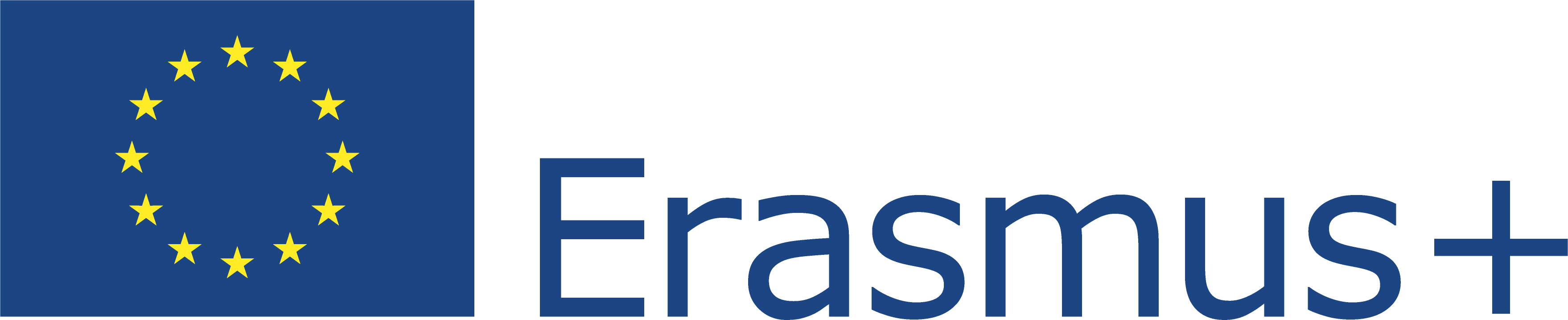 Questo progetto (2019-1-RO01-KA204-063136) è stato finanziato con il sostegno della Commissione europea. L'autore è il solo responsabile di questo documento e la Commissione declina ogni responsabilità sull'uso che potrà essere fatto delle informazioni in esso contenute.
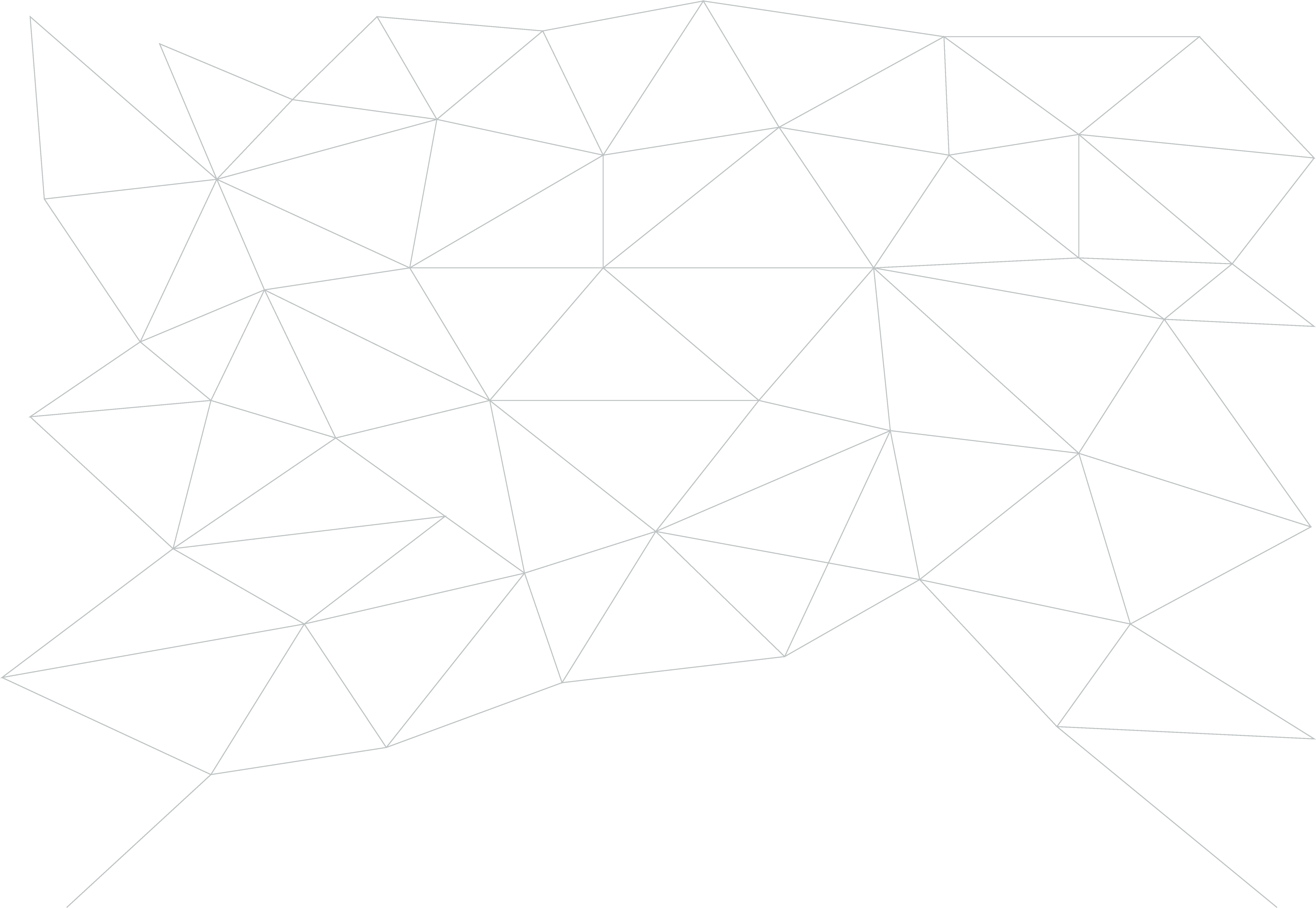 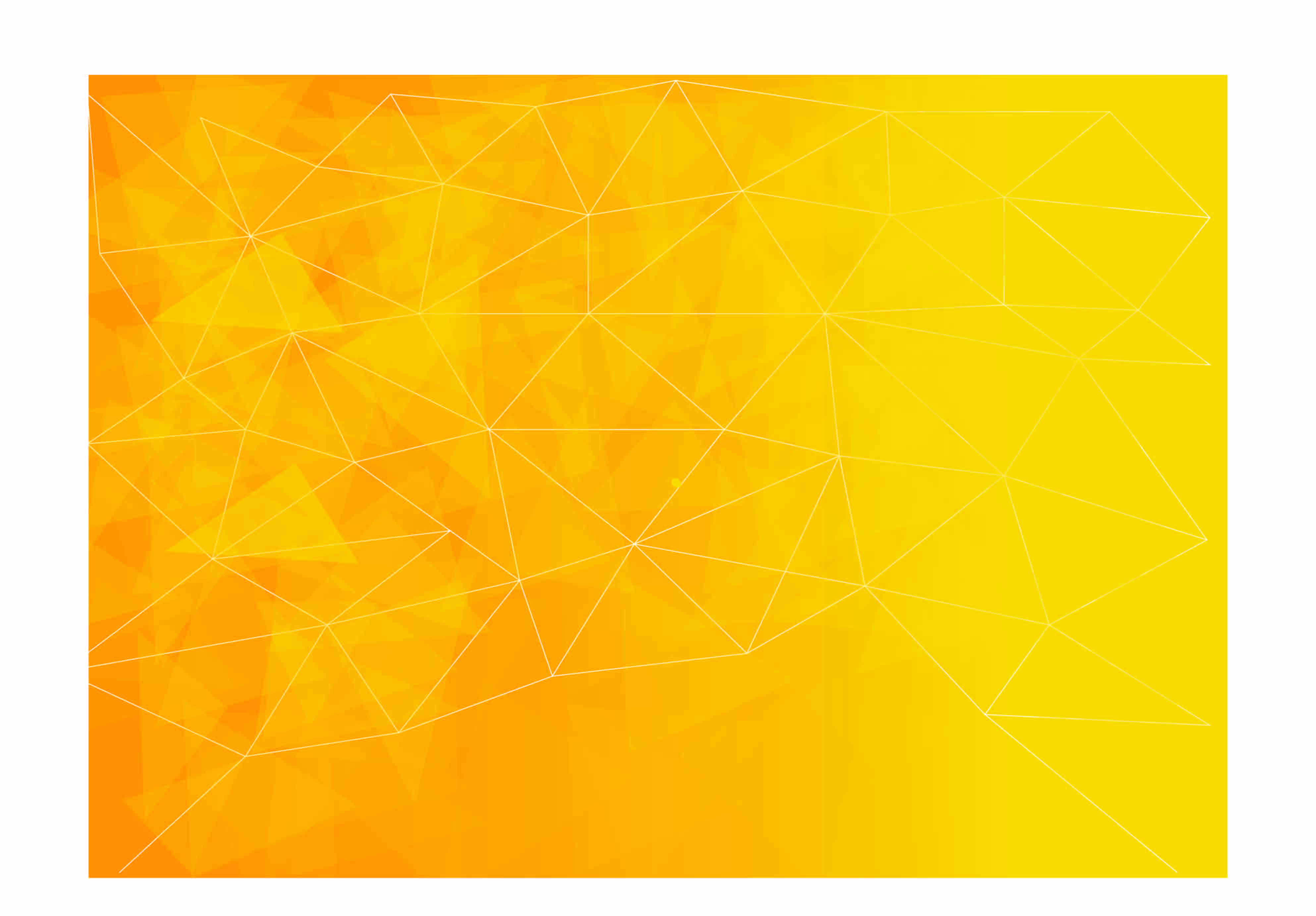 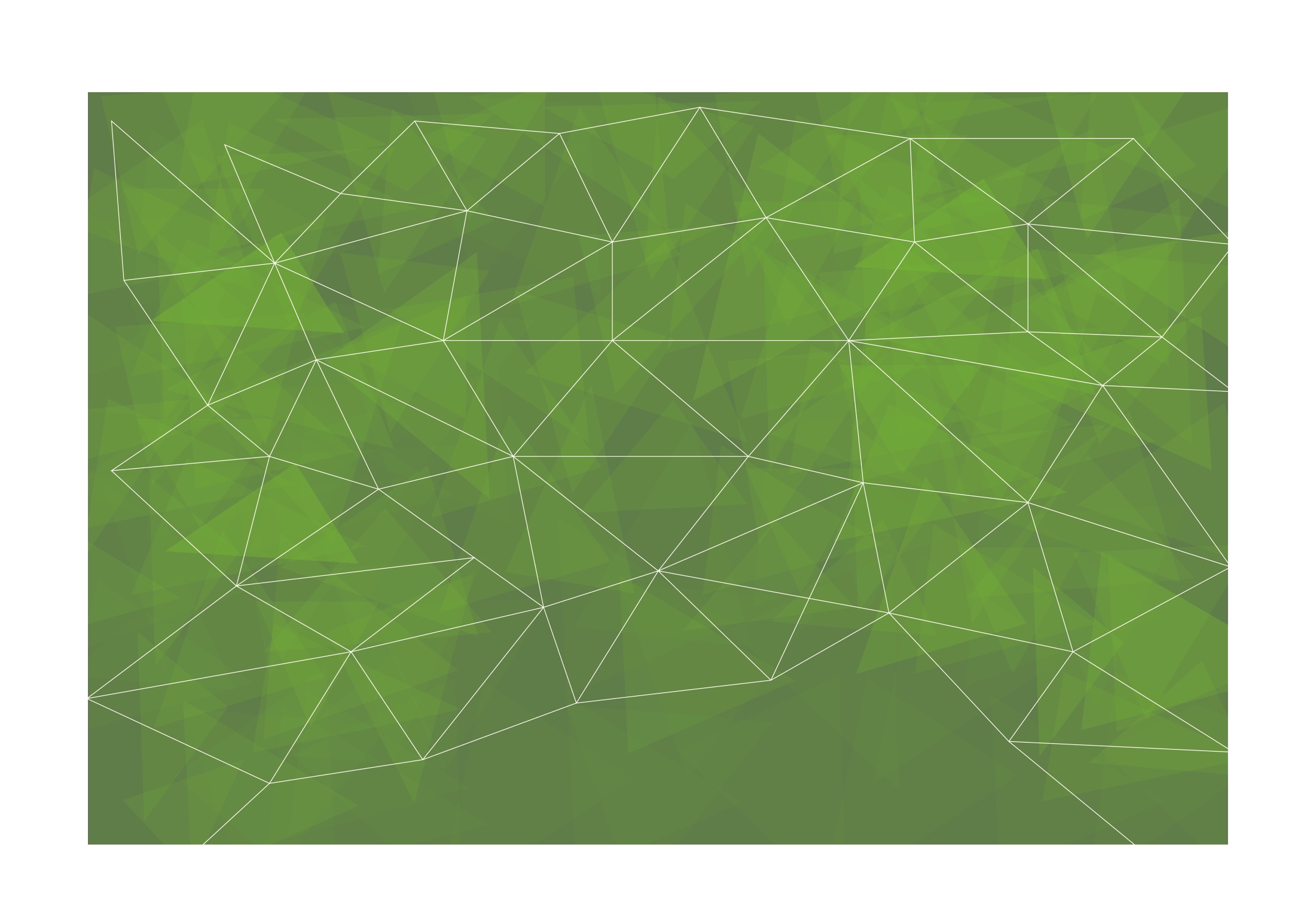 Quali competenze svilupperemo con questa formazione?
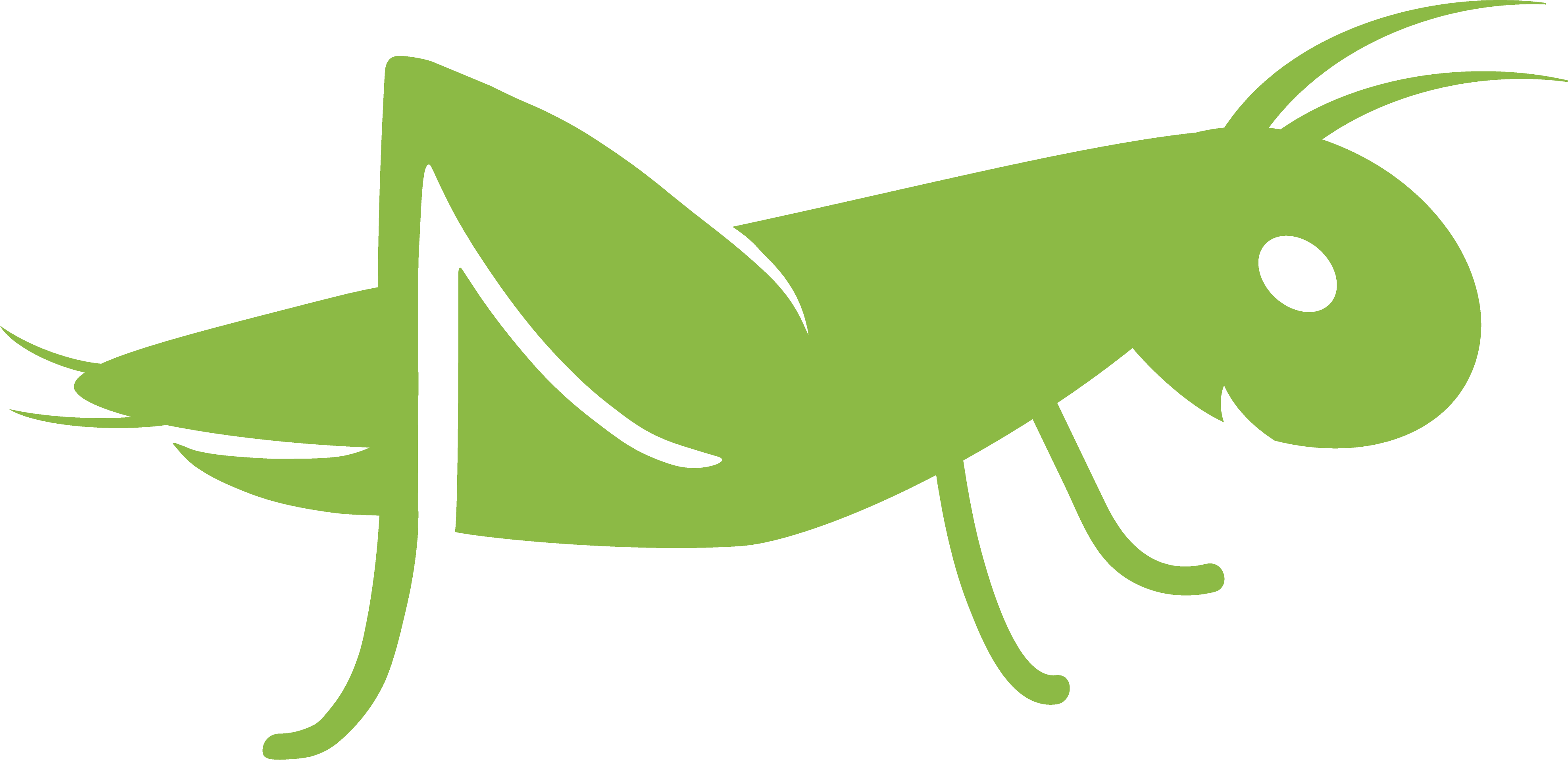 Auto-riflessione
Ricerca di opportunità
Iniziativa 
Definizione degli obiettivi
Persistenza
Impegno
Assunzione di rischi calcolati 
Decision-making più efficace
Problem solving
Capacità di ricercare informazioni
Potenziamento della mentalità.
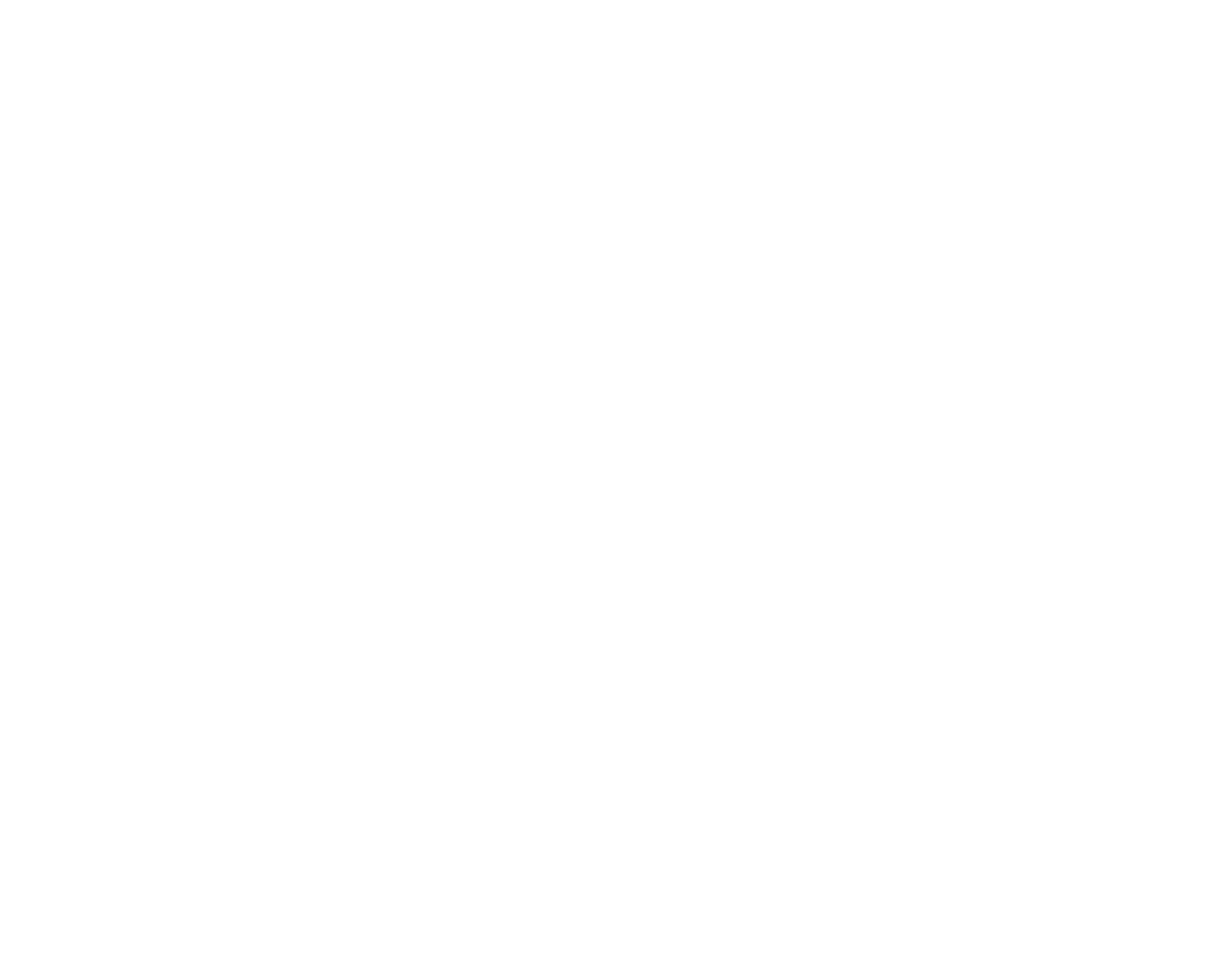 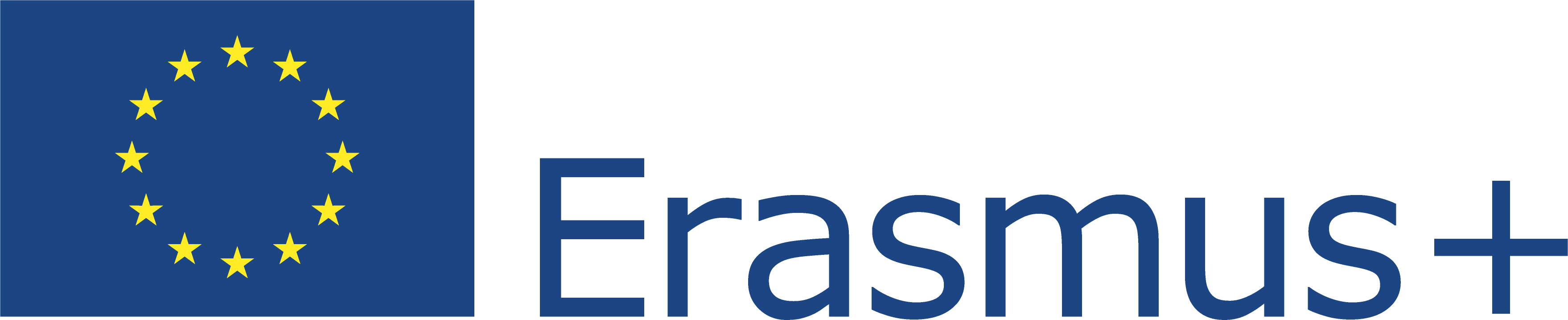 Questo progetto (2019-1-RO01-KA204-063136) è stato finanziato con il sostegno della Commissione europea. L'autore è il solo responsabile di questo documento e la Commissione declina ogni responsabilità sull'uso che potrà essere fatto delle informazioni in esso contenute.
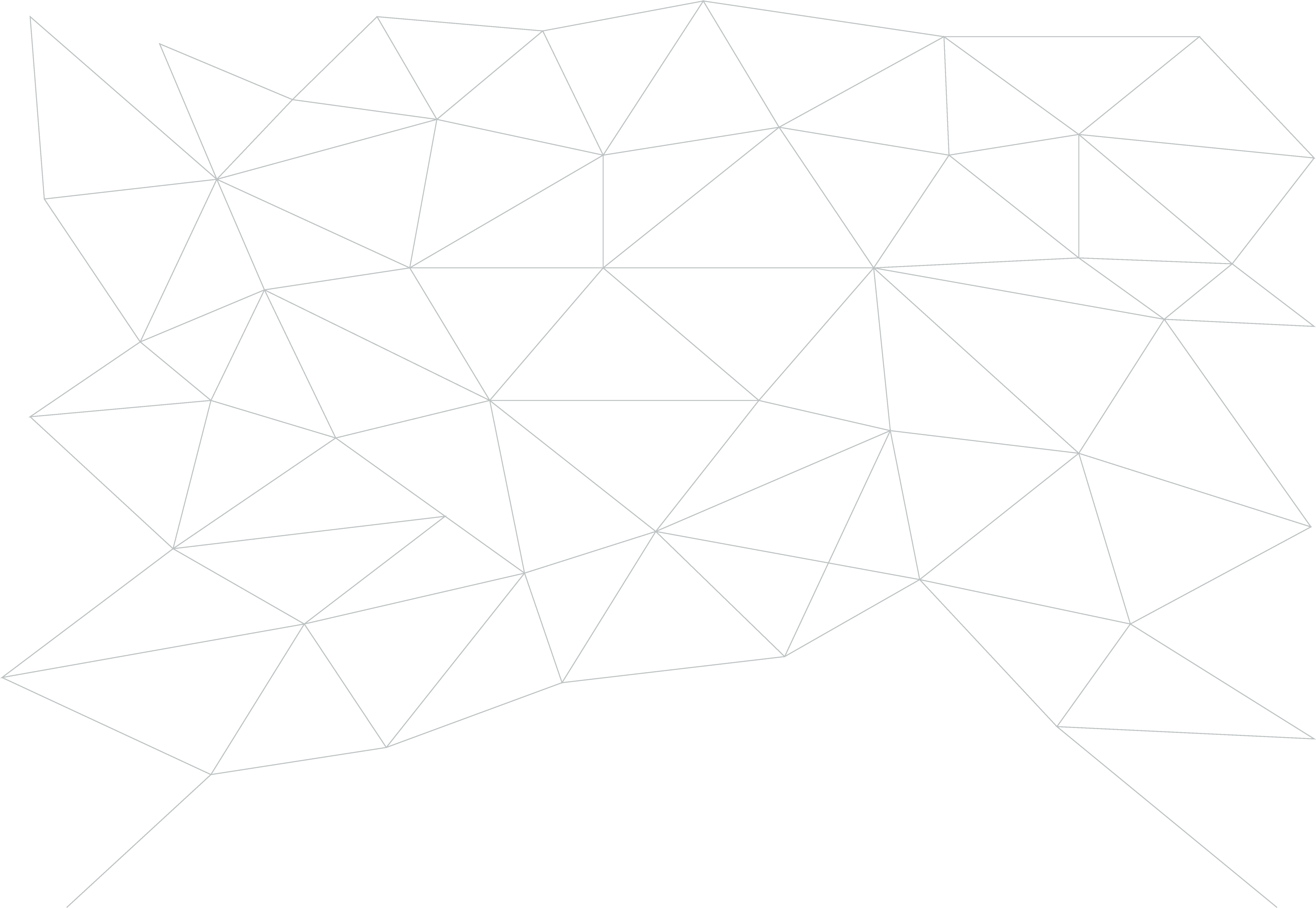 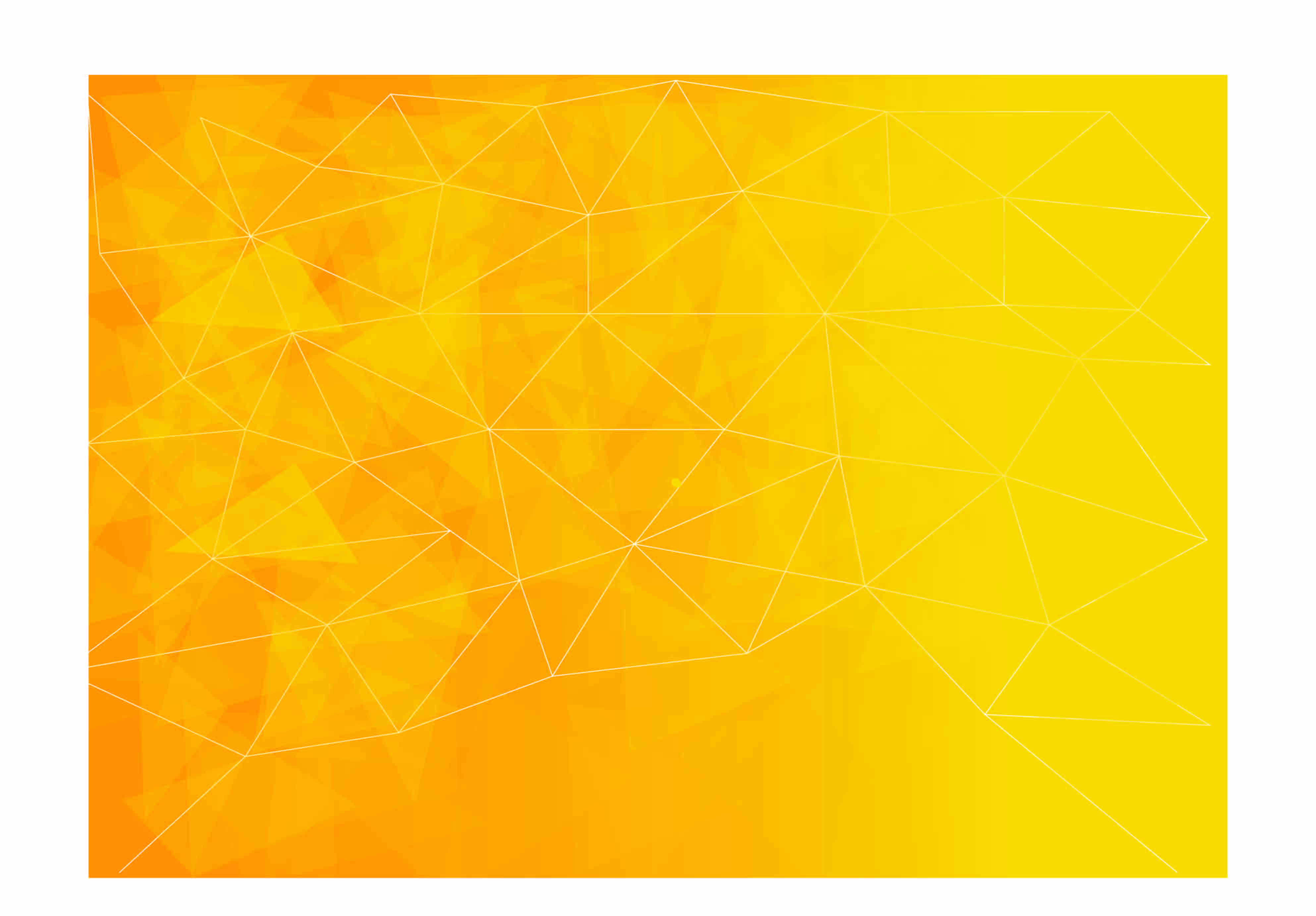 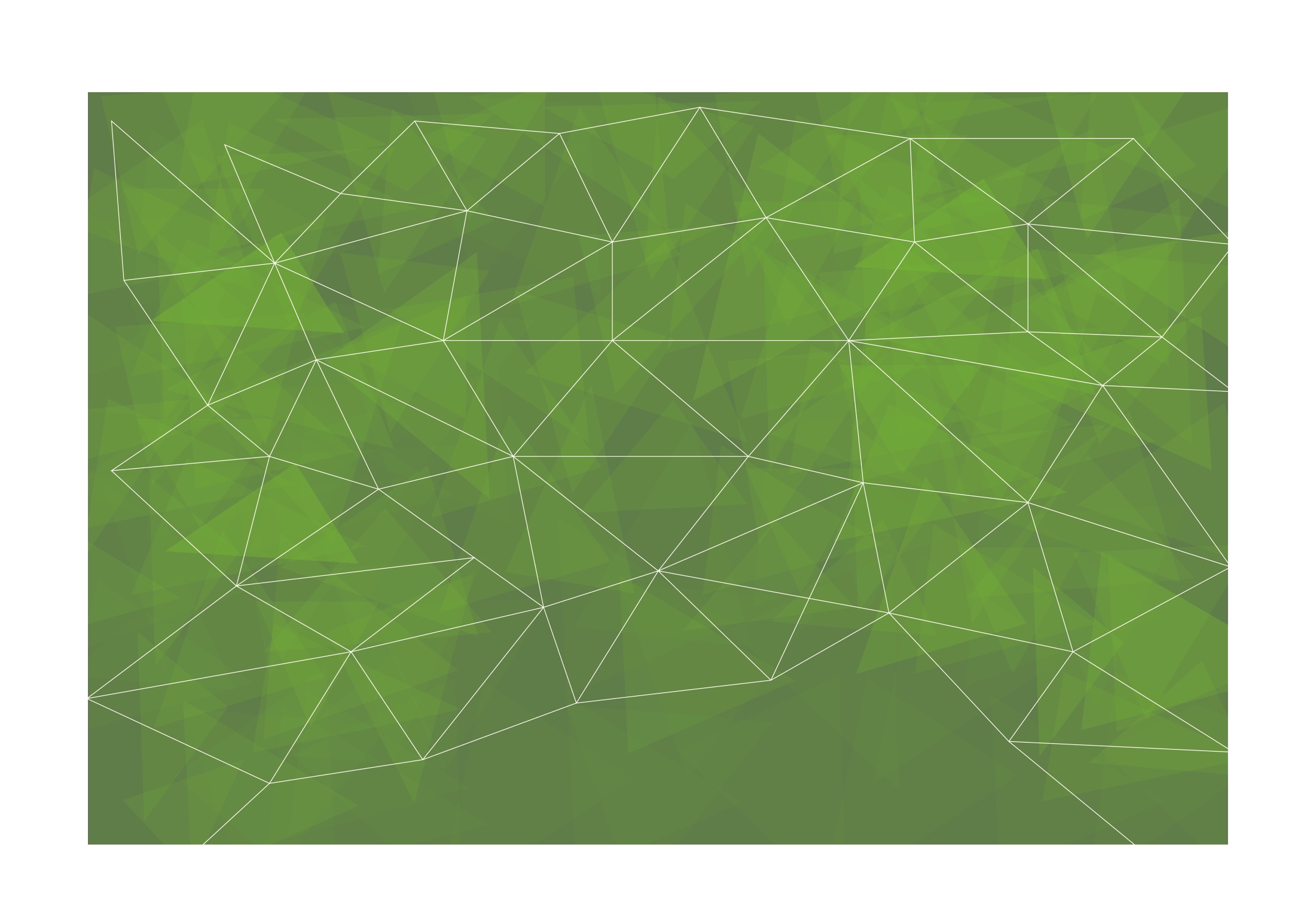 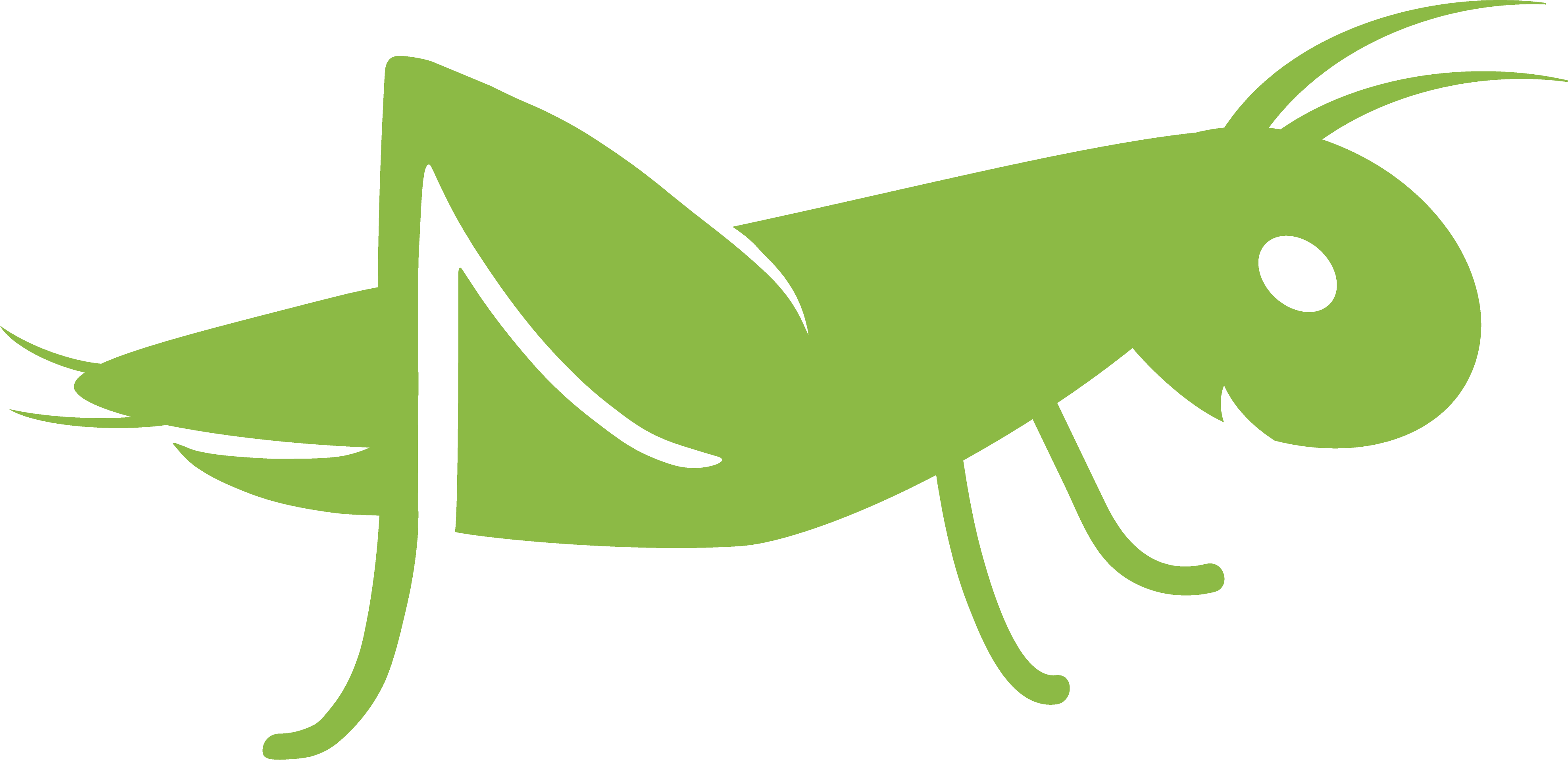 Test iniziale
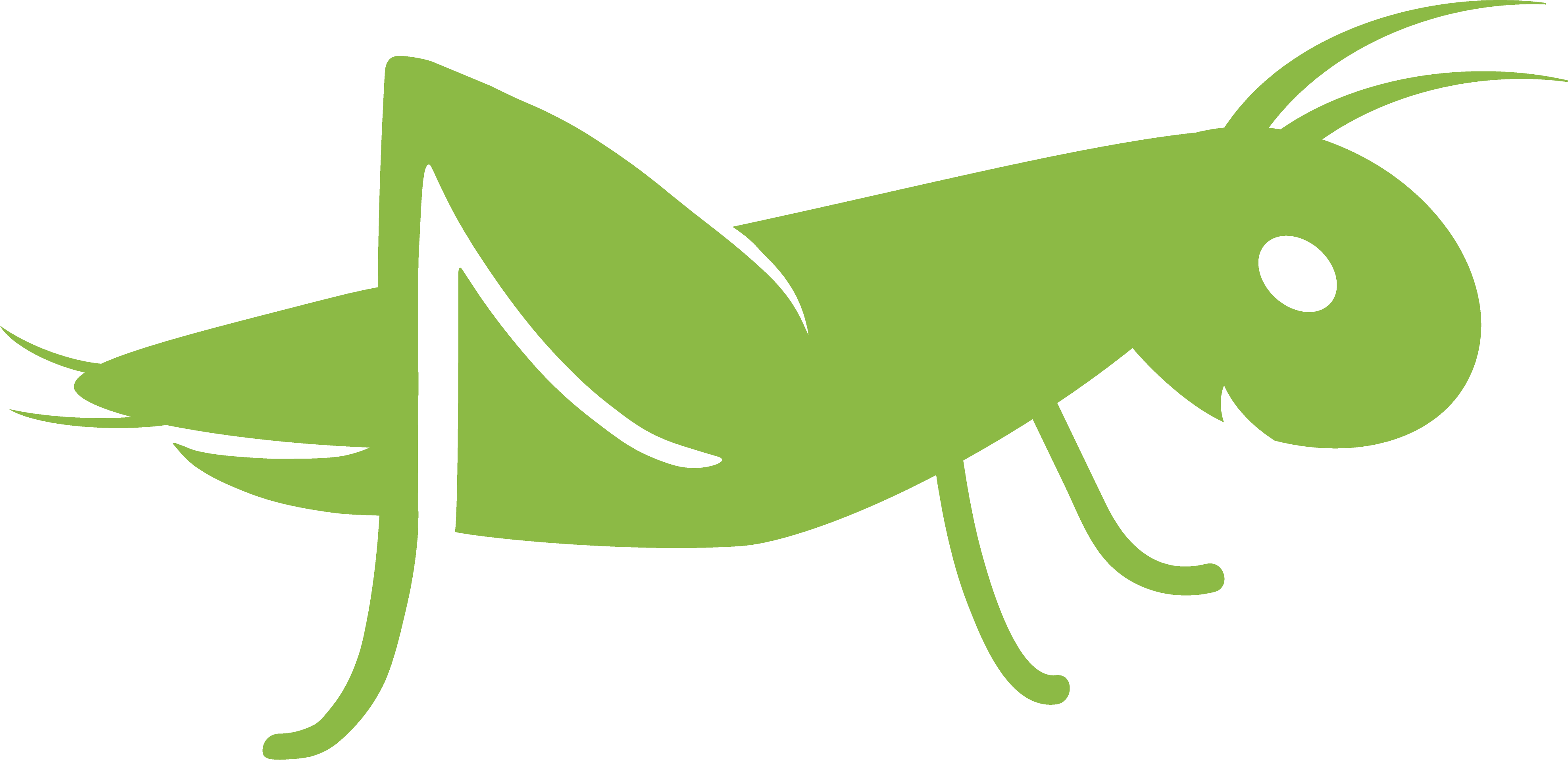 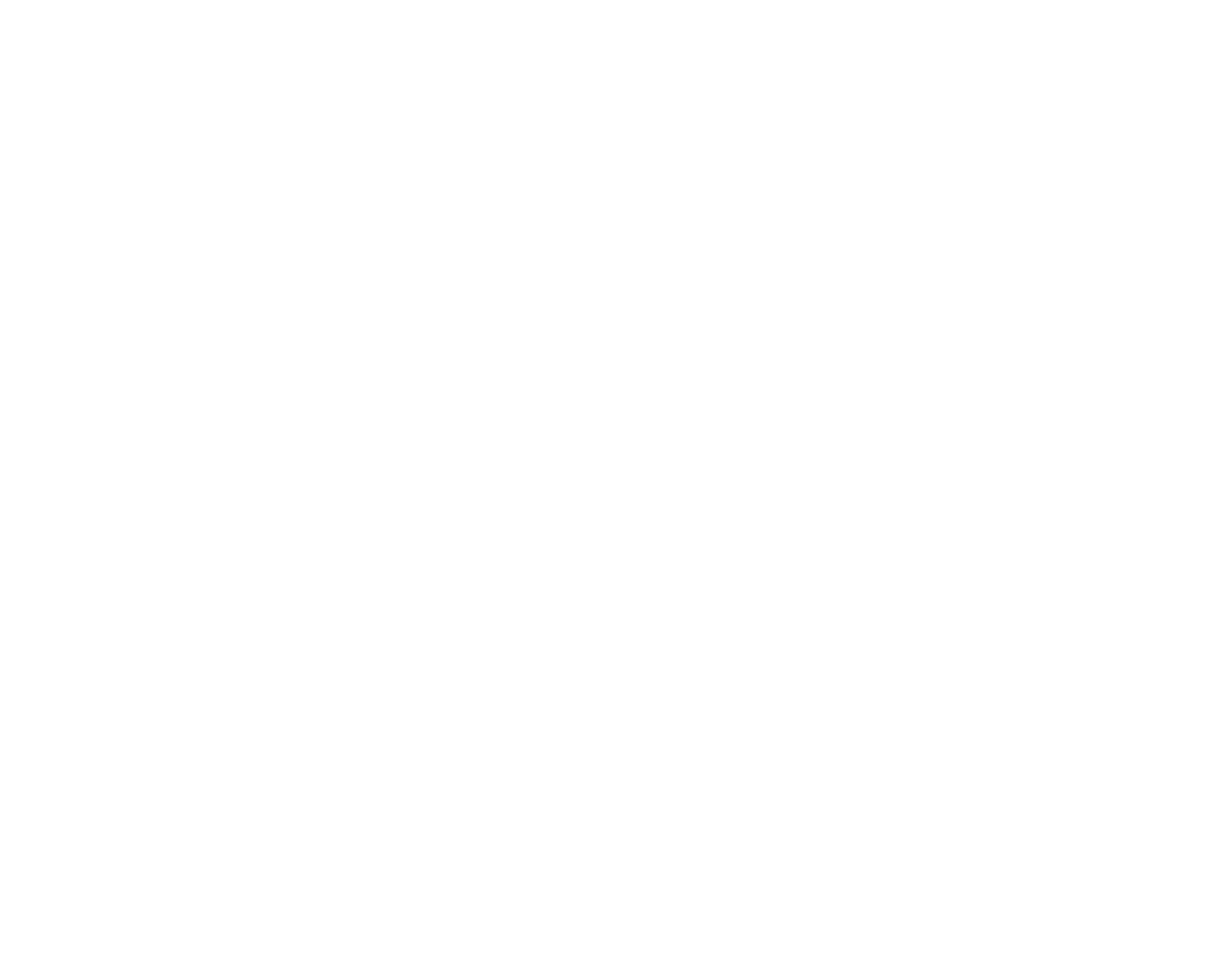 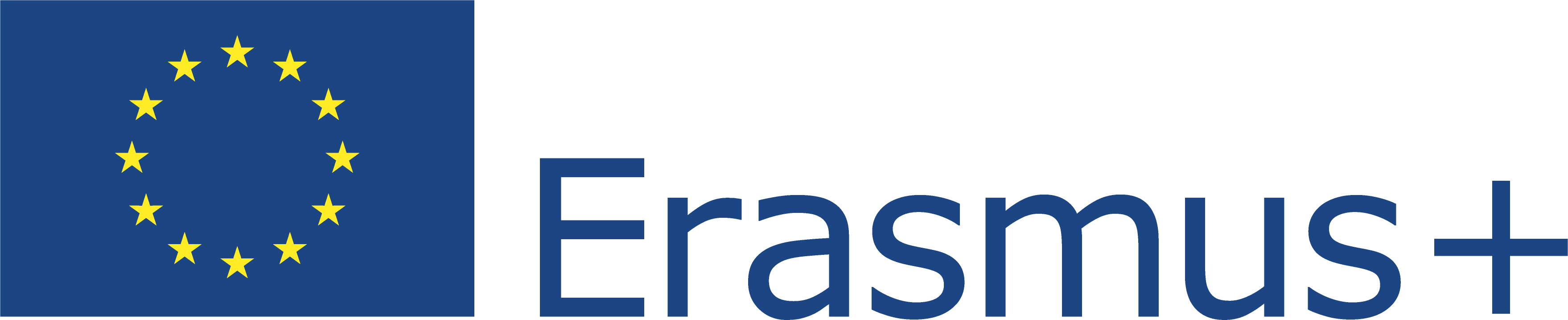 Questo progetto (2019-1-RO01-KA204-063136) è stato finanziato con il sostegno della Commissione europea. L'autore è il solo responsabile di questo documento e la Commissione declina ogni responsabilità sull'uso che potrà essere fatto delle informazioni in esso contenute.
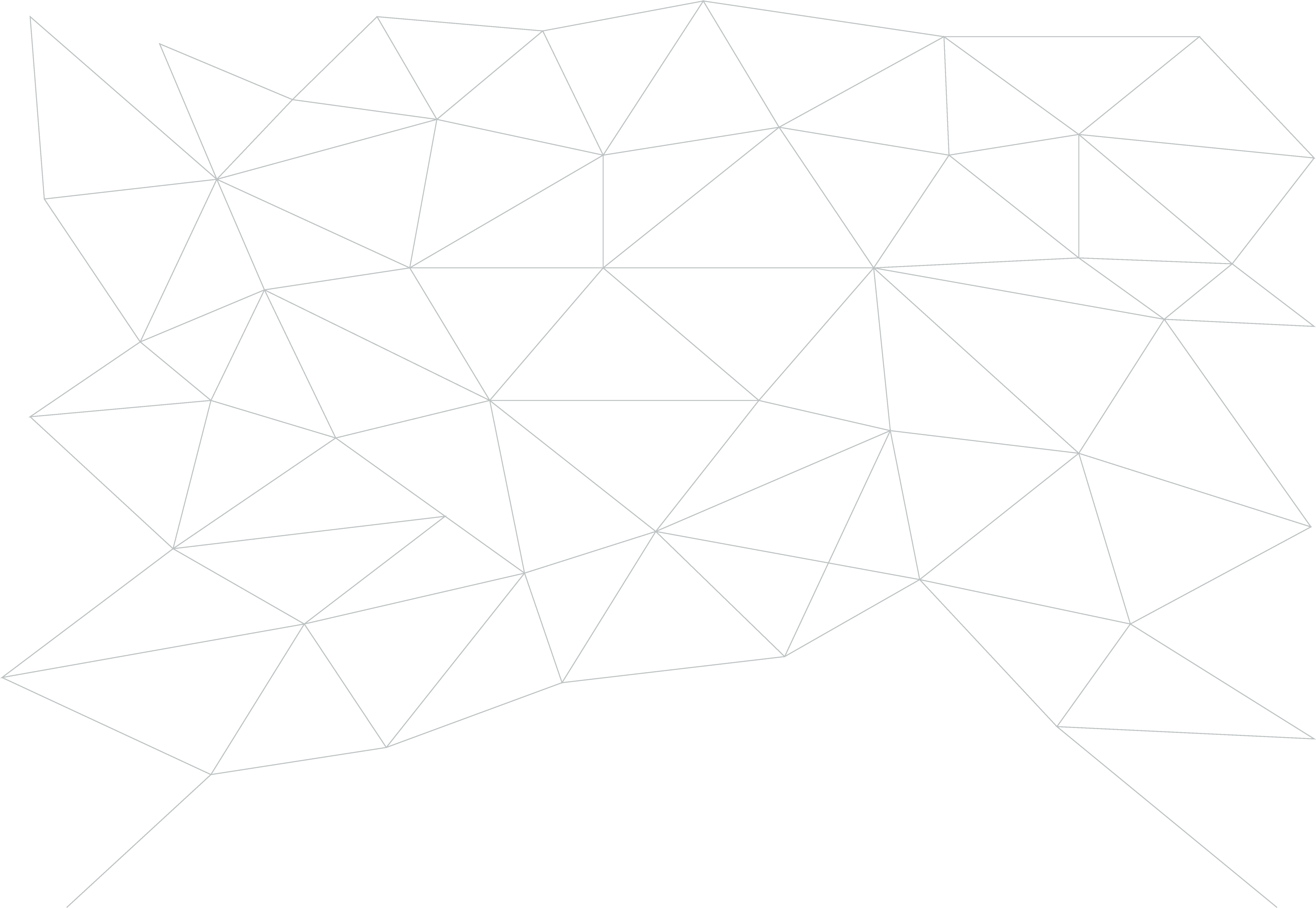 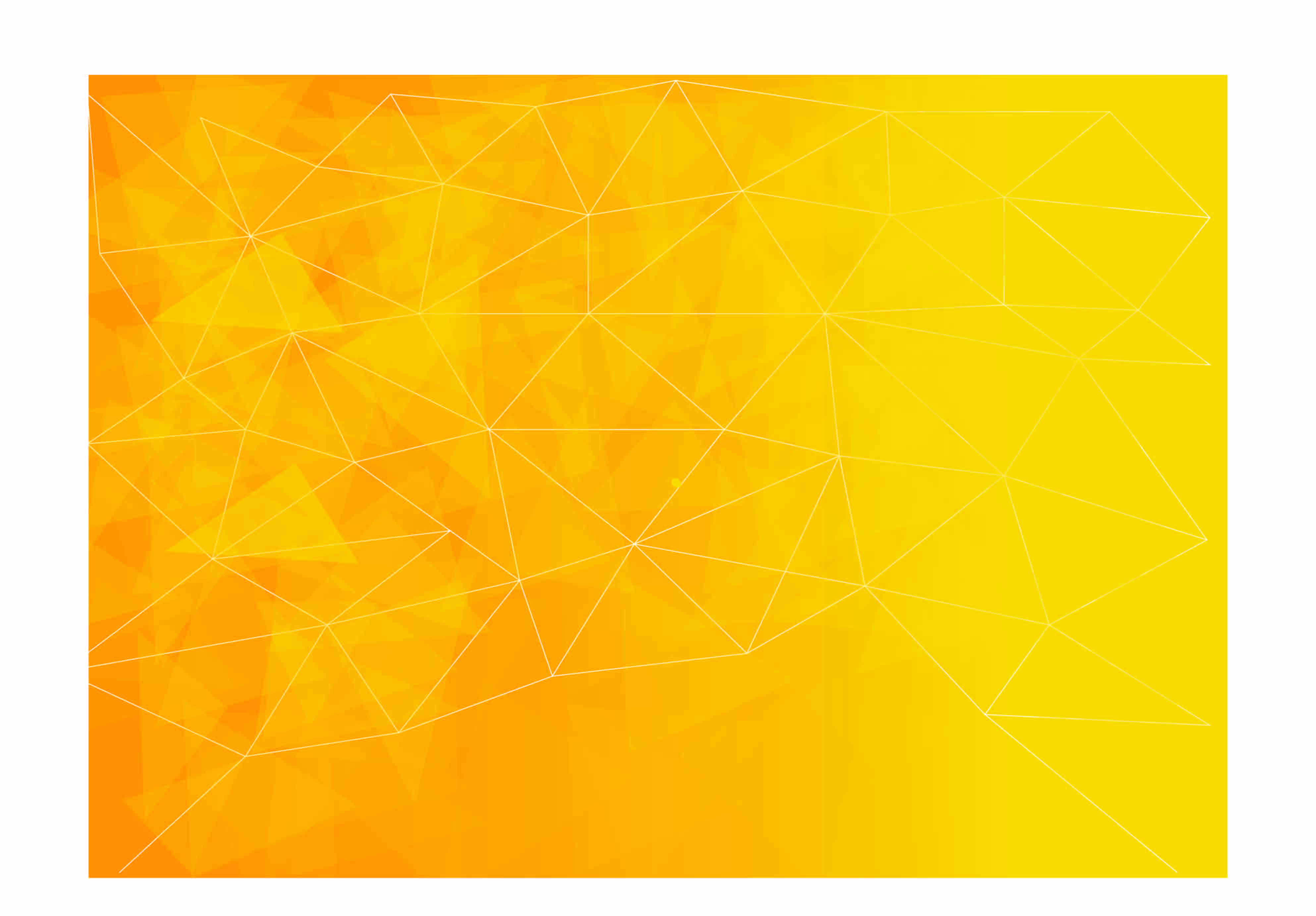 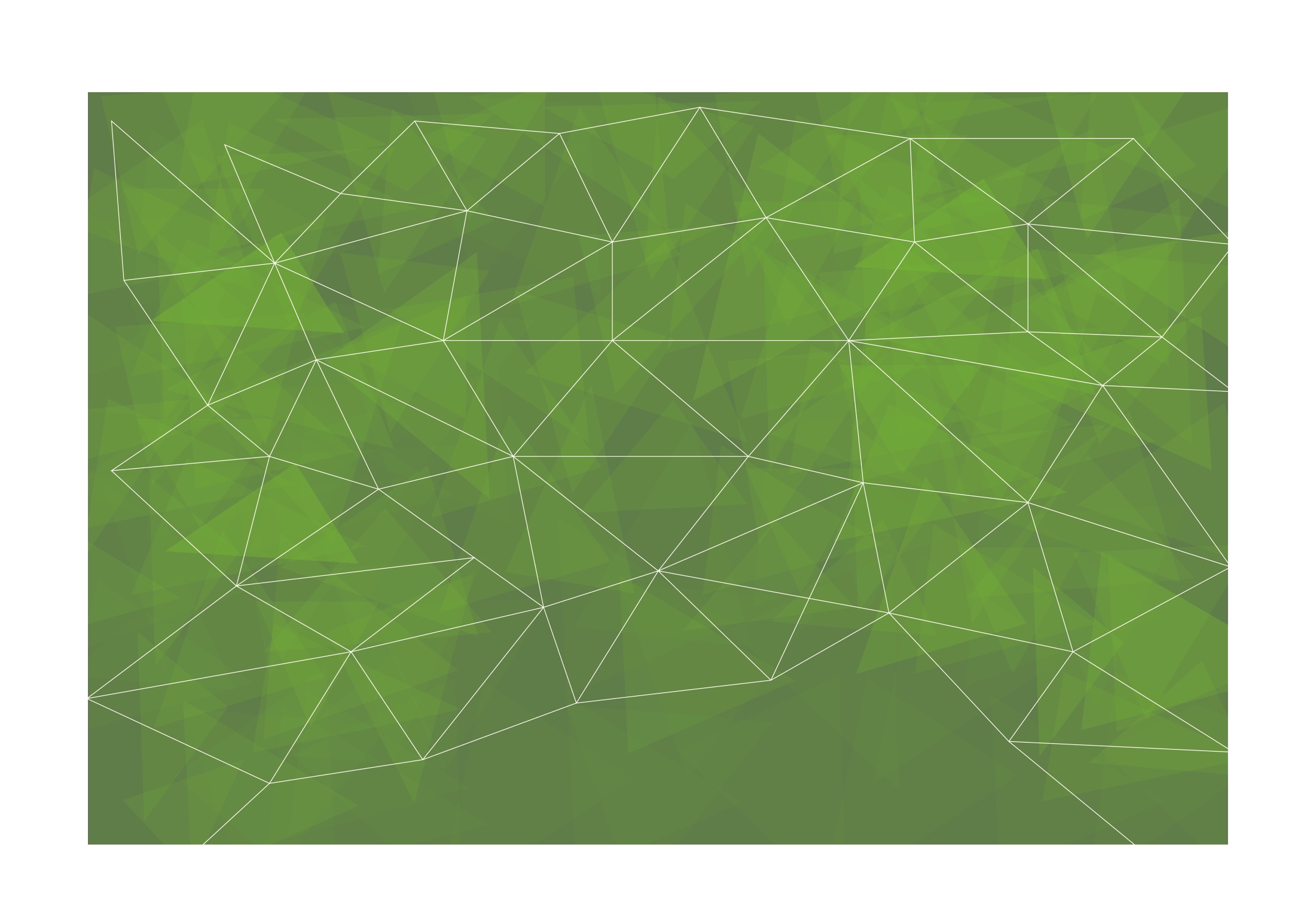 Panoramica dello stile di vita e della mentalità imprenditoriale
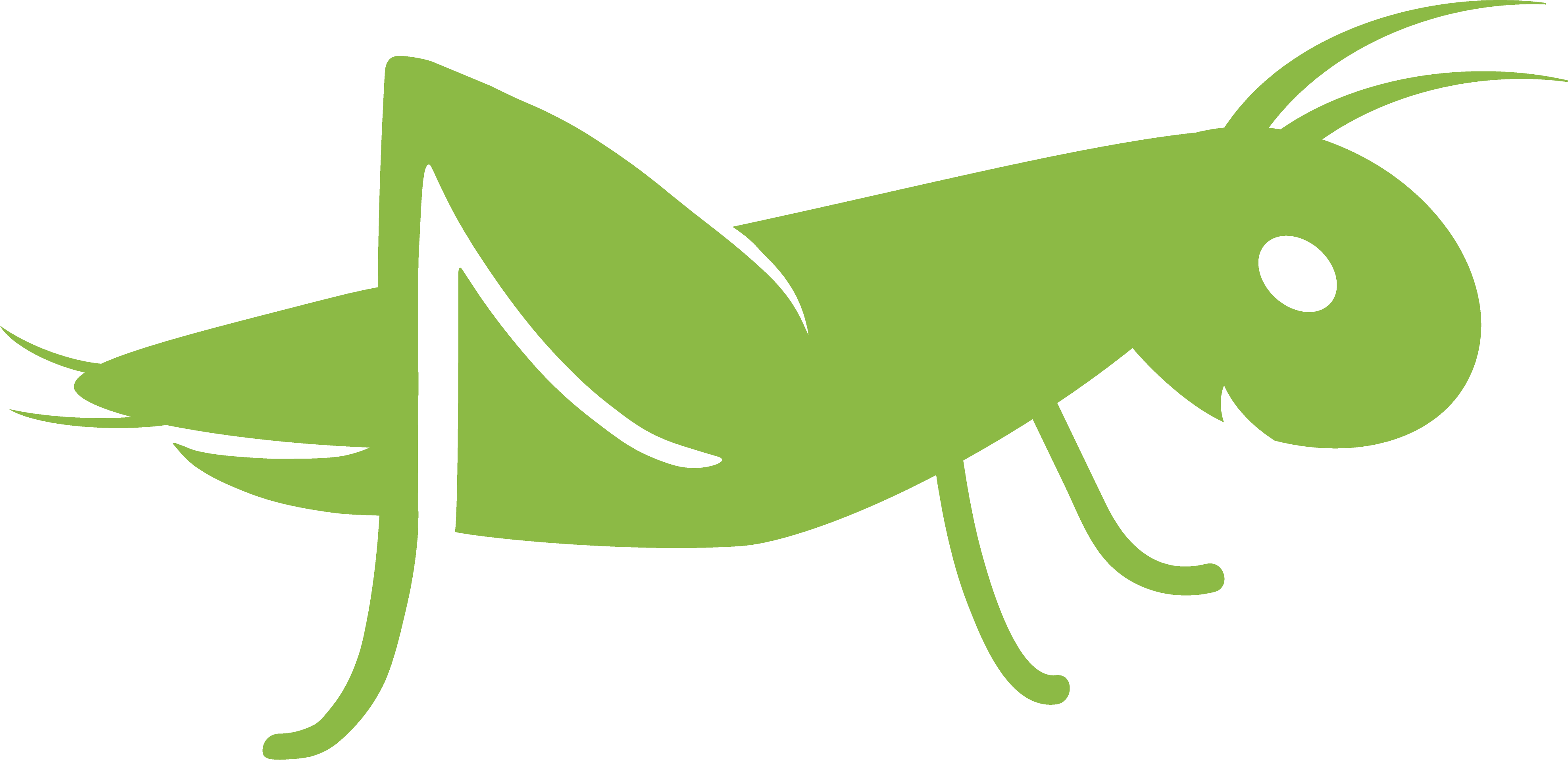 “Cos’è per te il pensiero imprenditoriale?”
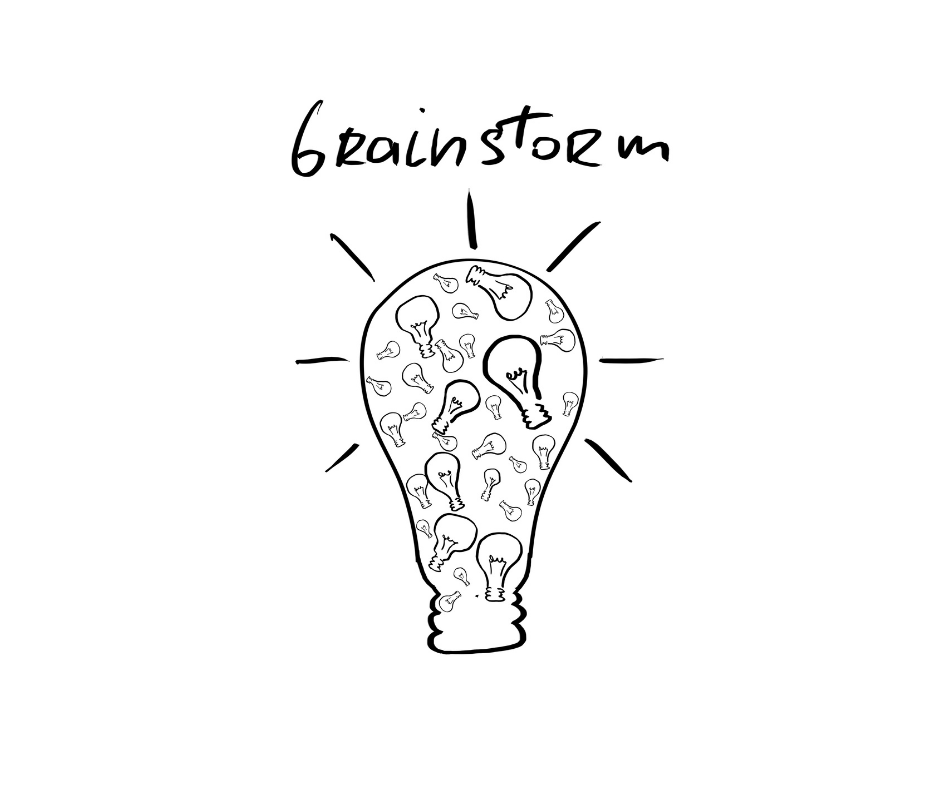 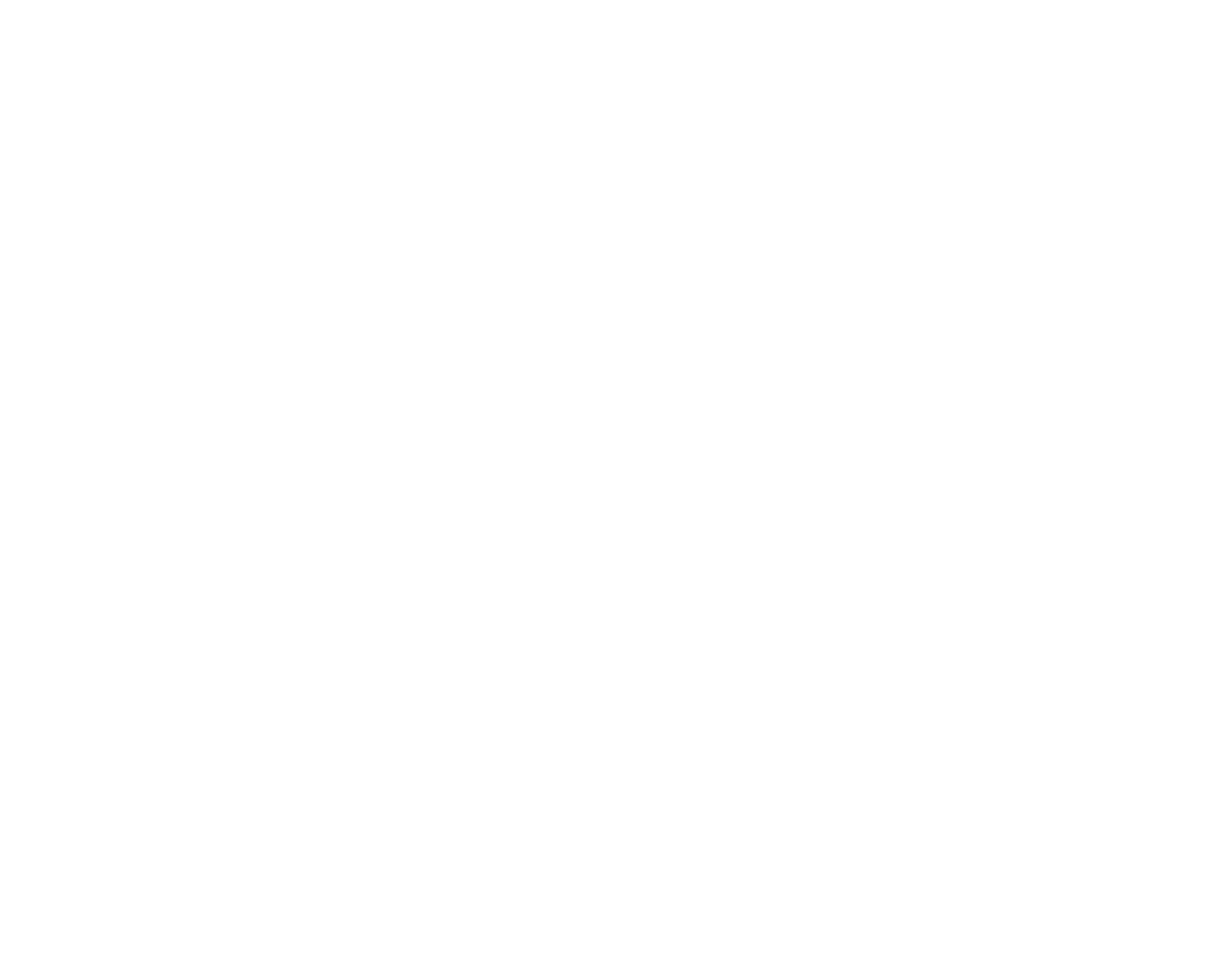 Immagine di  Sergey_Peterman, Getty Images via canva.com
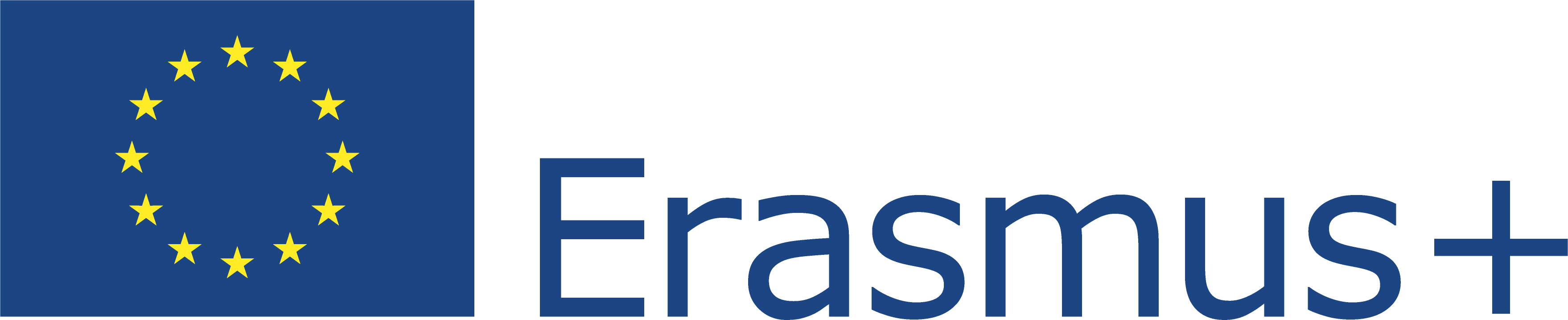 Questo progetto (2019-1-RO01-KA204-063136) è stato finanziato con il sostegno della Commissione europea. L'autore è il solo responsabile di questo documento e la Commissione declina ogni responsabilità sull'uso che potrà essere fatto delle informazioni in esso contenute.
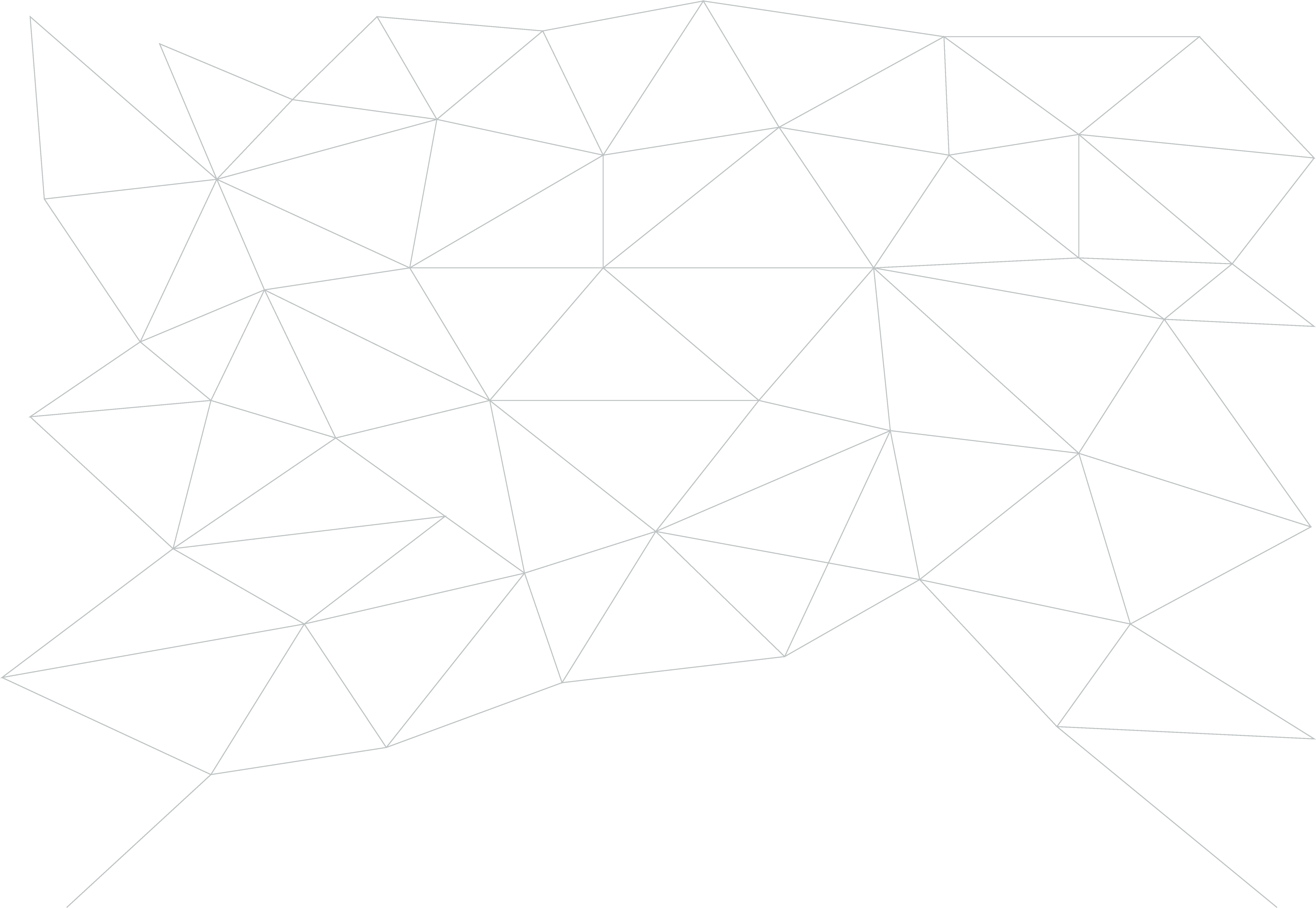 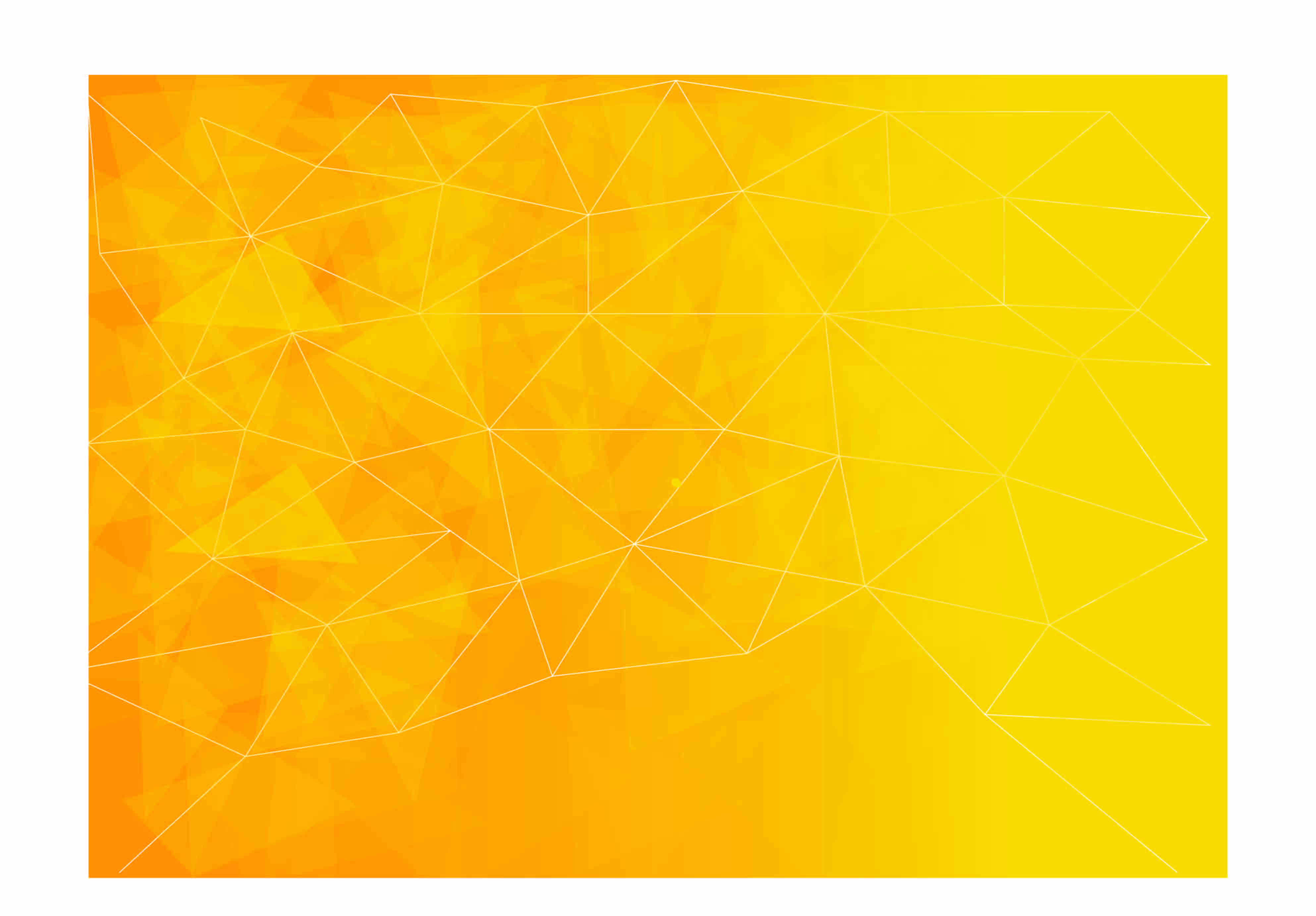 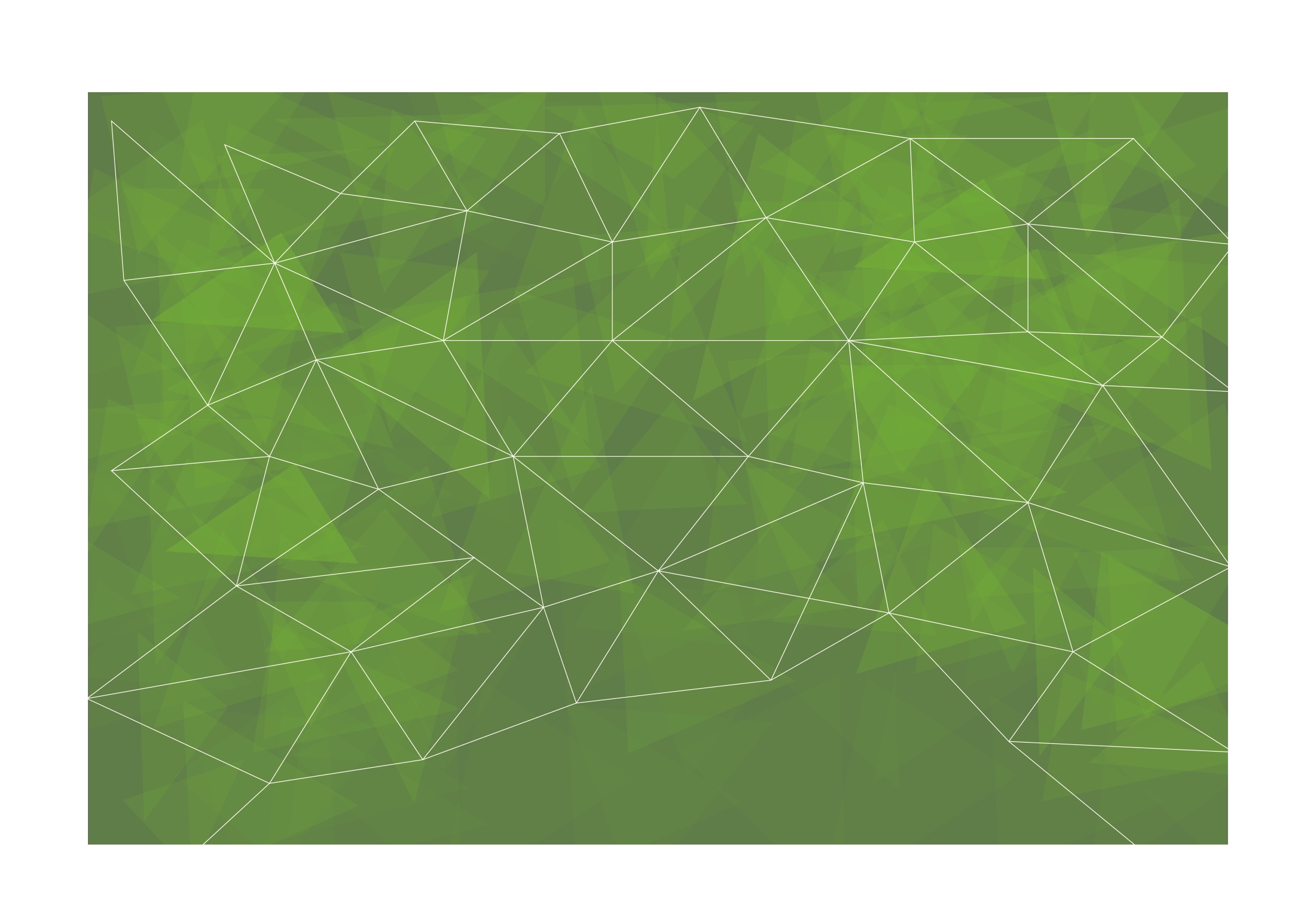 Letteralmente la parola da cui deriva il termine “imprenditore” (“entrepreneur”)…
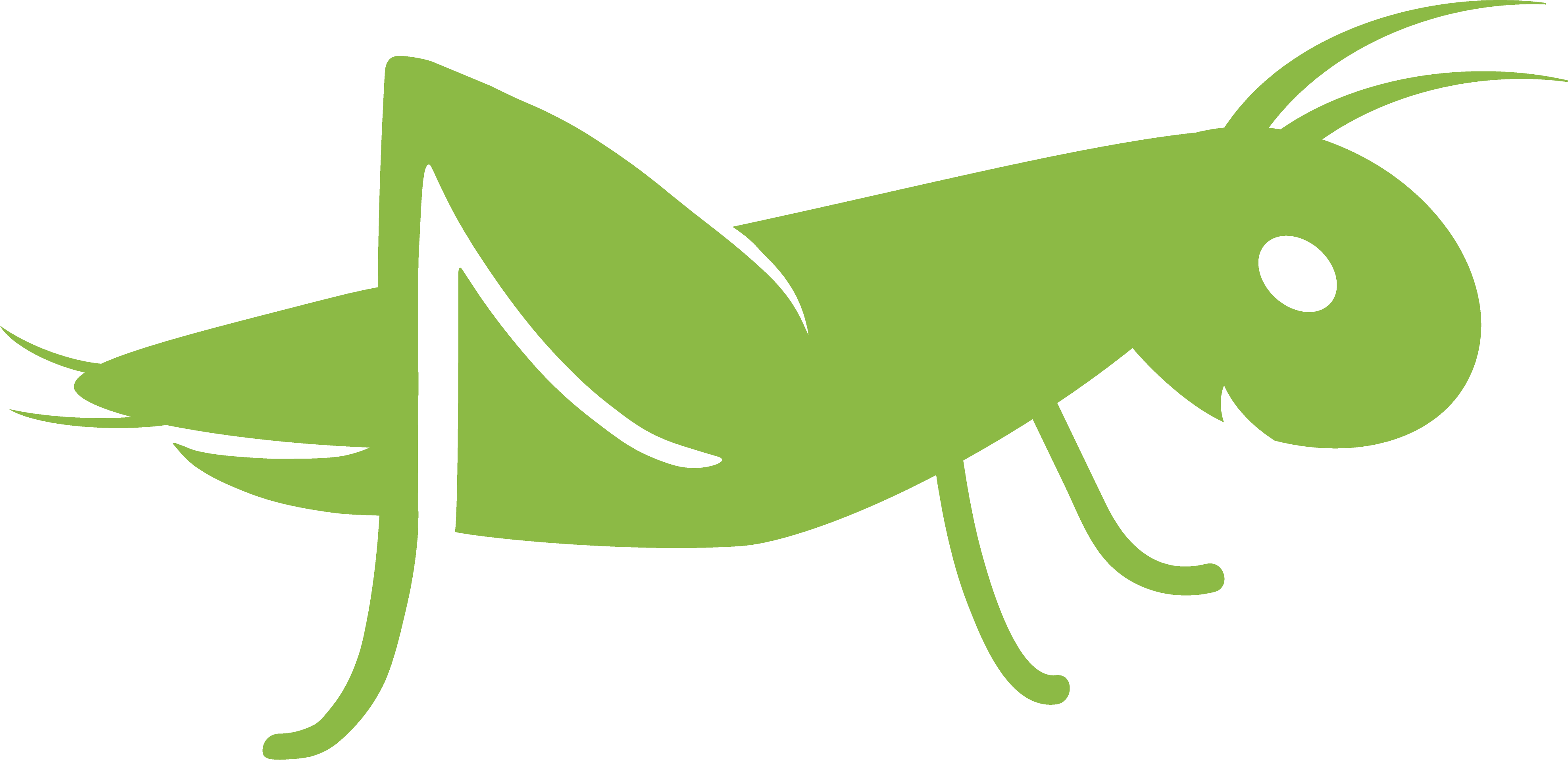 … risale al vecchio vocabolario di guerra francese del XVIII secolo, dove "entreprende" significa "intraprendere" : un atto che combina strategia, organizzazione e rischio.
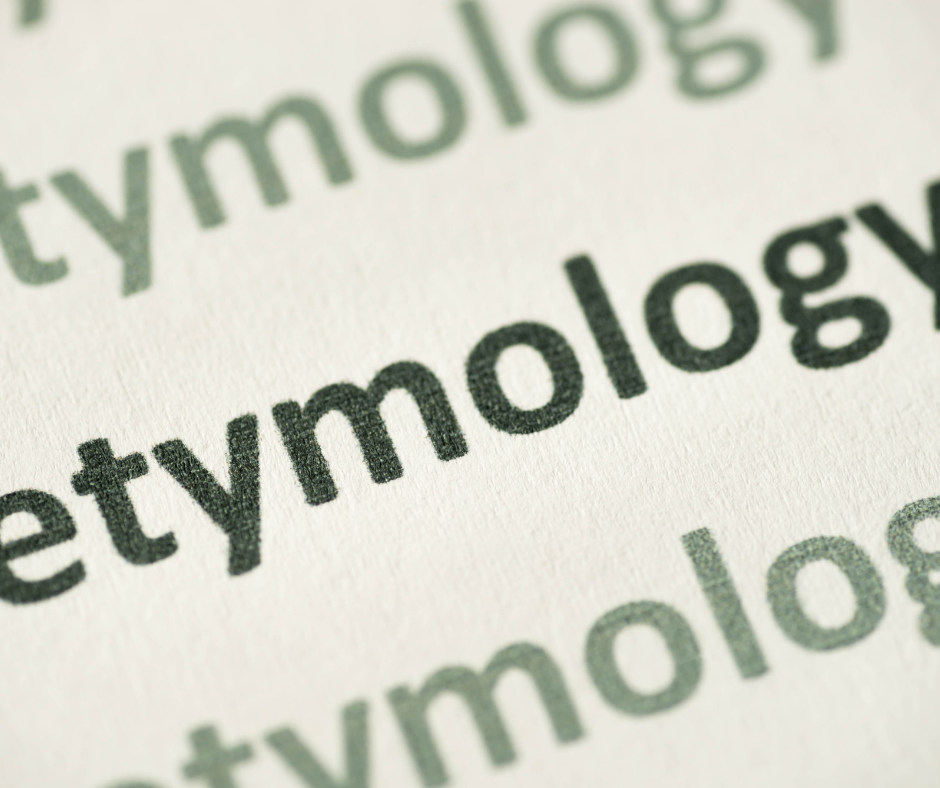 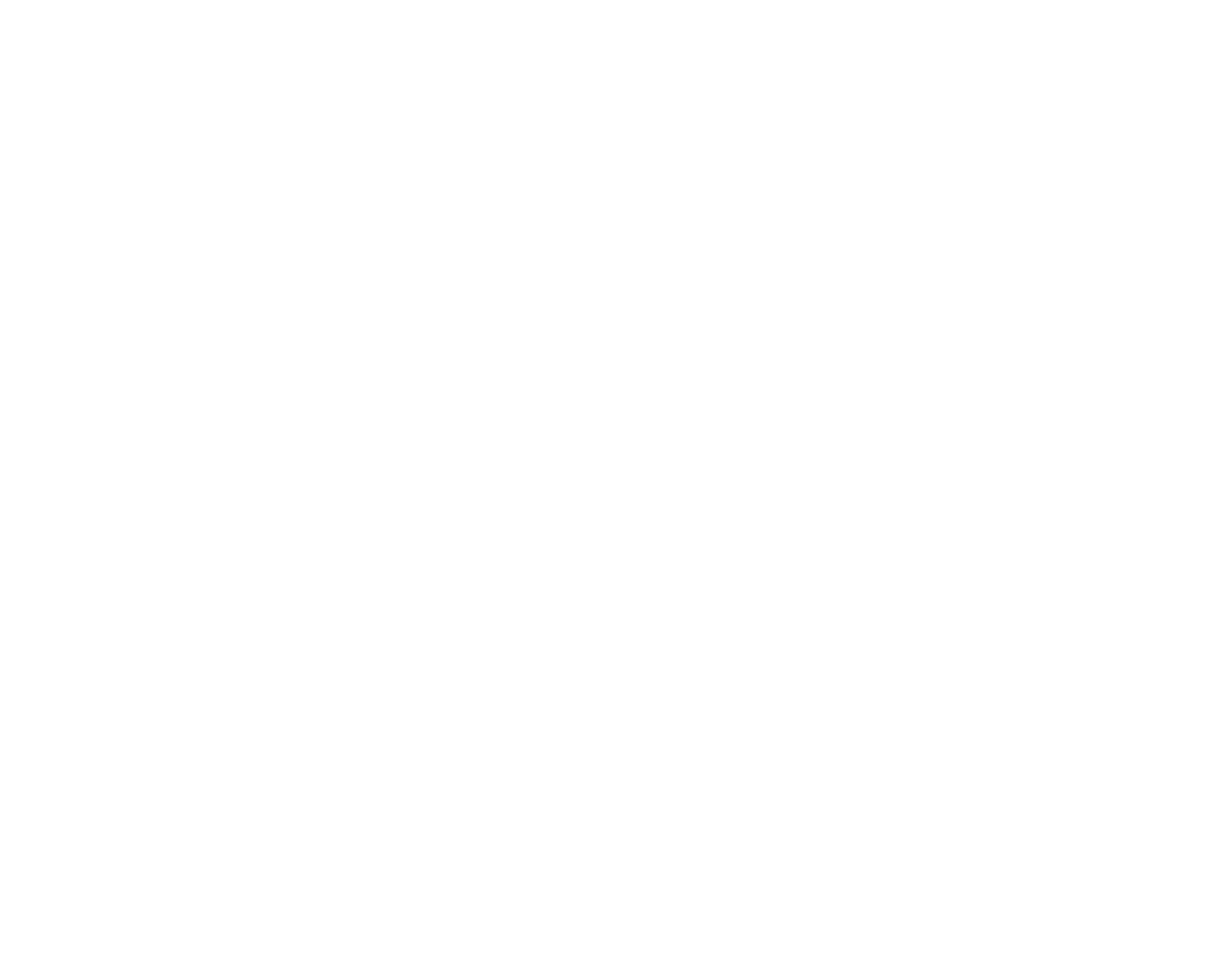 Immagine di  aga7ta, 
Getty Images via canva.com
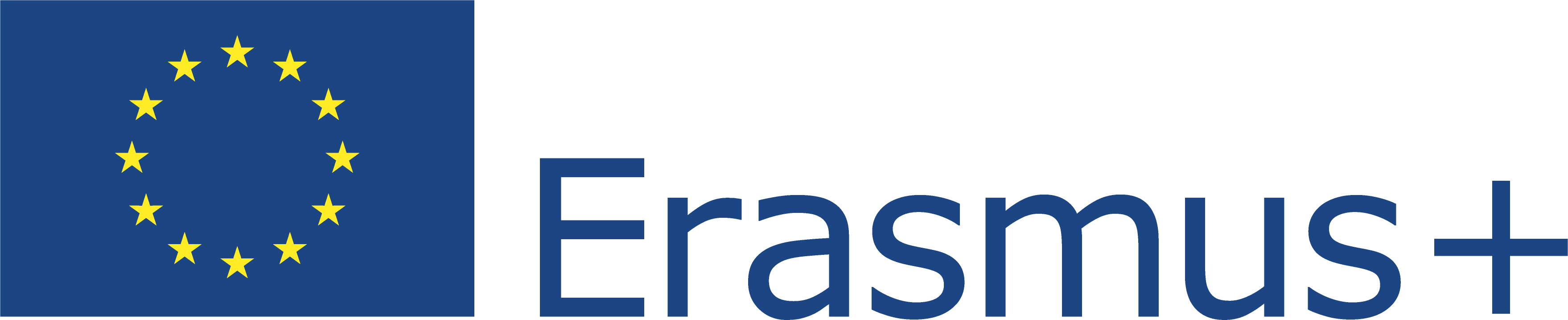 Questo progetto (2019-1-RO01-KA204-063136) è stato finanziato con il sostegno della Commissione europea. L'autore è il solo responsabile di questo documento e la Commissione declina ogni responsabilità sull'uso che potrà essere fatto delle informazioni in esso contenute.
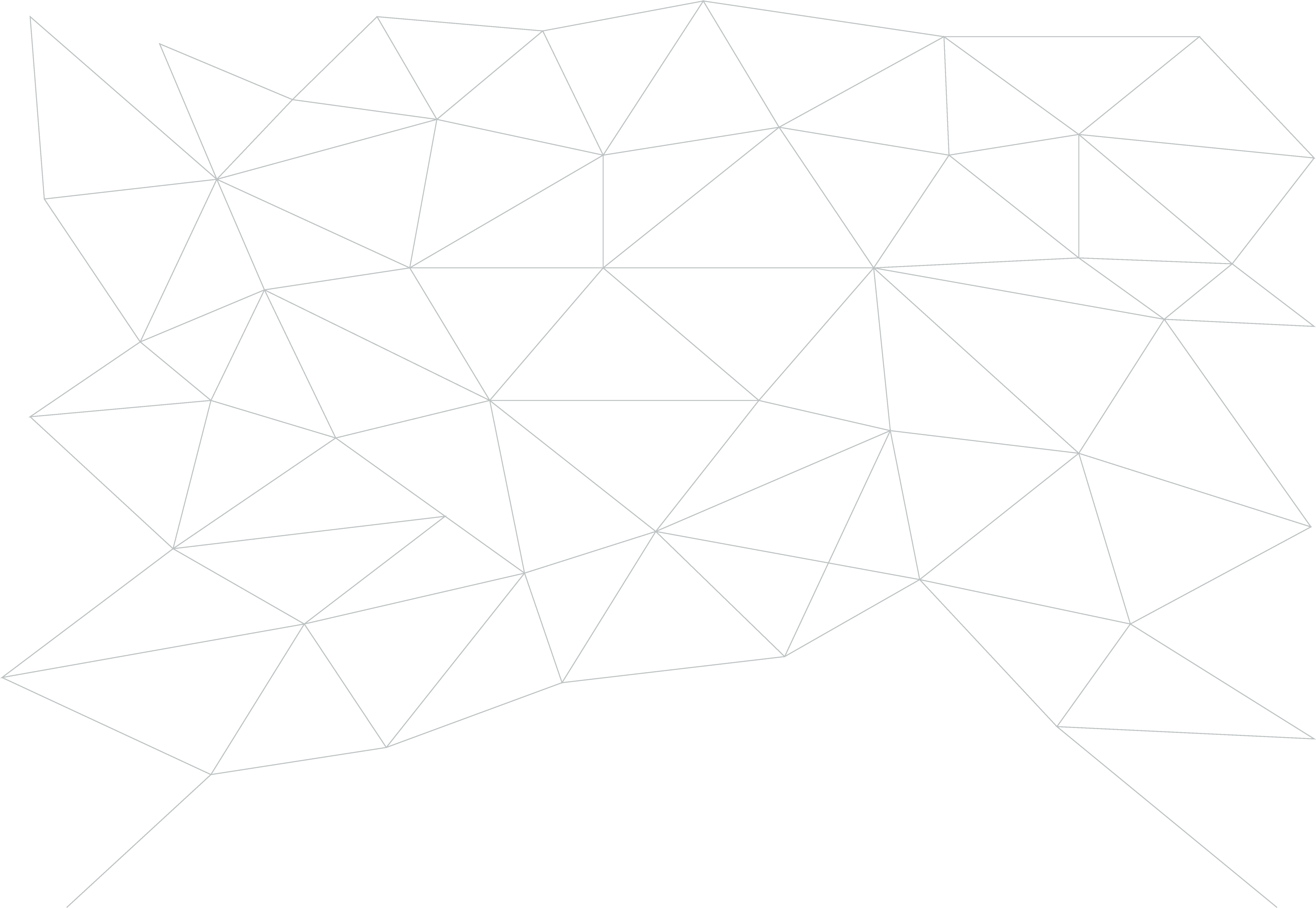 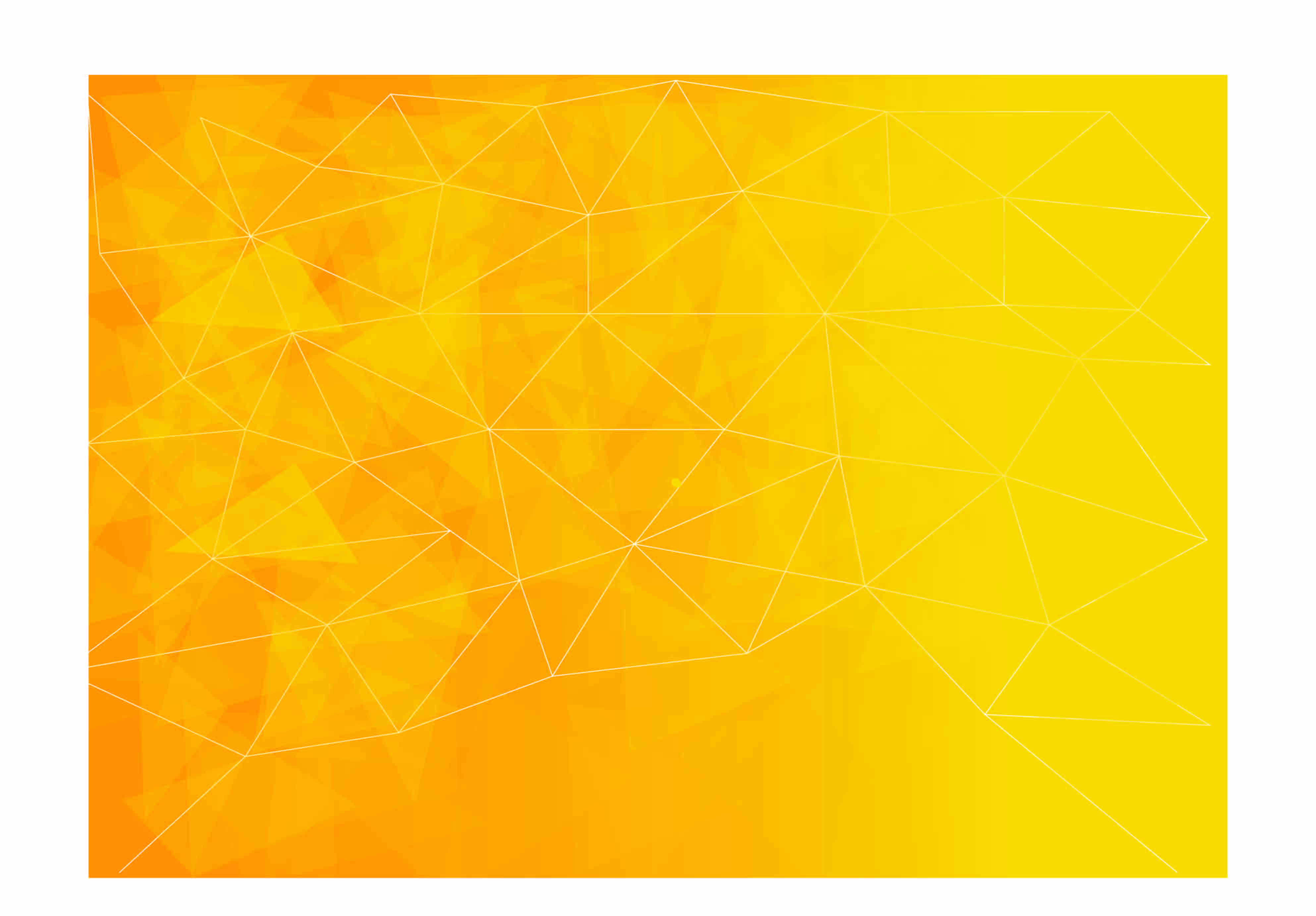 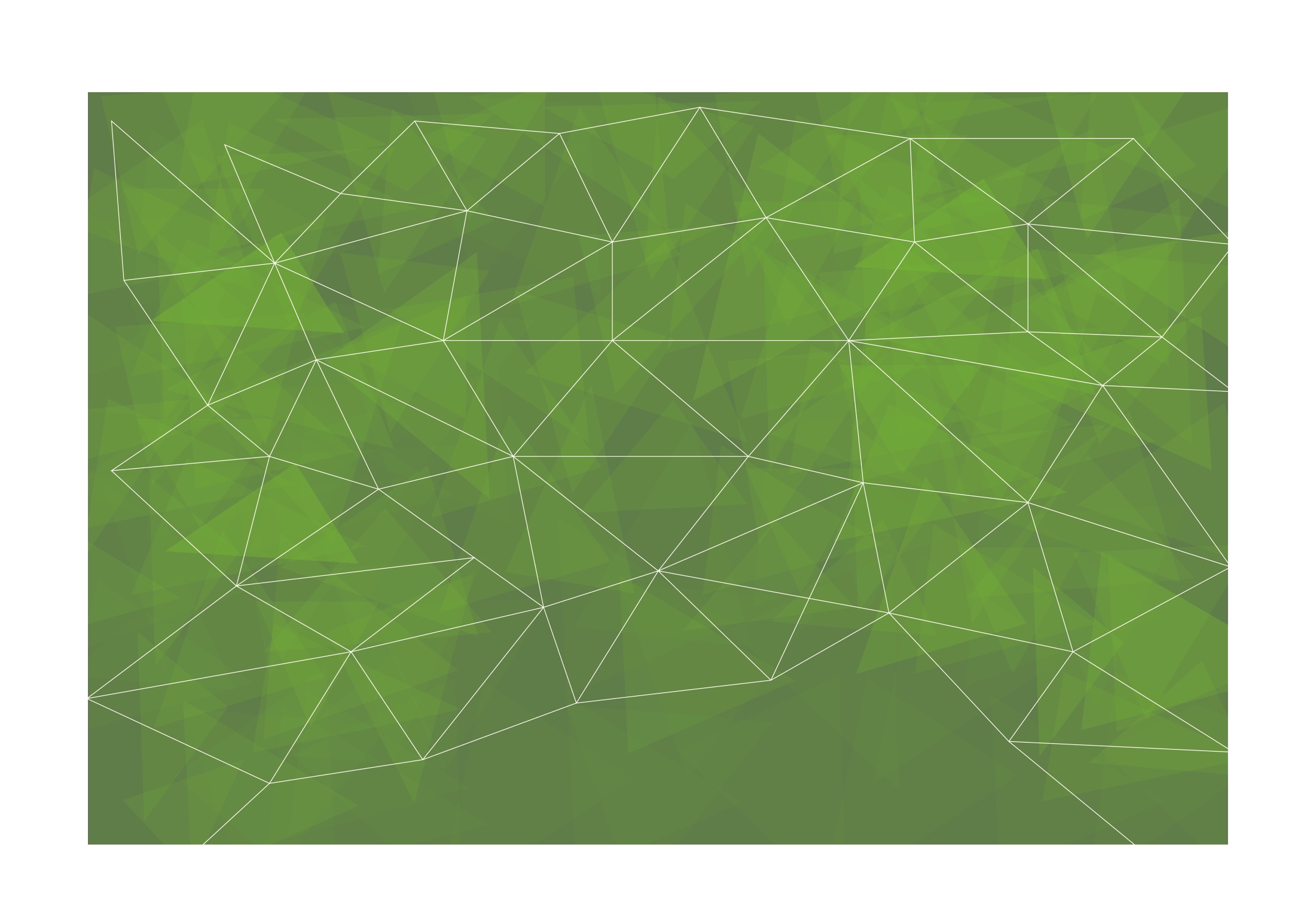 Al giorno d’oggi un imprenditore è…
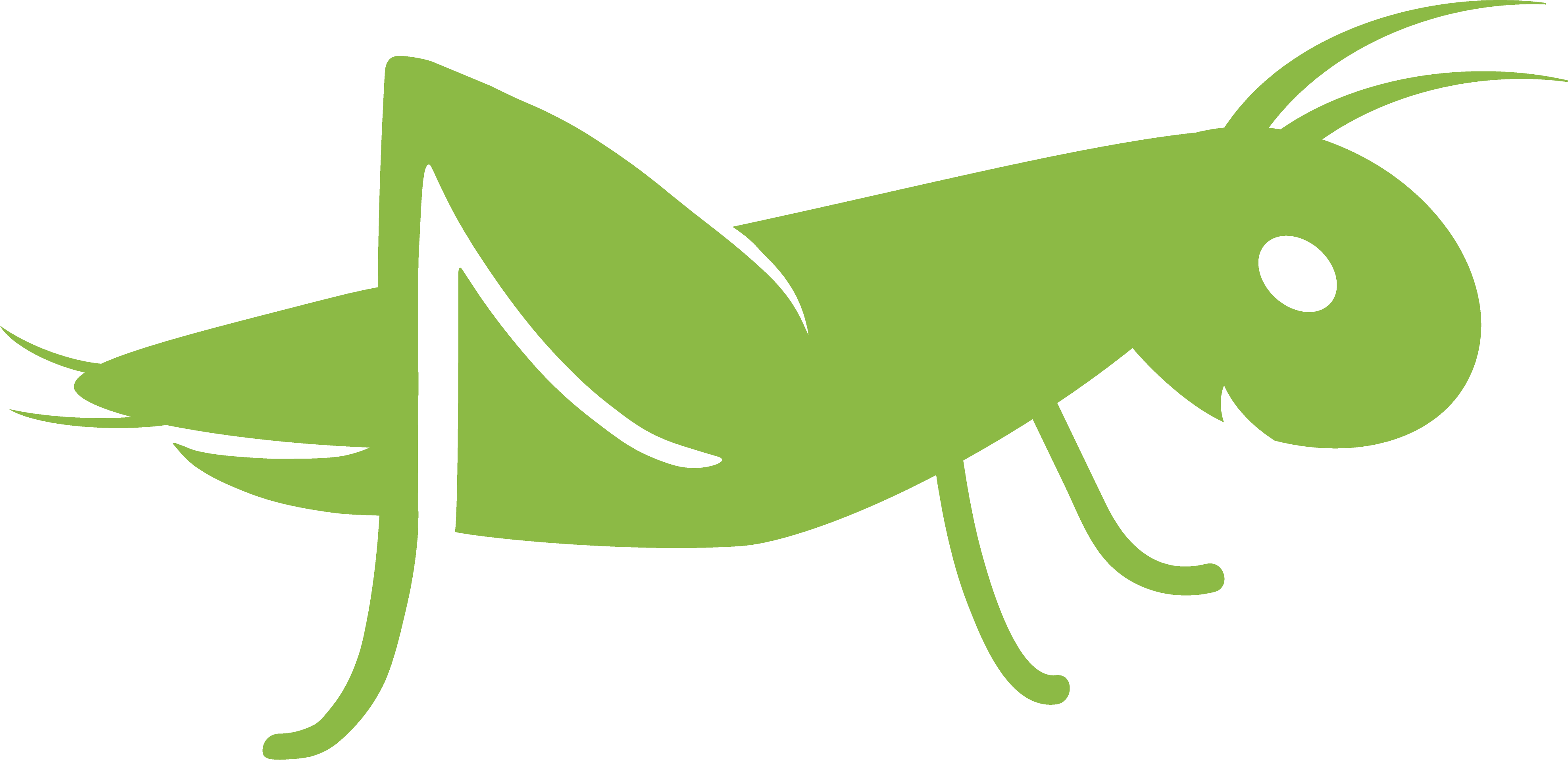 …“una persona che organizza e gestisce una qualsiasi impresa, per lo più un business, di solito con una dose notevole di iniziativa e di rischio”. 

Gli imprenditori possono vendere qualsiasi cosa: dai prodotti ai servizi e dalle informazioni all'attenzione!
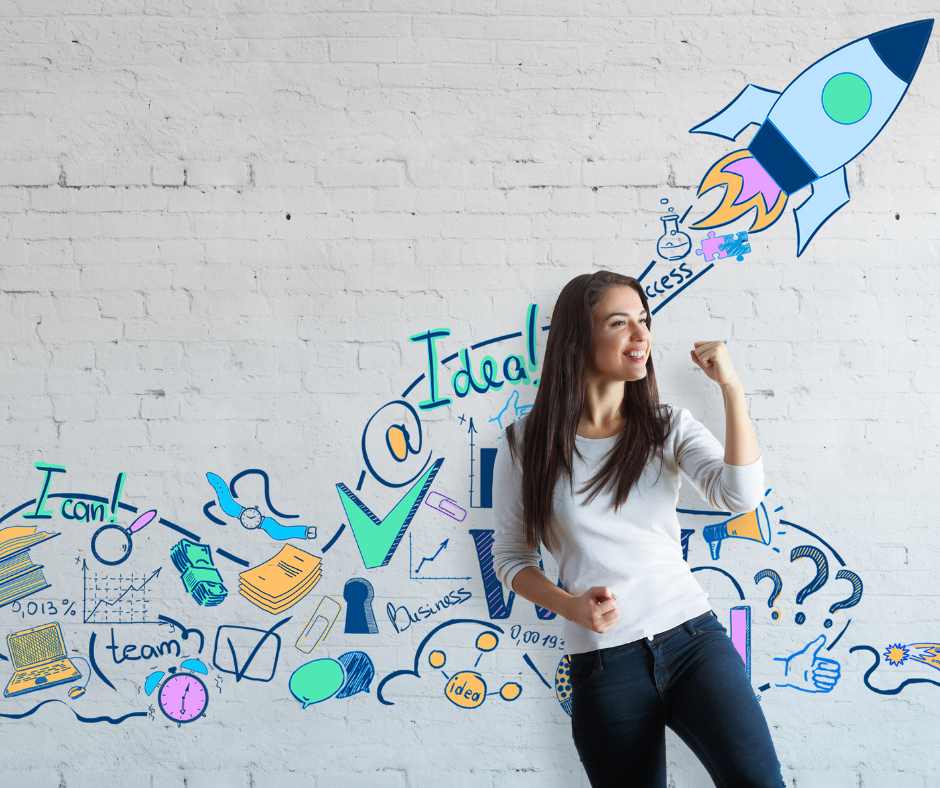 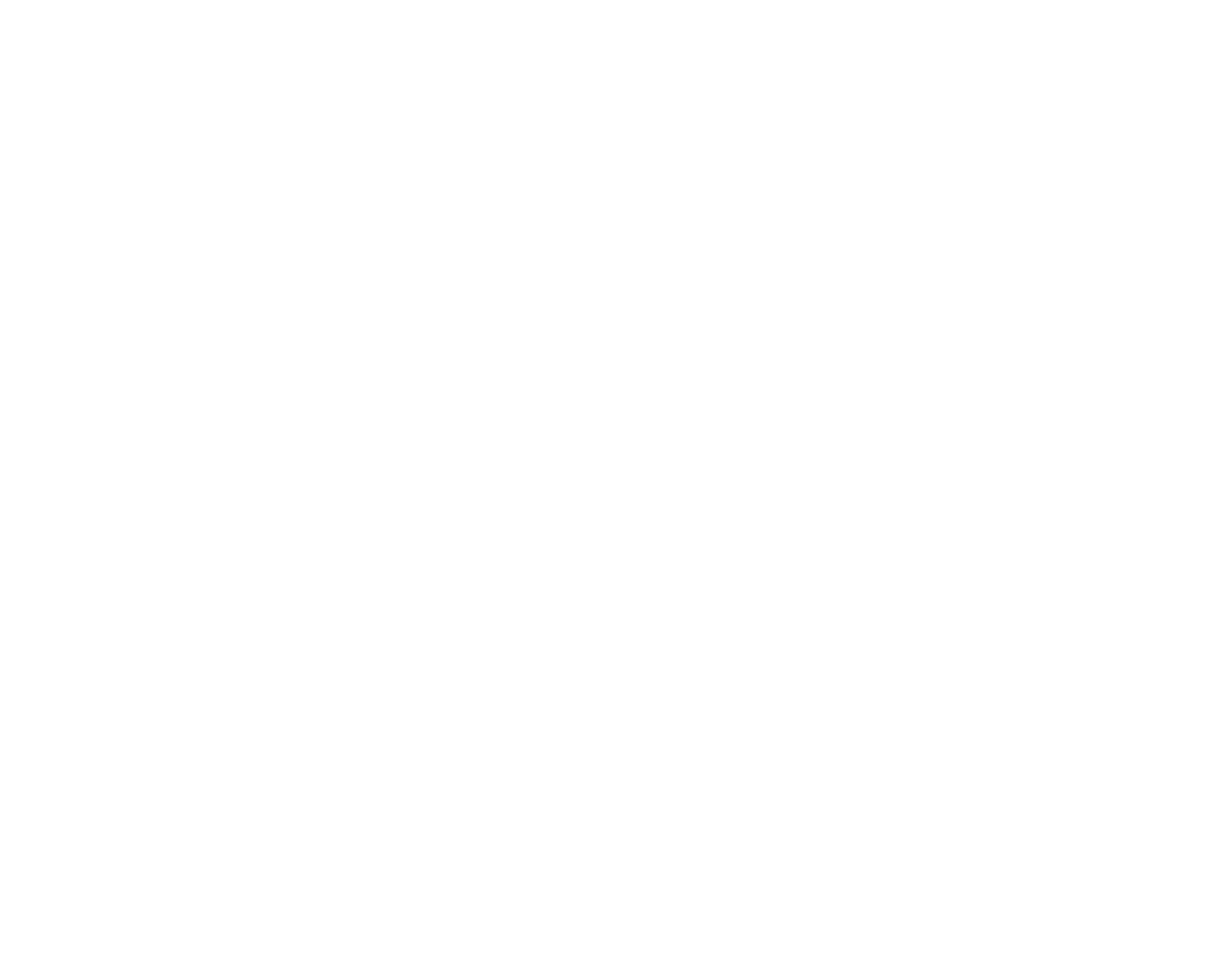 Immagine di  Peshkova, Getty Images via canva.com
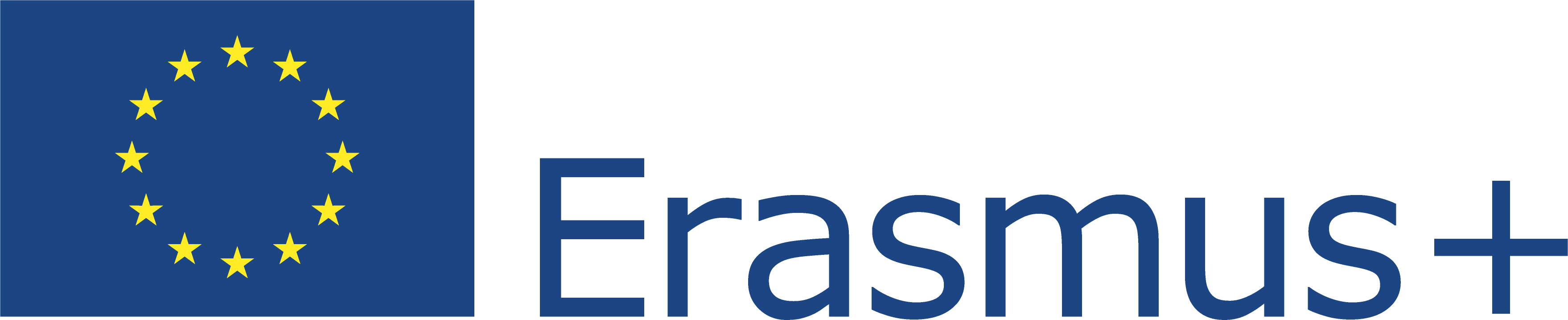 Questo progetto (2019-1-RO01-KA204-063136) è stato finanziato con il sostegno della Commissione europea. L'autore è il solo responsabile di questo documento e la Commissione declina ogni responsabilità sull'uso che potrà essere fatto delle informazioni in esso contenute.
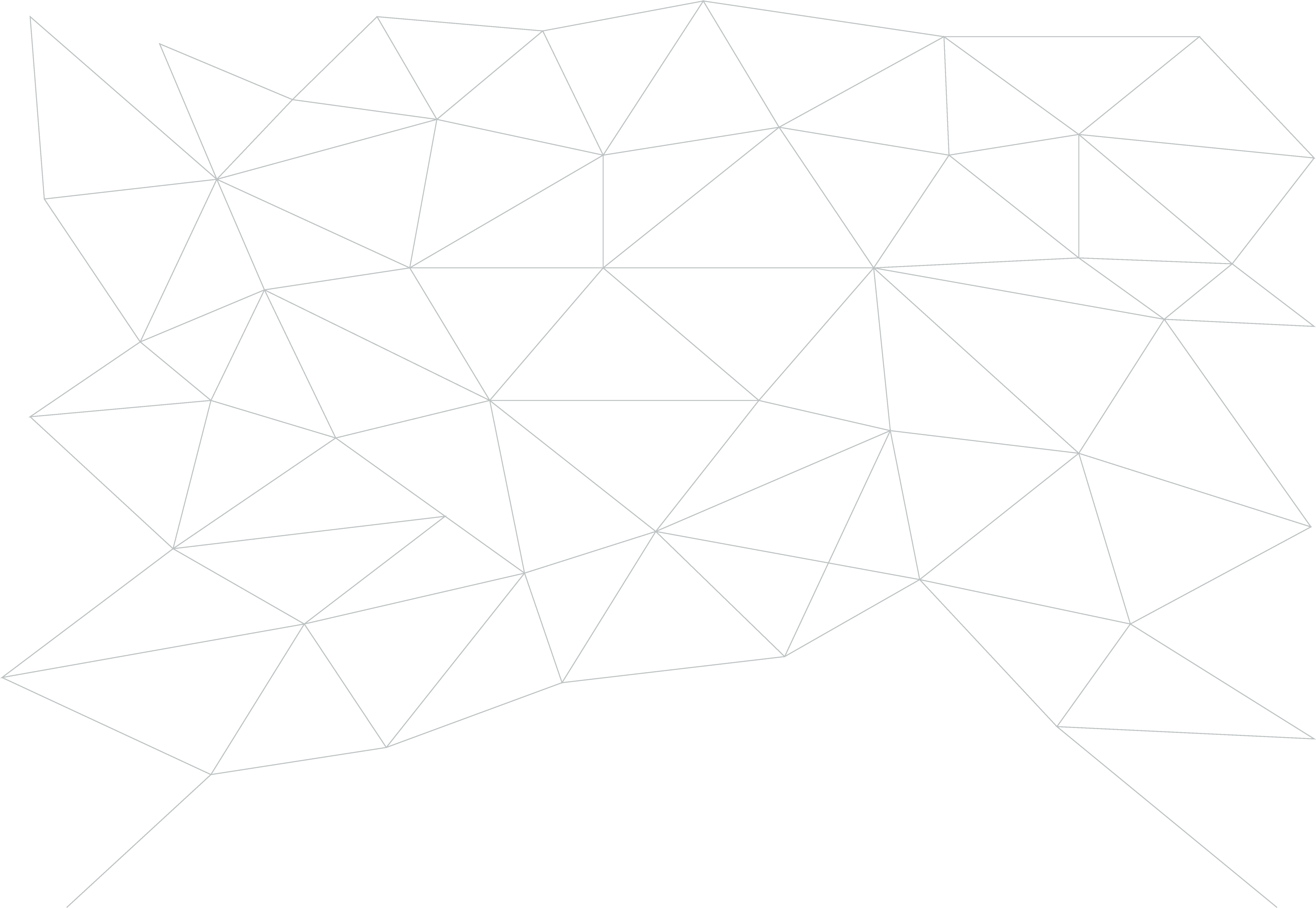 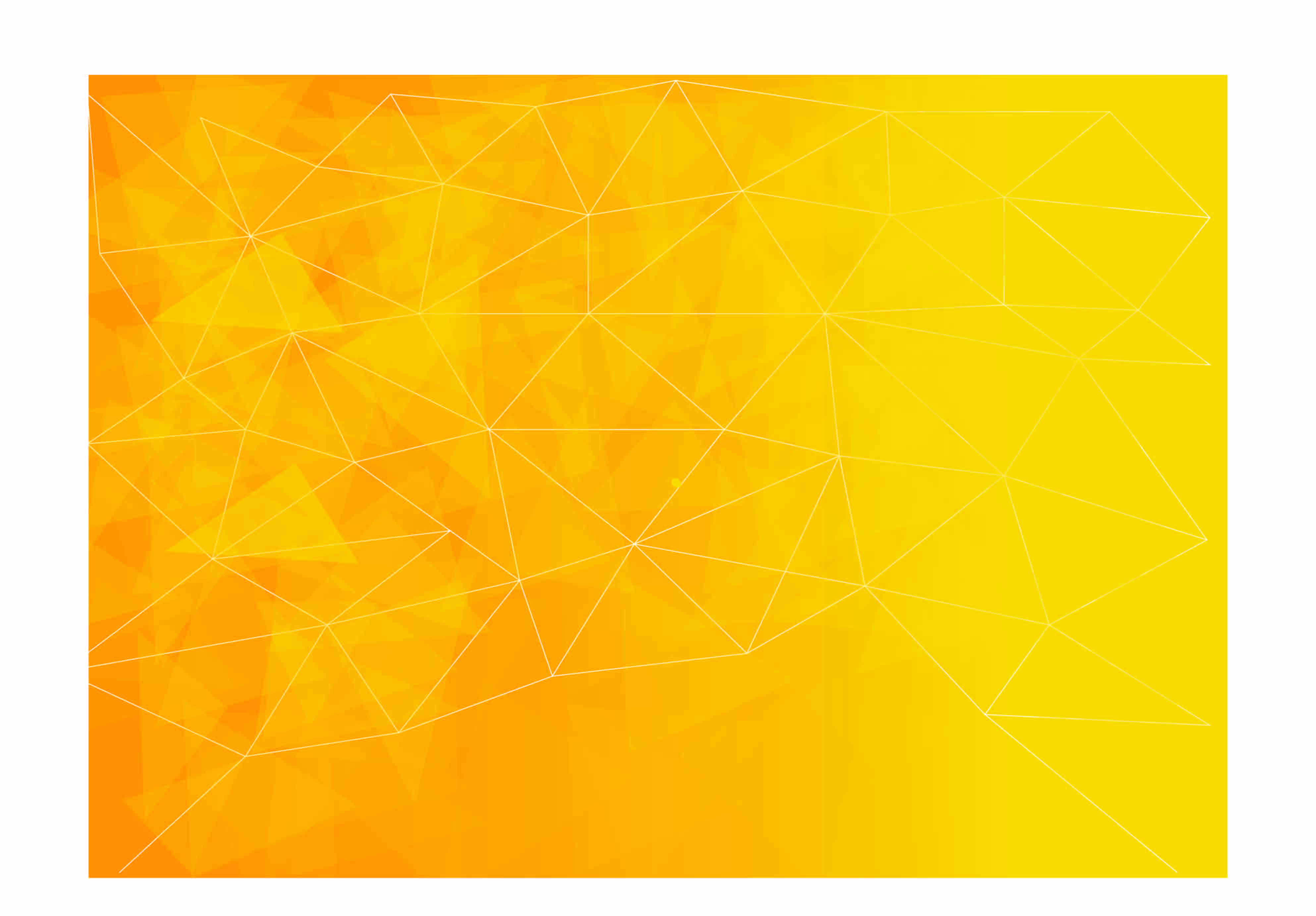 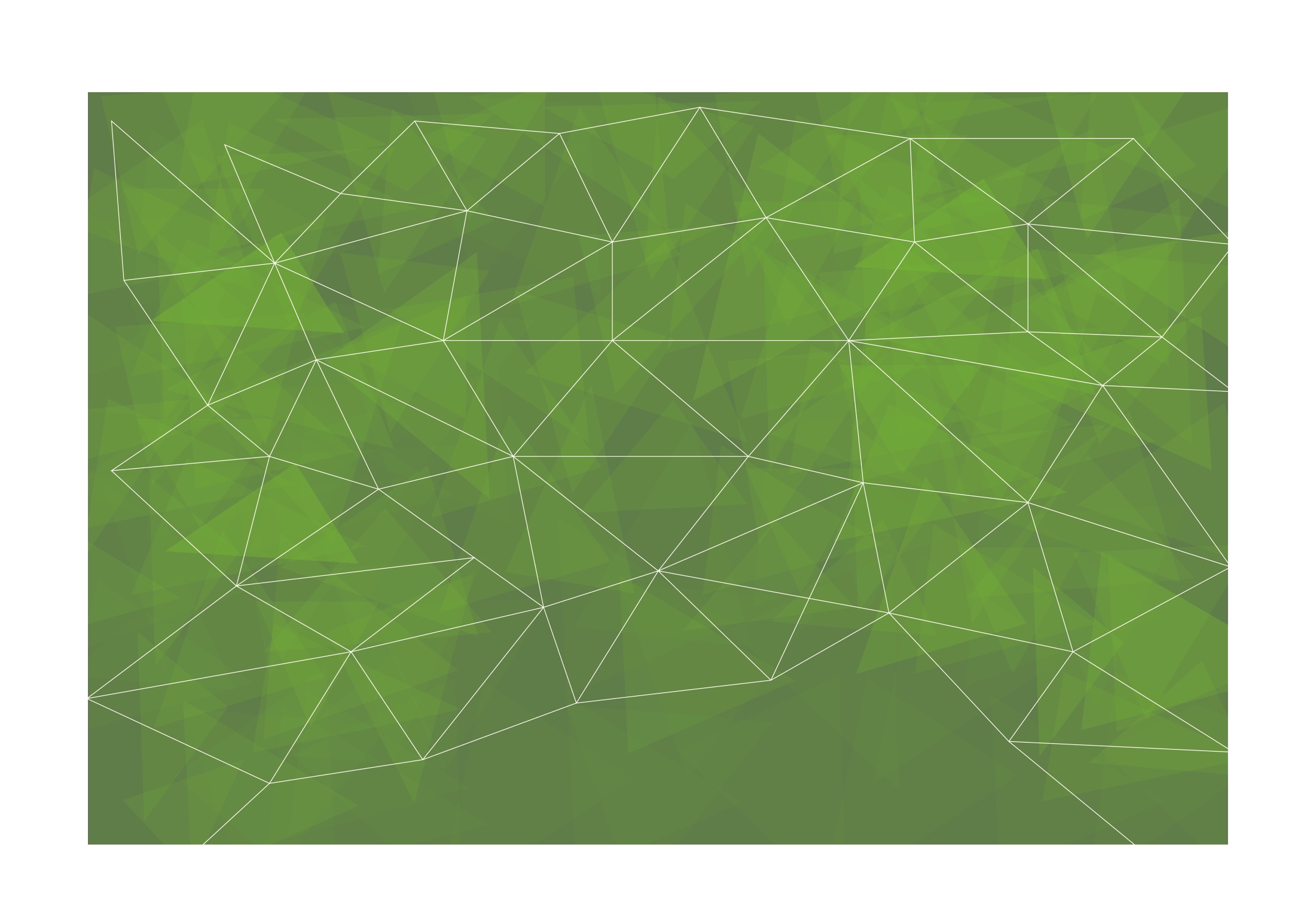 Avere un pensiero imprenditoriale significa molto di più che avviare e gestire un business di successo!
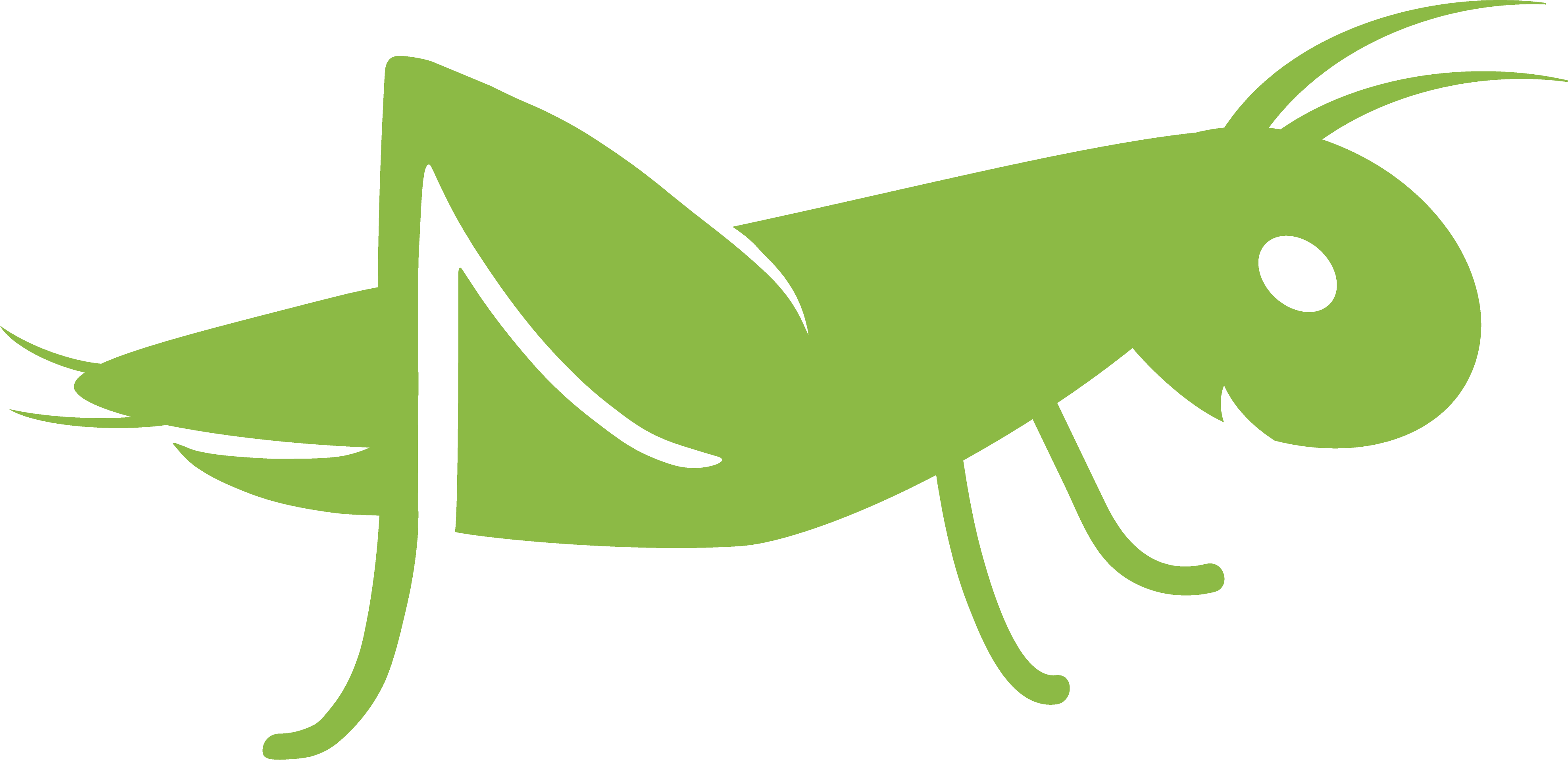 Il mindset imprenditoriale riguarda un certo modo di pensare e di vivere.

Si tratta del modo in cui crediamo in noi stessi, cerchiamo la motivazione, incoraggiamo la nostra creatività, miglioriamo le nostre capacità, affrontiamo le sfide, ci assumiamo rischi, costruiamo relazioni, troviamo soluzioni e ci assumiamo la responsabilità delle nostre azioni!
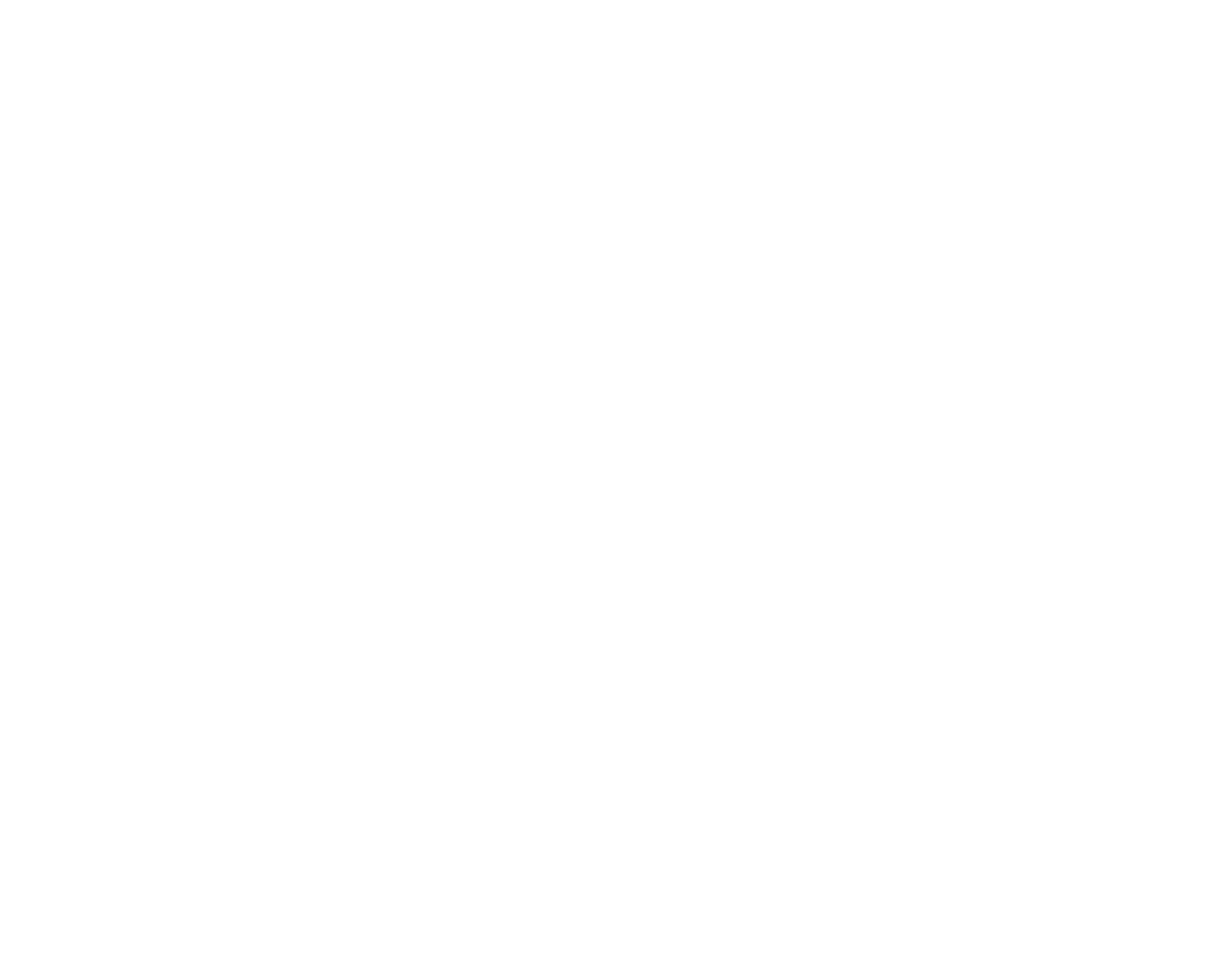 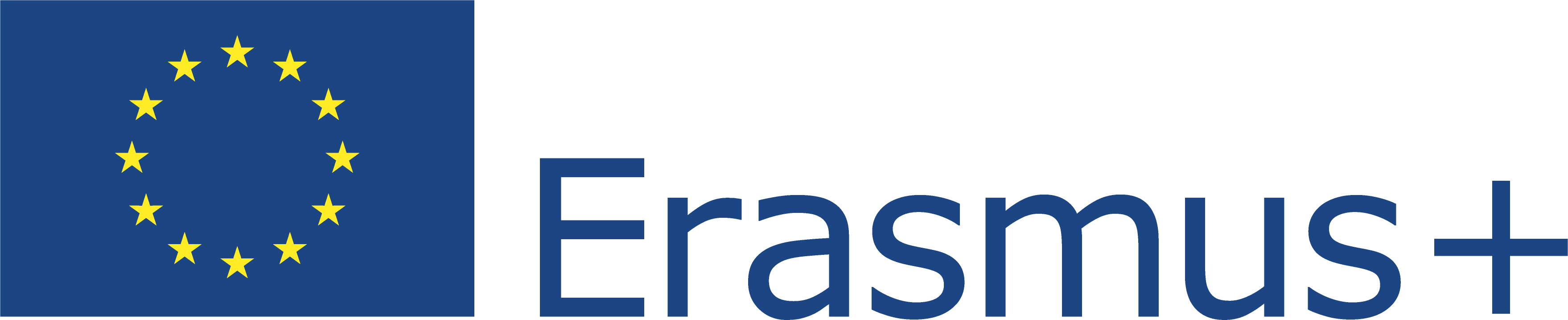 Questo progetto (2019-1-RO01-KA204-063136) è stato finanziato con il sostegno della Commissione europea. L'autore è il solo responsabile di questo documento e la Commissione declina ogni responsabilità sull'uso che potrà essere fatto delle informazioni in esso contenute.
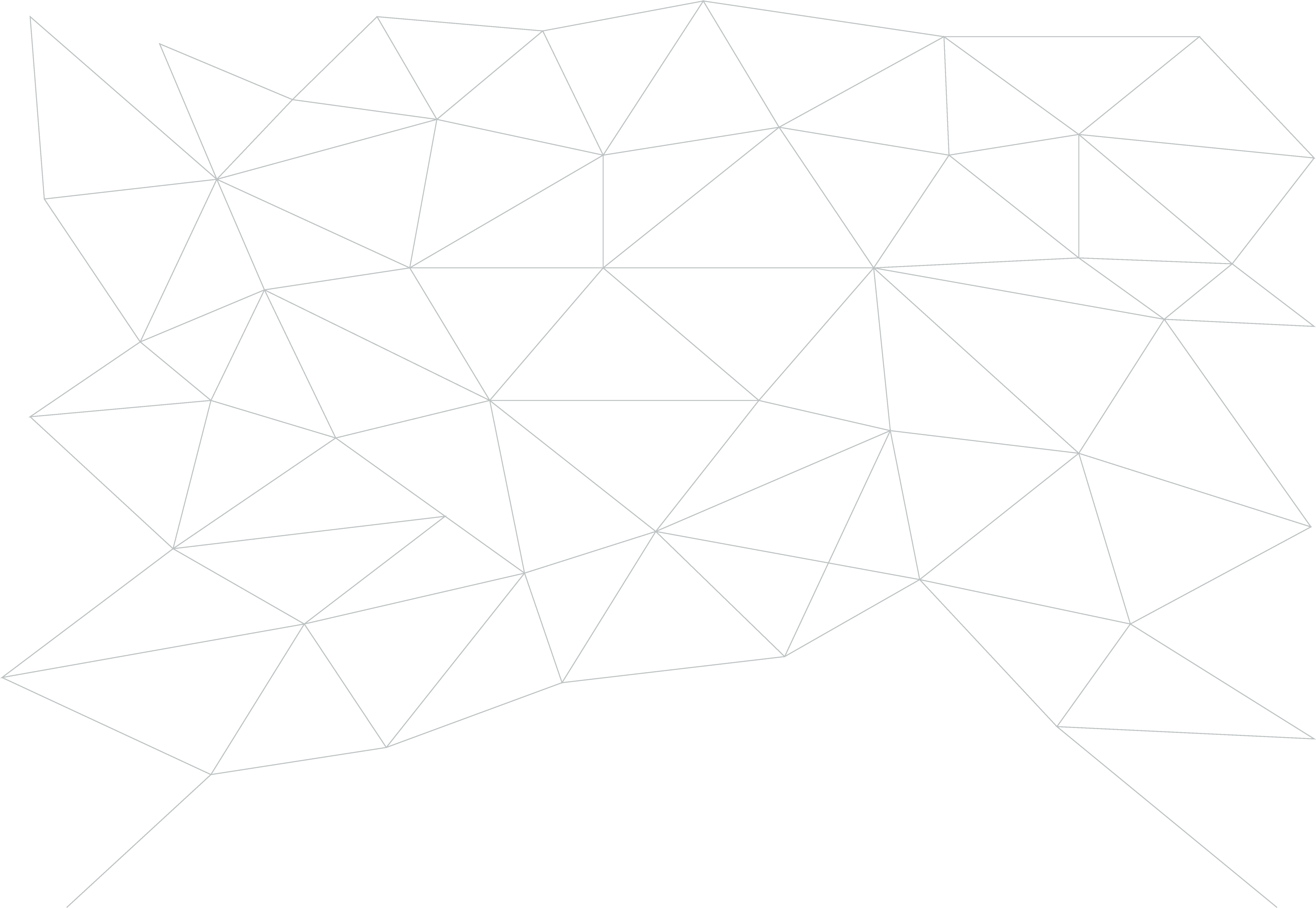 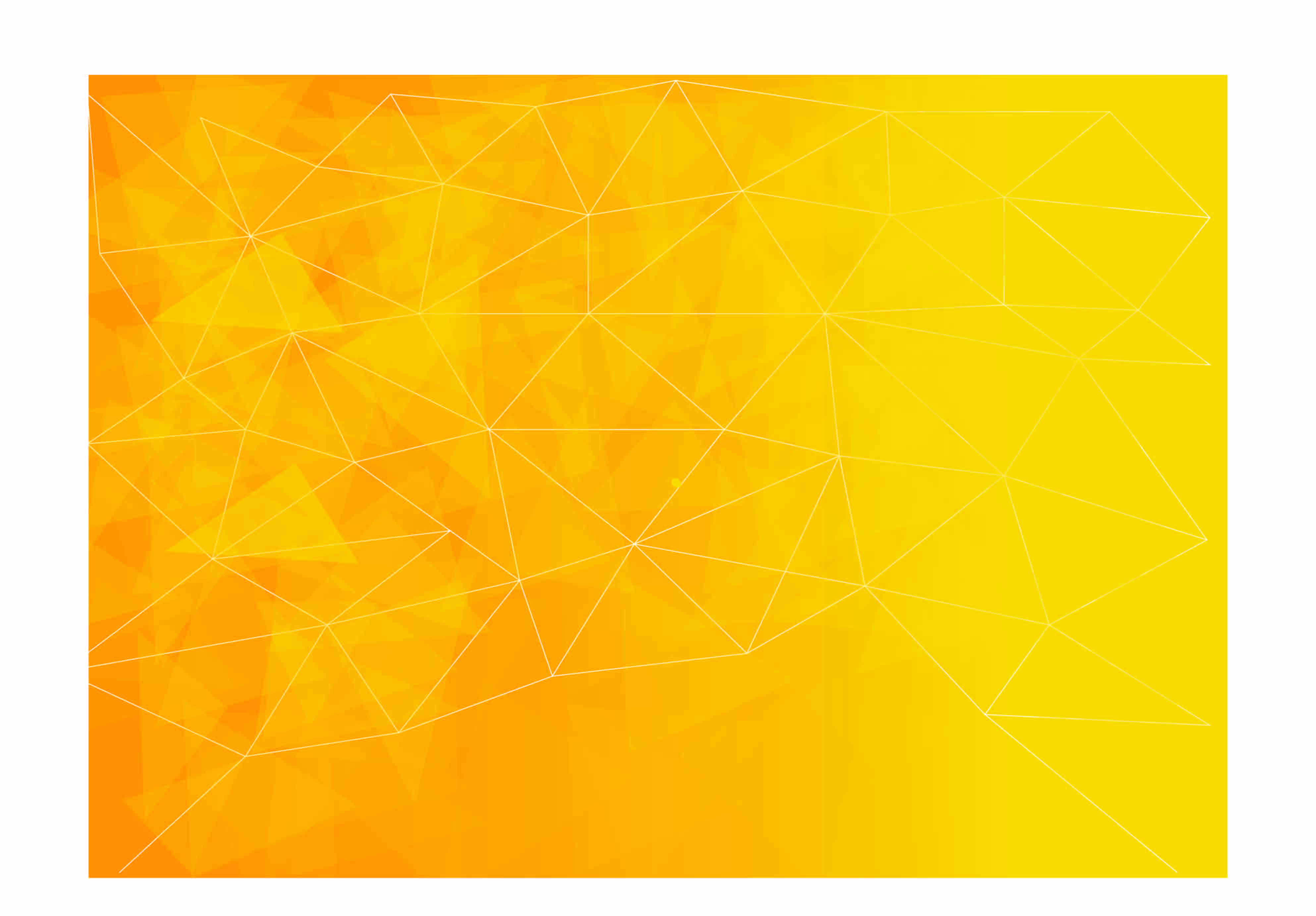 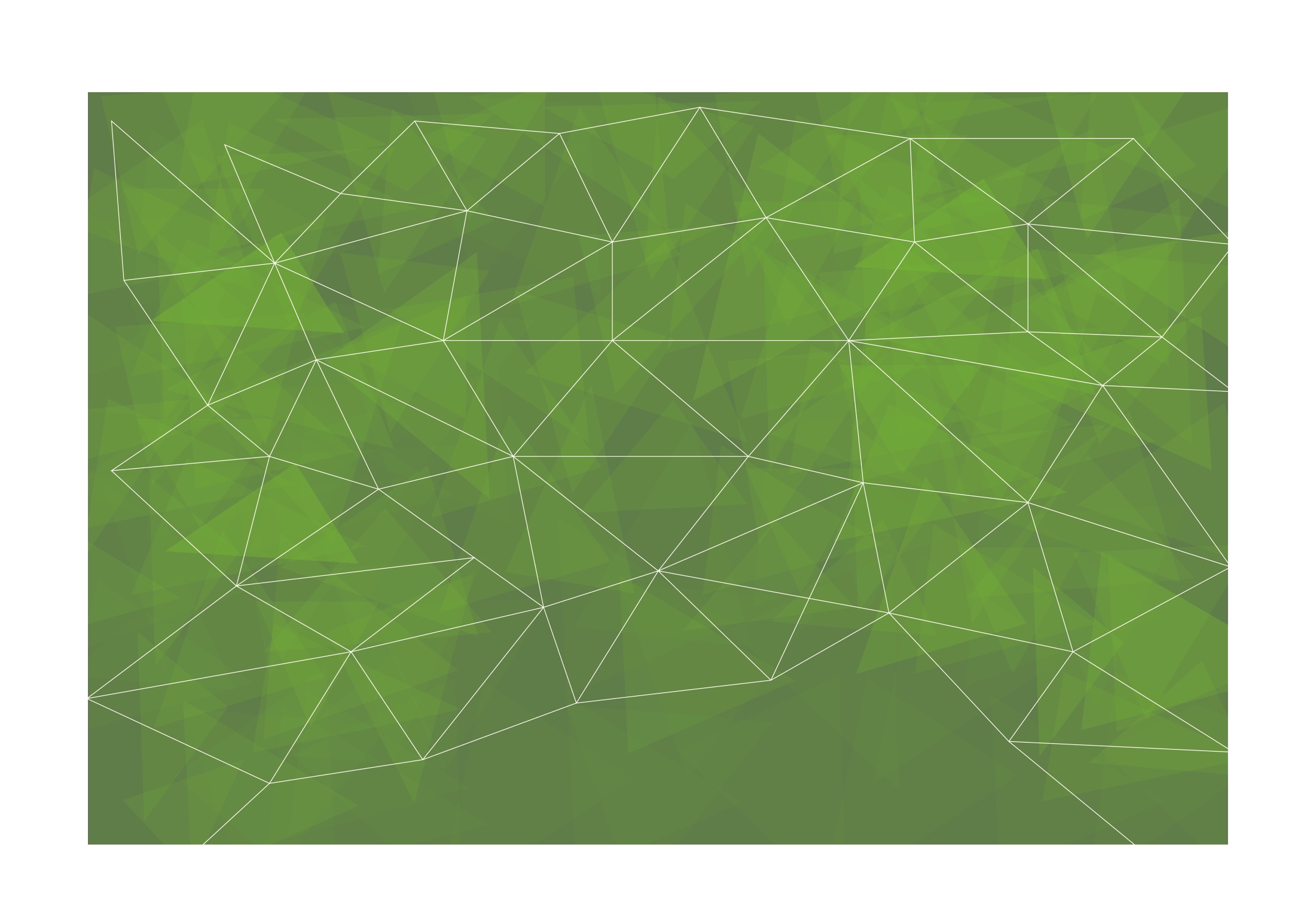 Perché il pensiero imprenditoriale è importante?
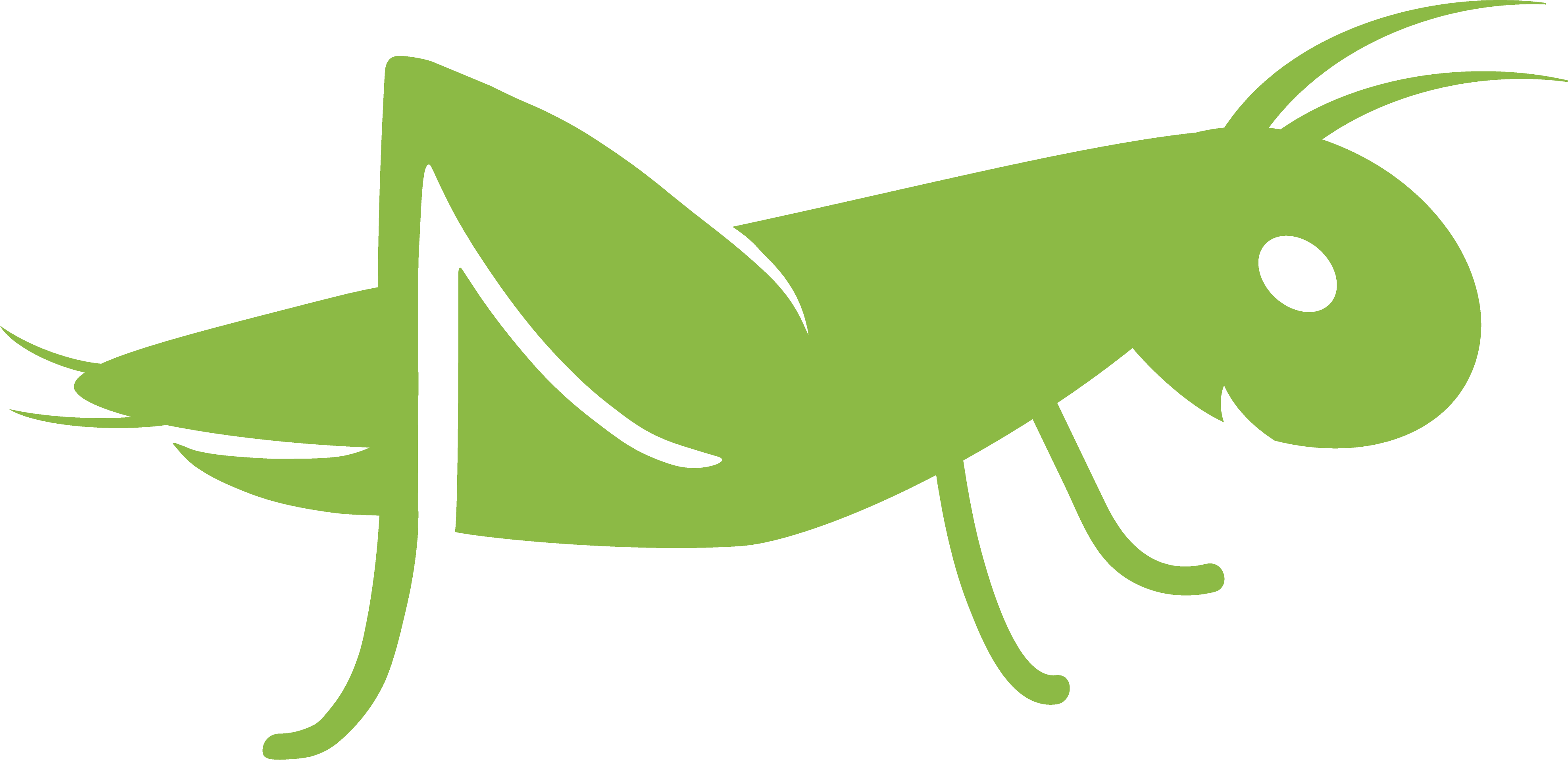 Una persona con mentalità imprenditoriale ha la capacità di vedere i bisogni, i problemi e le sfide come opportunità. 

Un dipendente con una mentalità imprenditoriale è anche detto "imprenditore interno" o "intrapreneur": queste persone sono tra i dipendenti più apprezzati e desiderati.
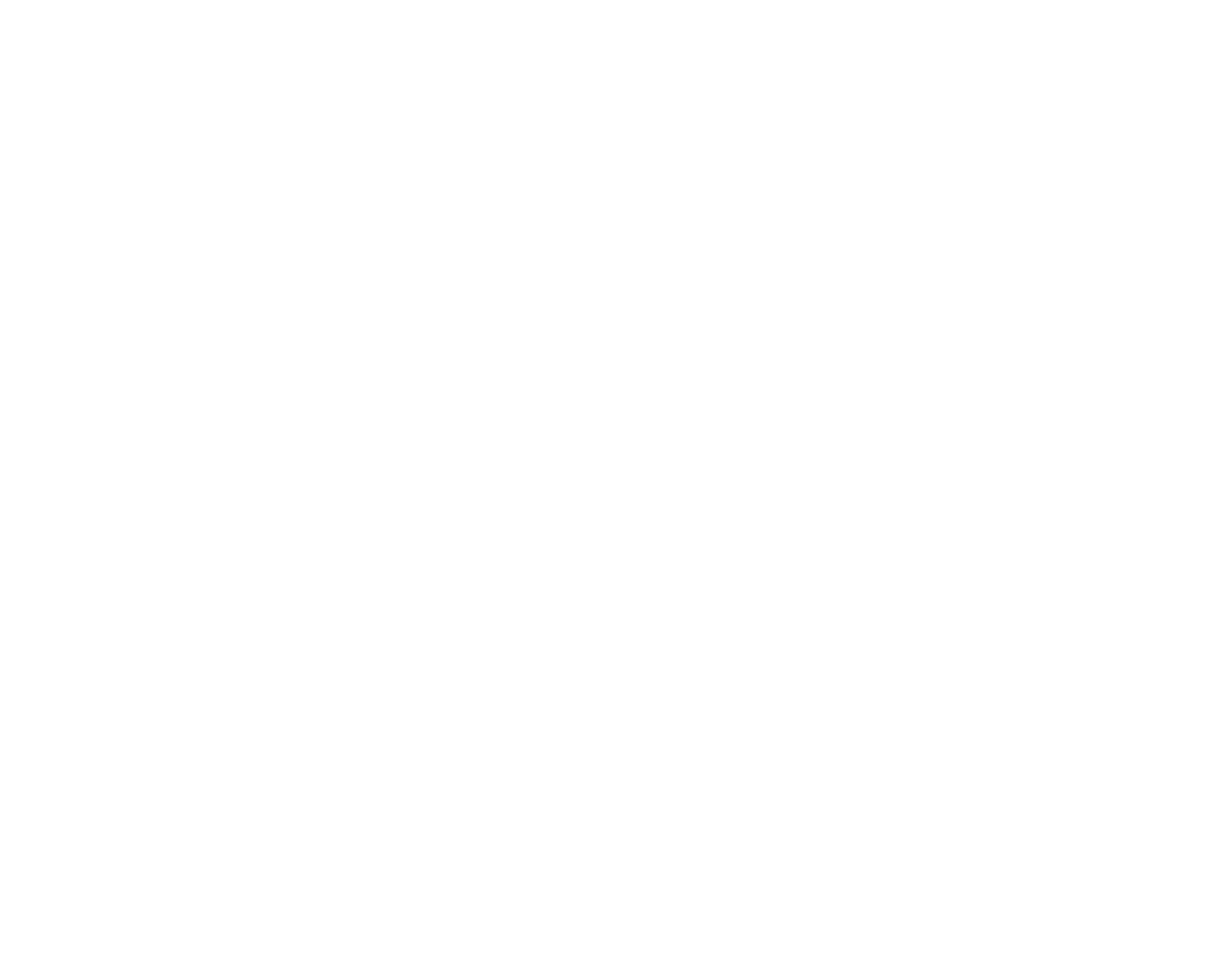 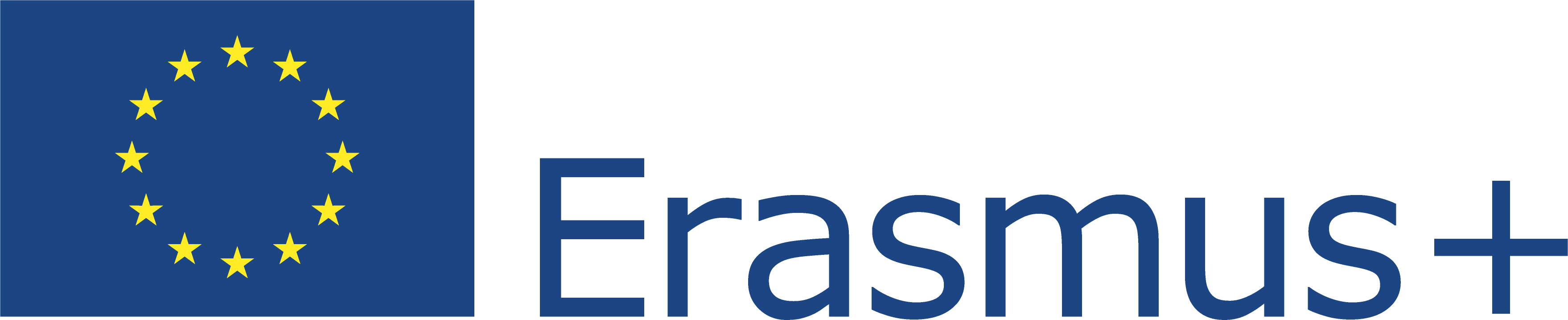 Questo progetto (2019-1-RO01-KA204-063136) è stato finanziato con il sostegno della Commissione europea. L'autore è il solo responsabile di questo documento e la Commissione declina ogni responsabilità sull'uso che potrà essere fatto delle informazioni in esso contenute.
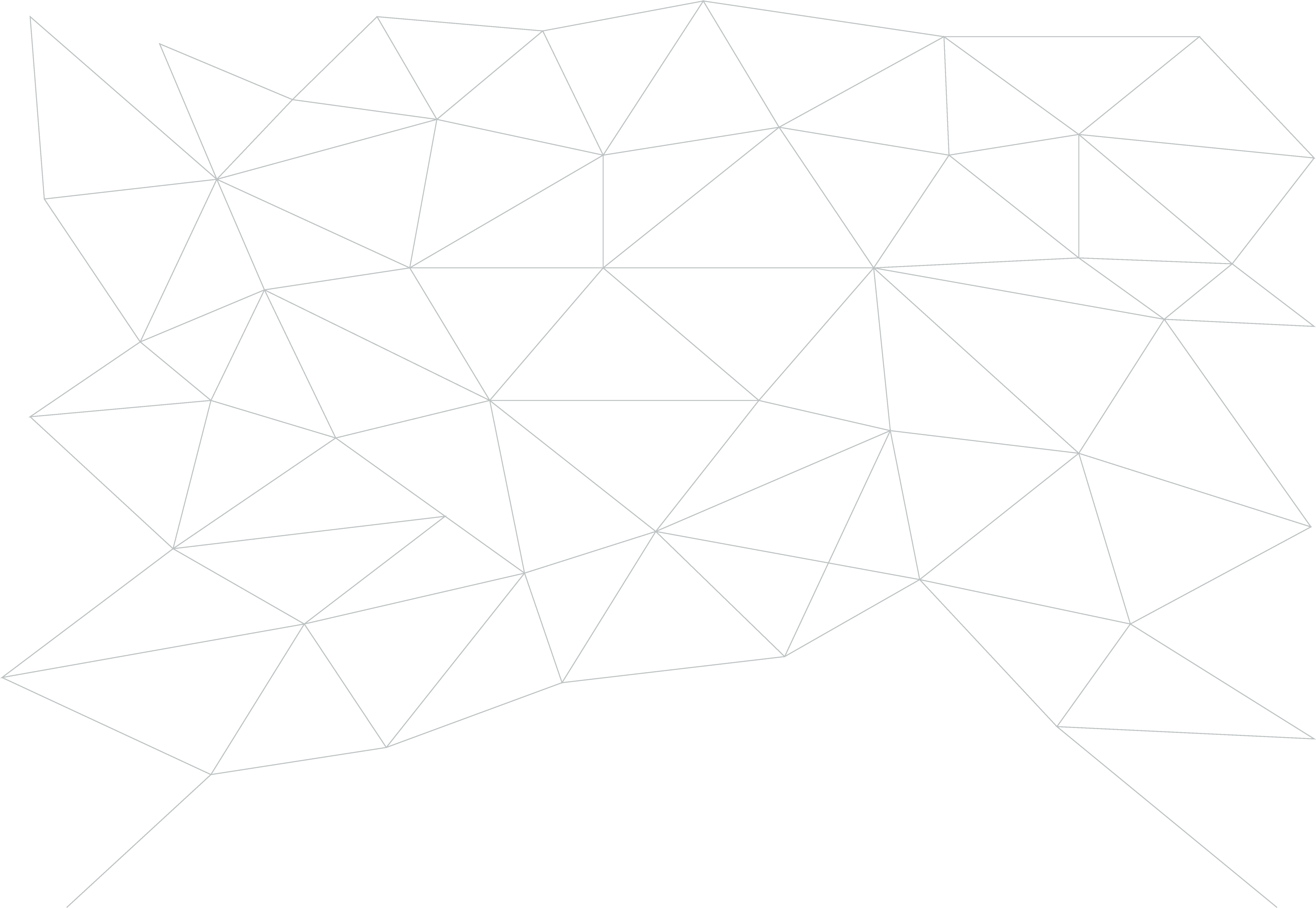 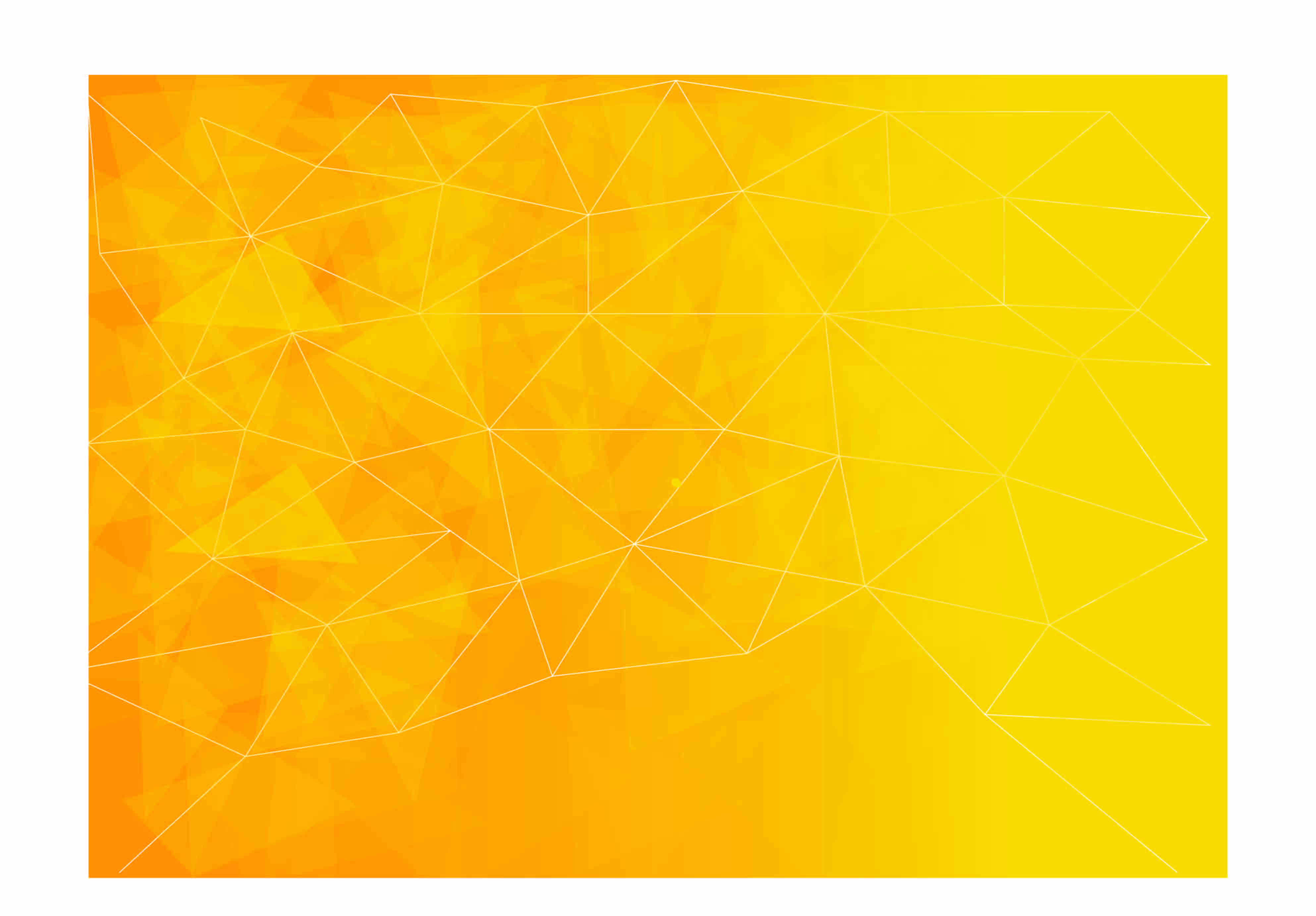 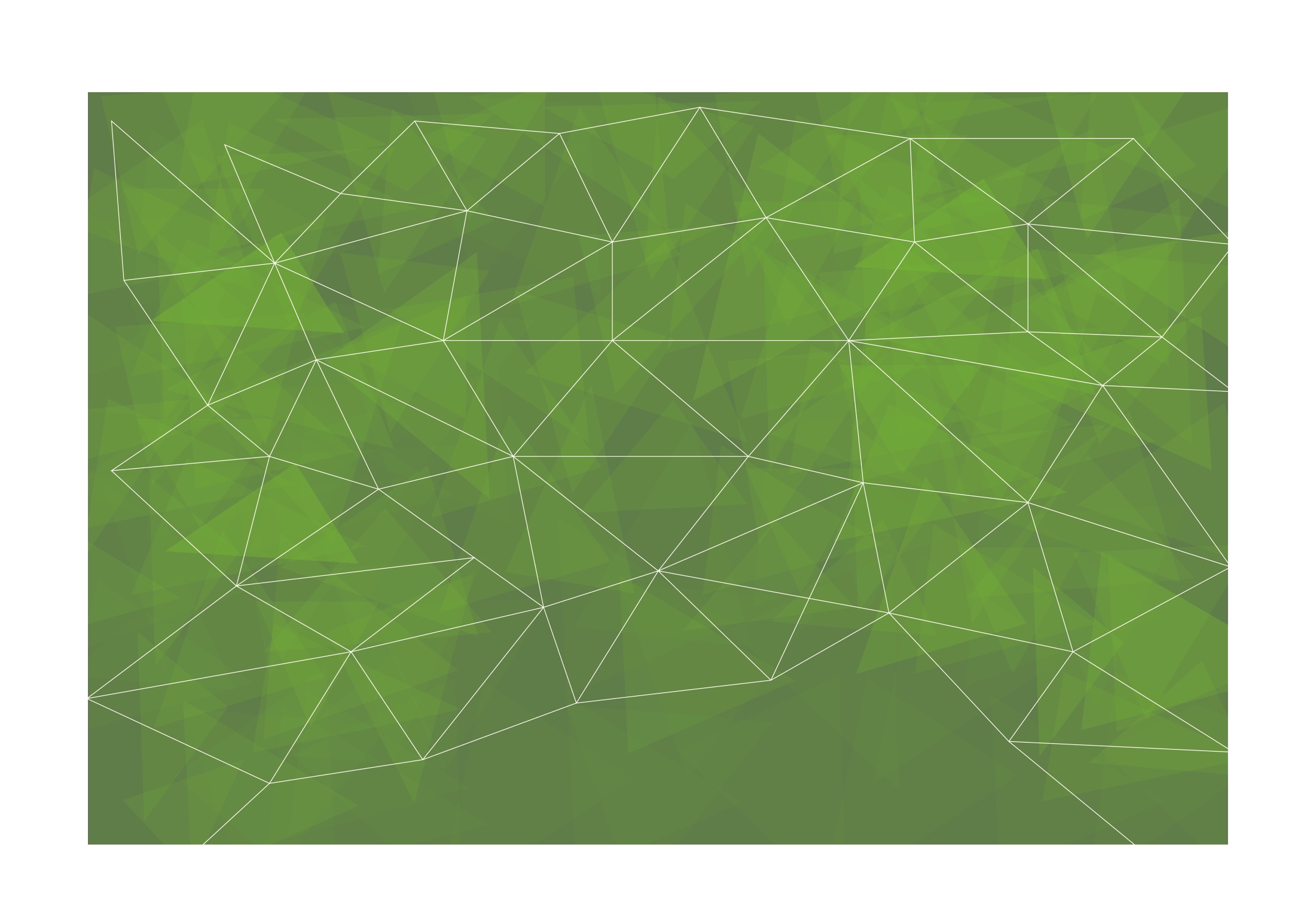 “Quali sono le caratteristiche principali di un mindset imprenditoriale?”
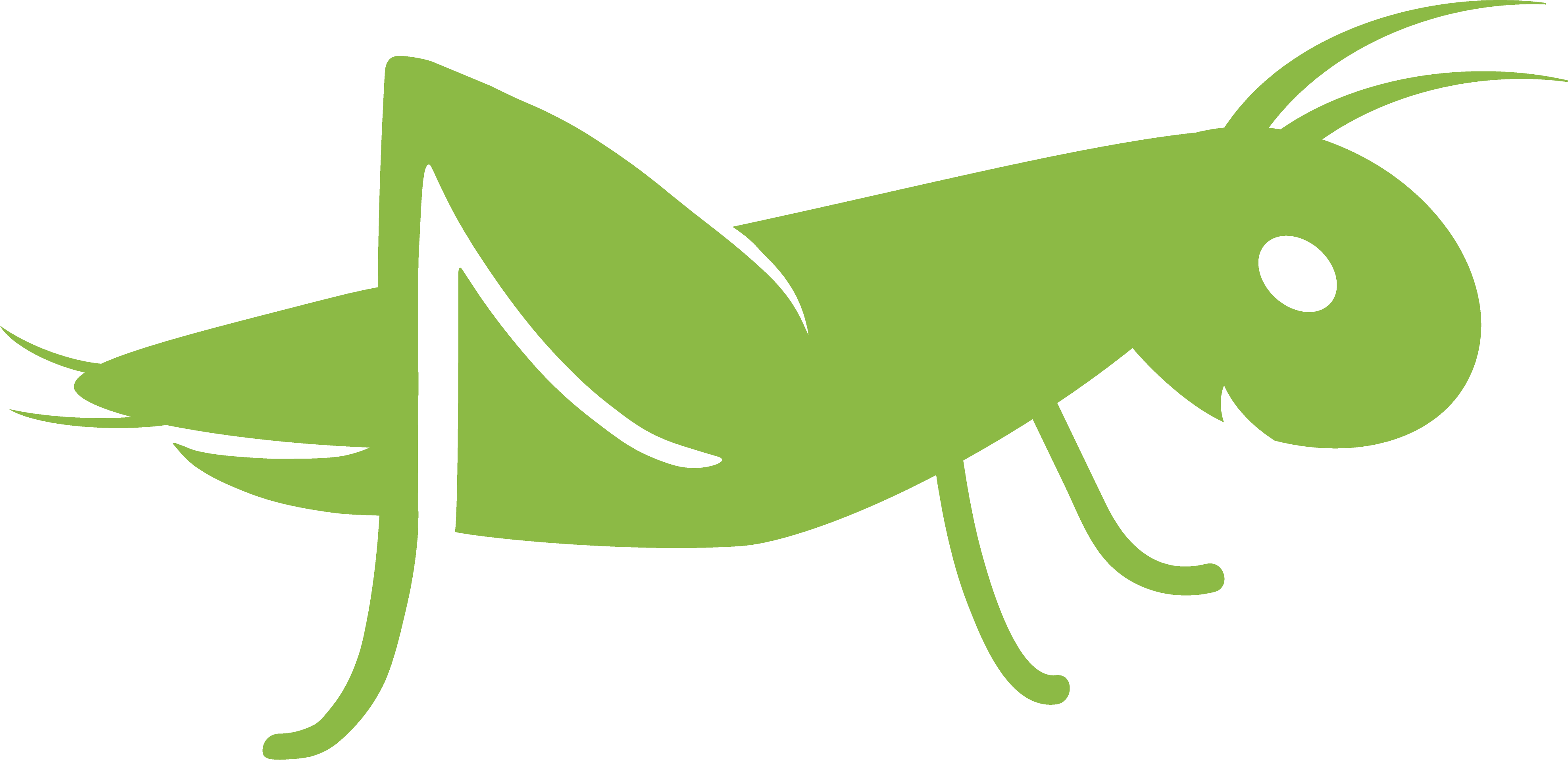 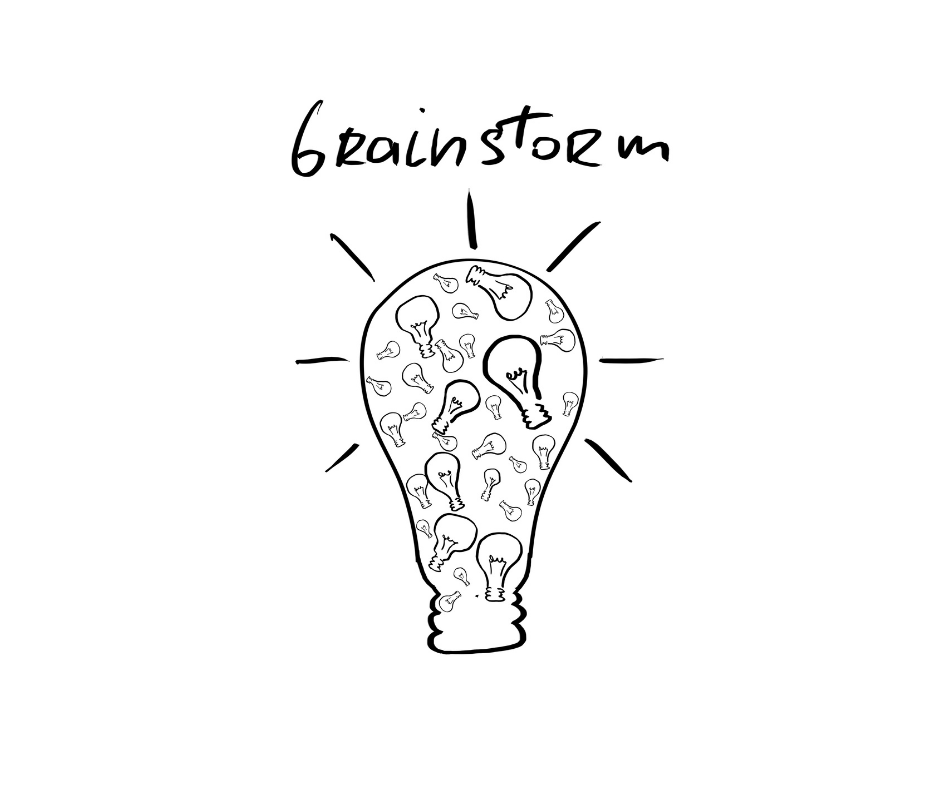 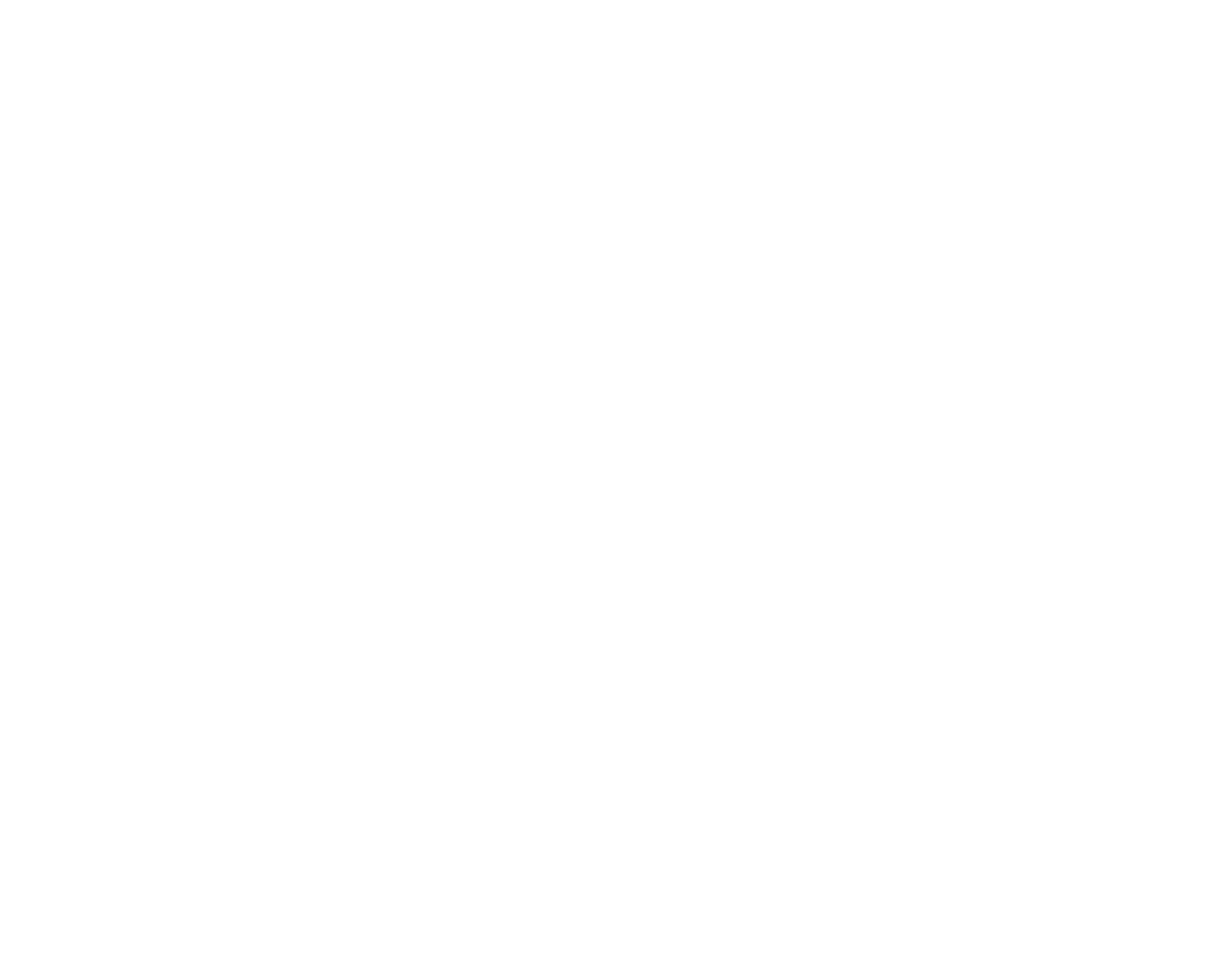 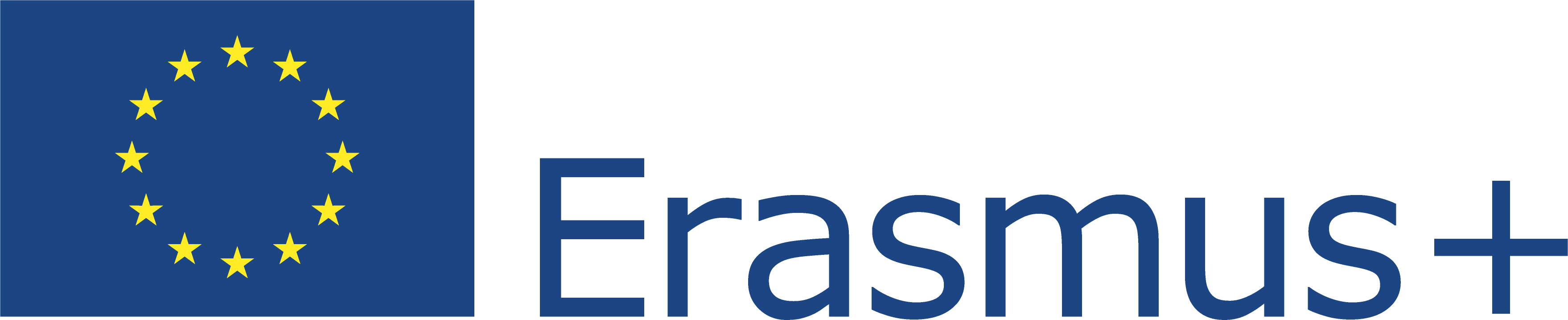 Questo progetto (2019-1-RO01-KA204-063136) è stato finanziato con il sostegno della Commissione europea. L'autore è il solo responsabile di questo documento e la Commissione declina ogni responsabilità sull'uso che potrà essere fatto delle informazioni in esso contenute.
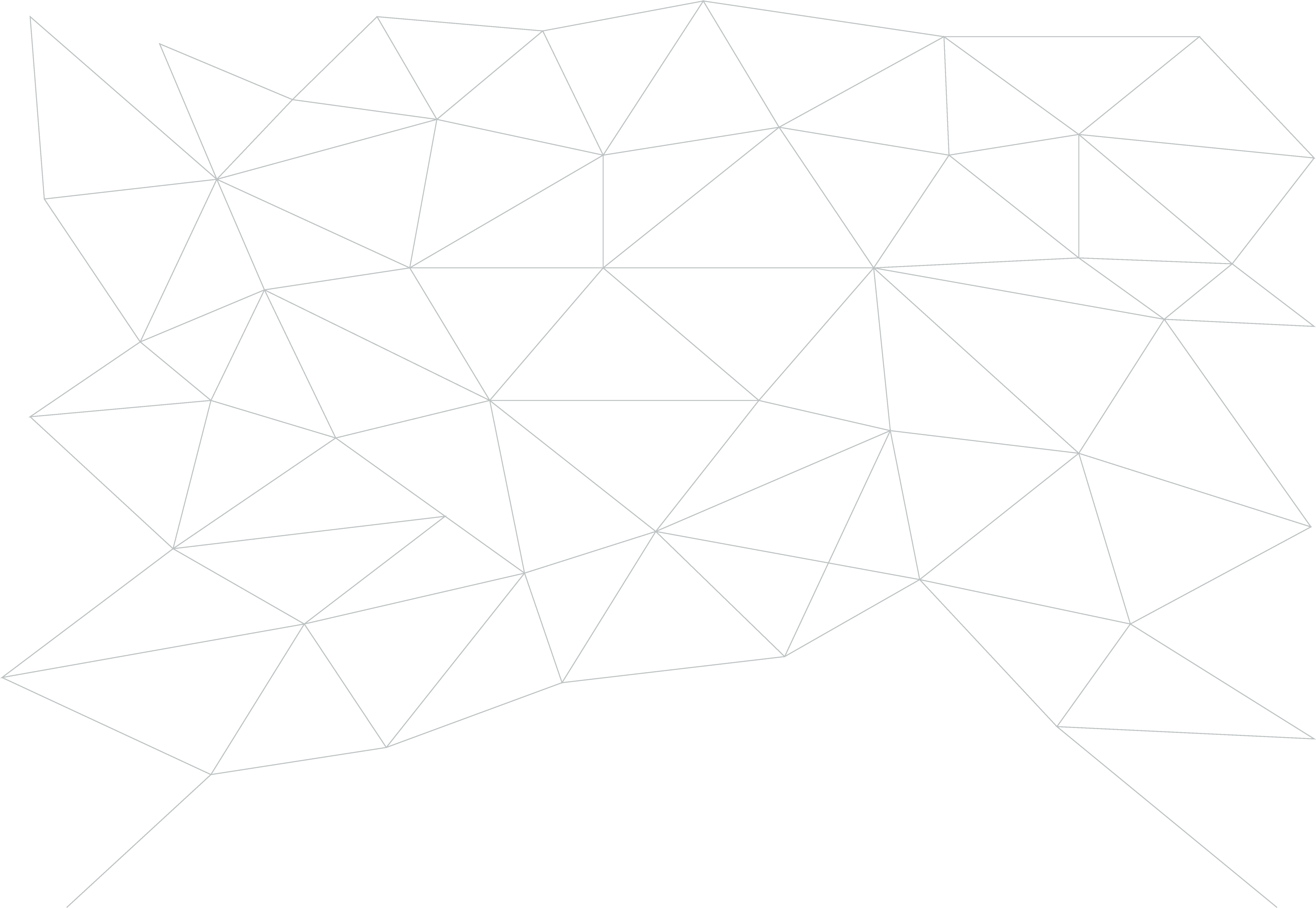 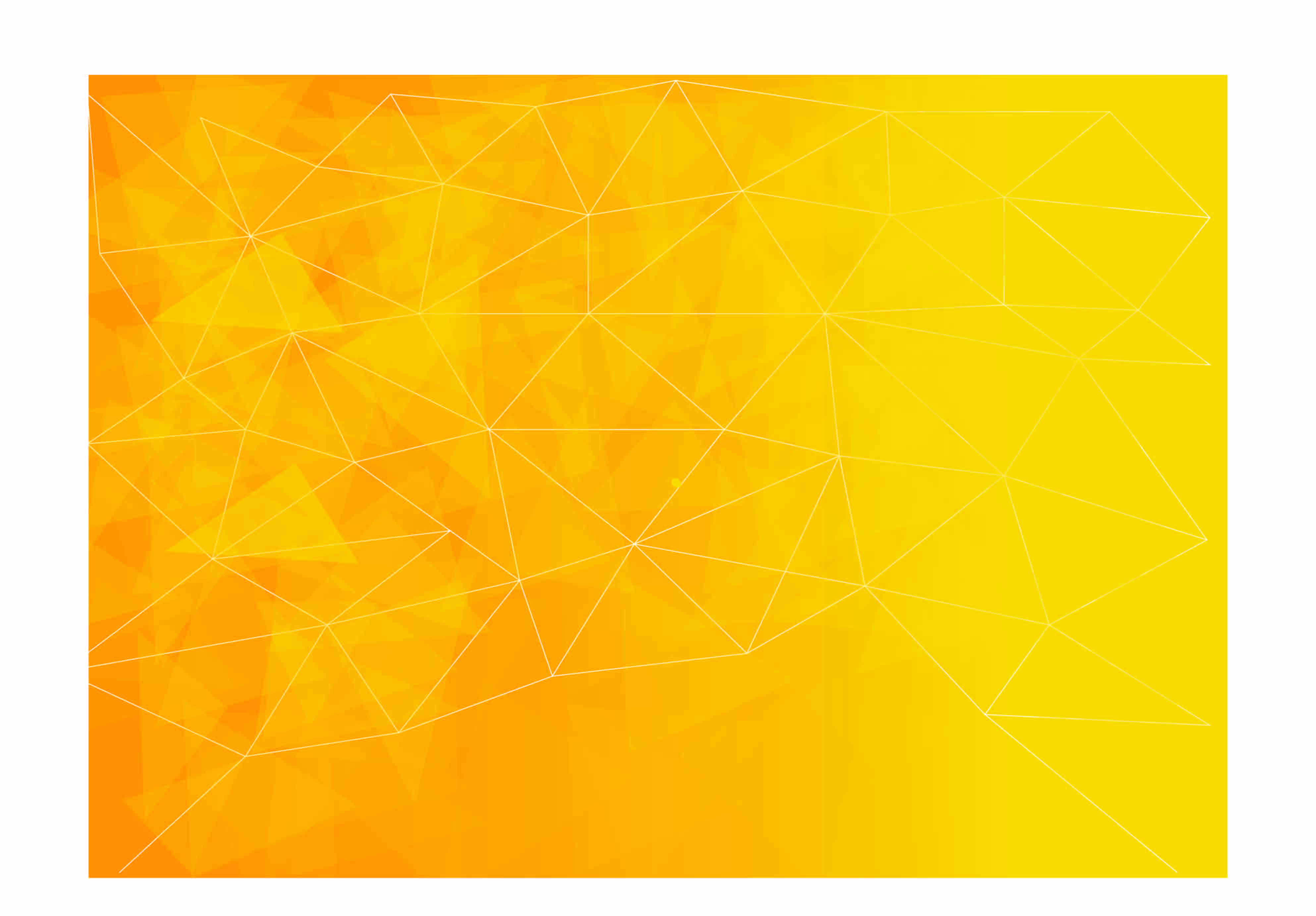 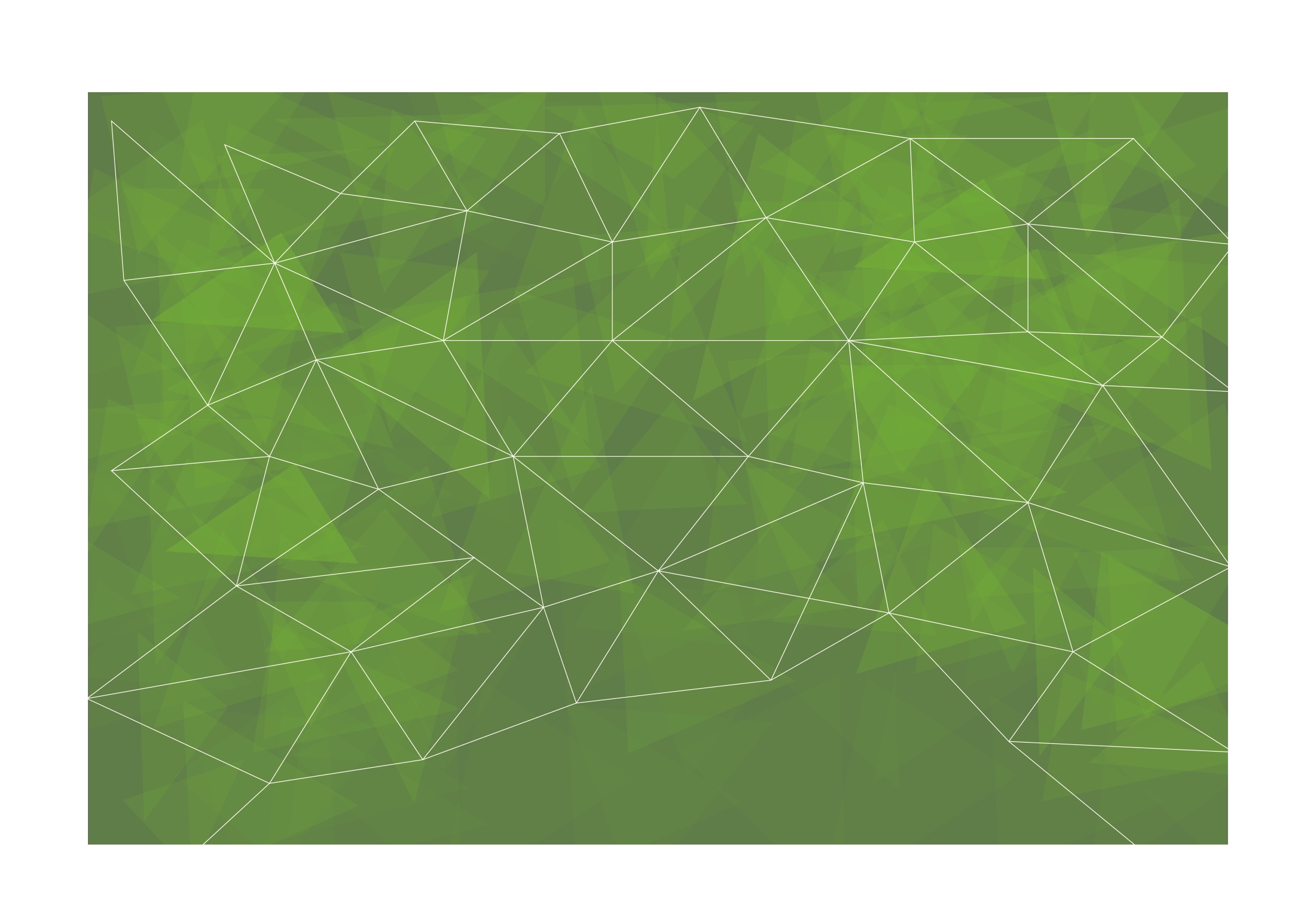 Esercizio pratico
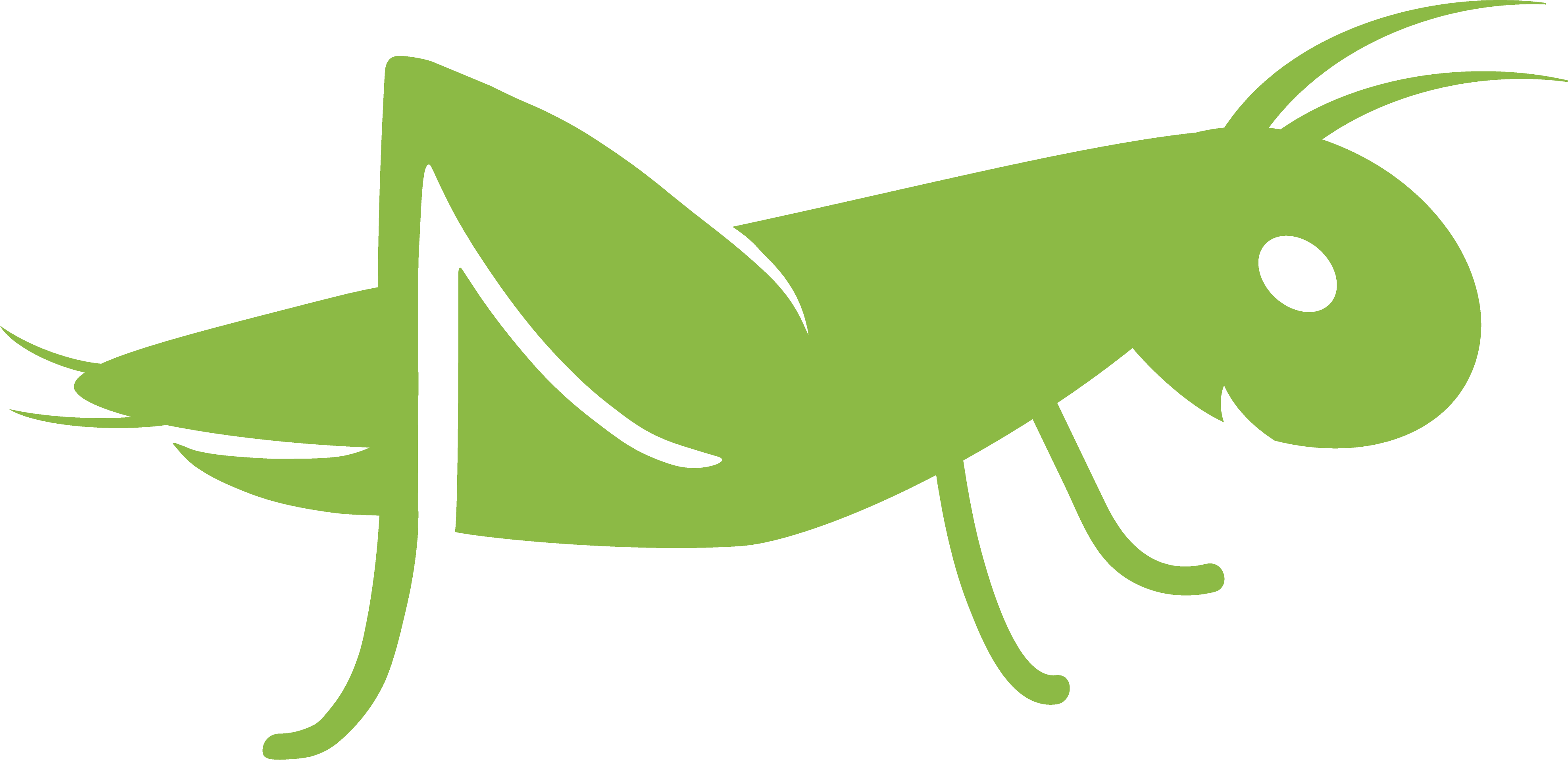 Esercizio : 

“Il mindset imprenditoriale in azione”
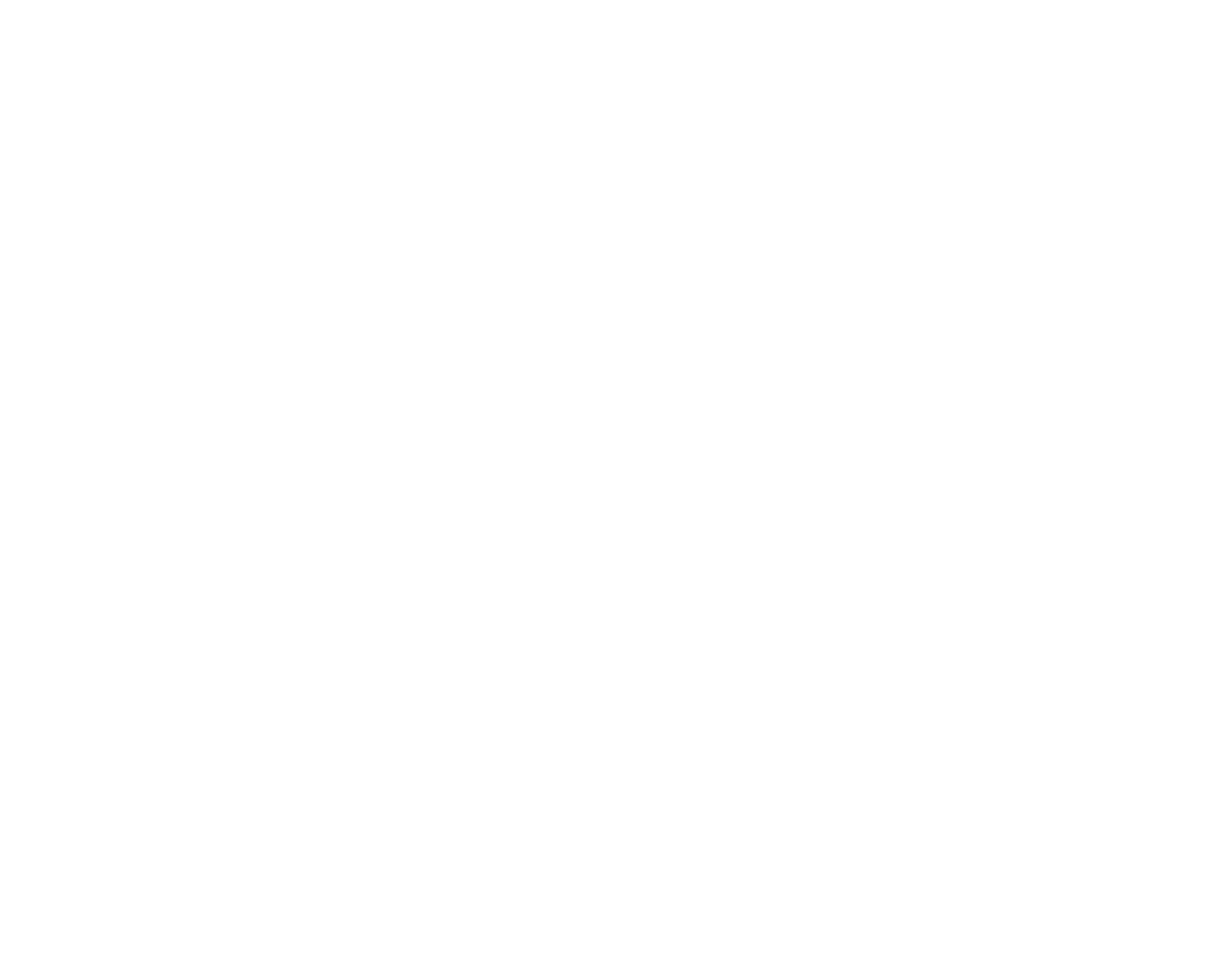 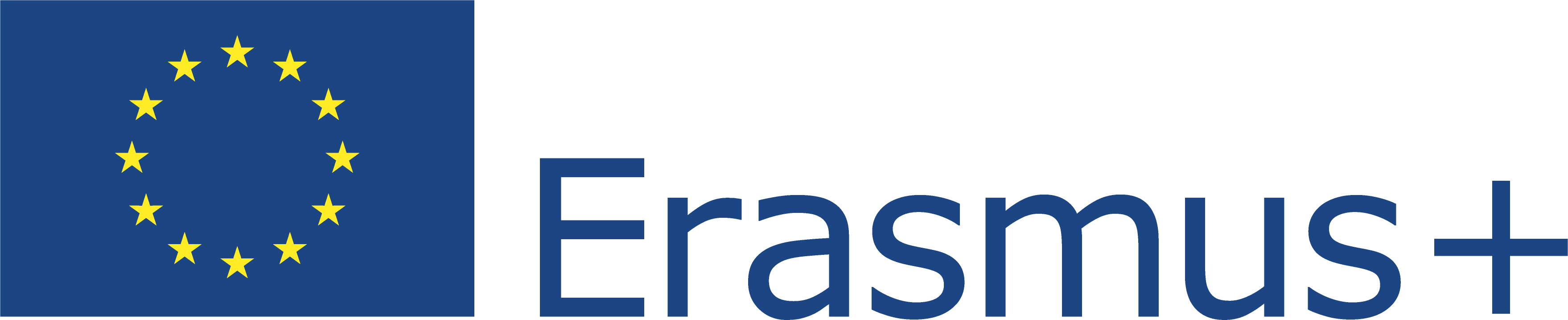 Questo progetto (2019-1-RO01-KA204-063136) è stato finanziato con il sostegno della Commissione europea. L'autore è il solo responsabile di questo documento e la Commissione declina ogni responsabilità sull'uso che potrà essere fatto delle informazioni in esso contenute.
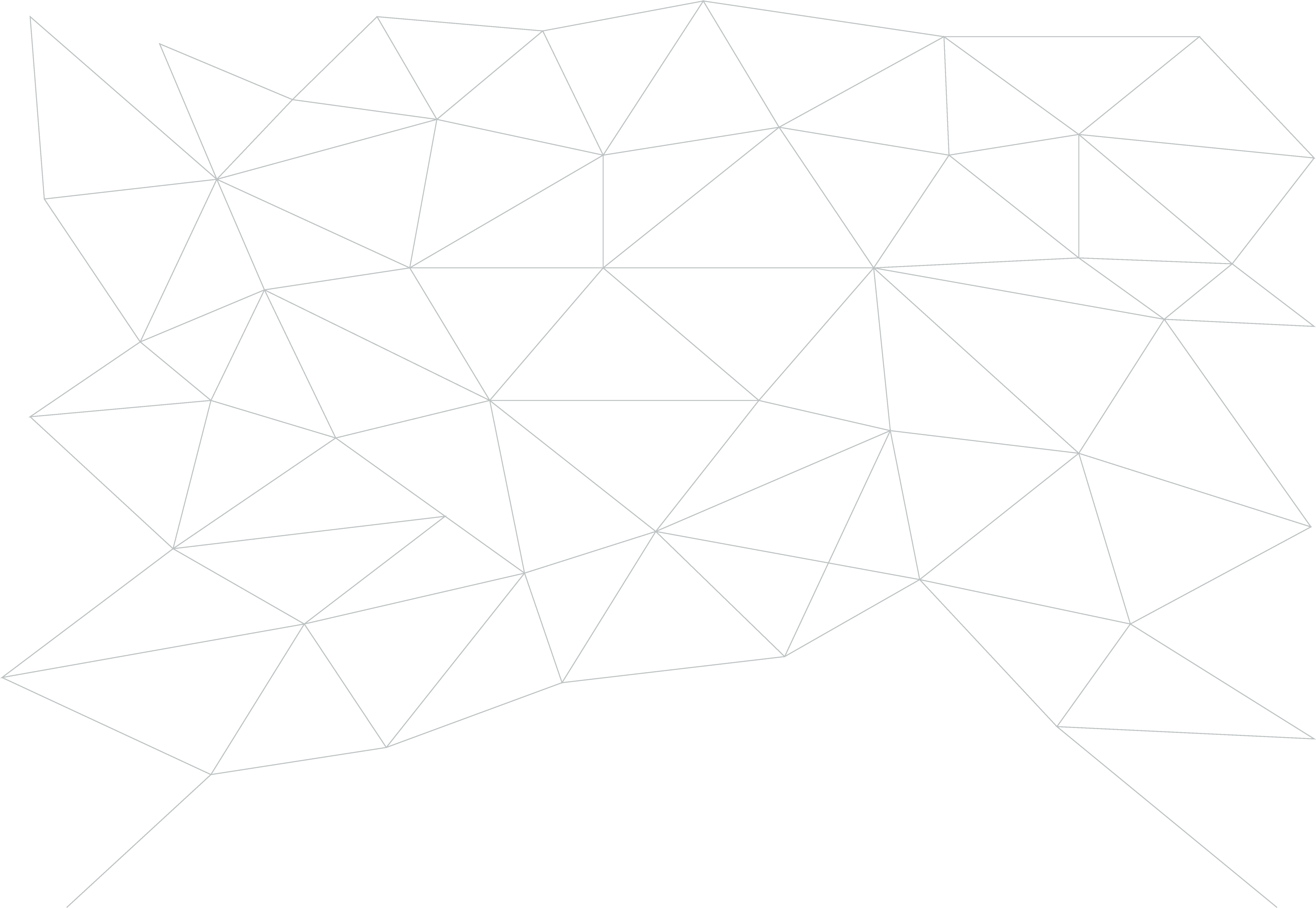 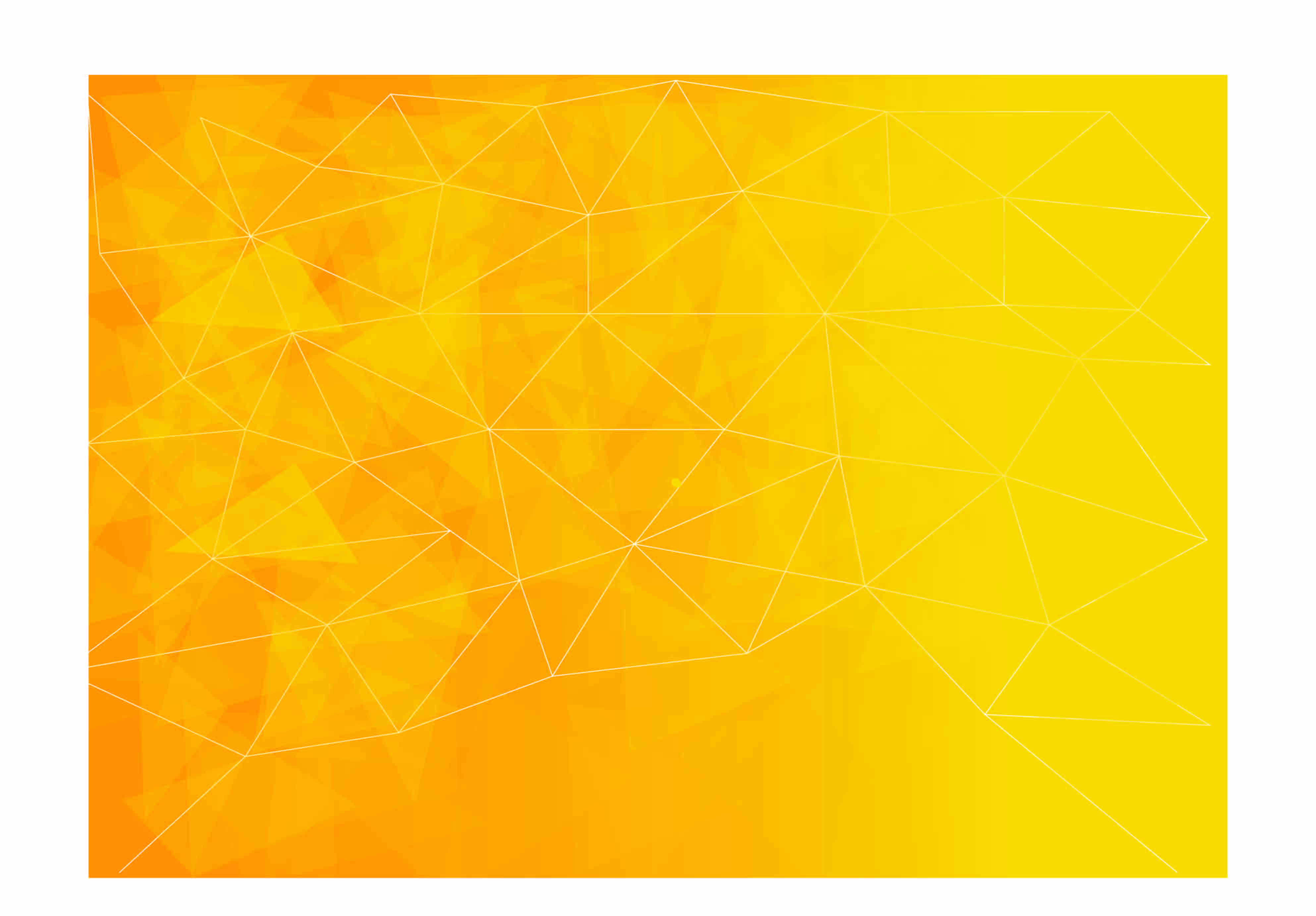 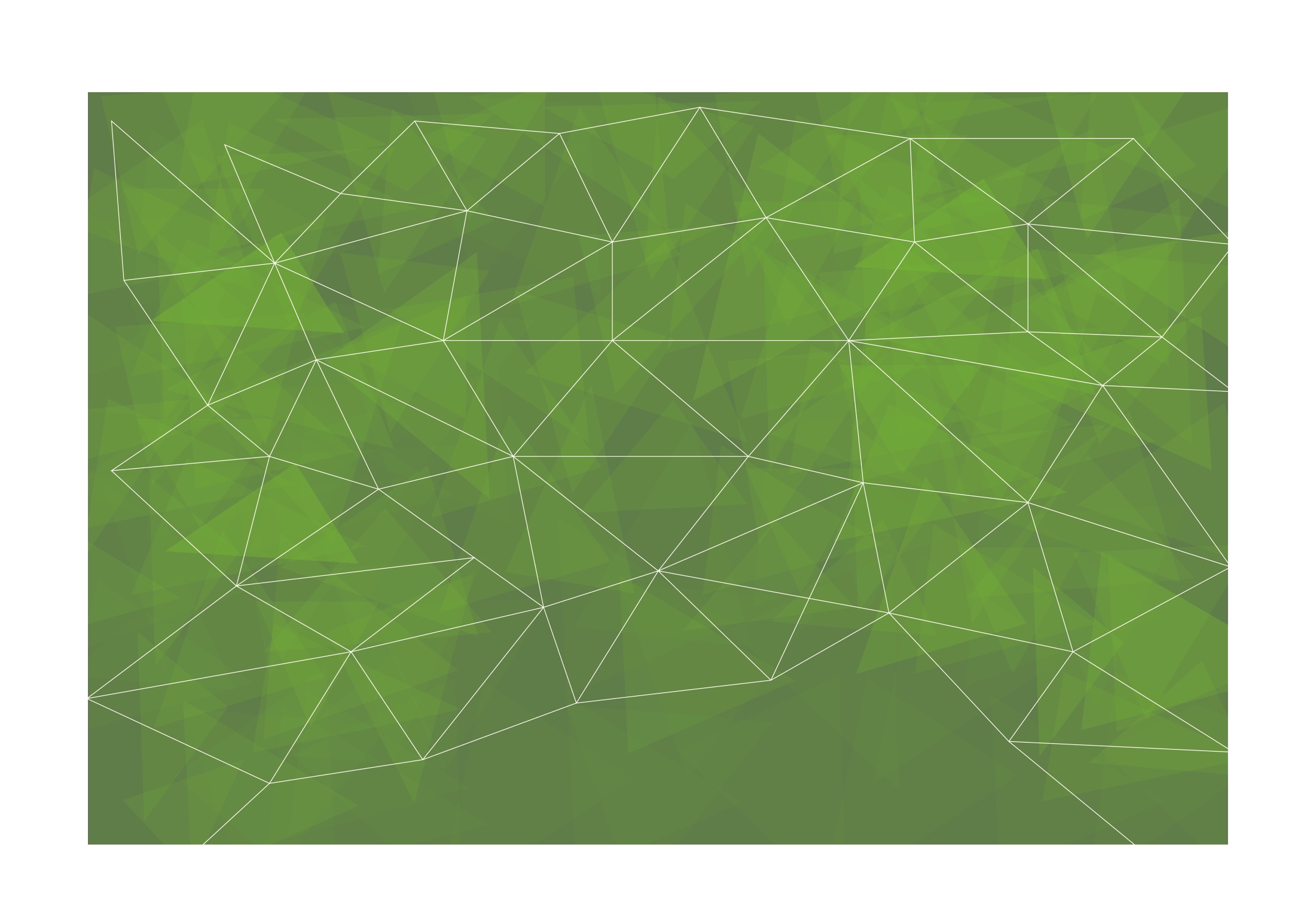 Il Decision-Making imprenditoriale
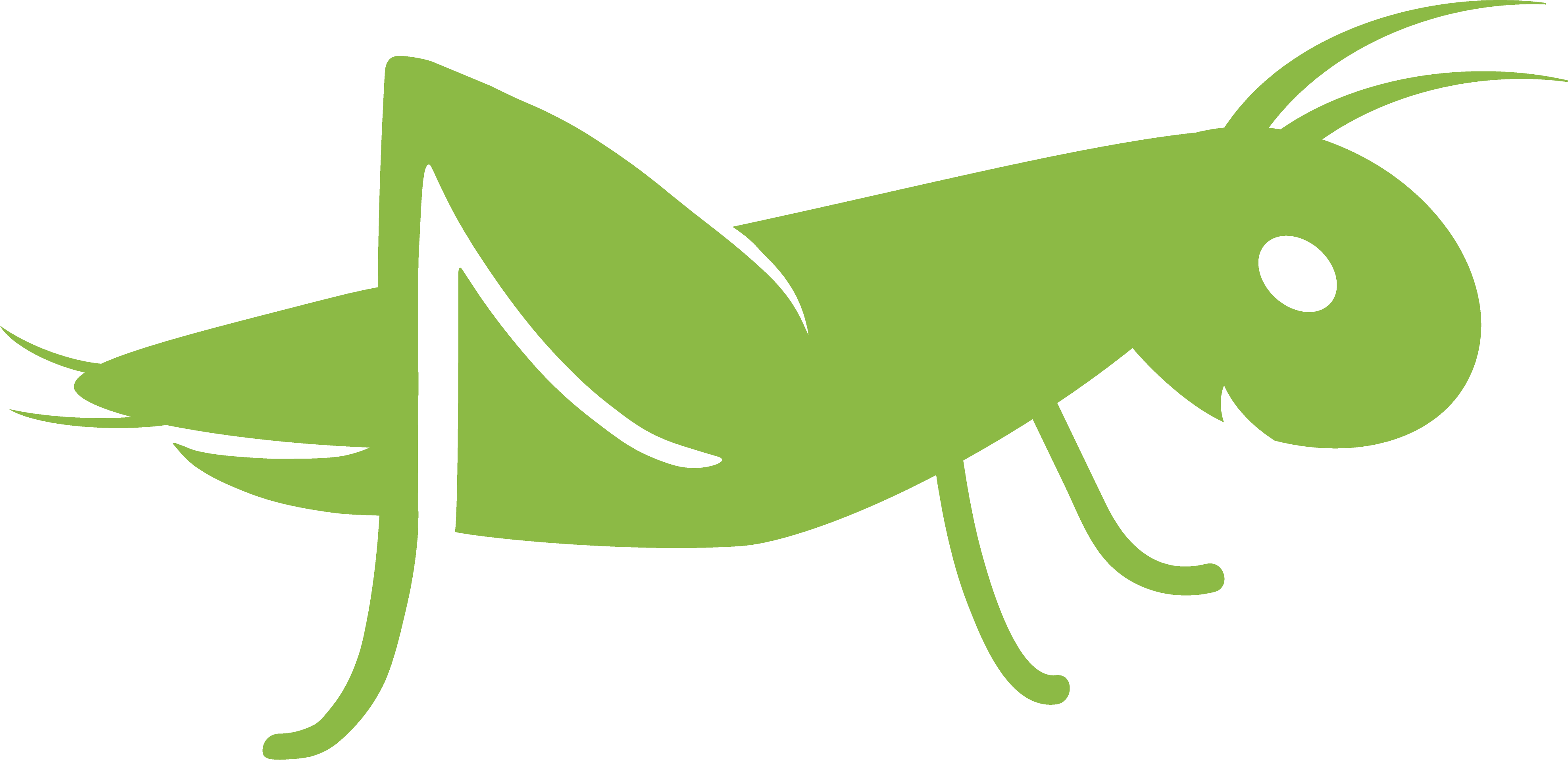 Sette passi per un processo decisionale efficace
Fonte: Università del Massachusettshttps://www.umassd.edu/fycm/decision-making/process
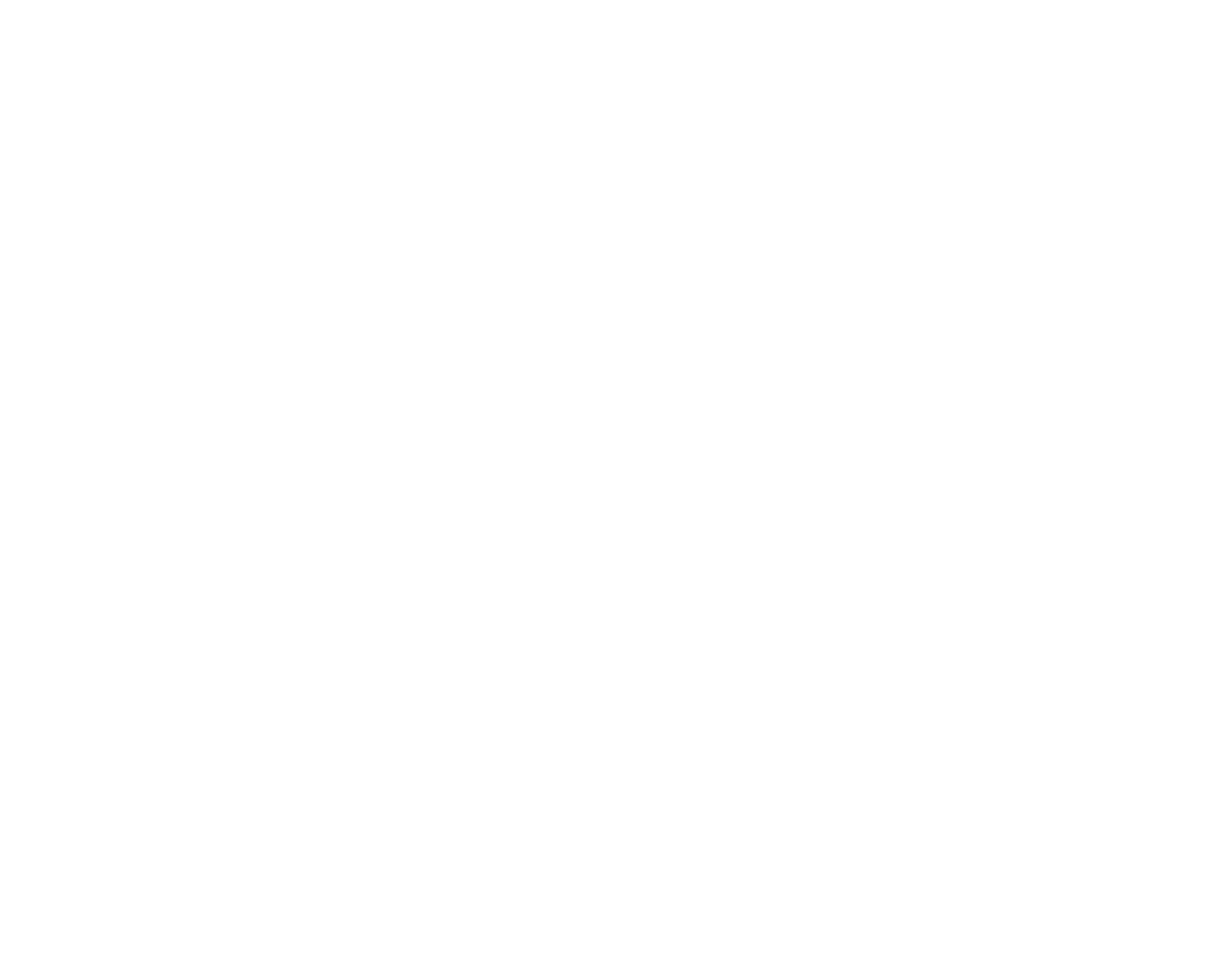 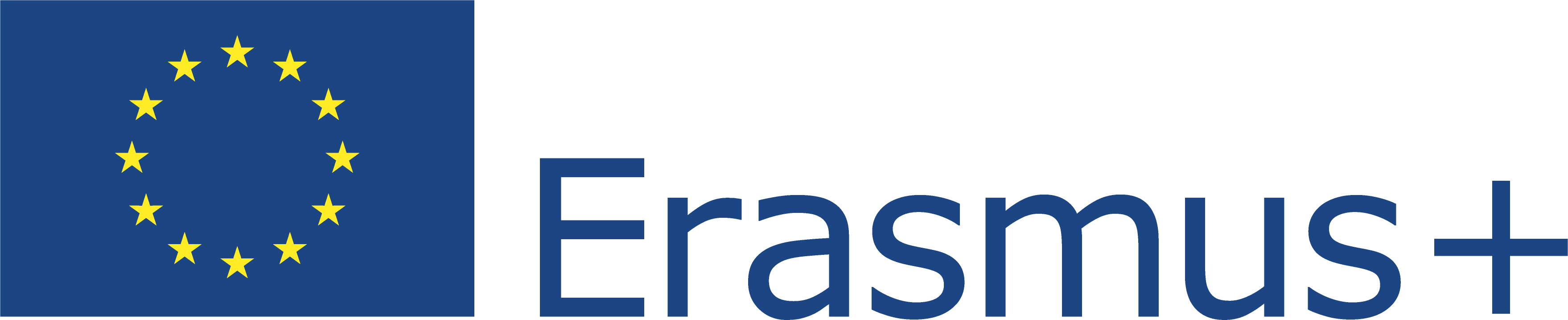 Questo progetto (2019-1-RO01-KA204-063136) è stato finanziato con il sostegno della Commissione europea. L'autore è il solo responsabile di questo documento e la Commissione declina ogni responsabilità sull'uso che potrà essere fatto delle informazioni in esso contenute.
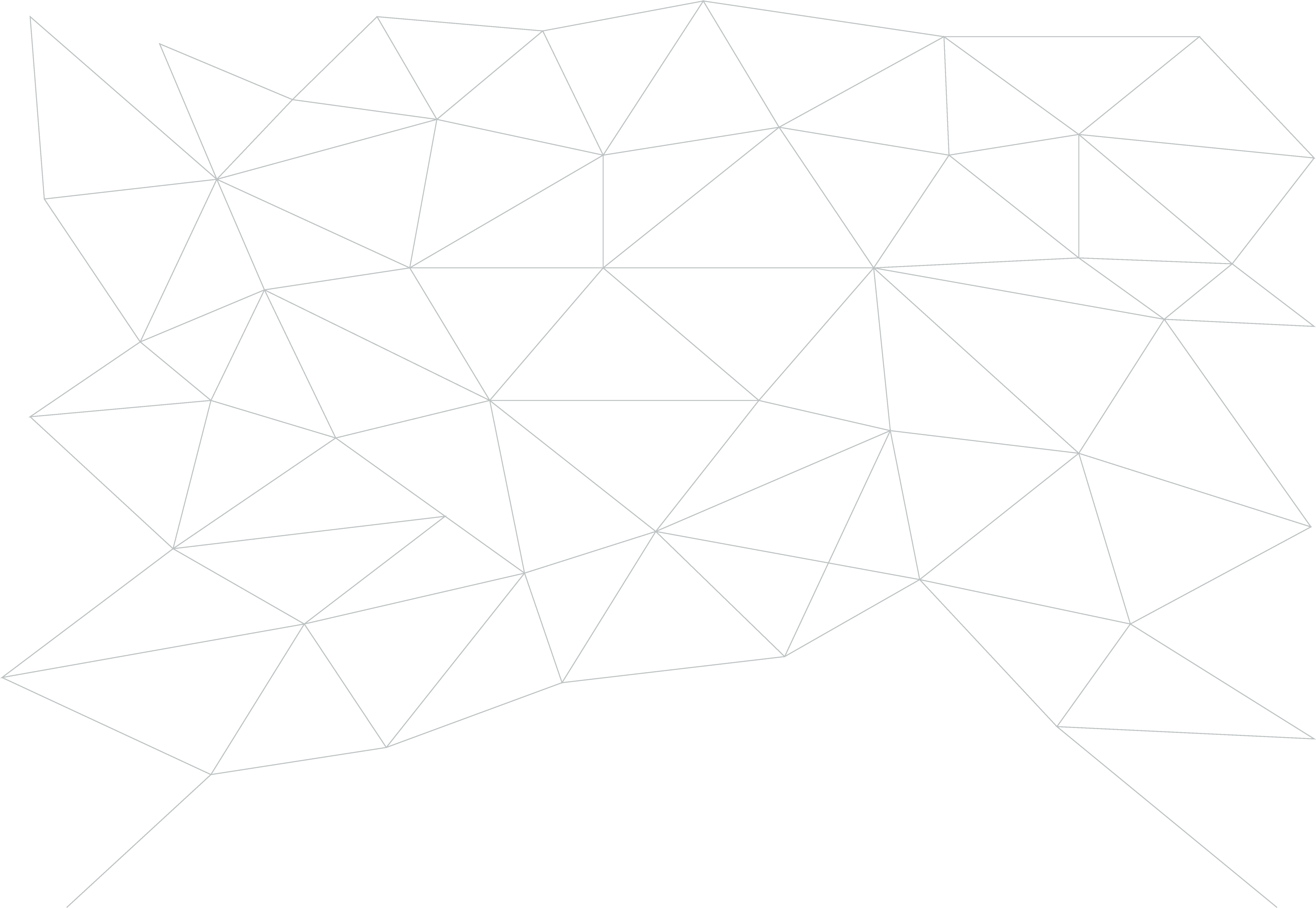 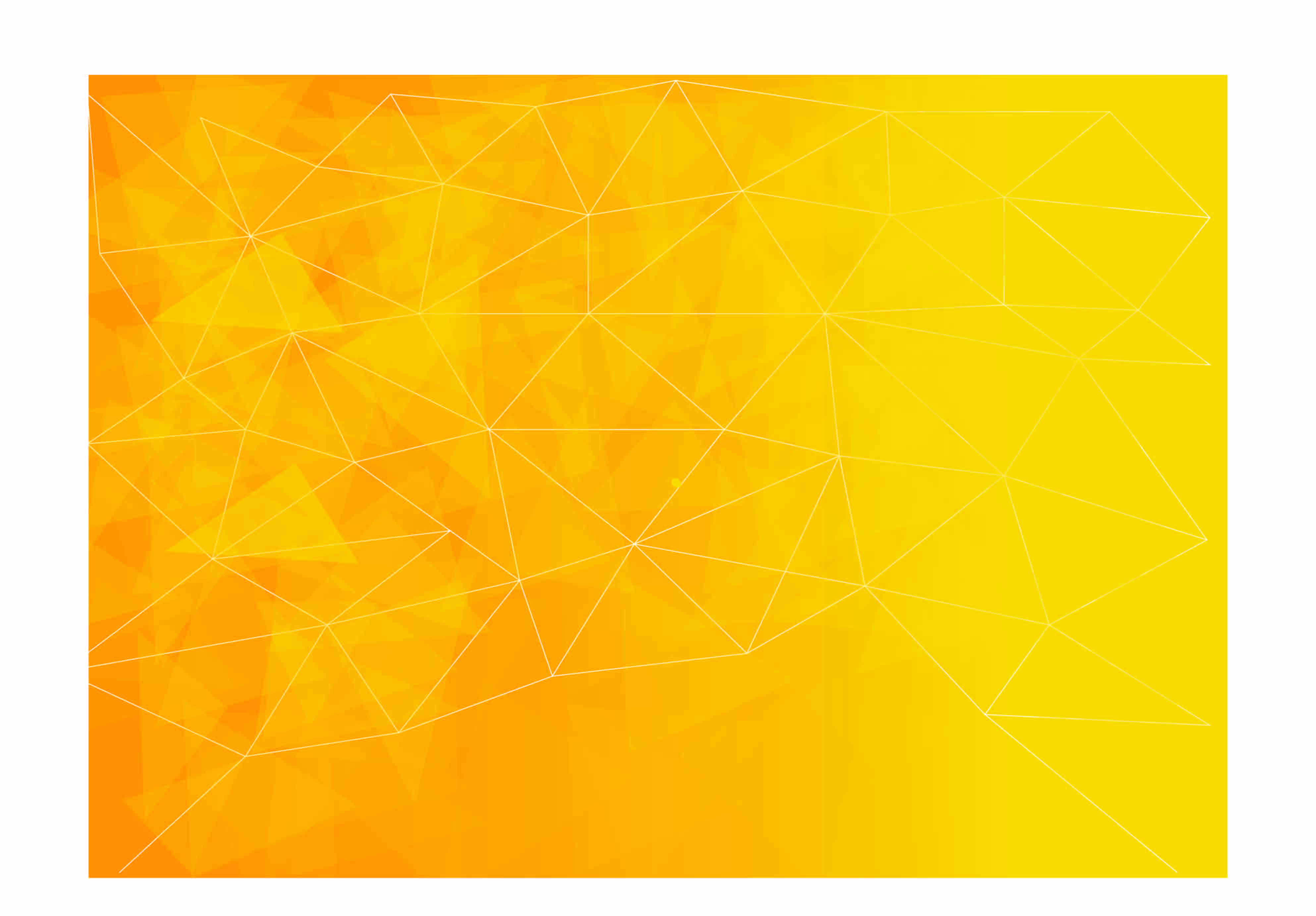 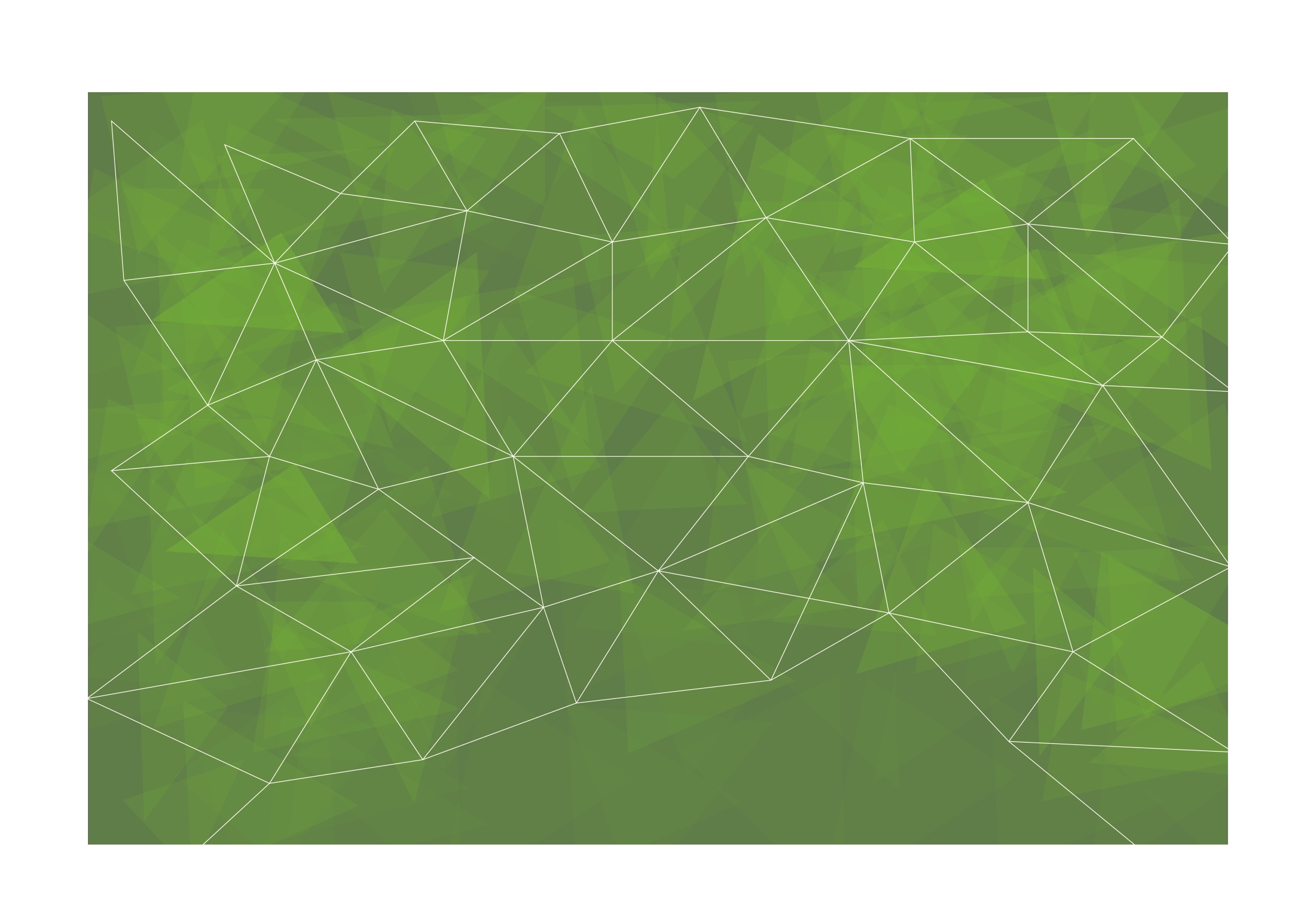 Il Decision-Making Imprenditoriale
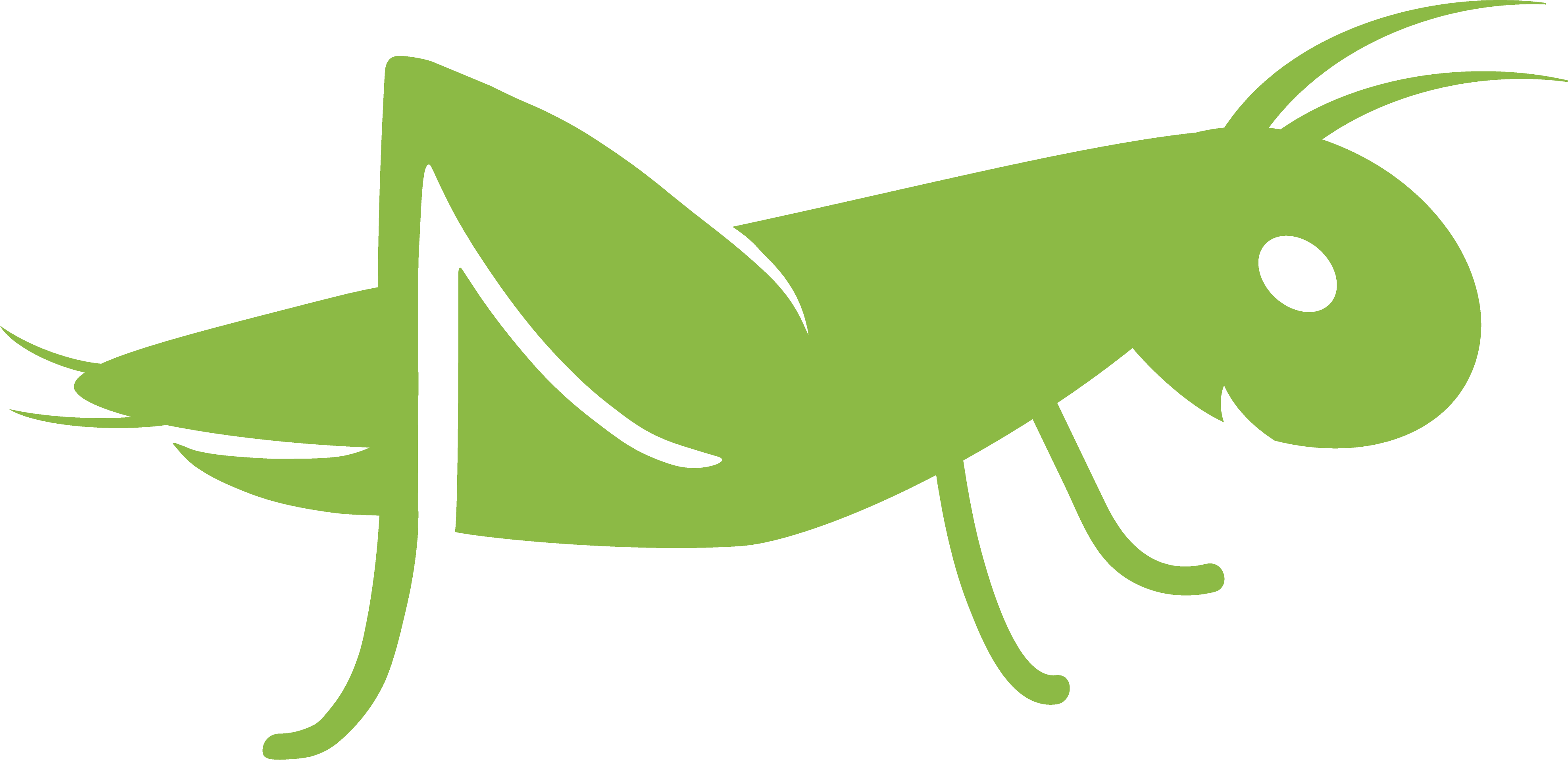 Tipi di decision-makers
Basato su Zamler, G. (2020), “La capacità di calcolare il rischio”, 
Imprenditorialità per ragazzi™,  https://www.tomorrowsuccess.com/calculatedrisks.html
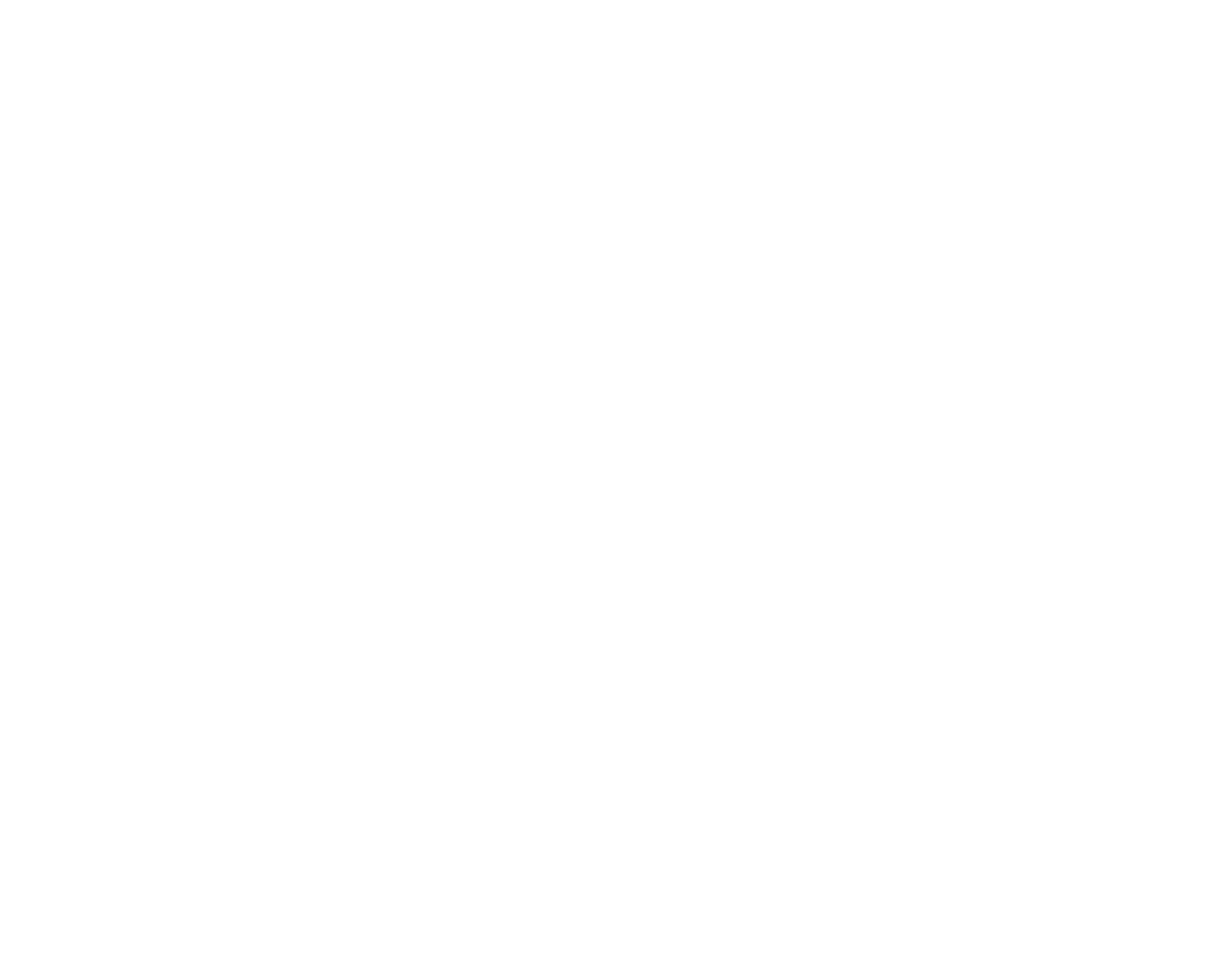 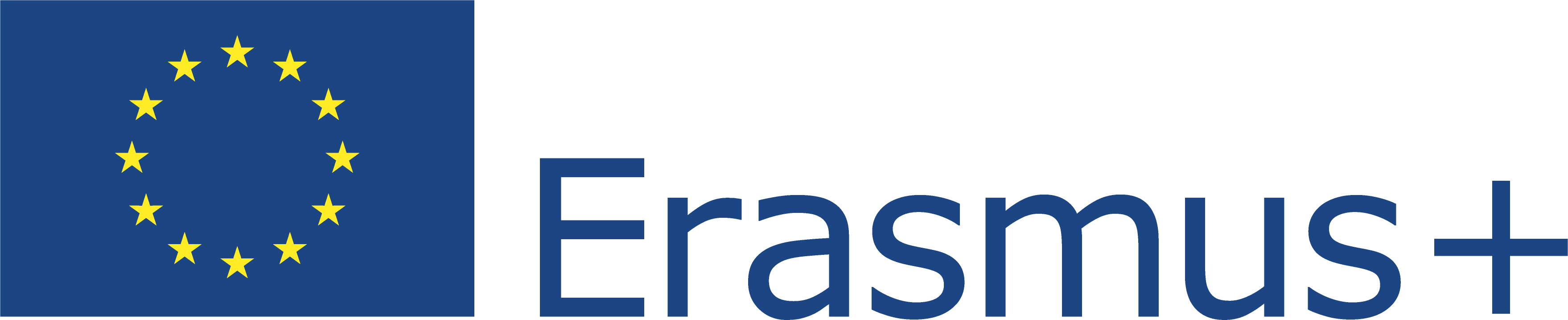 Questo progetto (2019-1-RO01-KA204-063136) è stato finanziato con il sostegno della Commissione europea. L'autore è il solo responsabile di questo documento e la Commissione declina ogni responsabilità sull'uso che potrà essere fatto delle informazioni in esso contenute.
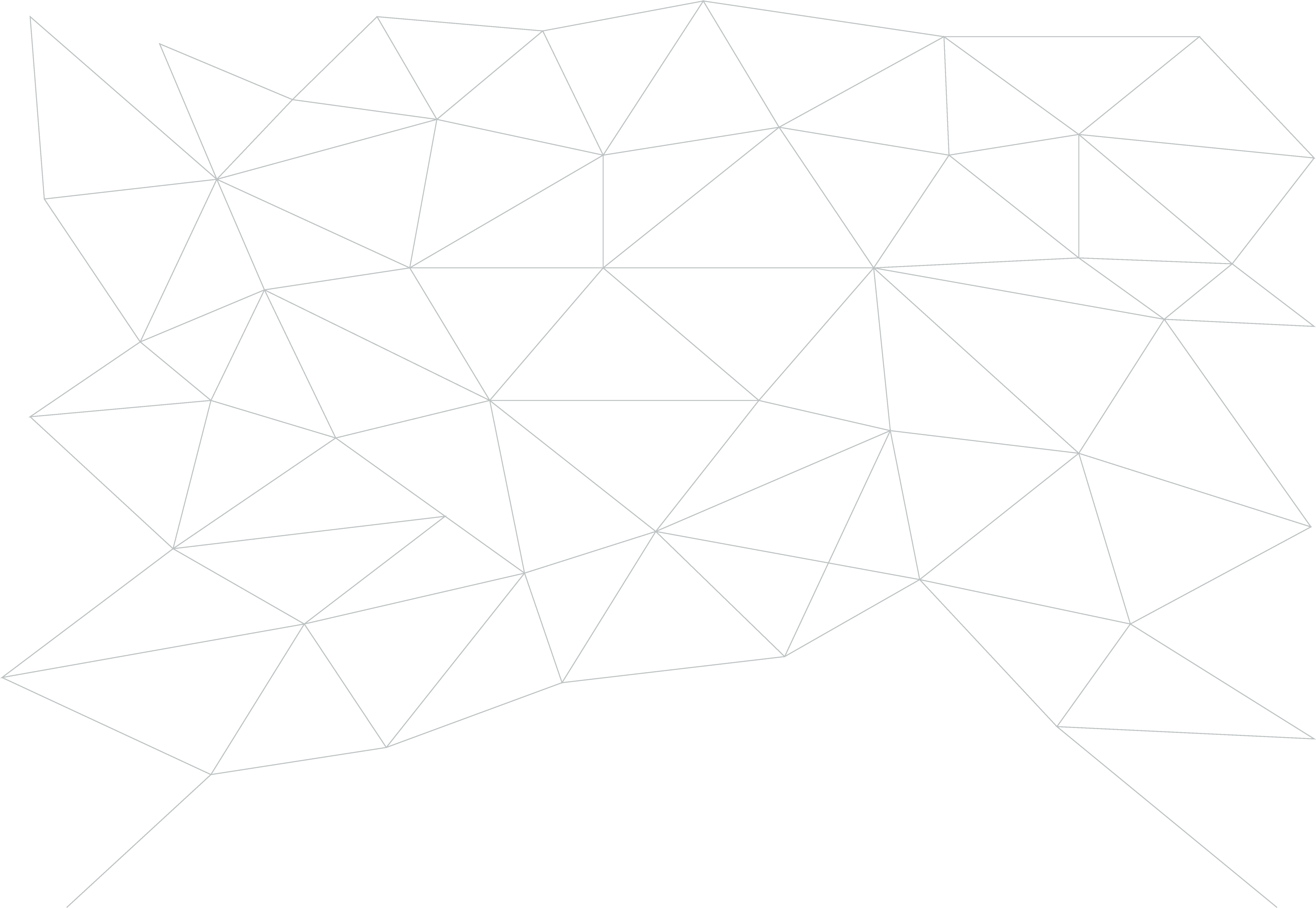 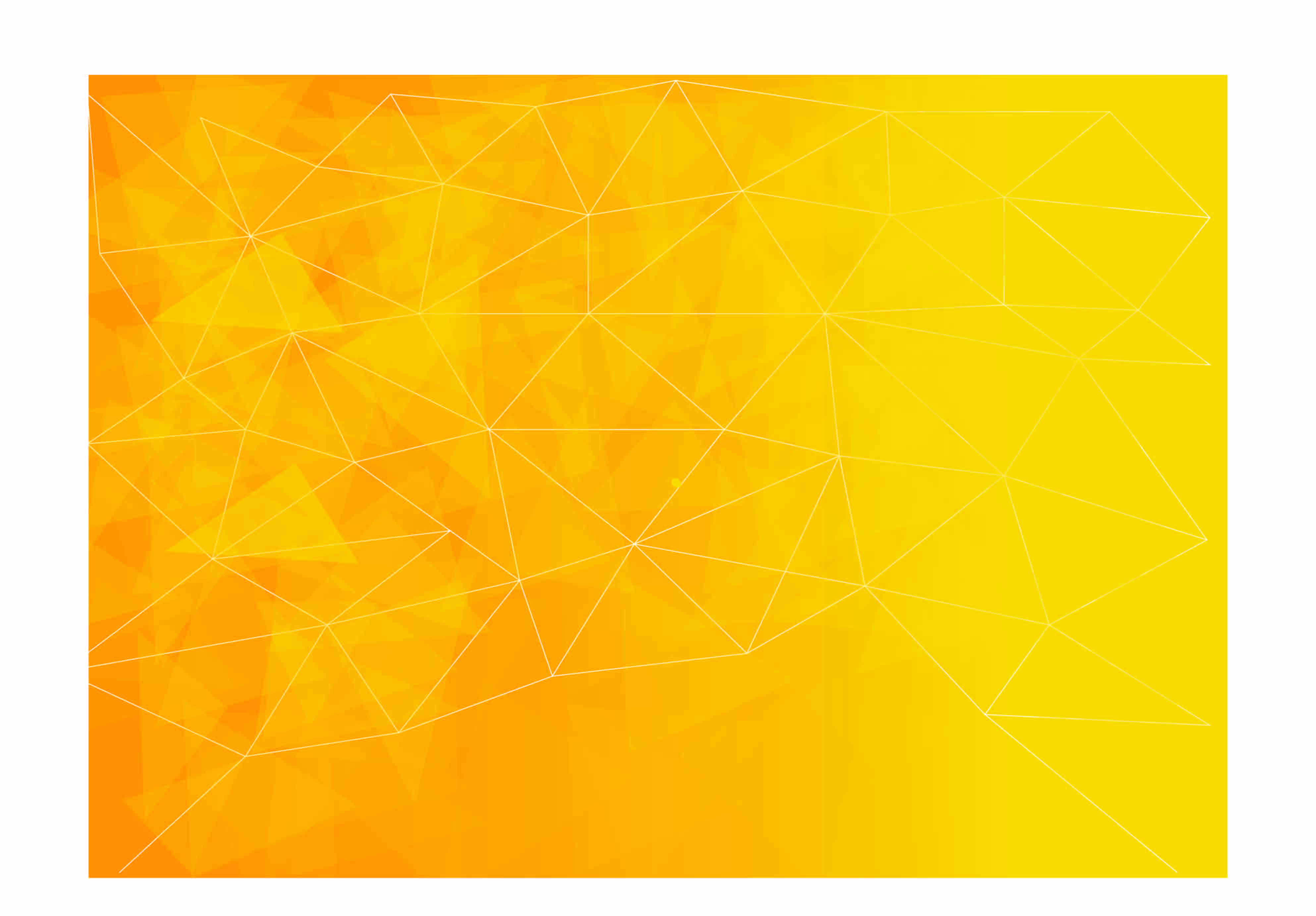 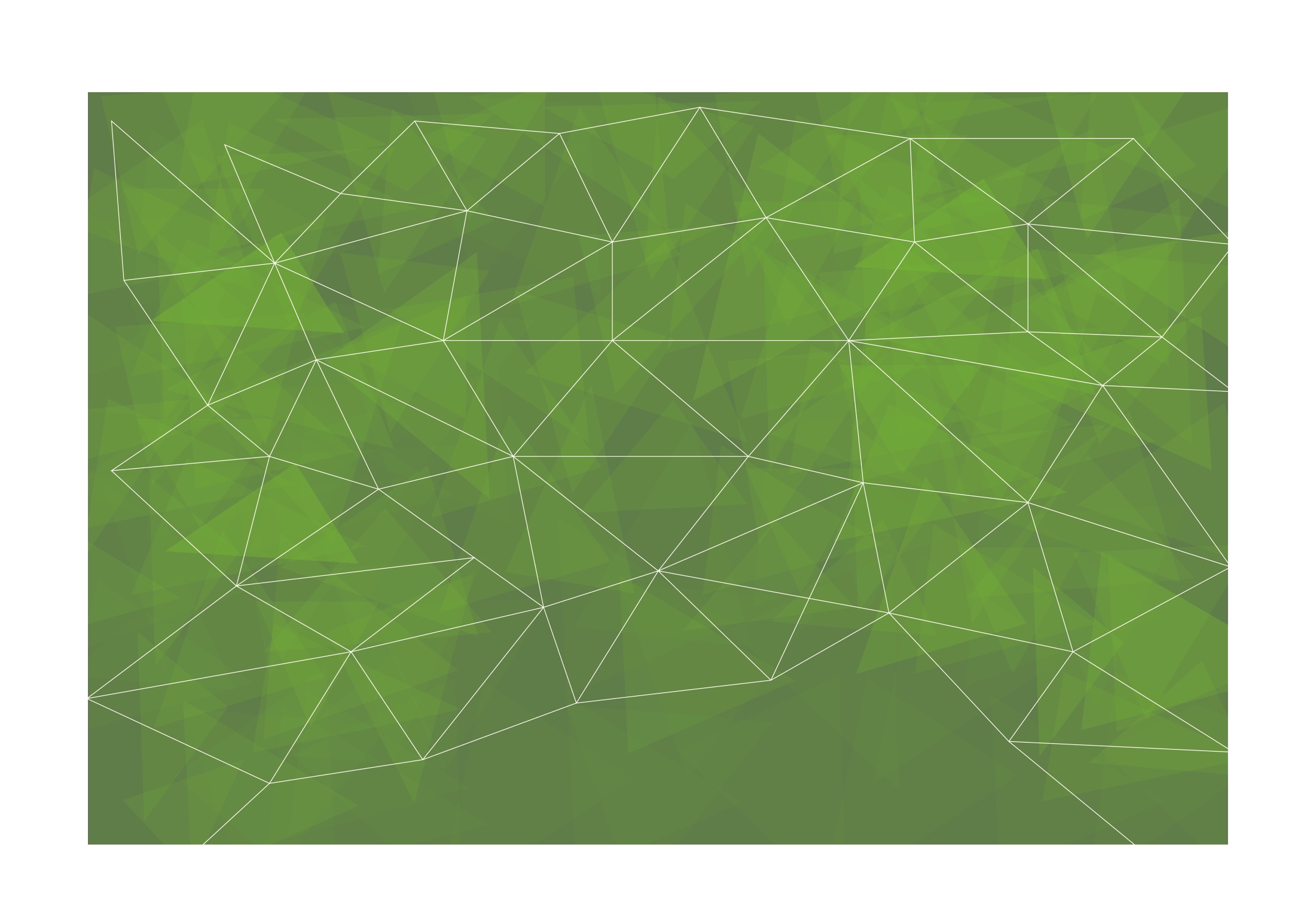 Esercizio pratico
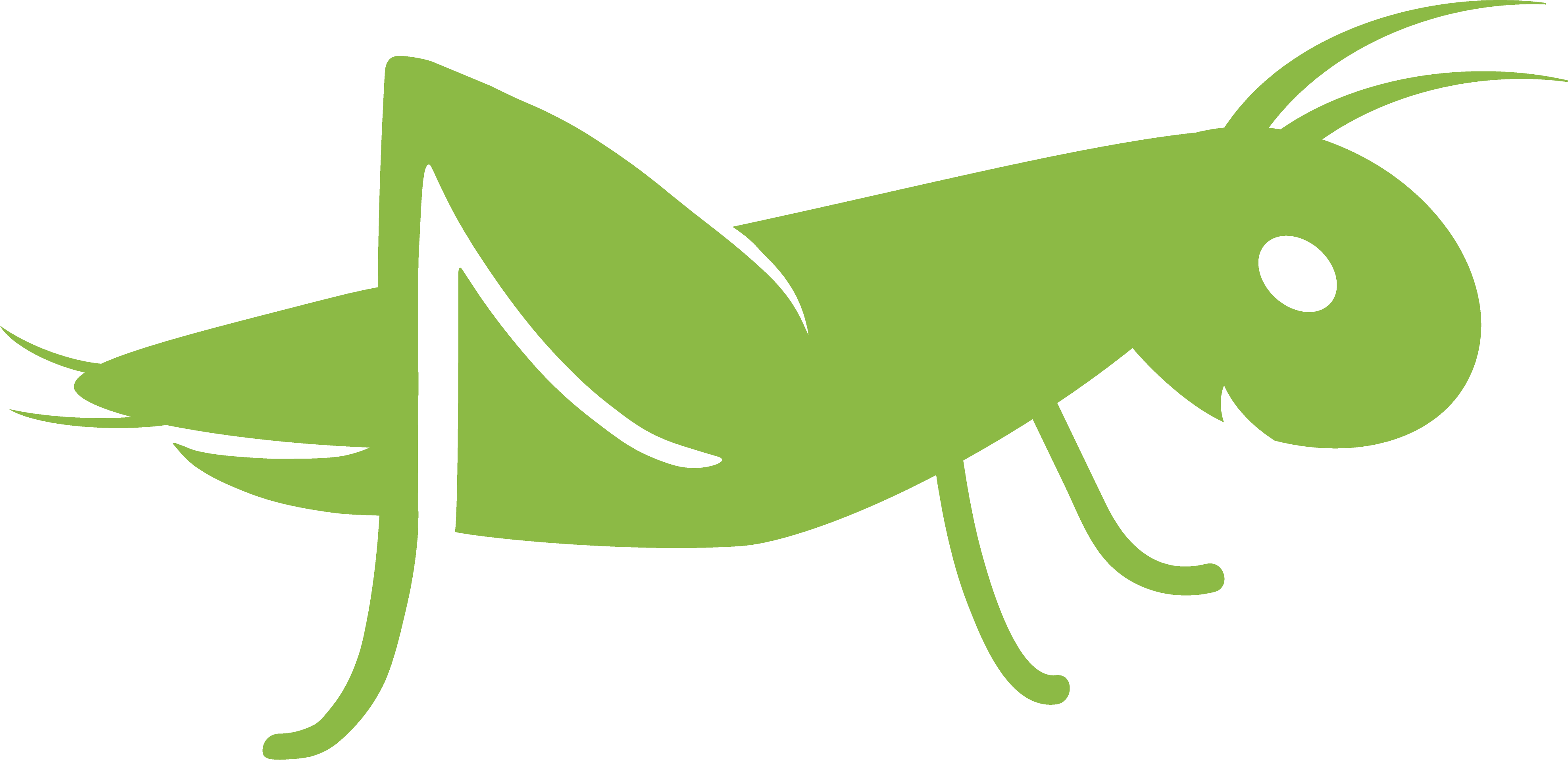 Esercizio : 

Come prendiamo decisioni?
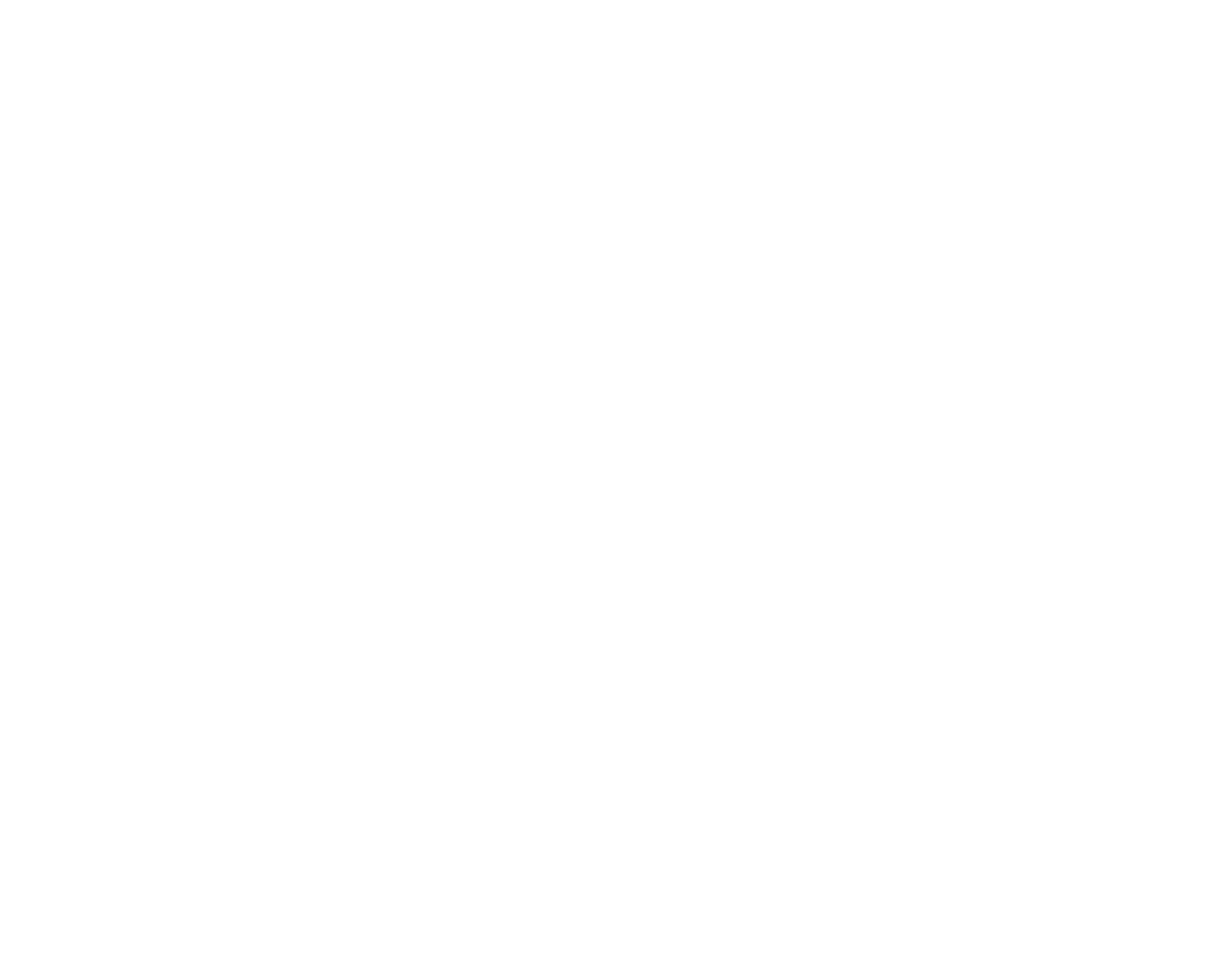 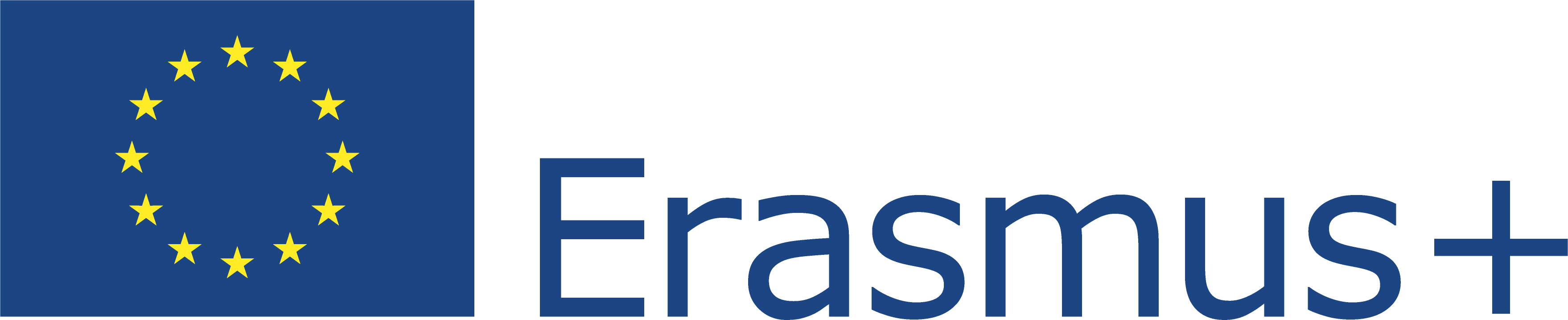 Questo progetto (2019-1-RO01-KA204-063136) è stato finanziato con il sostegno della Commissione europea. L'autore è il solo responsabile di questo documento e la Commissione declina ogni responsabilità sull'uso che potrà essere fatto delle informazioni in esso contenute.
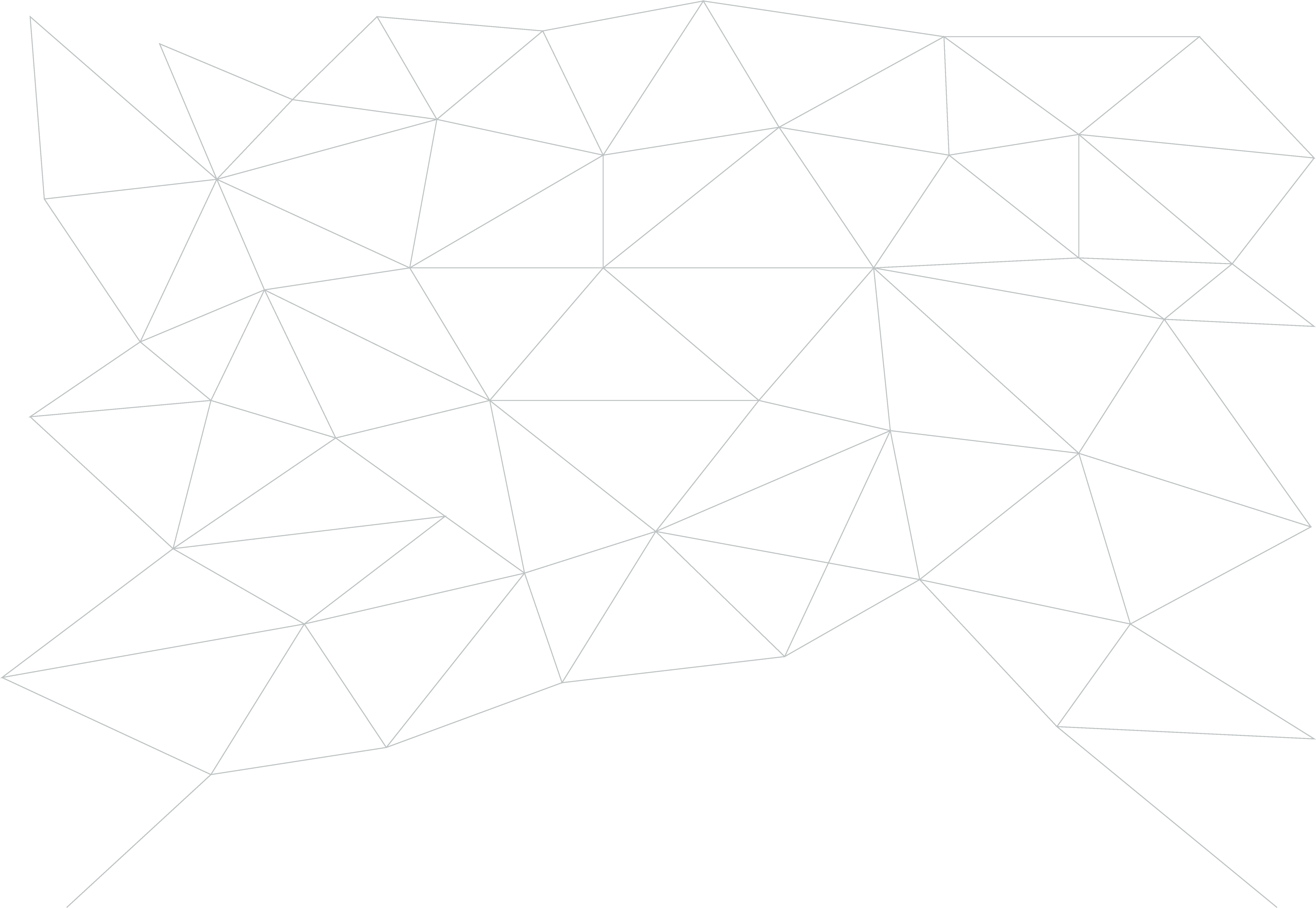 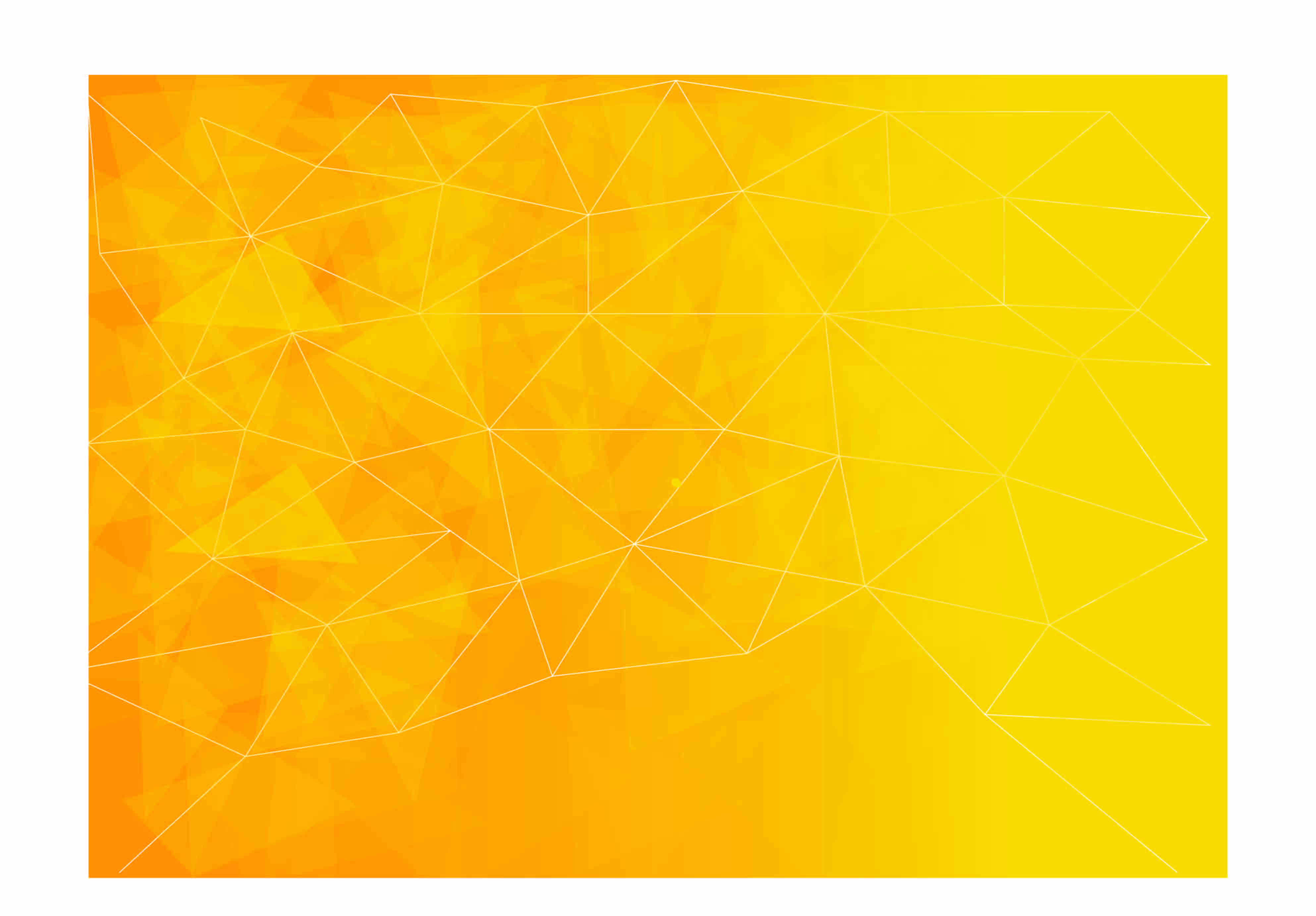 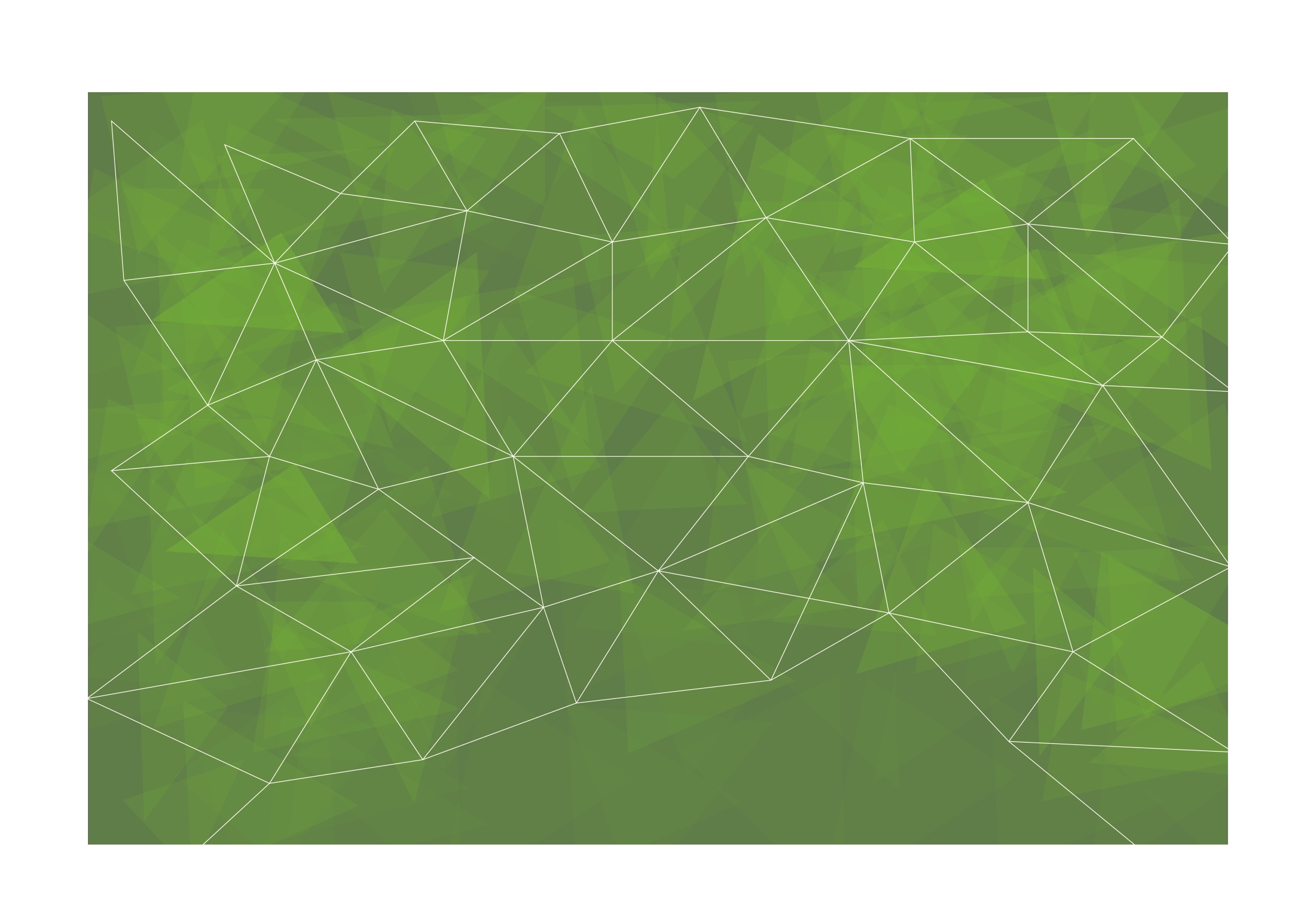 Diverse tipologie di imprenditori:
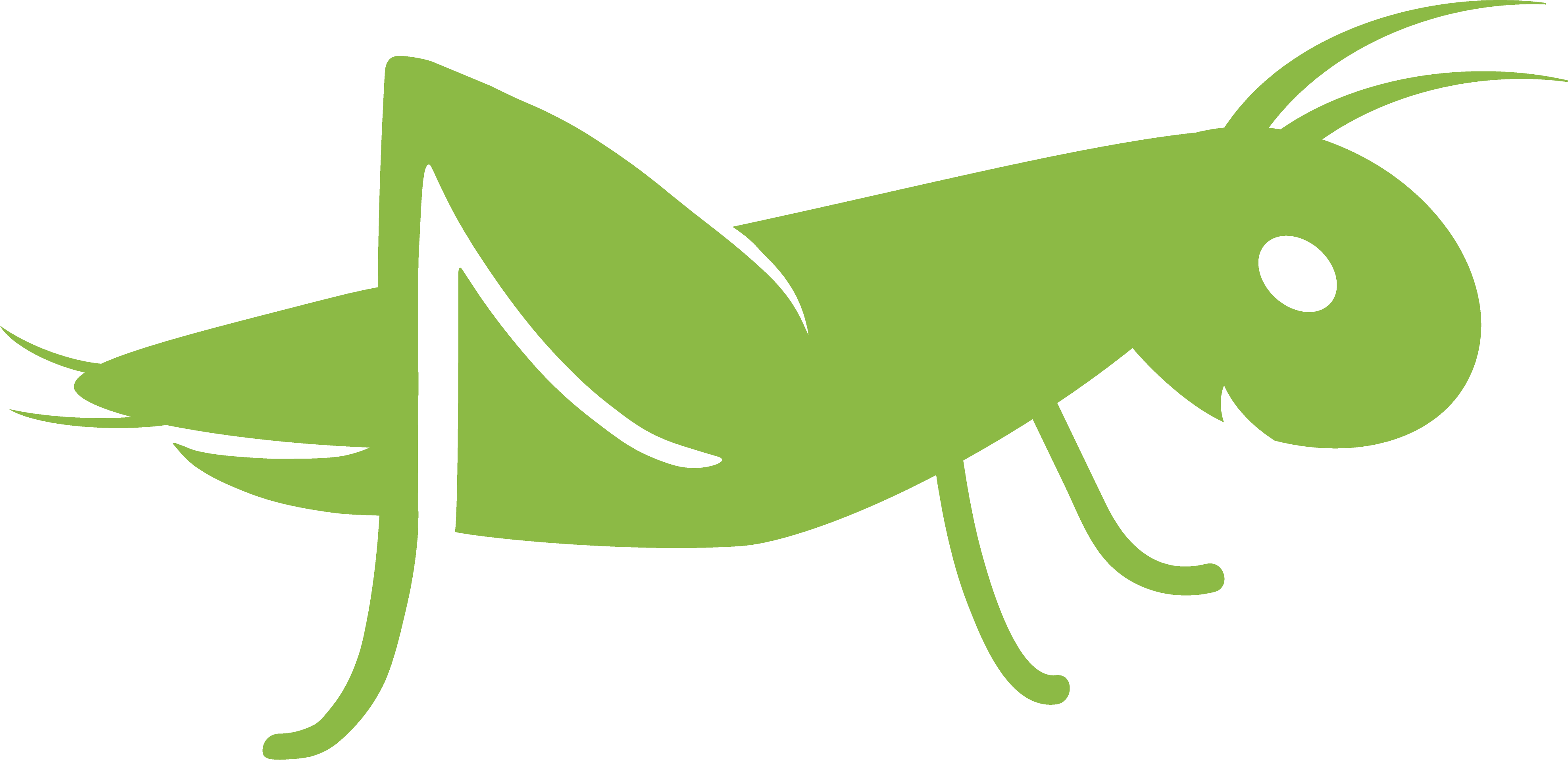 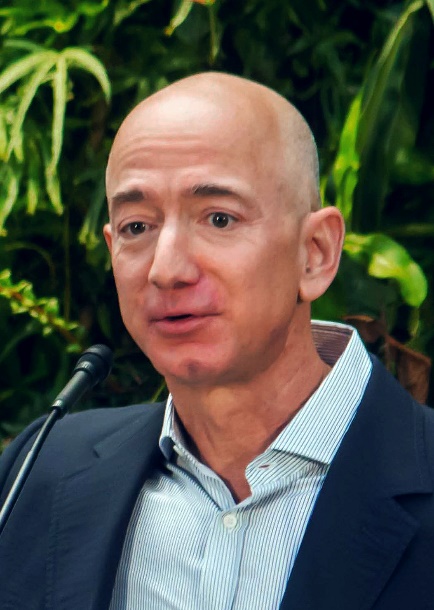 Innovatori
Imbroglioni
Imitatori
Ricercatori
Acquirenti
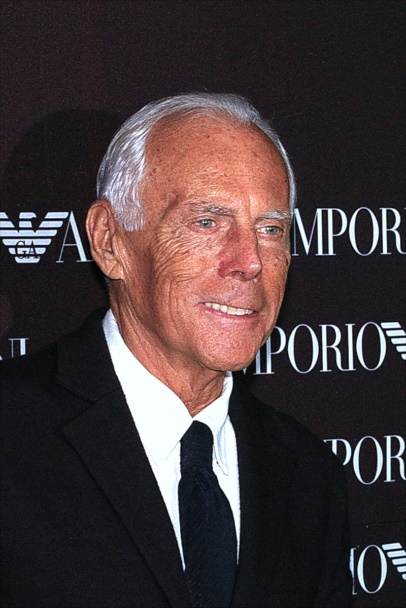 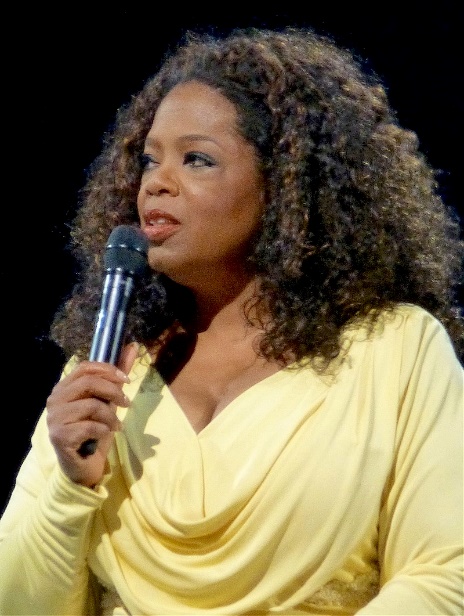 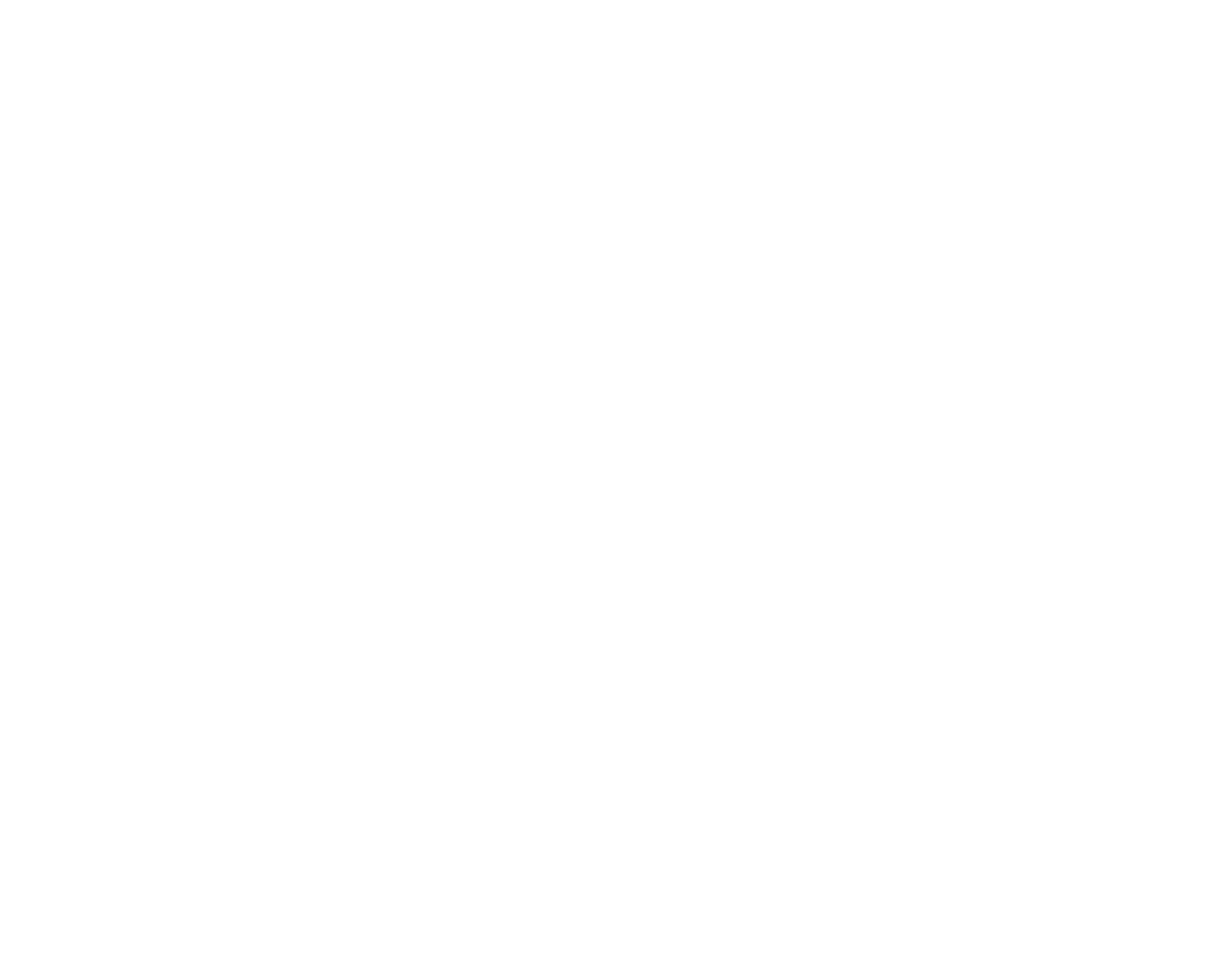 Jeff Bezos, Giorgio Armani, Oprah WinfreyFonte: Wikipedia.org
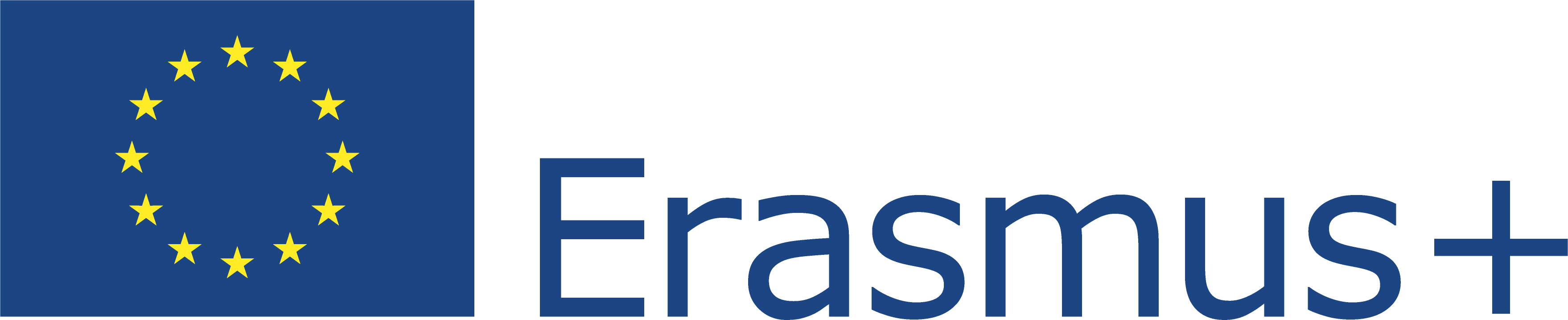 Questo progetto (2019-1-RO01-KA204-063136) è stato finanziato con il sostegno della Commissione europea. L'autore è il solo responsabile di questo documento e la Commissione declina ogni responsabilità sull'uso che potrà essere fatto delle informazioni in esso contenute.
Jeff Bezos, Oprah Winfrey, Giorgio ArmaniSource: Wikipedia.org
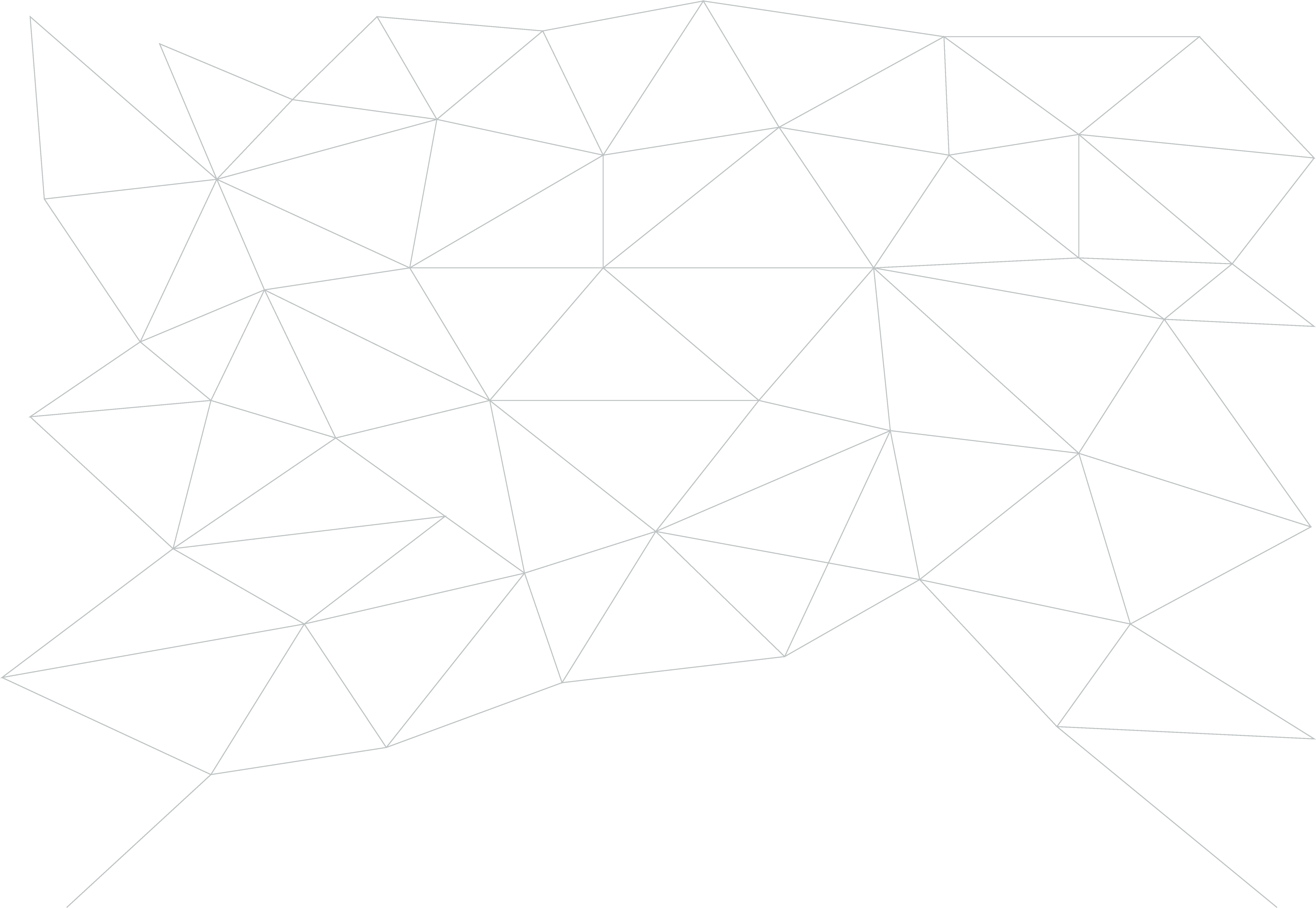 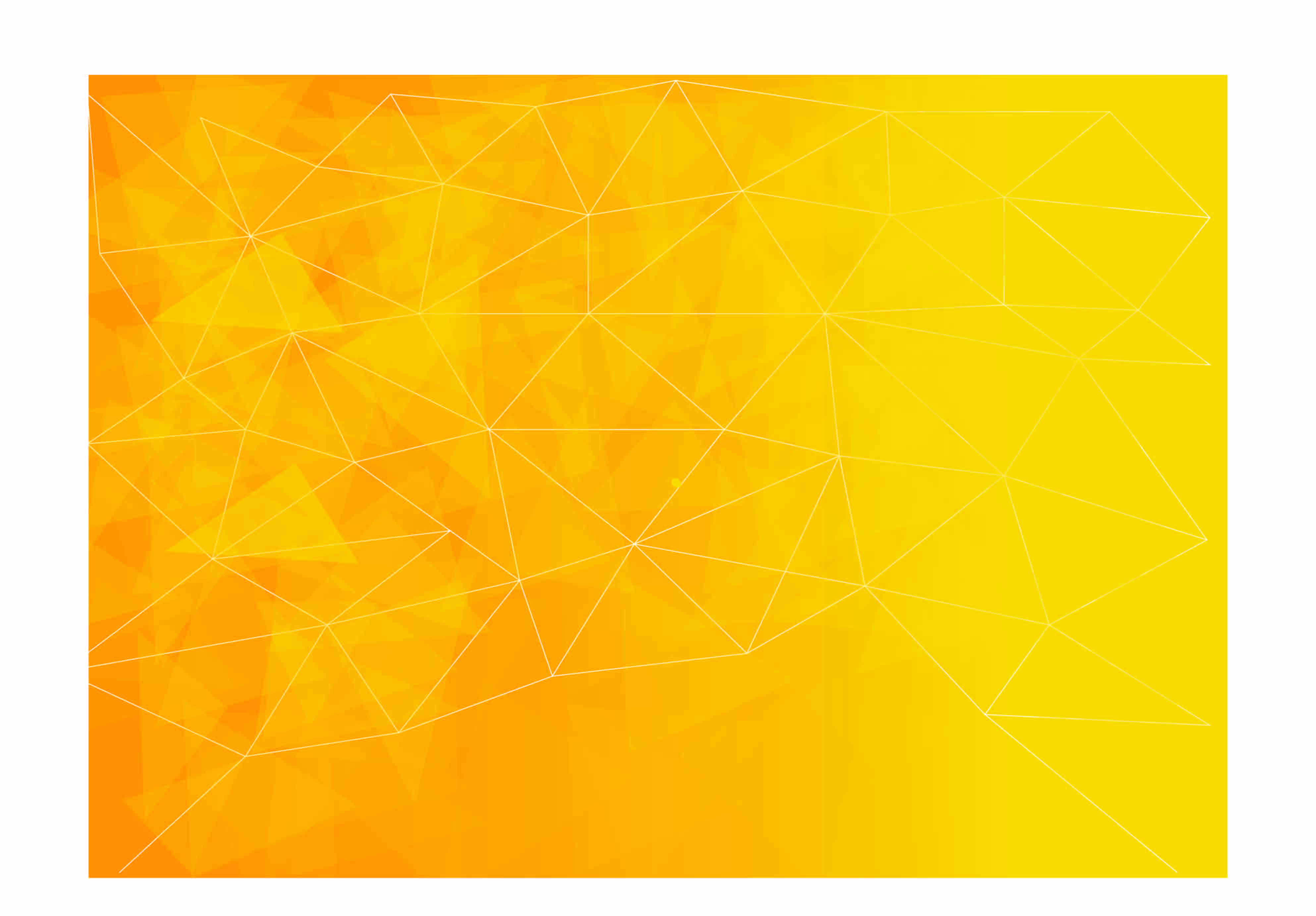 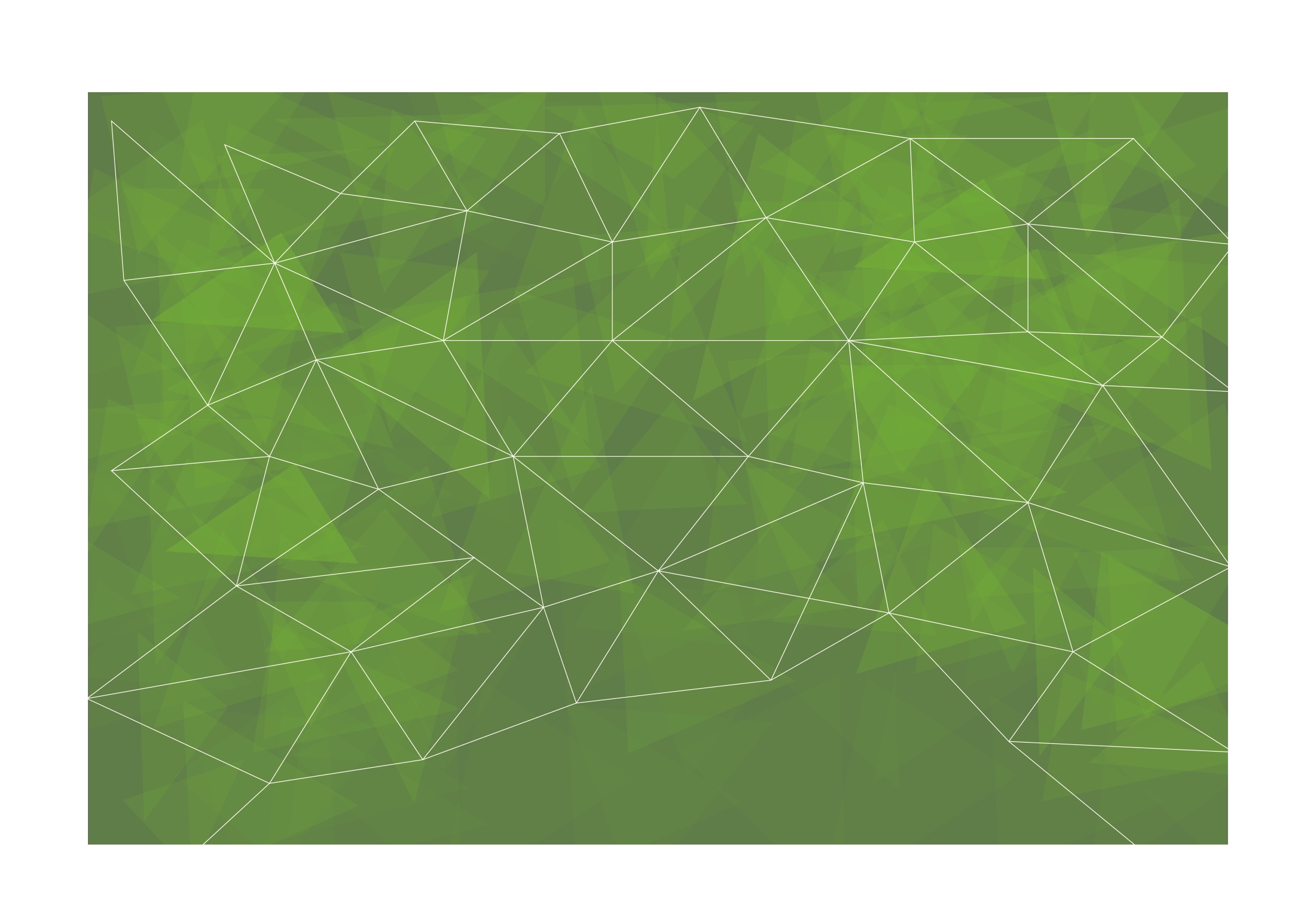 TEDx Talks: Come la noia può portarti ad avere idee brillanti, di Manoush Zomorodi
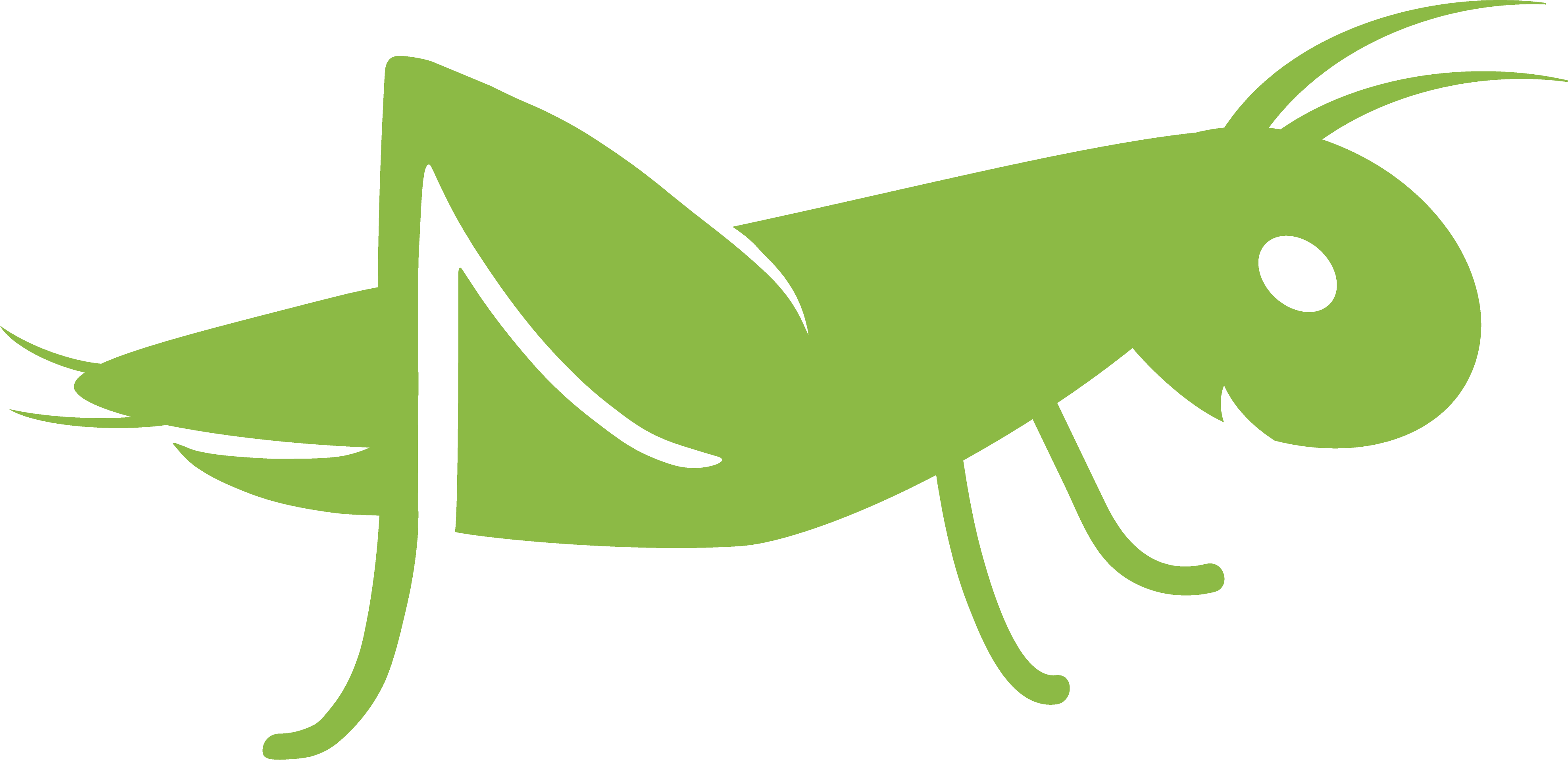 (sottotitoli  in 23 lingue, durata: 16 min.)
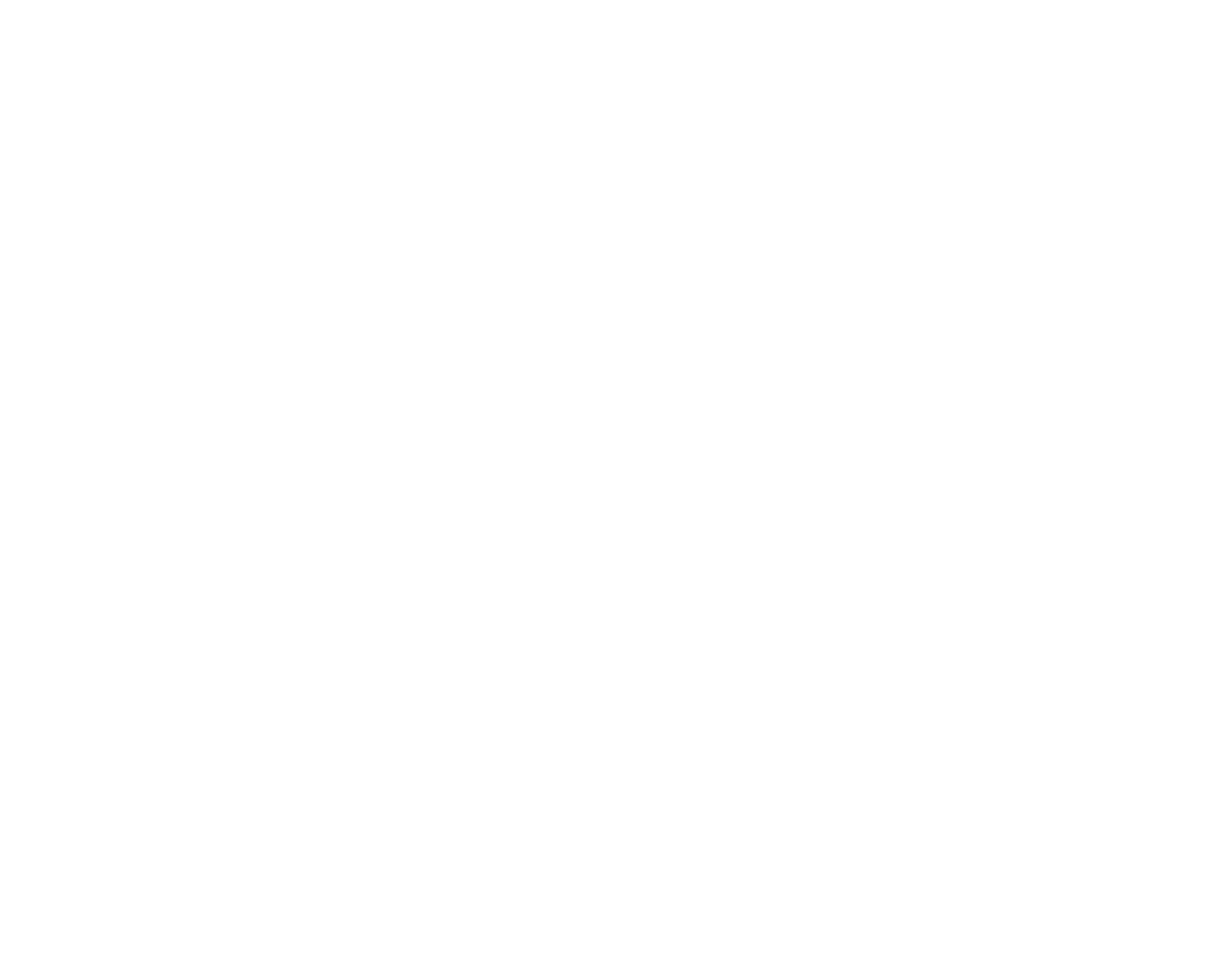 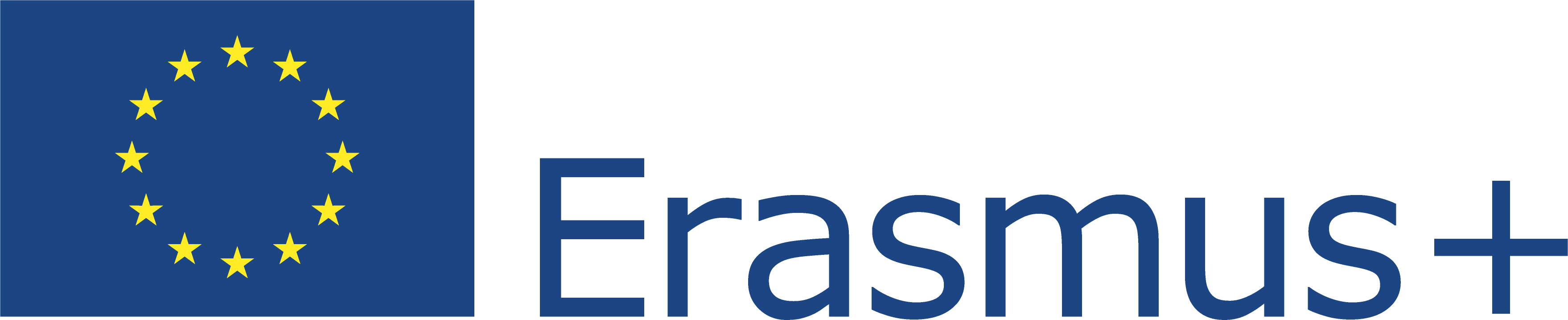 Questo progetto (2019-1-RO01-KA204-063136) è stato finanziato con il sostegno della Commissione europea. L'autore è il solo responsabile di questo documento e la Commissione declina ogni responsabilità sull'uso che potrà essere fatto delle informazioni in esso contenute.
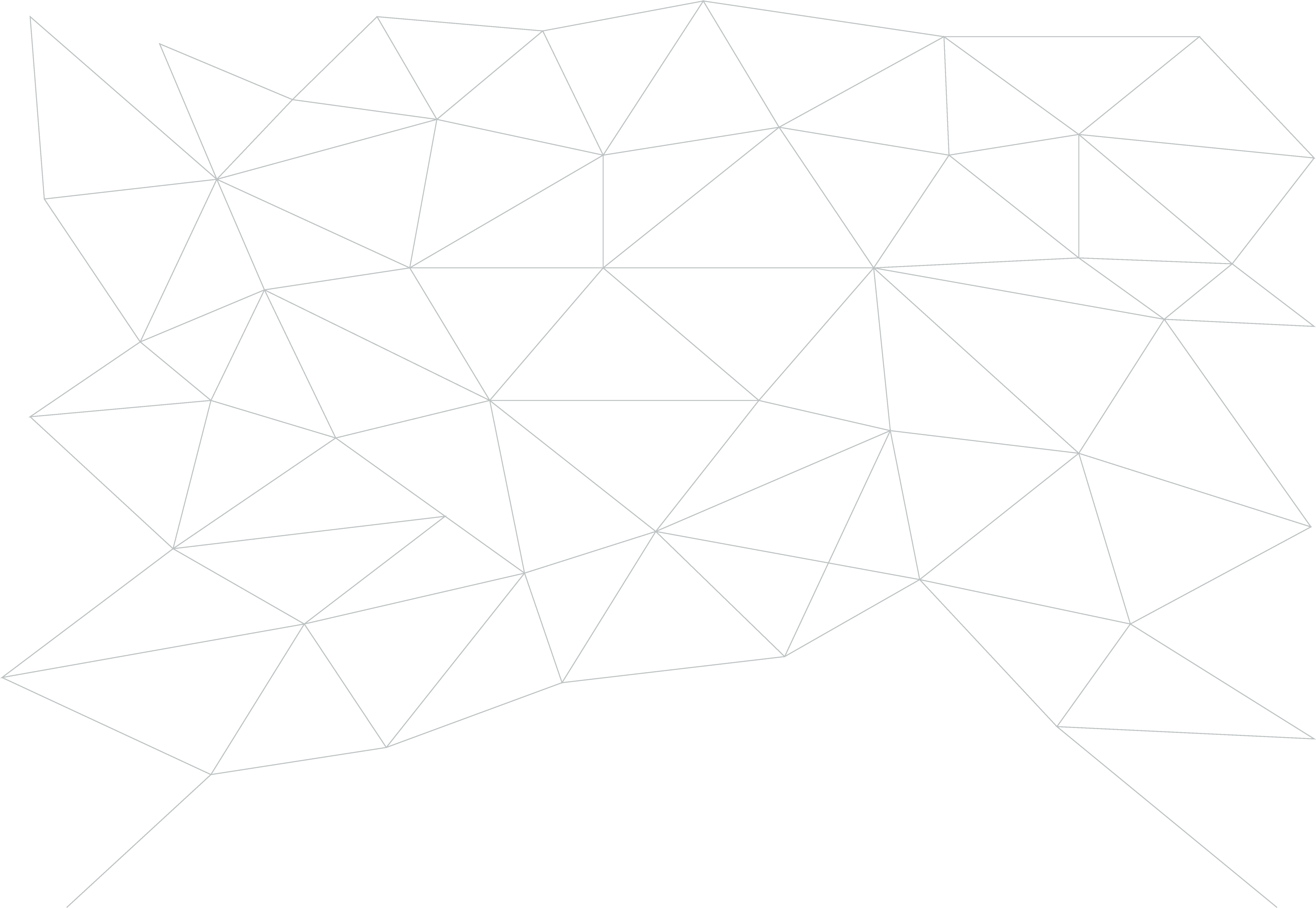 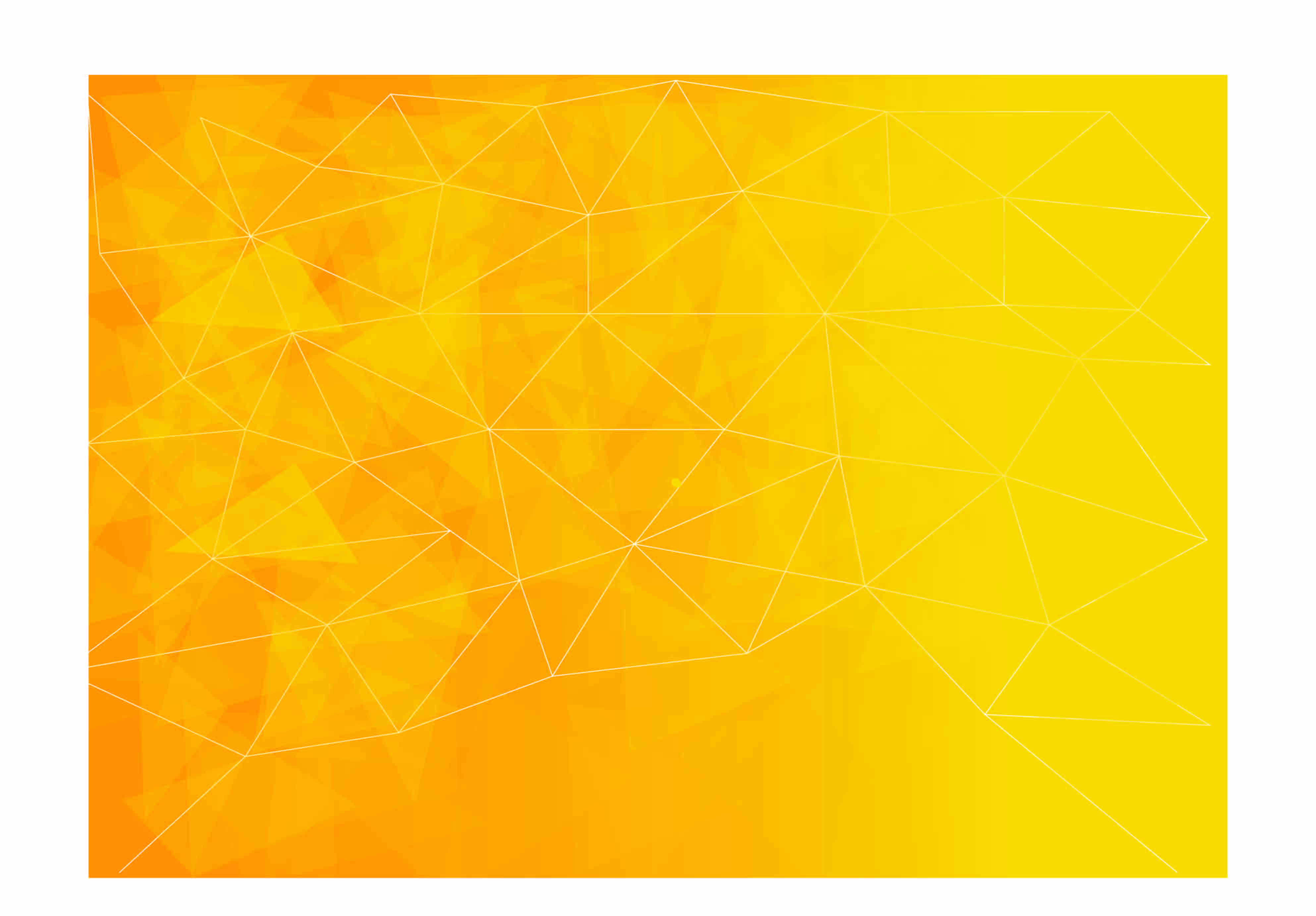 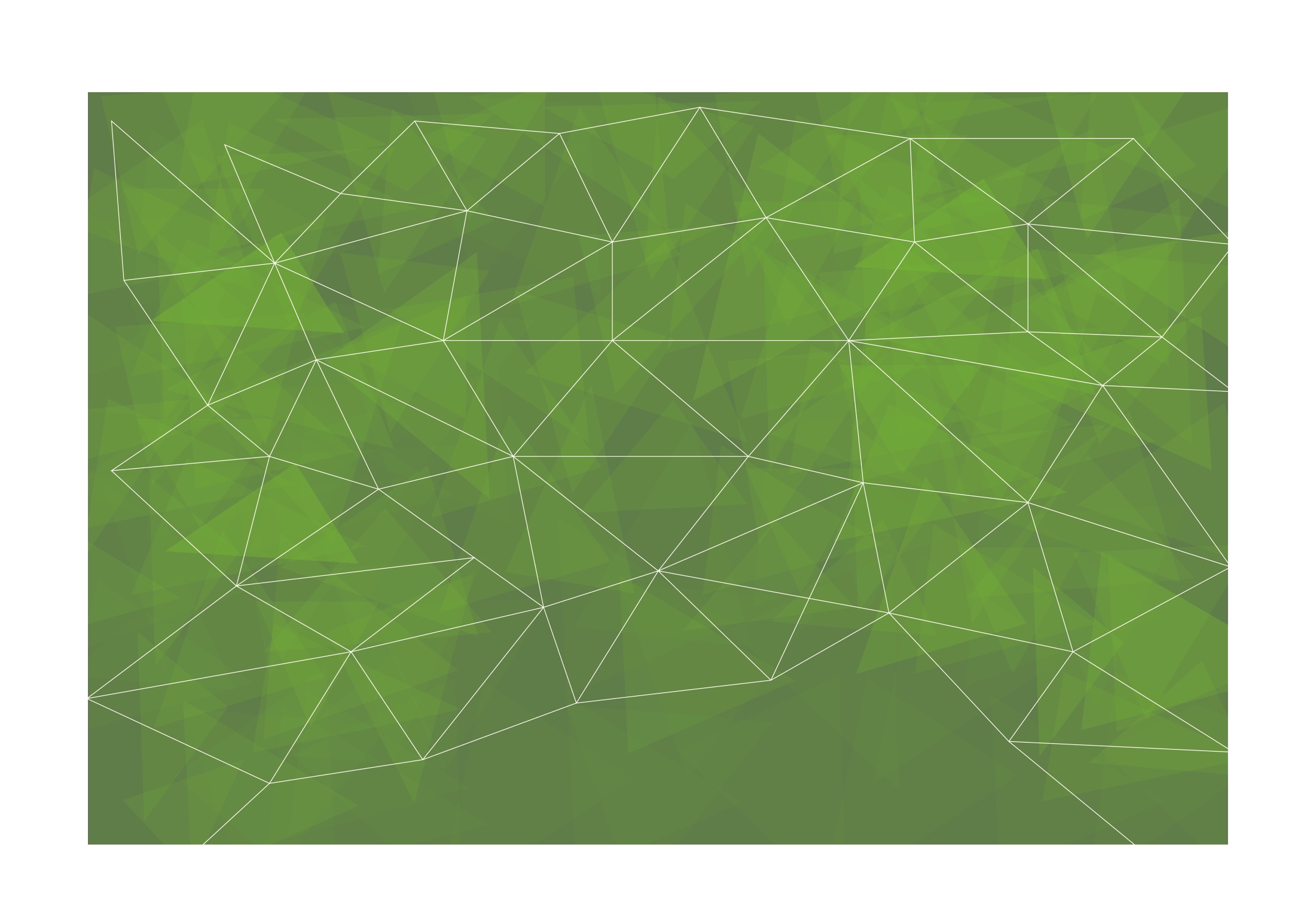 Esercizio pratico
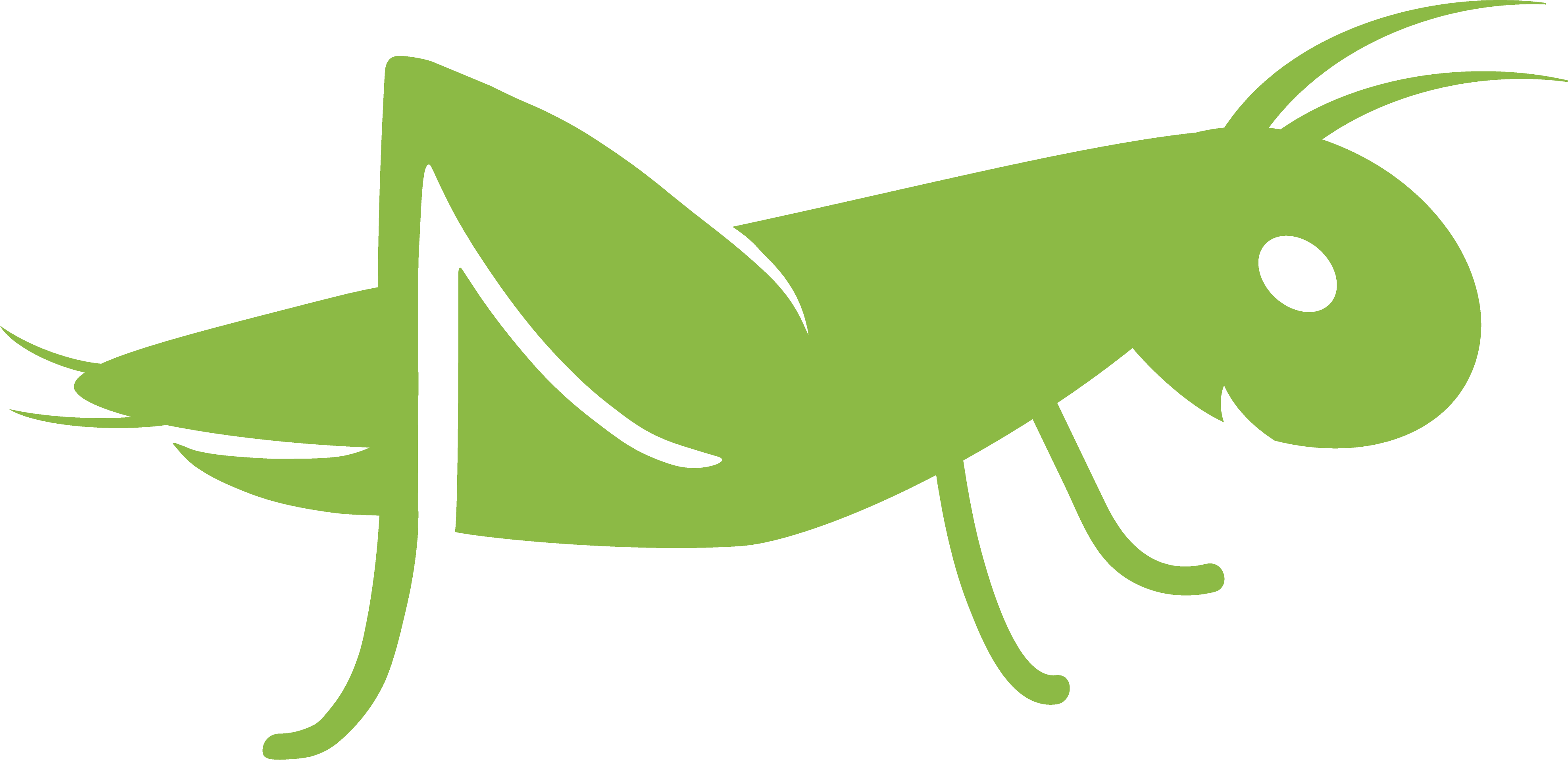 Esercizio : 

“Imparare dagli imprenditori di successo”
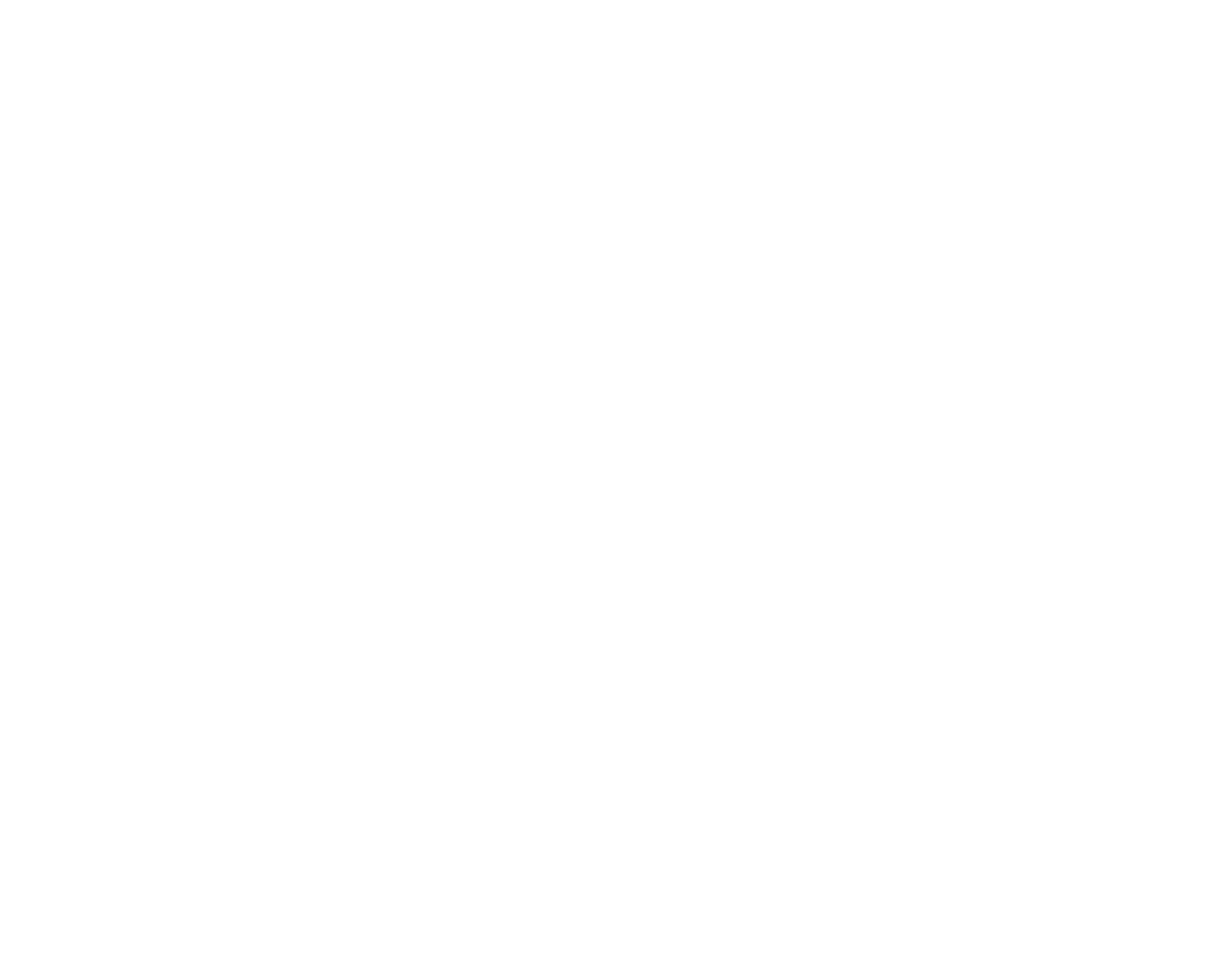 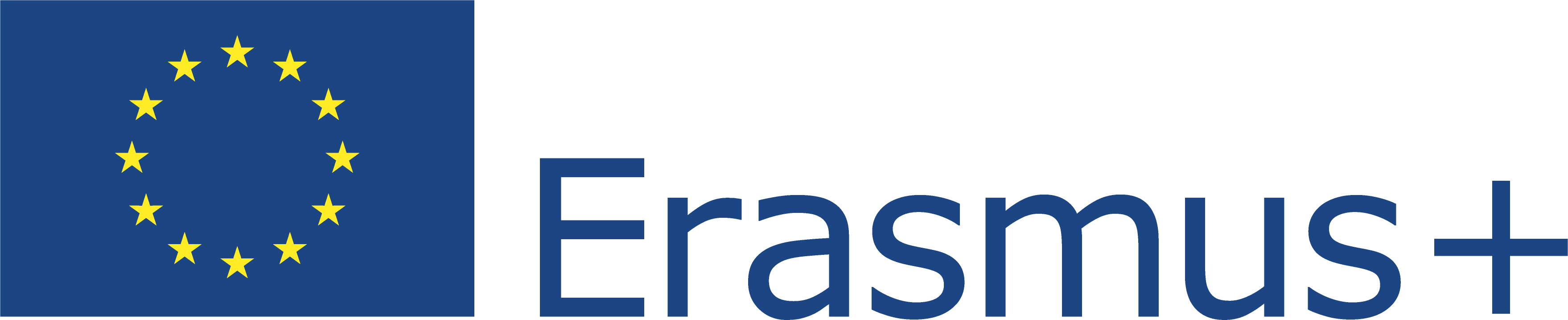 Questo progetto (2019-1-RO01-KA204-063136) è stato finanziato con il sostegno della Commissione europea. L'autore è il solo responsabile di questo documento e la Commissione declina ogni responsabilità sull'uso che potrà essere fatto delle informazioni in esso contenute.
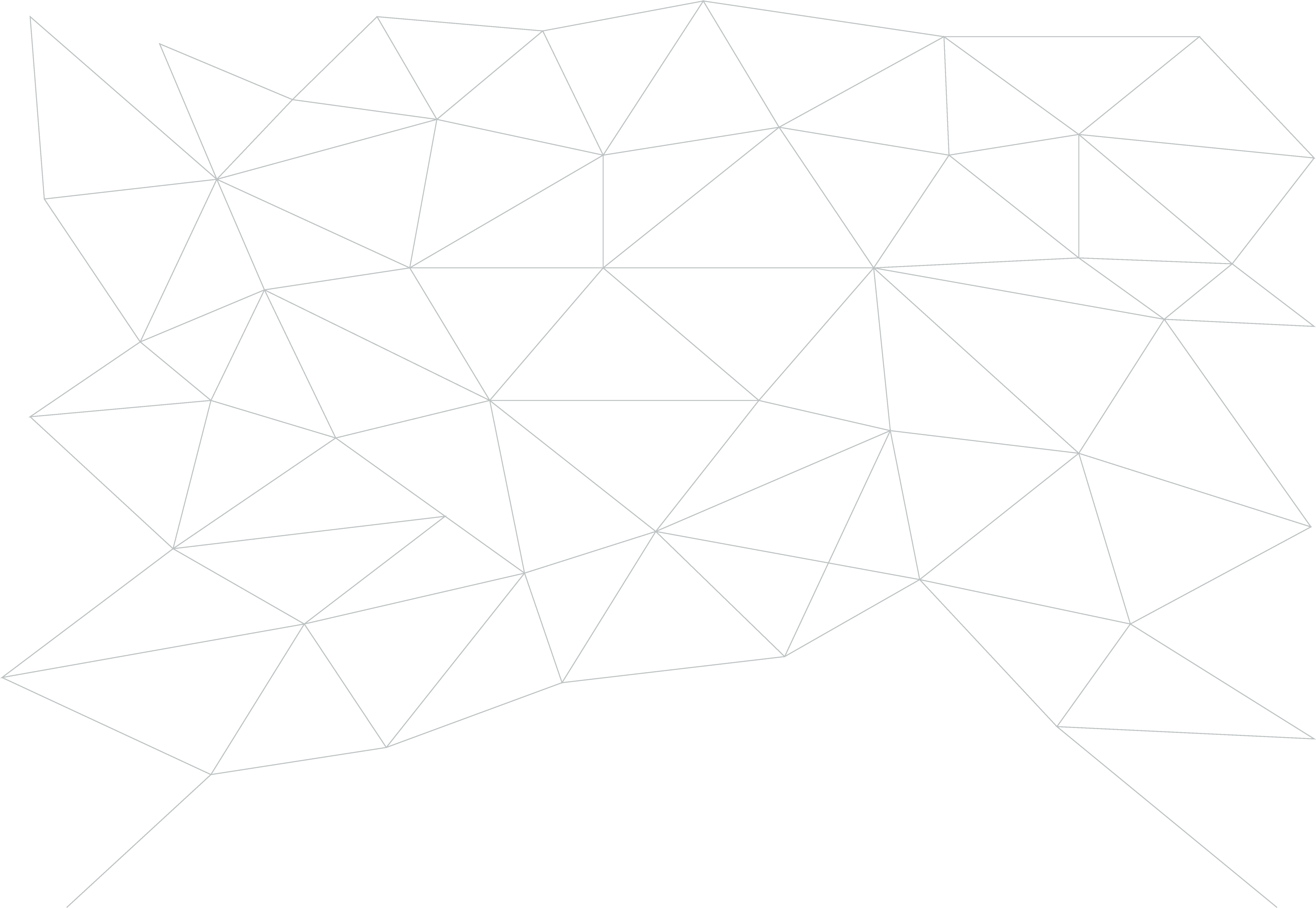 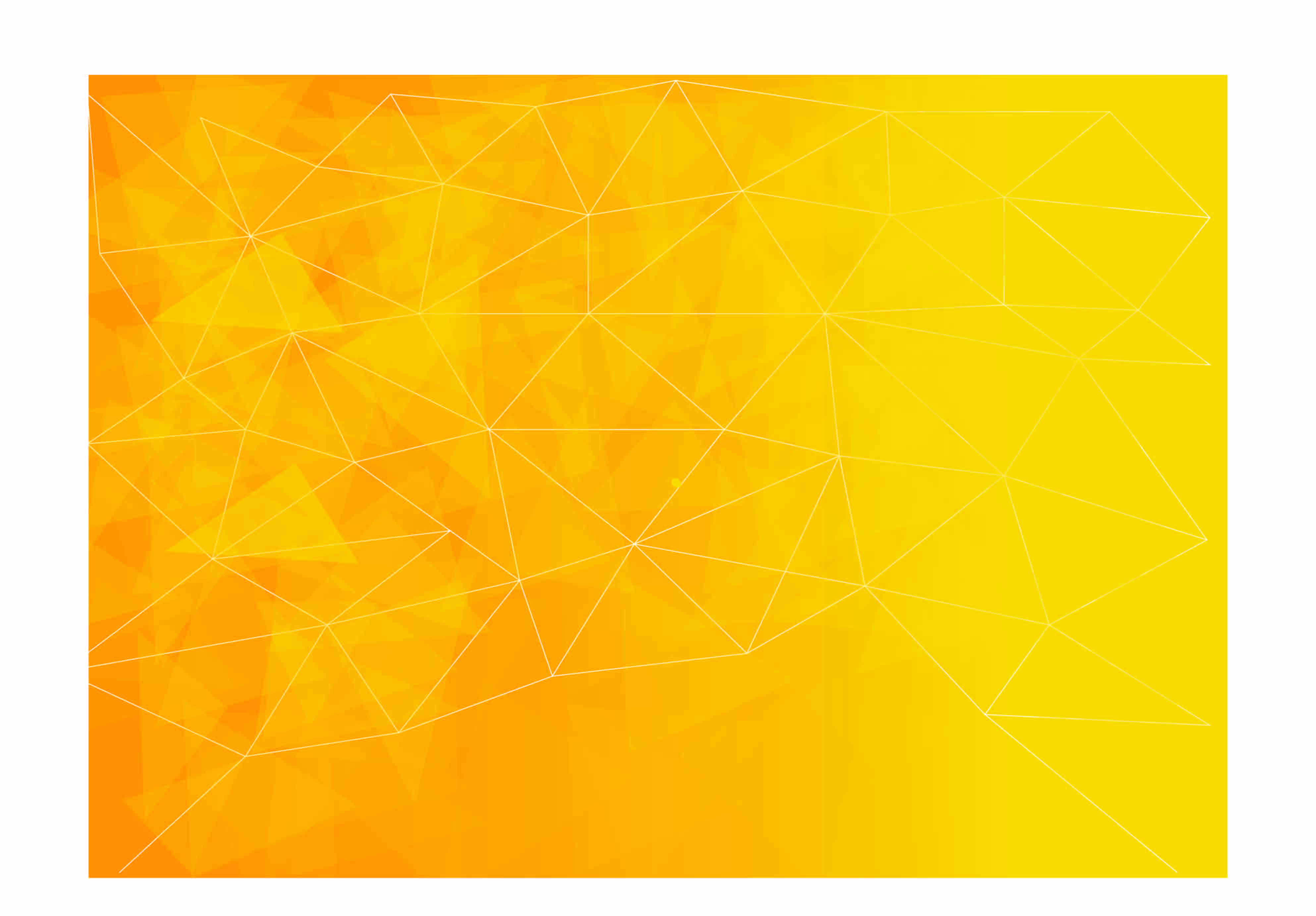 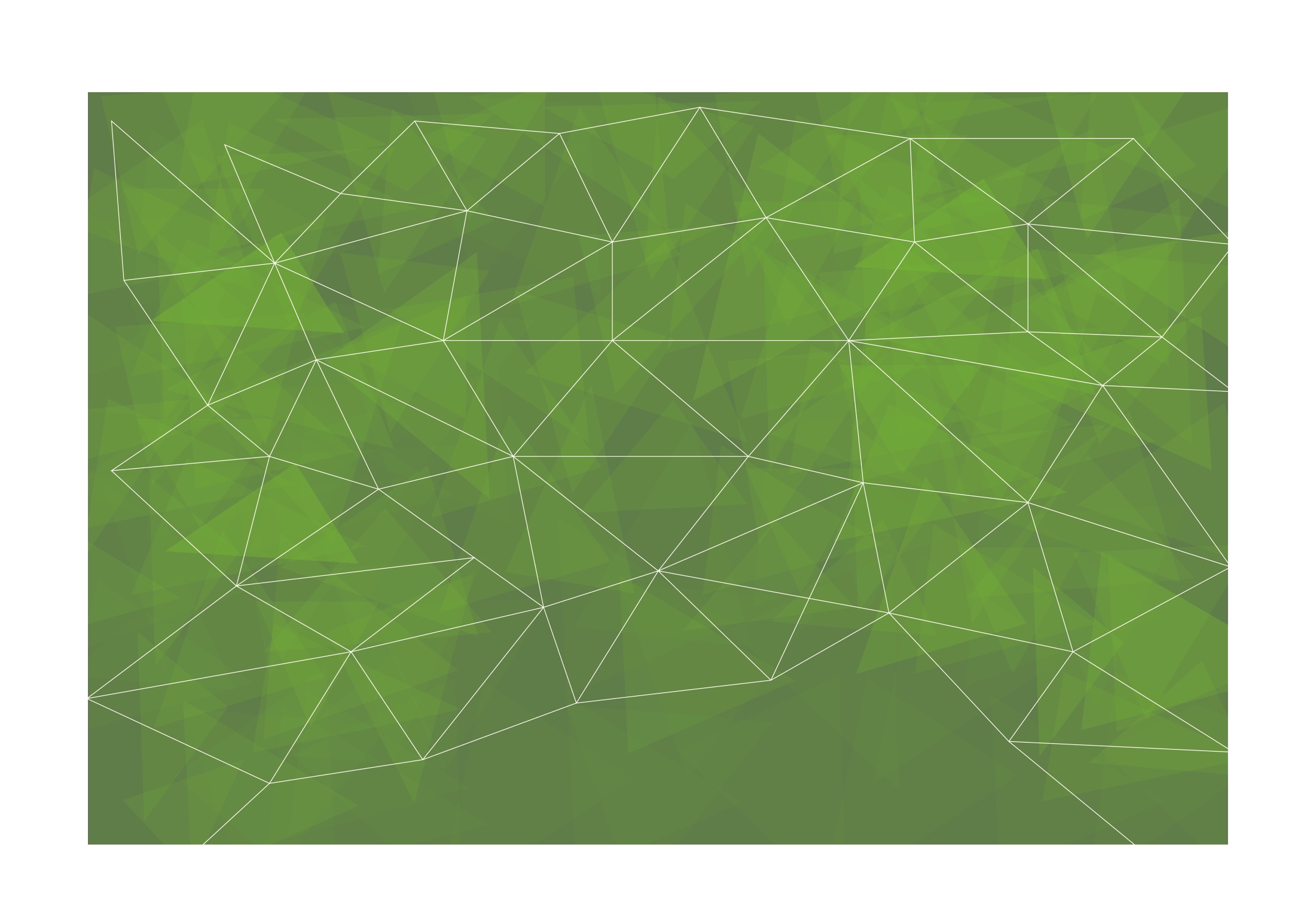 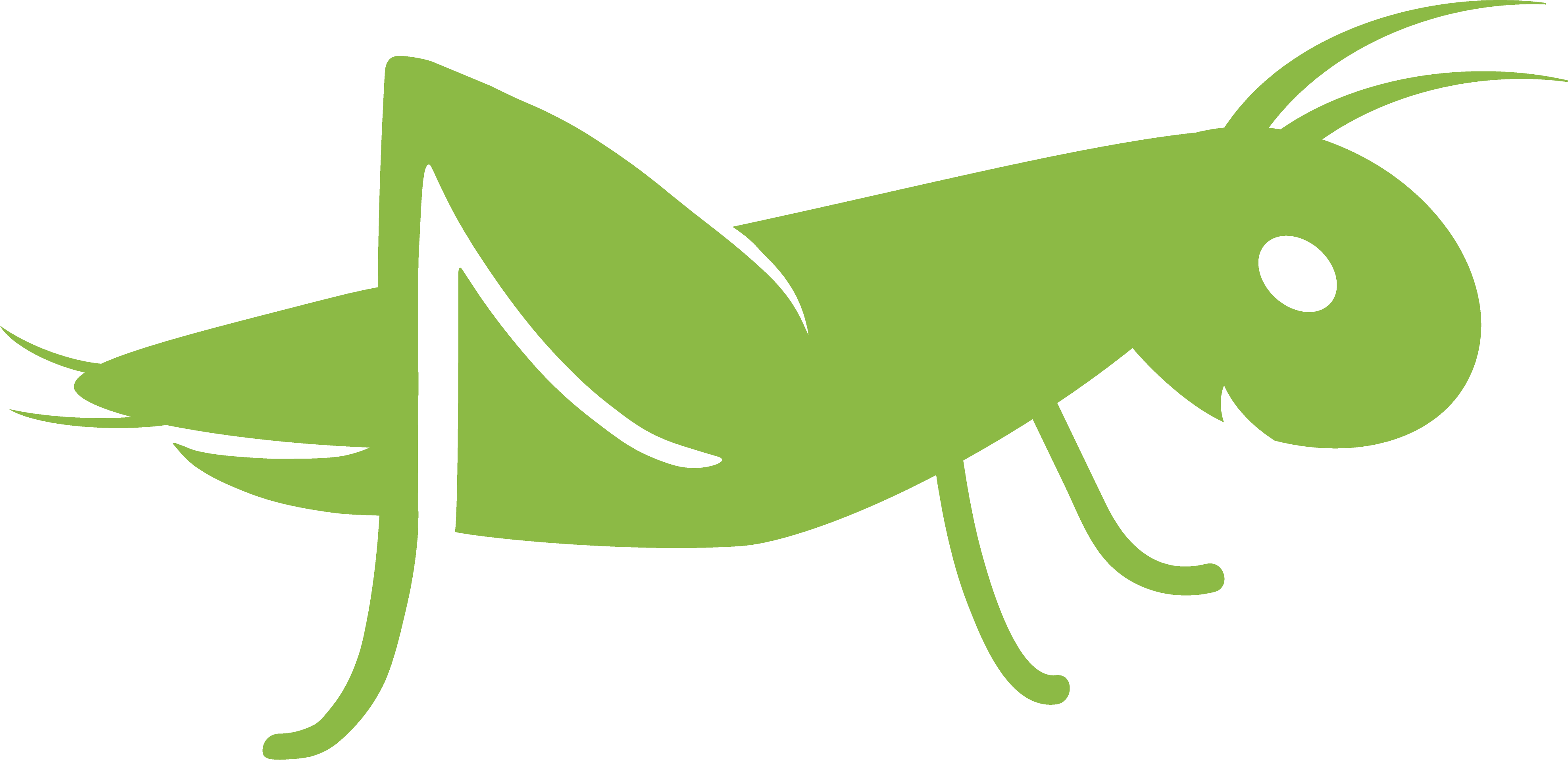 Test finale
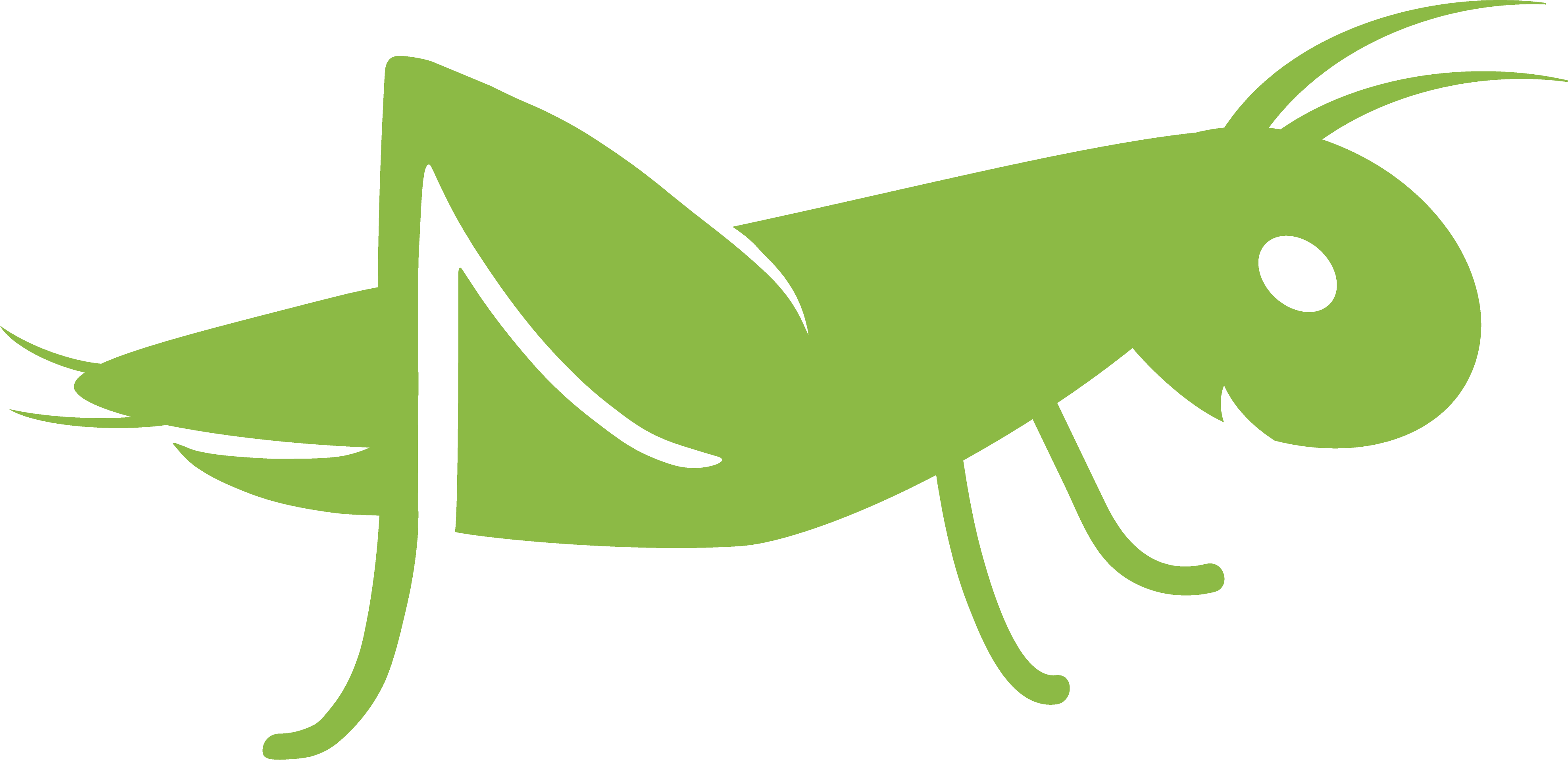 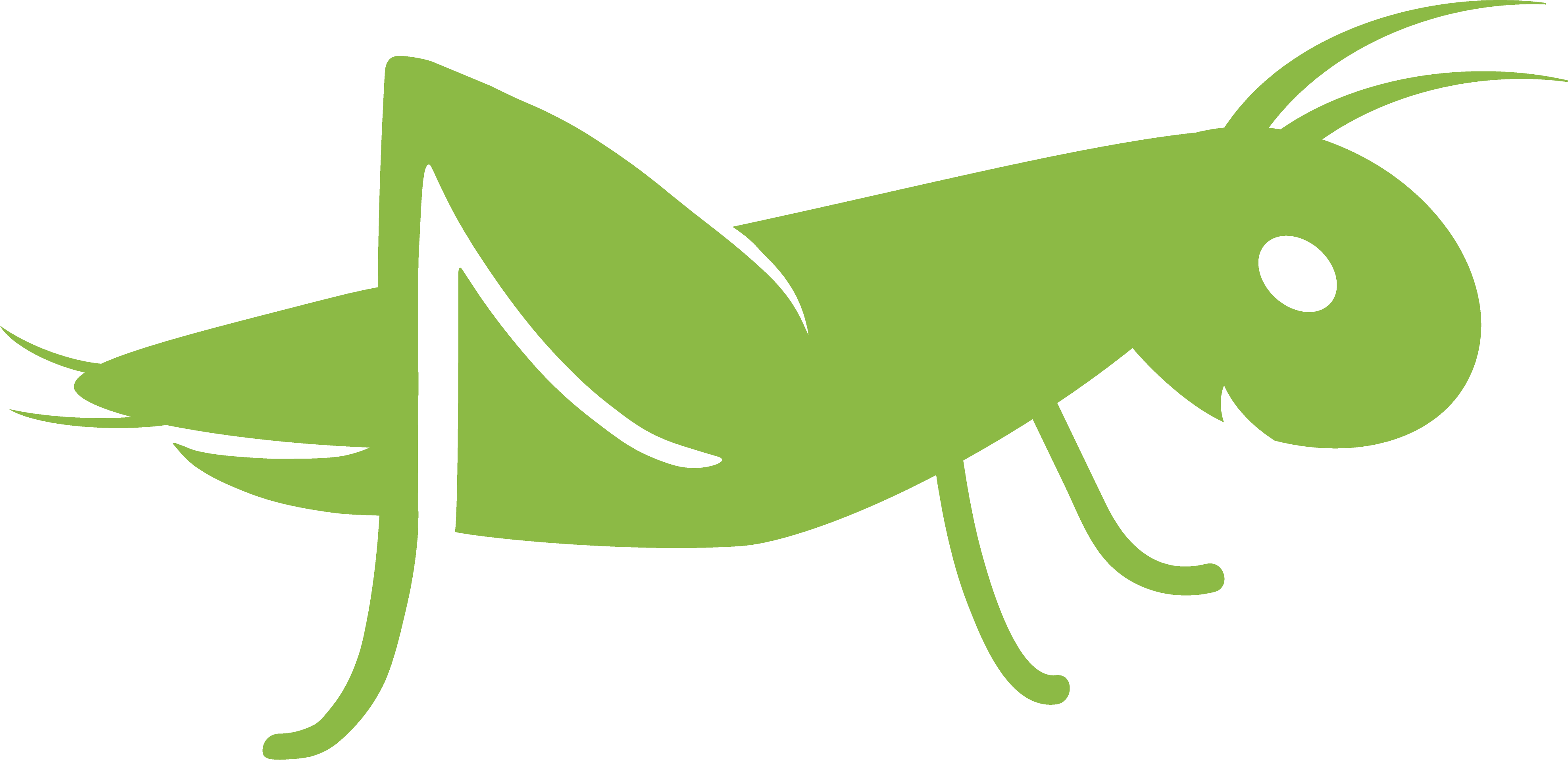 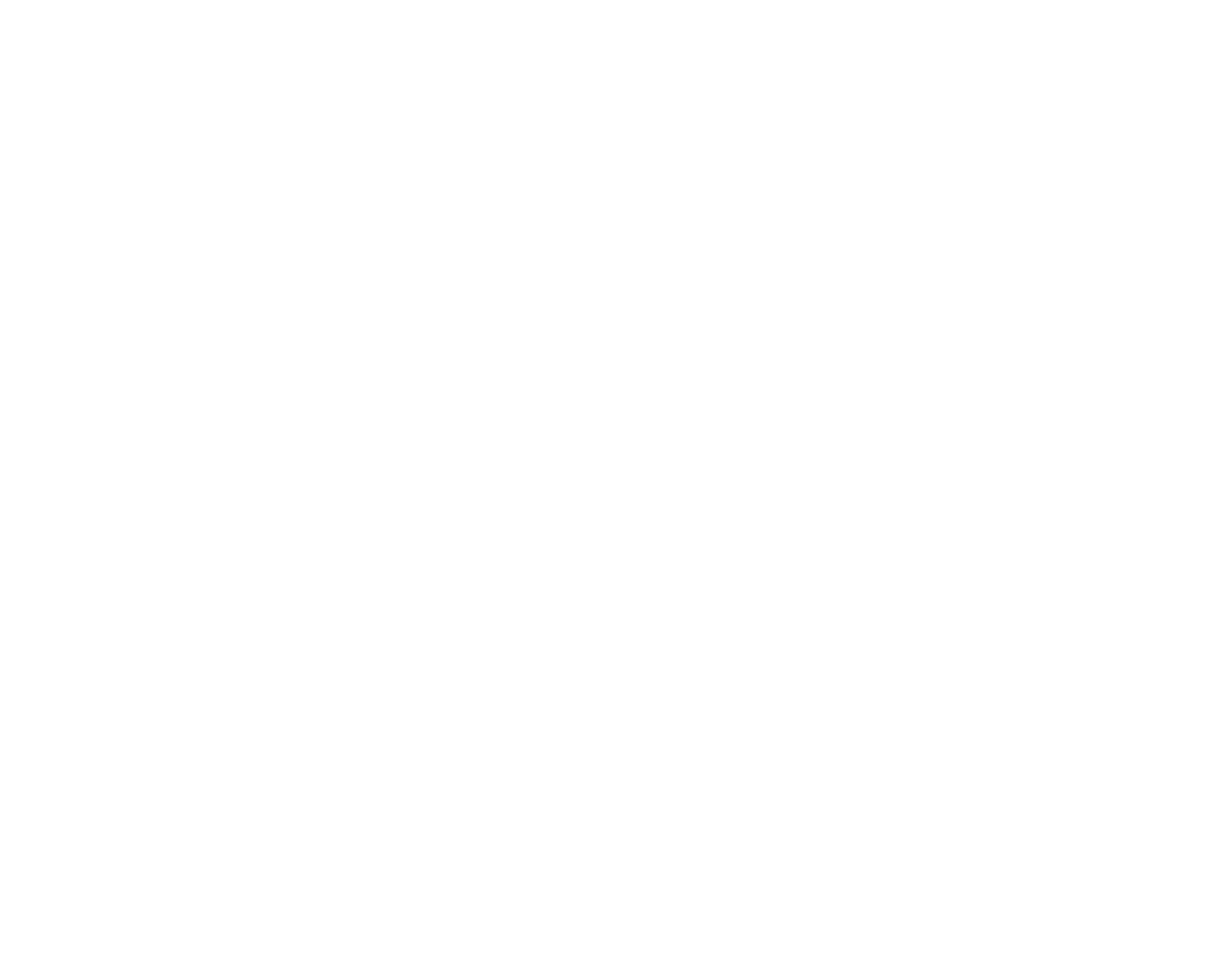 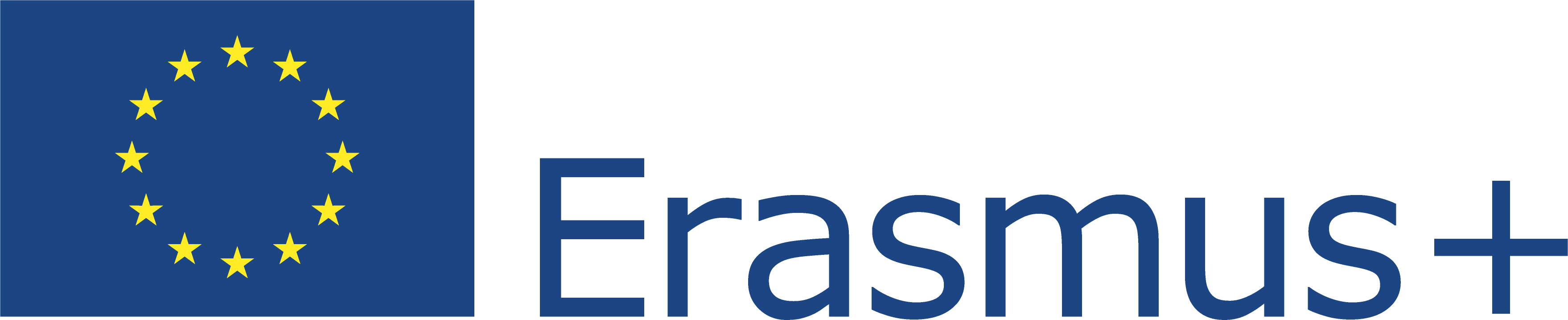 Questo progetto (2019-1-RO01-KA204-063136) è stato finanziato con il sostegno della Commissione europea. L'autore è il solo responsabile di questo documento e la Commissione declina ogni responsabilità sull'uso che potrà essere fatto delle informazioni in esso contenute.
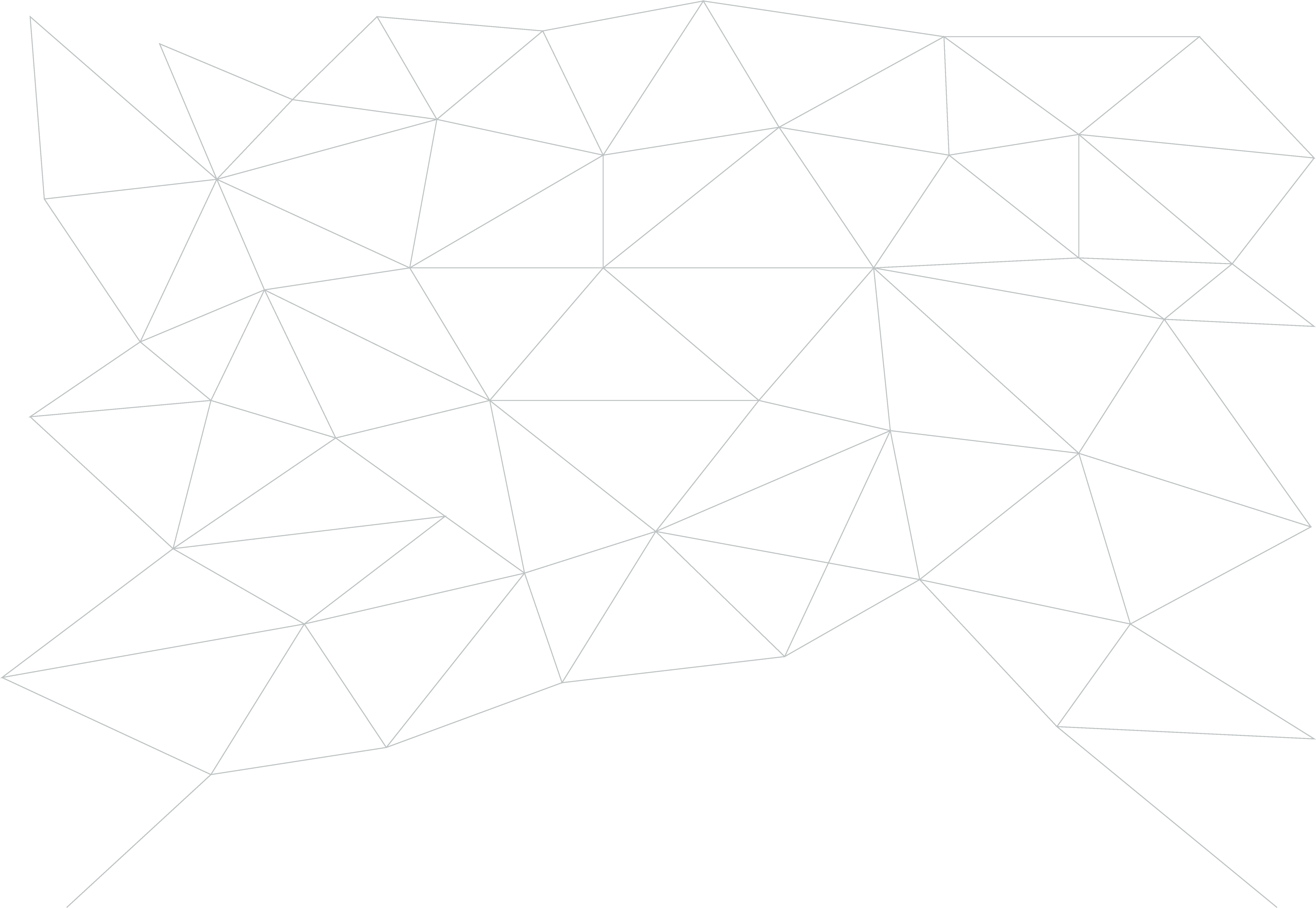 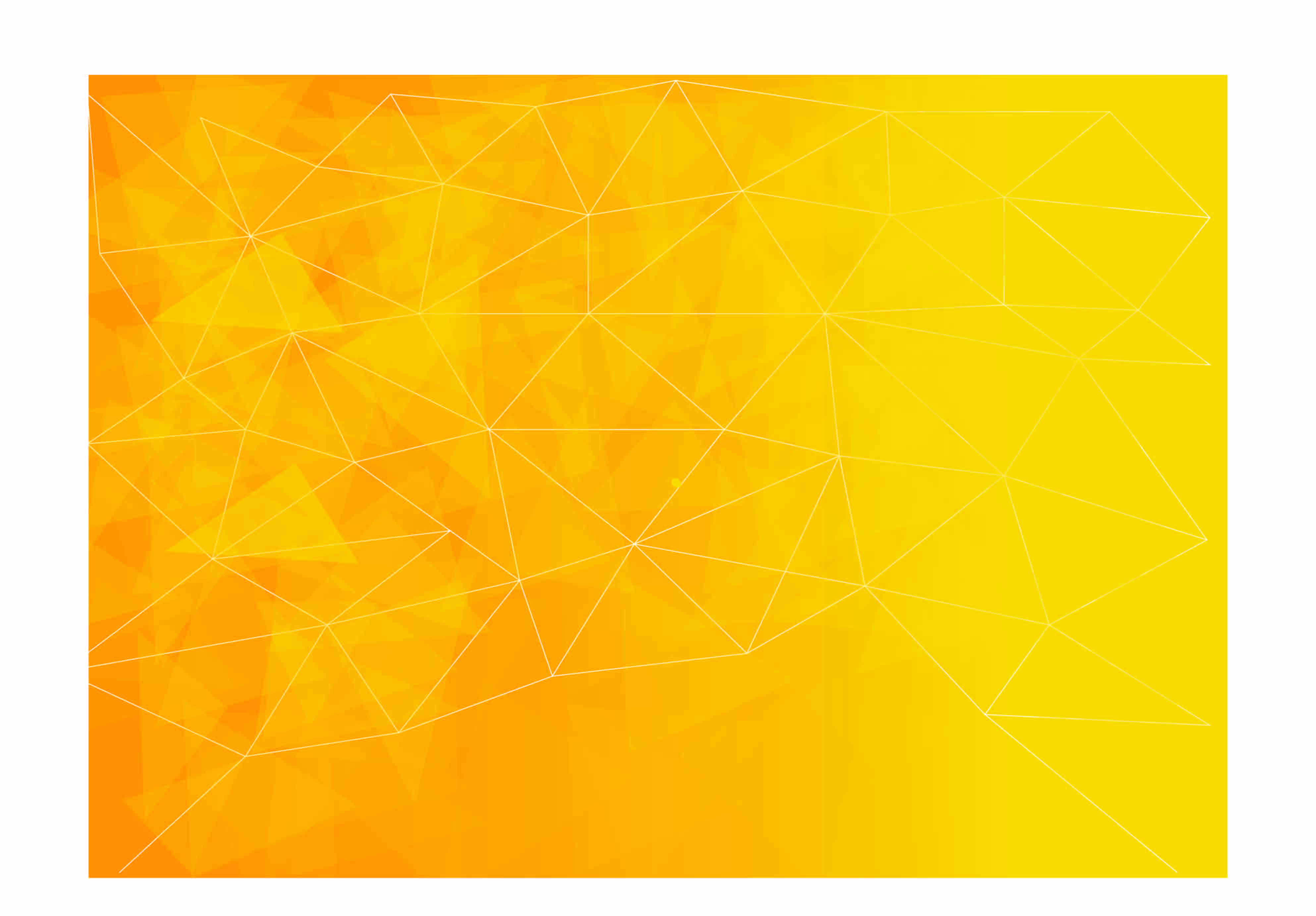 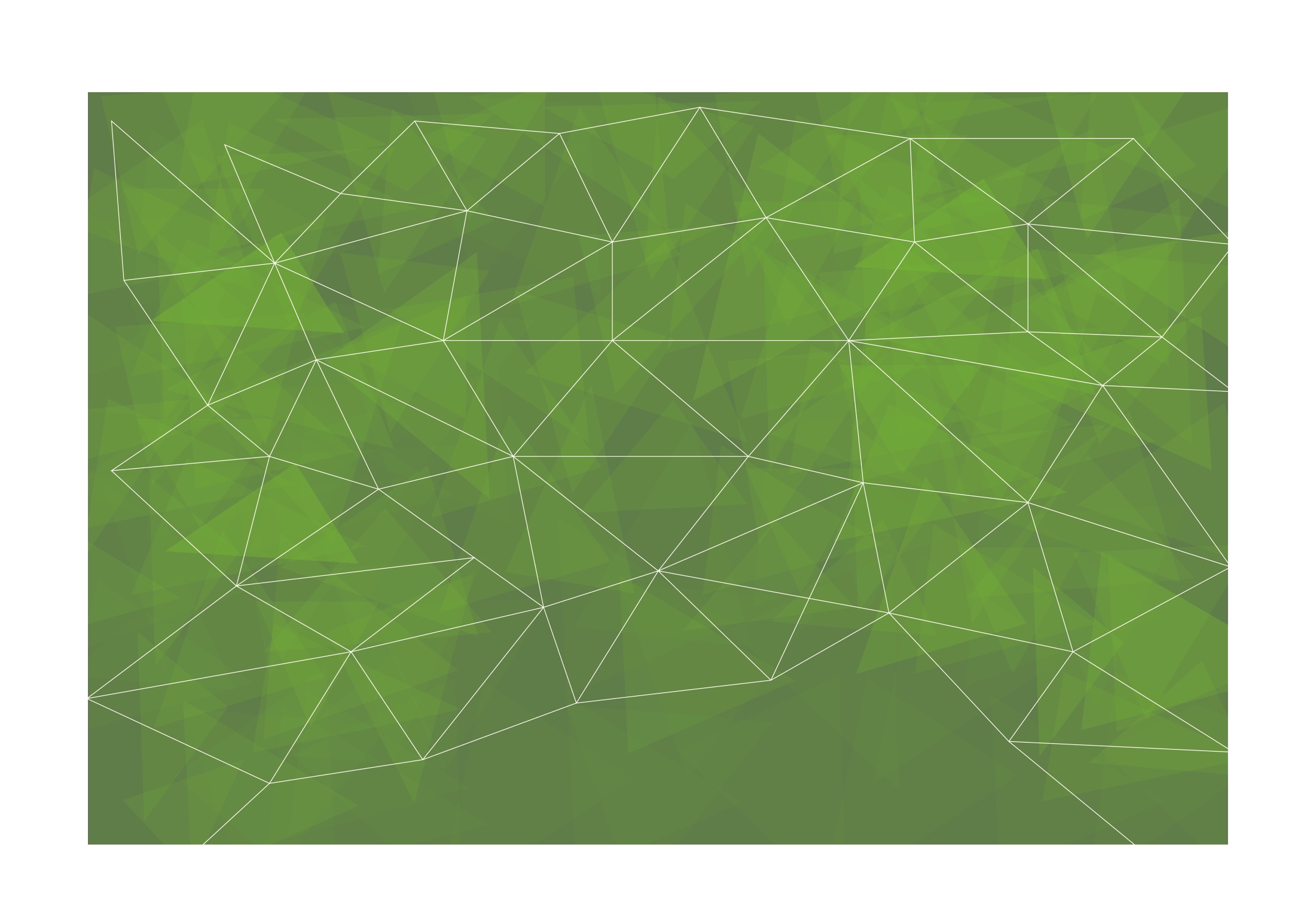 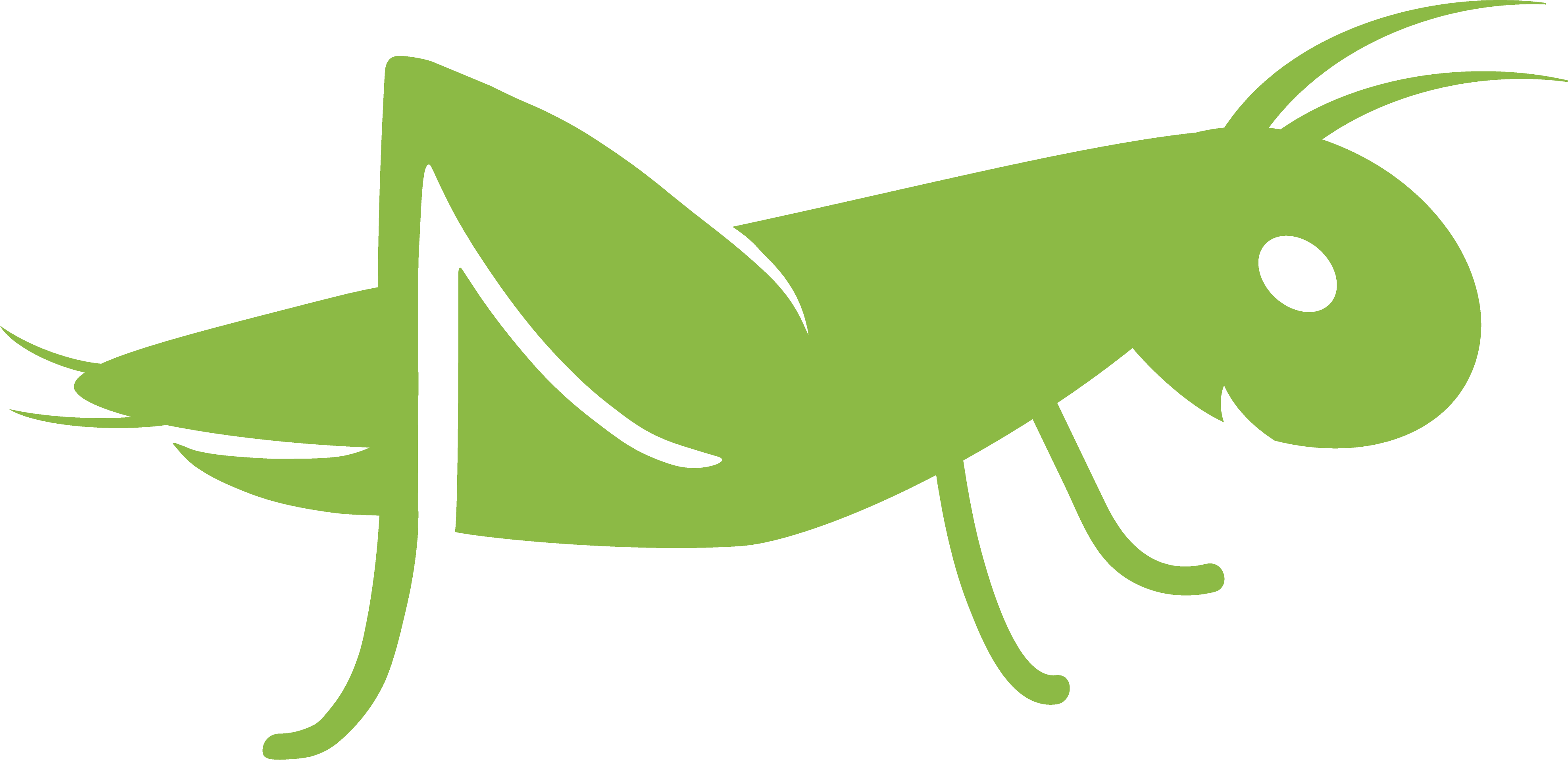 Discussione & Conclusioni
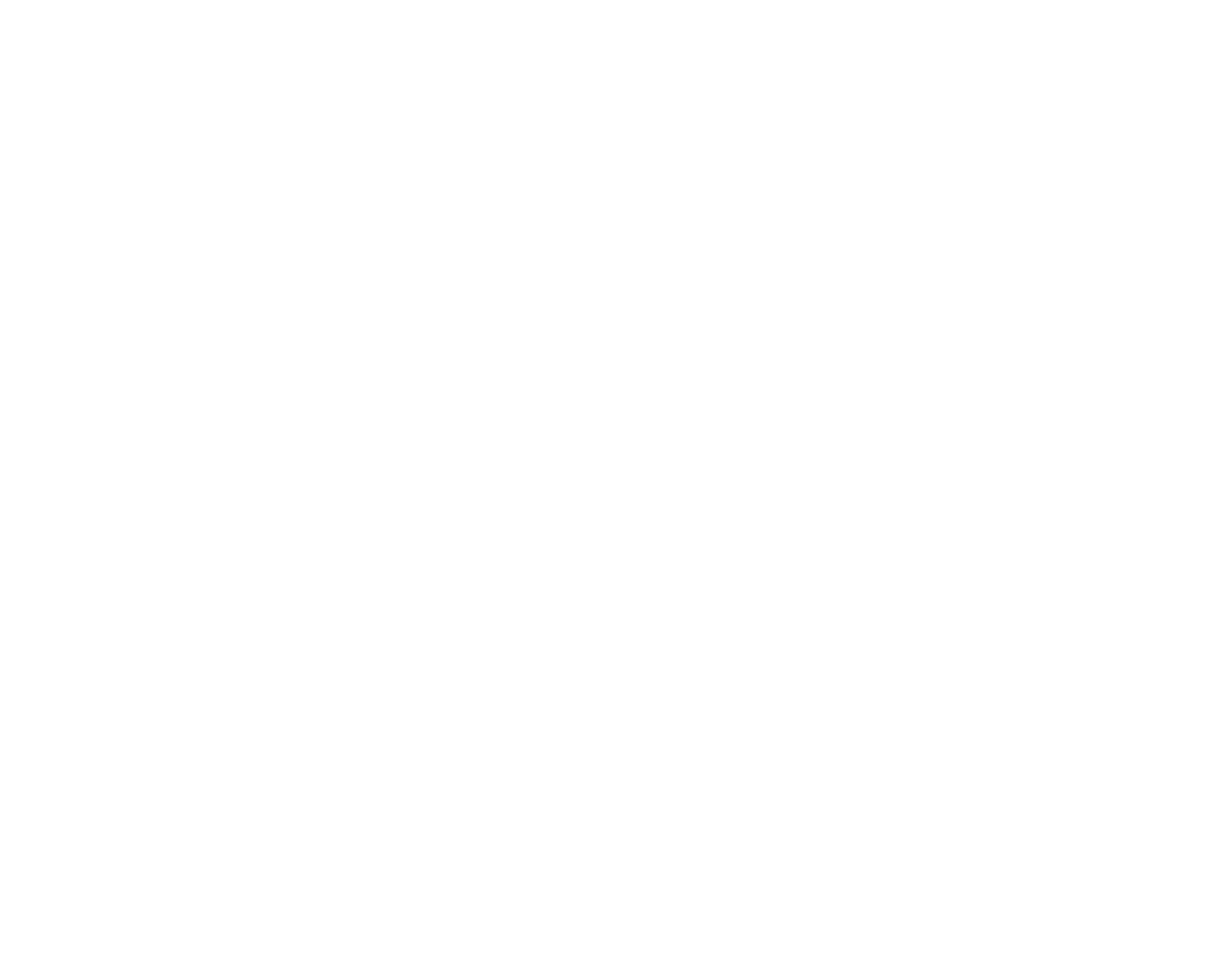 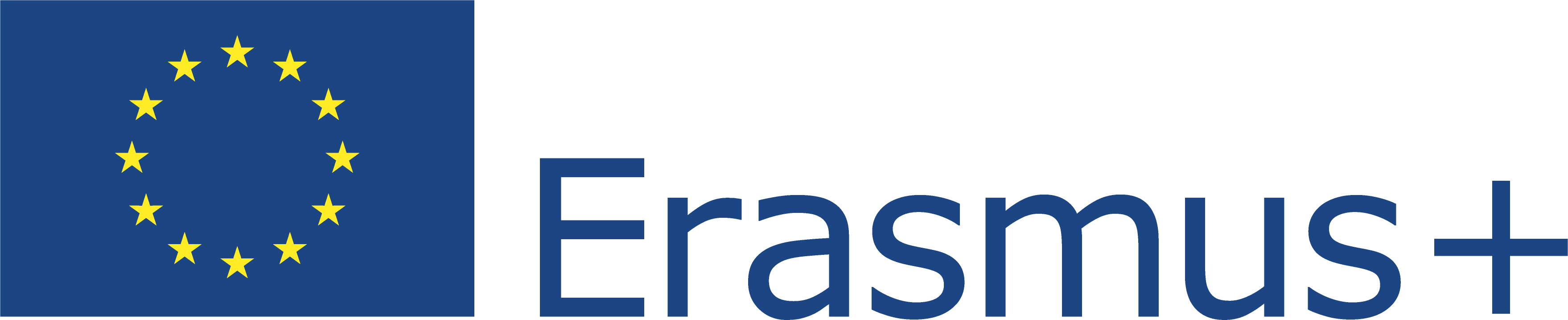 Questo progetto (2019-1-RO01-KA204-063136) è stato finanziato con il sostegno della Commissione europea. L'autore è il solo responsabile di questo documento e la Commissione declina ogni responsabilità sull'uso che potrà essere fatto delle informazioni in esso contenute.
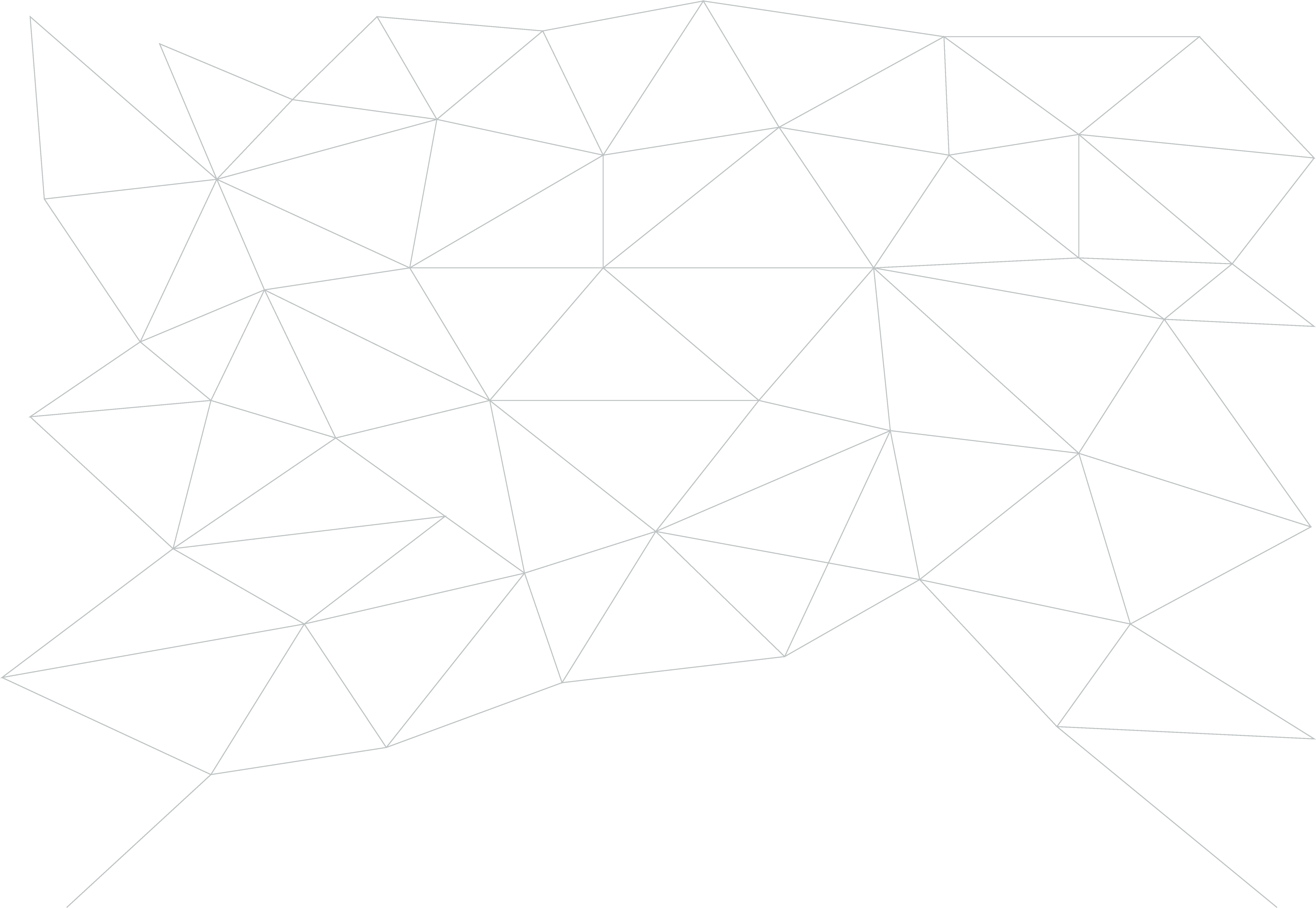 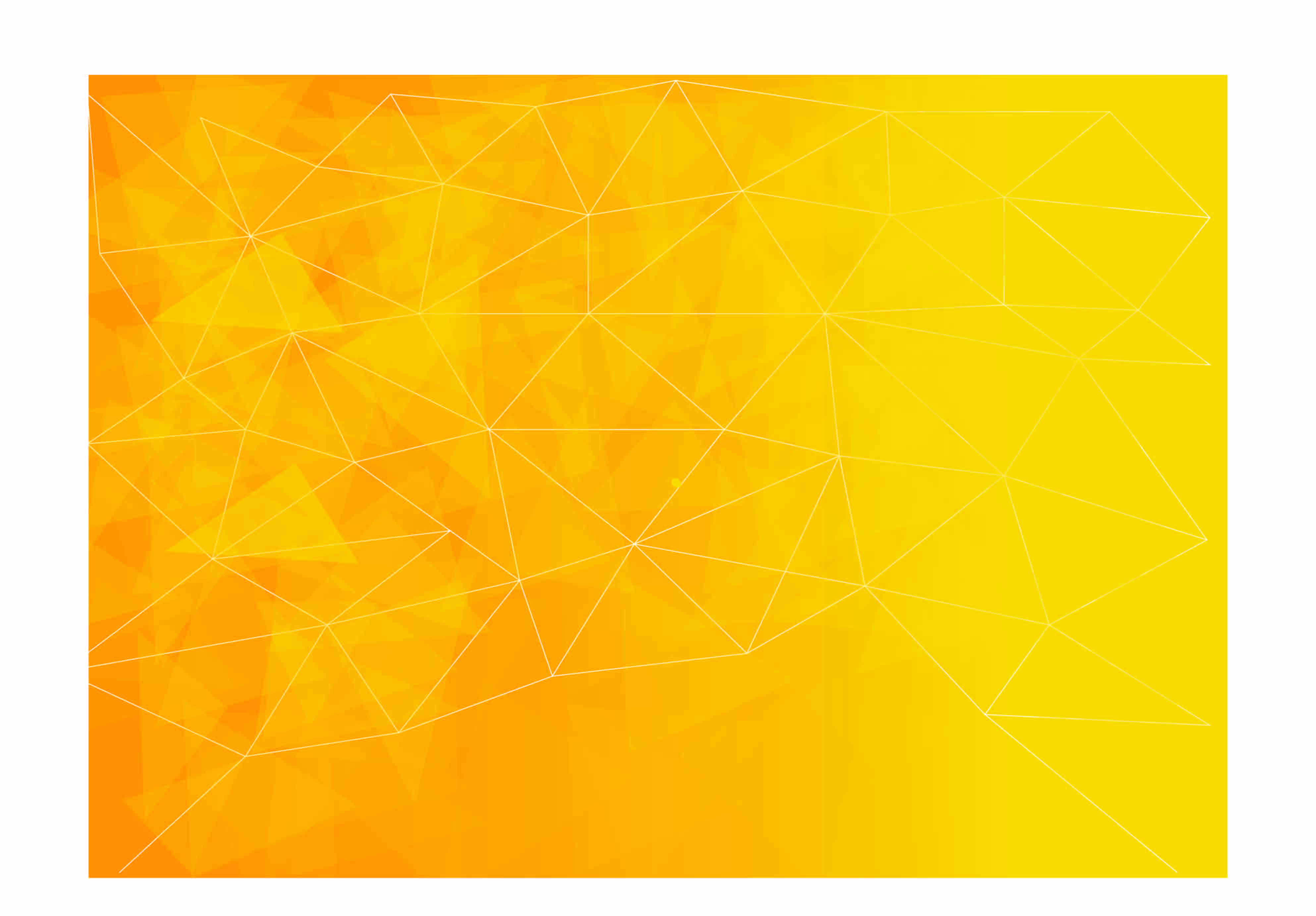 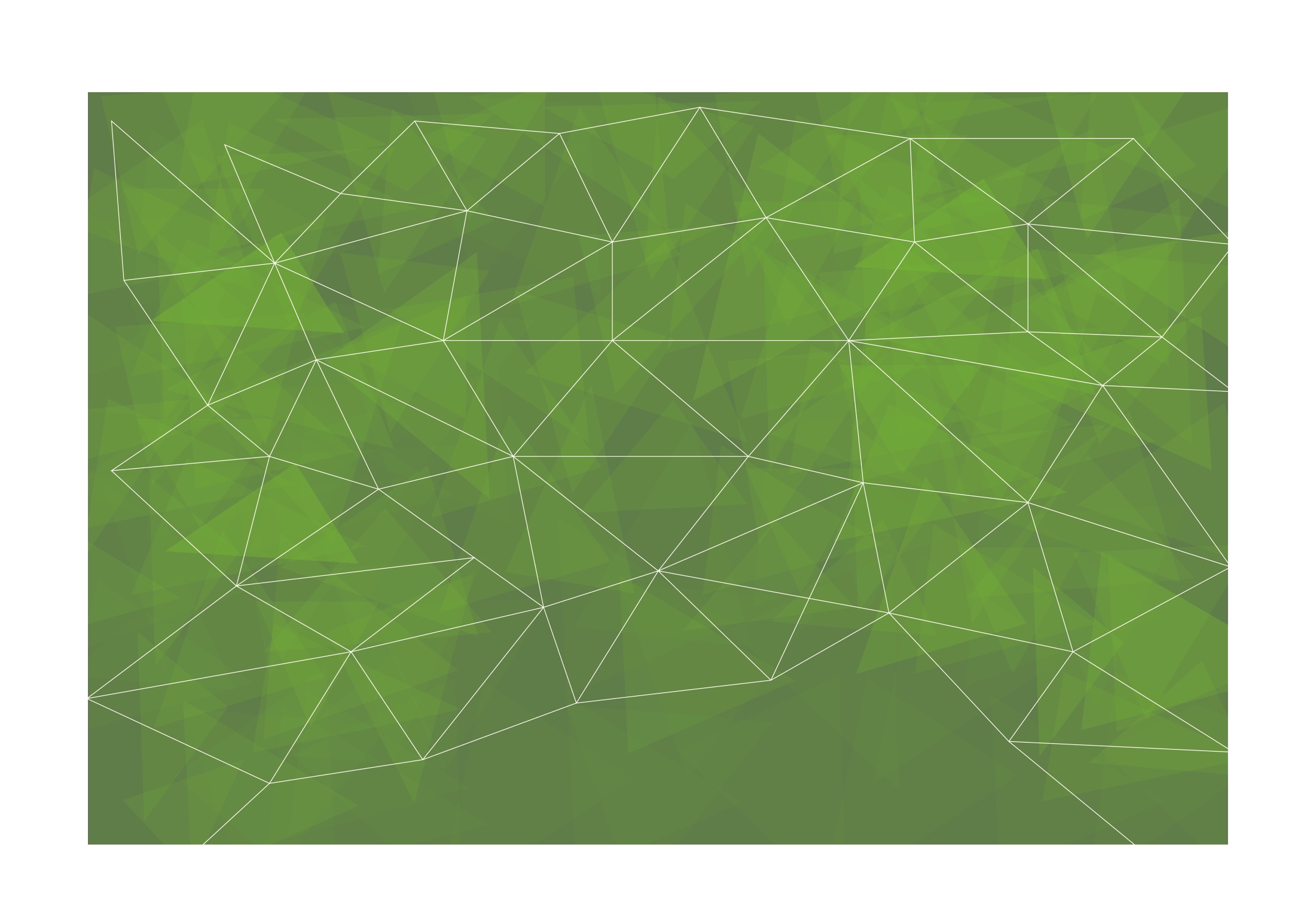 Ulteriori letture e approfondimenti
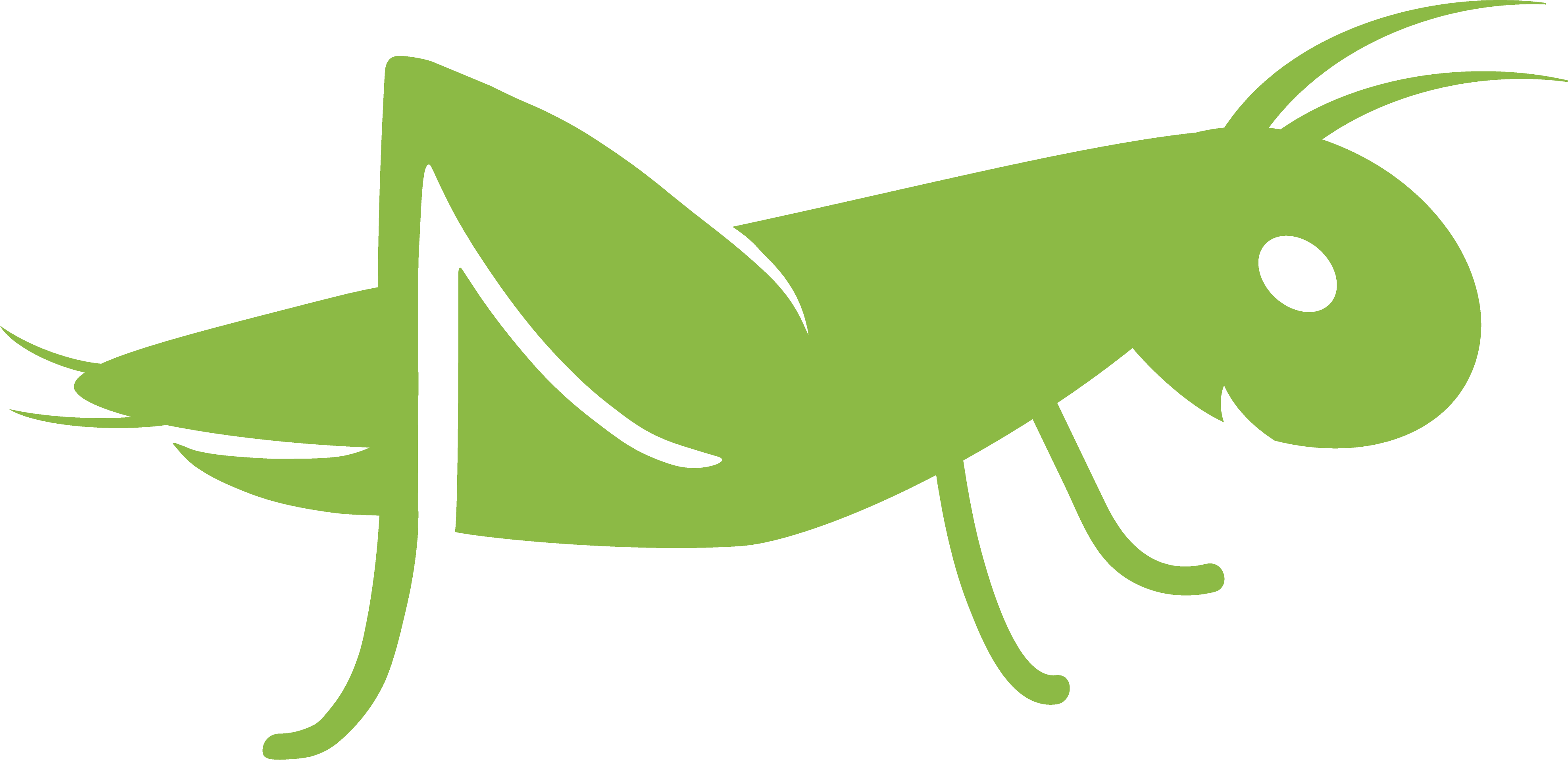 Commissione europea, "Erasmus per giovani imprenditori" (un programma transfrontaliero che facilita lo scambio di esperienze imprenditoriali e di management), maggiori informazioni : https://ec.europa.eu/growth/smes/supporting-entrepreneurship/erasmus-young-entrepreneurs_en 
Commissione europea, "Sostenere l'imprenditorialità", maggiori informazioni: https://ec.europa.eu/growth/smes/supporting-entrepreneurship_en 
Holgate, Mandie (4 giugno 2020), “How to Take Calculated Risk to Achieve Success”, Lifehack, disponibile online https://www.lifehack.org/768345/how-to-take-calculated-risk 
Nastor, Jonny (2020) “Entrepreneurial Mindset: How to Think Like an Entrepreneur”, Hack the entrepreneur, disponibile online https://hacktheentrepreneur.com/entrepreneurial-mindset 
Gestione del rischio, Investopedia, varie fonti disponibili online https://www.investopedia.com/risk-management-4689652 
Robehmed, Natalie (2013), “100 best websites for entrepreneurs”, Forbes, disponibile online https://www.forbes.com/sites/natalierobehmed/2013/11/12/100-best-websites-for-entrepreneurs/#57ce767829f6 
TREND (Training Refugees in Entrepreneurial Skills using Digital Devices) - un'iniziativa finanziata dall'Unione europea che mira ad aiutare i rifugiati a creare la propria impresa , http://trend.credinfo.eu/ 
Sound of Business (S.O.B.), un'iniziativa finanziata dall'Unione Europea che mira a potenziare le competenze imprenditoriali attraverso un approccio formativo innovativo basato sull'idea che la musica (in particolare la storia della musica Rock) possa essere utilizzata come spunto per formare gli adulti in materia di management, business e imprenditorialità, https://soundofbusiness.eu 
Self-Regenerate, un progetto europeo che mira ad aumentare le opportunità di carriera imprenditoriale dei giovani provenienti da  regioni periferiche, https://www.selfregenerate.eu
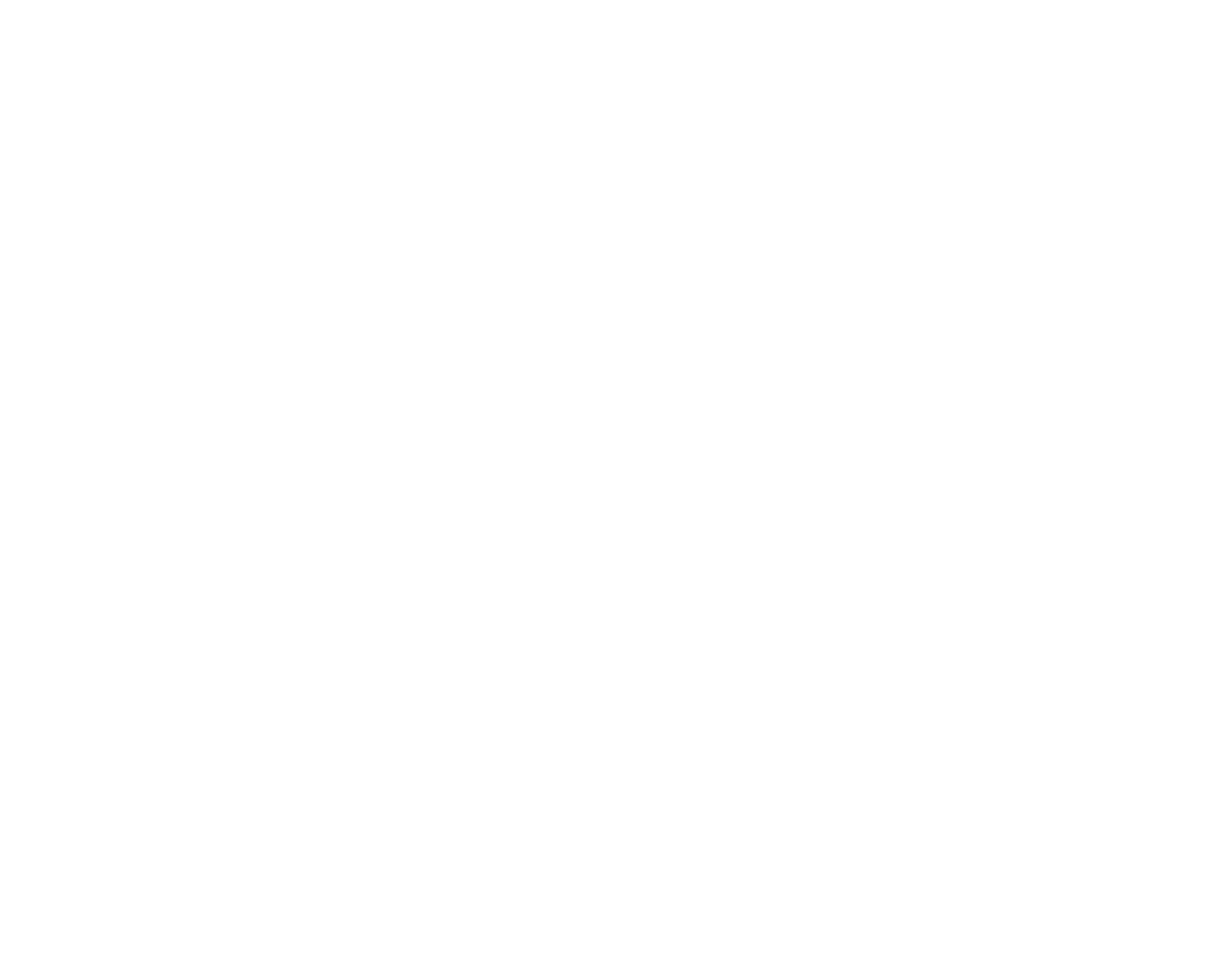 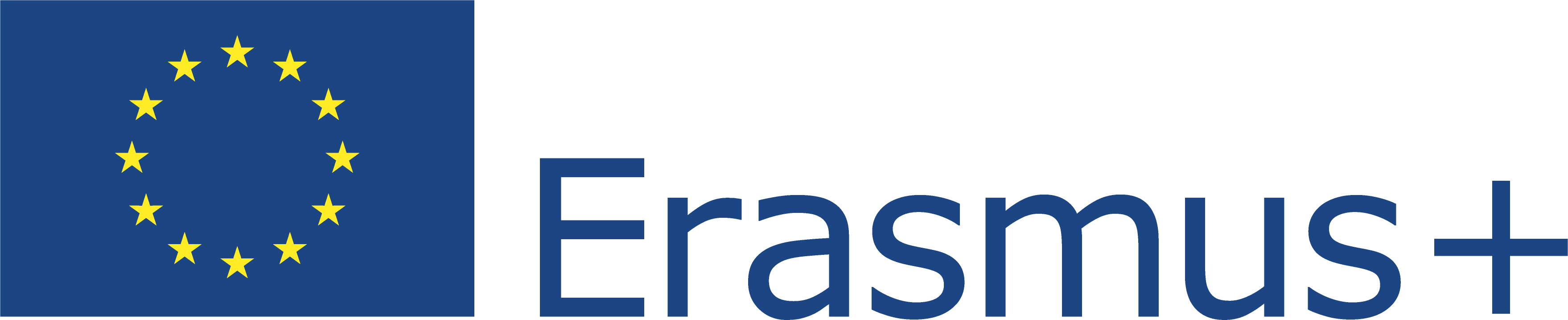 Questo progetto (2019-1-RO01-KA204-063136) è stato finanziato con il sostegno della Commissione europea. L'autore è il solo responsabile di questo documento e la Commissione declina ogni responsabilità sull'uso che potrà essere fatto delle informazioni in esso contenute.
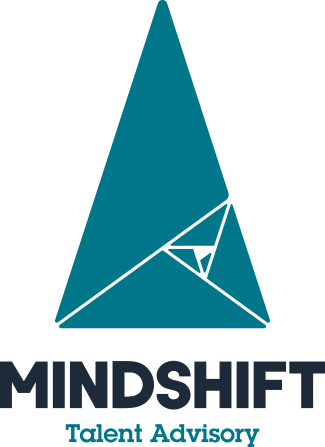 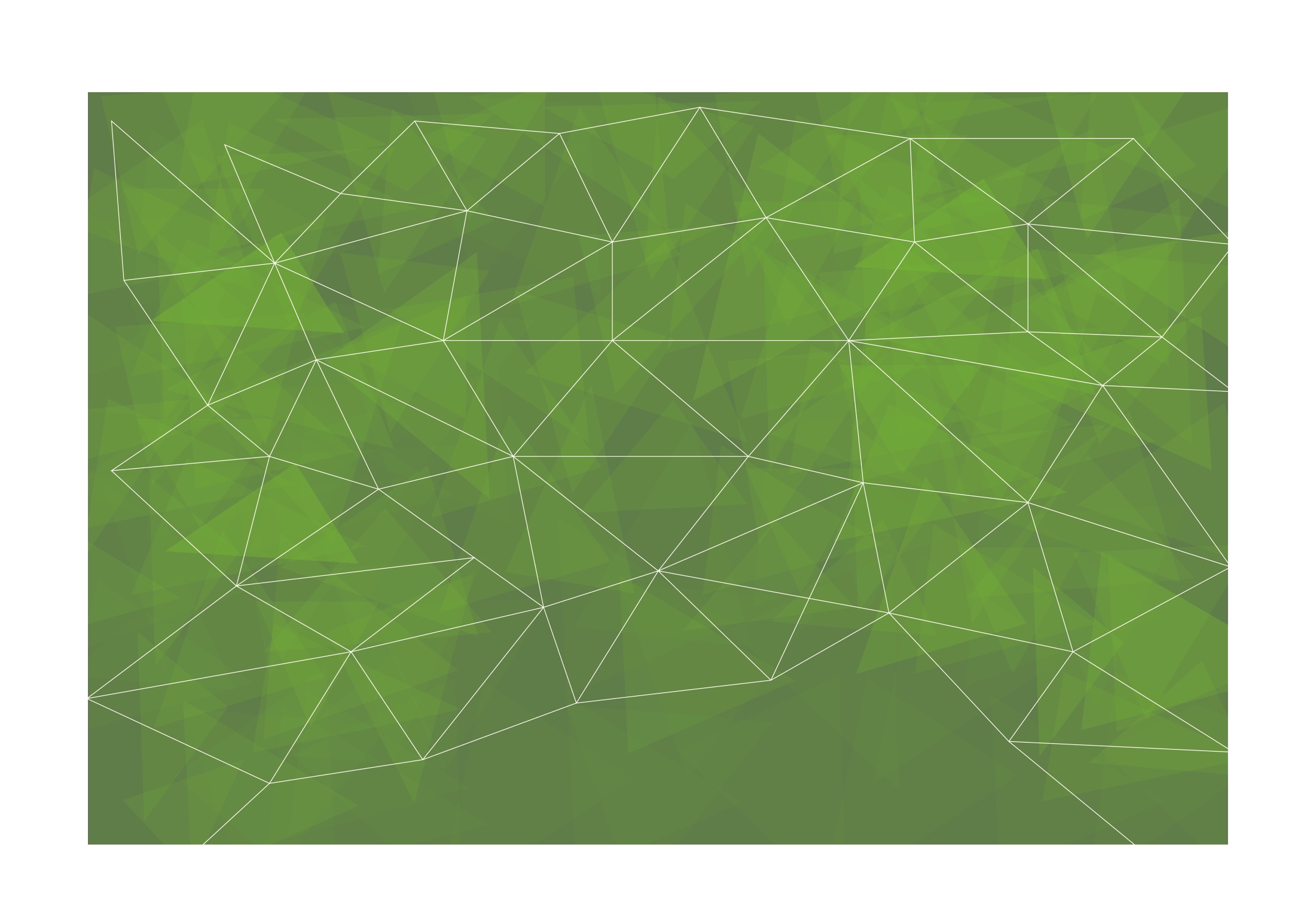 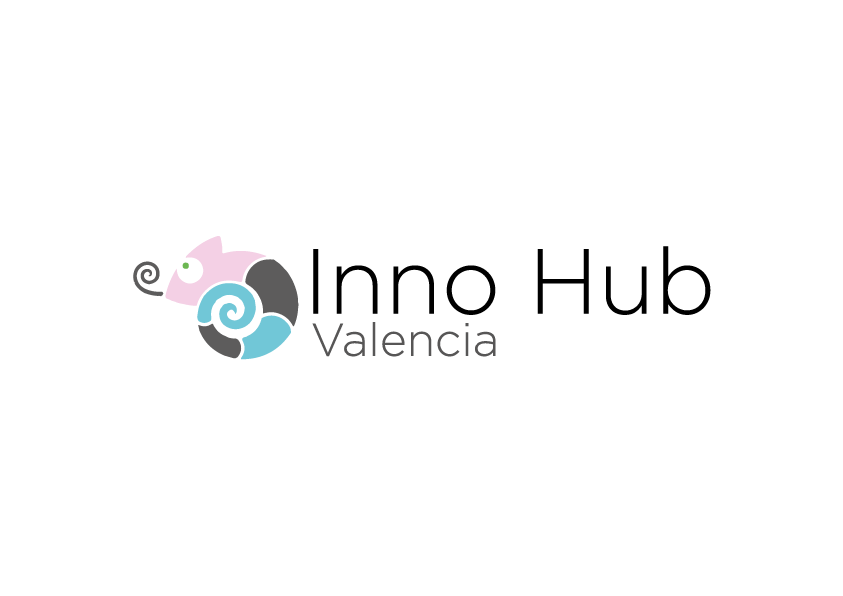 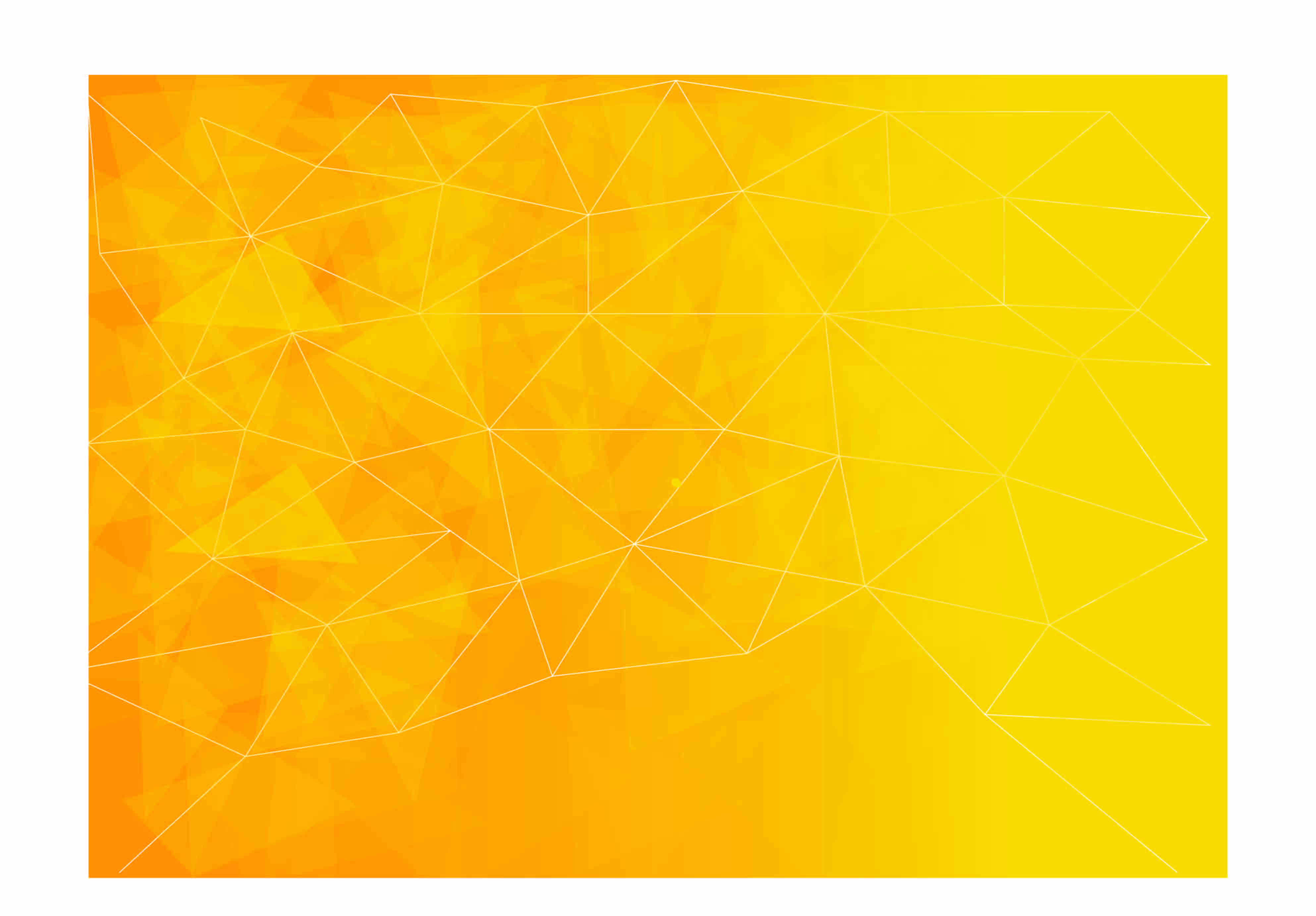 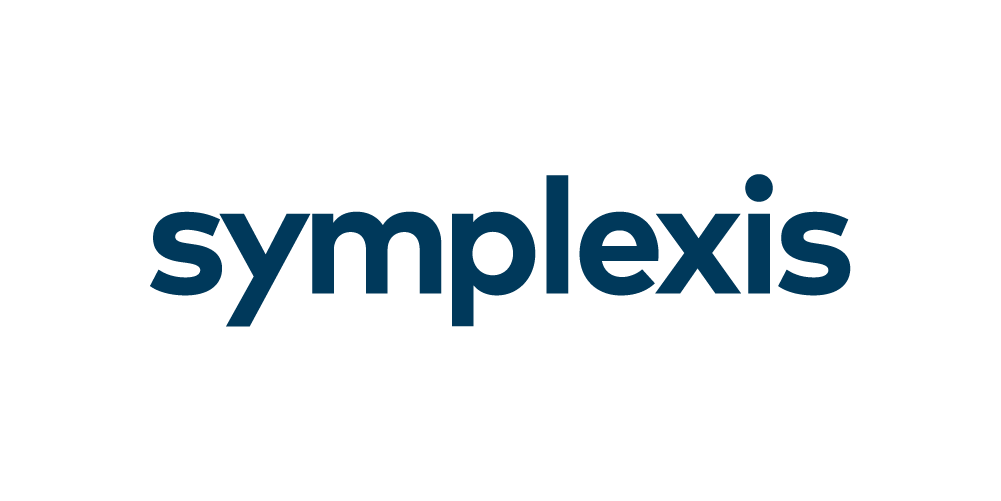 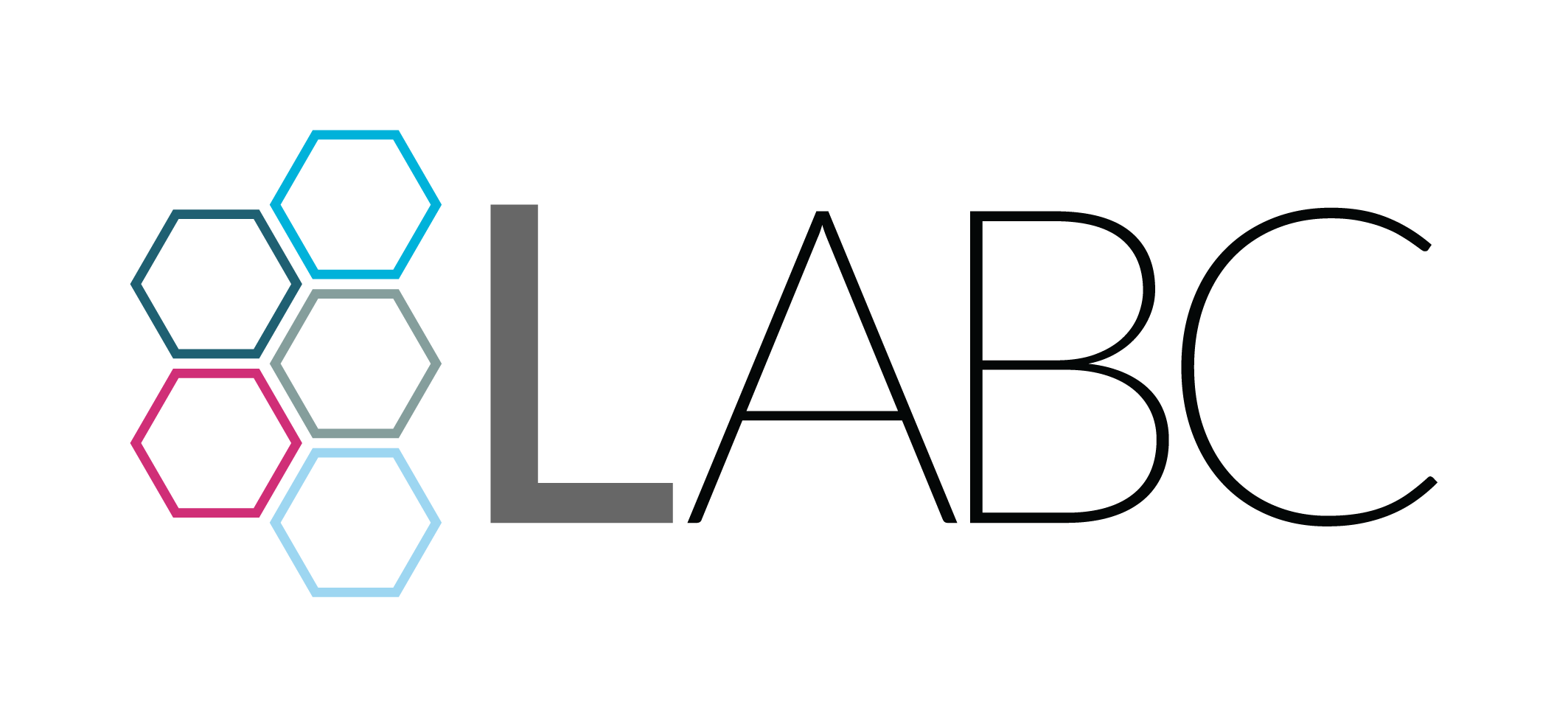 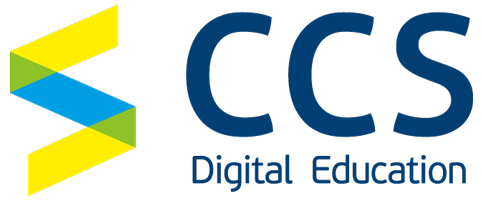 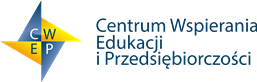 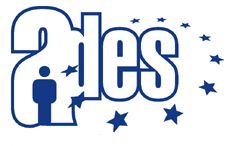 Grazie…
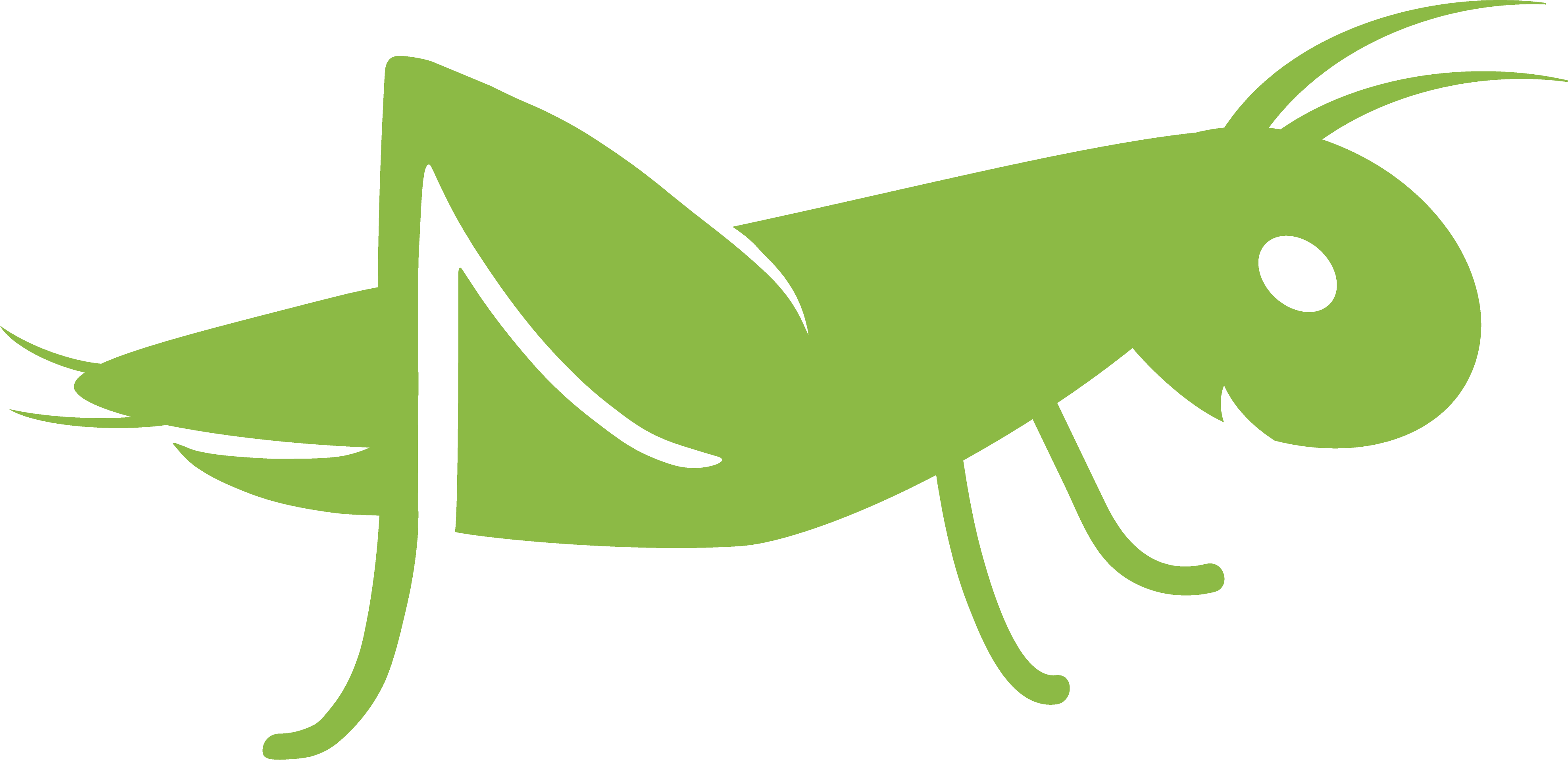 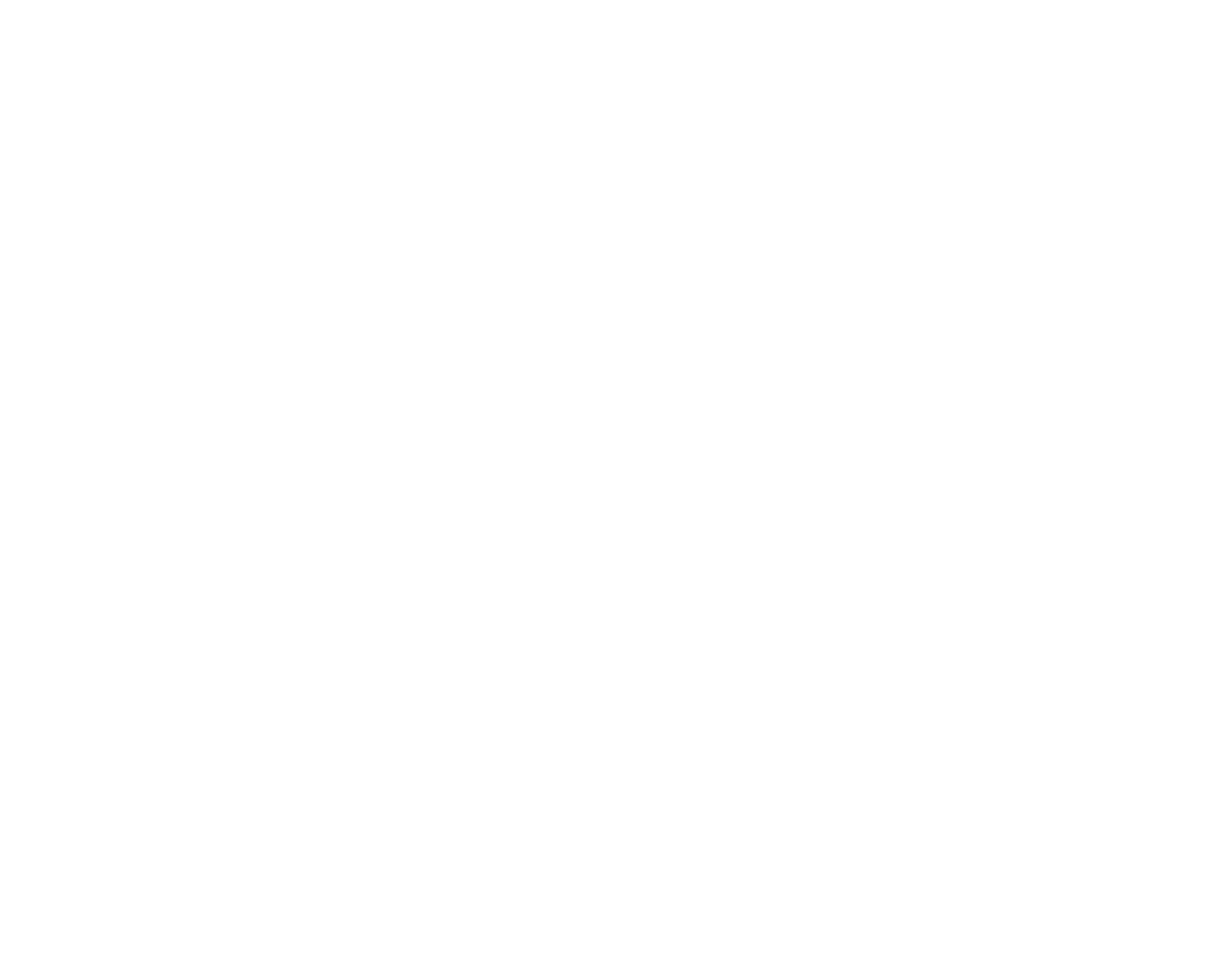 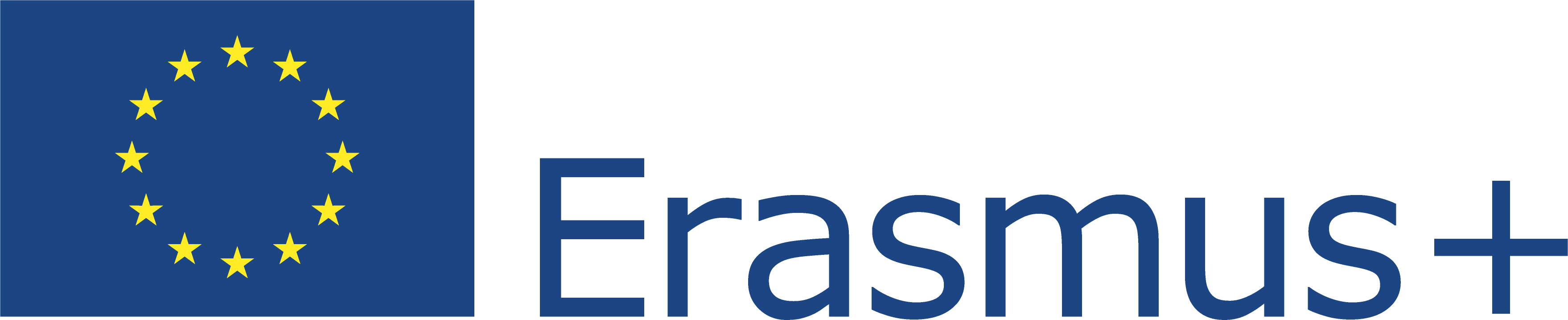 Questo progetto (2019-1-RO01-KA204-063136) è stato finanziato con il sostegno della Commissione europea. L'autore è il solo responsabile di questo documento e la Commissione declina ogni responsabilità sull'uso che potrà essere fatto delle informazioni in esso contenute.